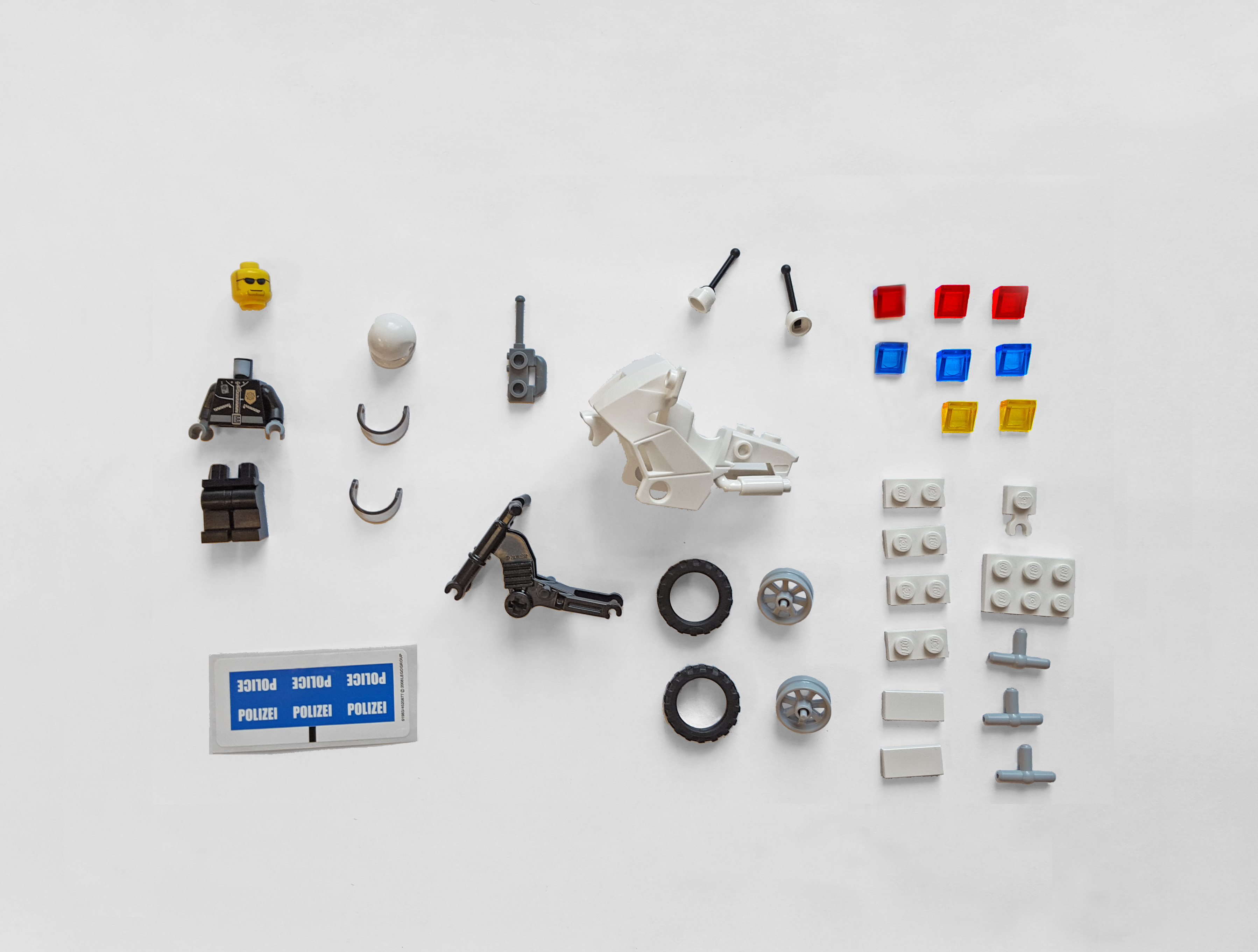 Adaptive Crowd Algorithms 
For Open-Ended Problems
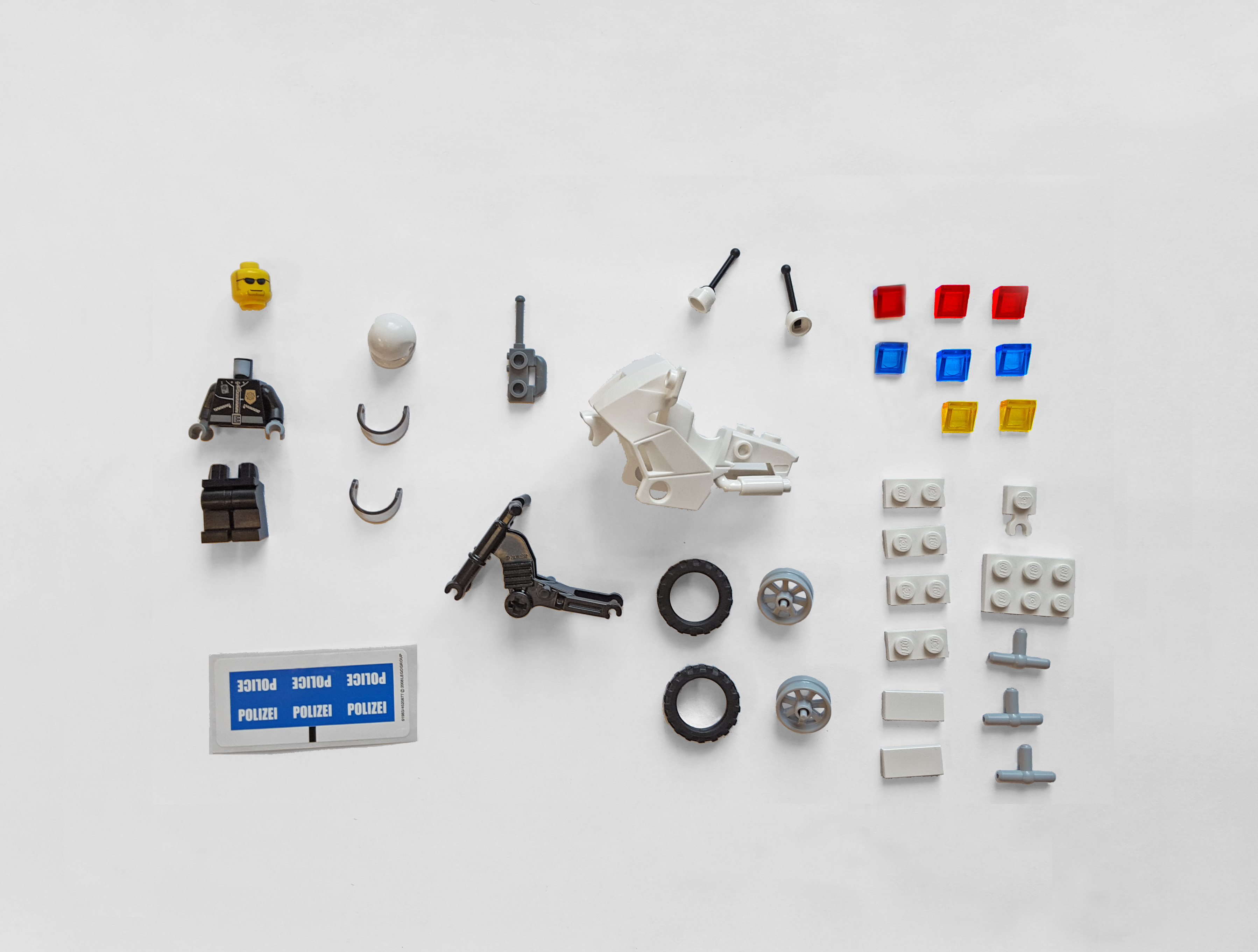 Lydia Chilton
University of Washington
1
[Speaker Notes: Thanks for having me!

My research is in human-computer interaction.
I‘m interested in people because
People can solve problems that computers can’t.]
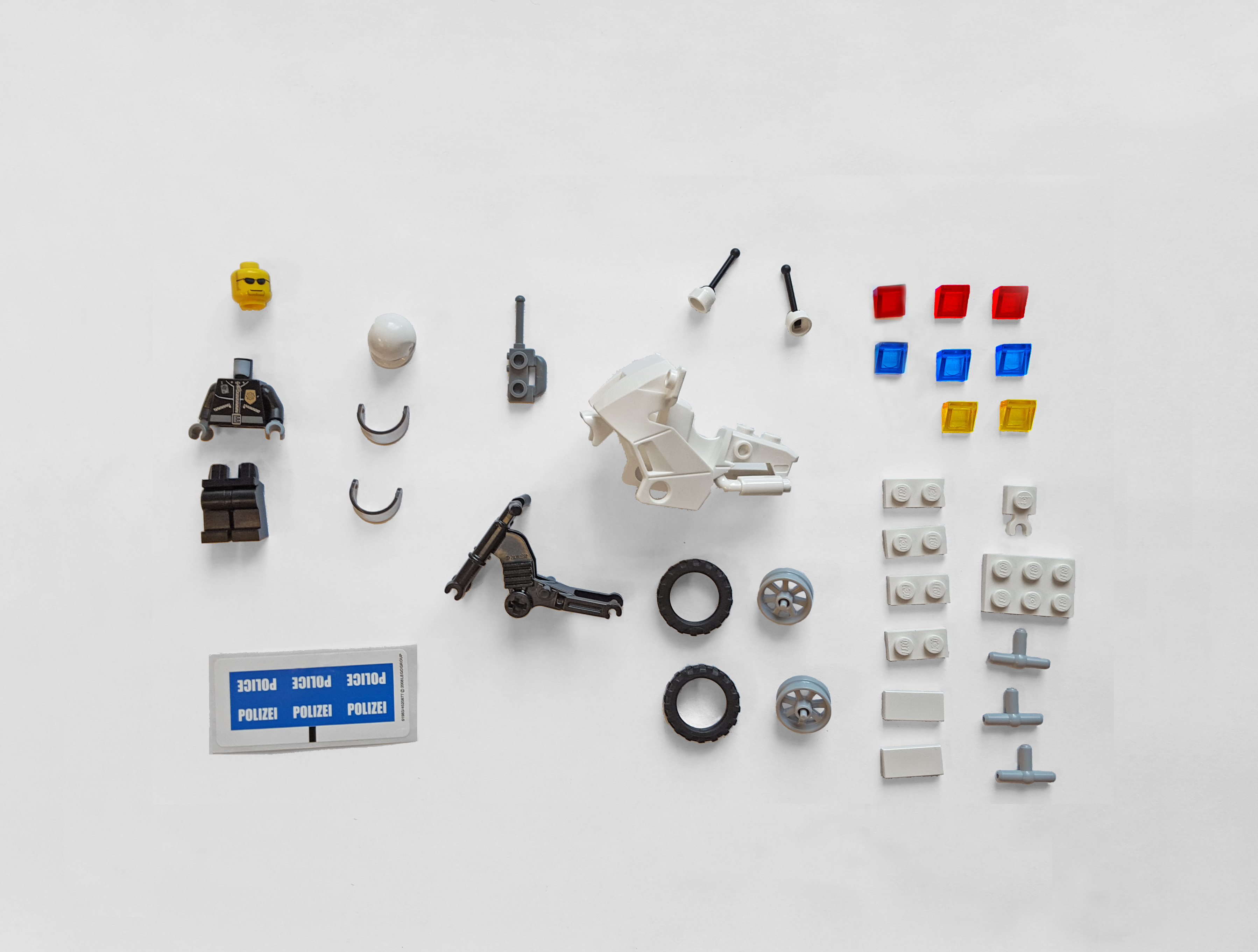 2
[Speaker Notes: For example, given these pieces of plastic
Most people can figure out what to build.
* Without instructions
* Without being told the goal.
(PAUSE)]
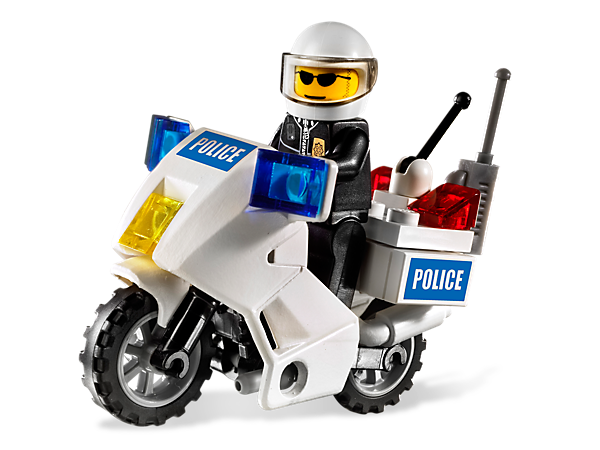 3
[Speaker Notes: Maybe you guess it just by looking,
This is the LEGO Motor Police.
It’s is amazing that people can figure that out.

How do we solve problems without instructions?]
People Adapt
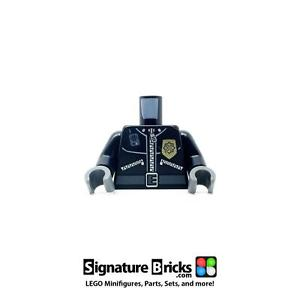 Adapt to inputs
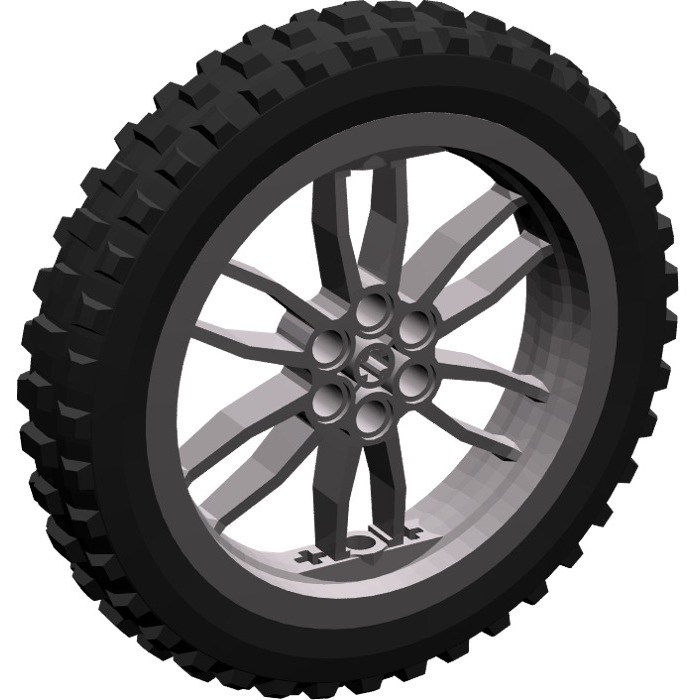 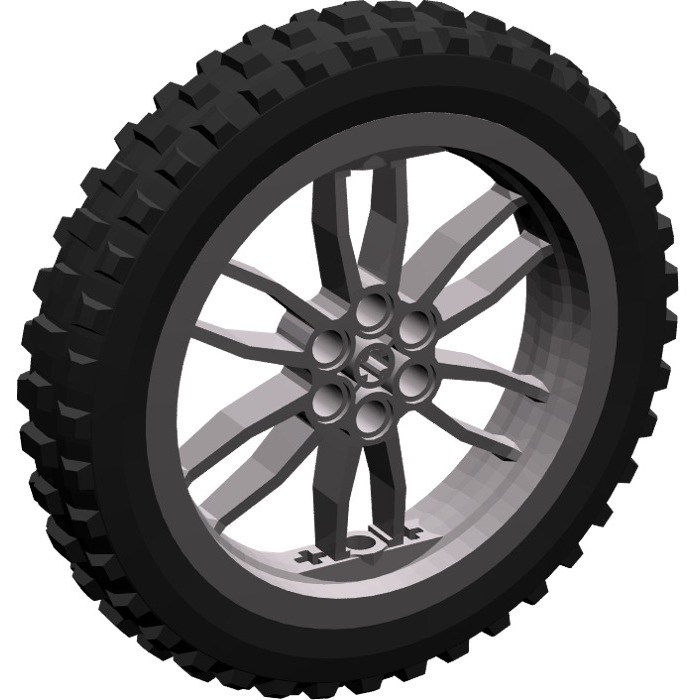 Police Officer
Bicycle
Adapt to new 
information
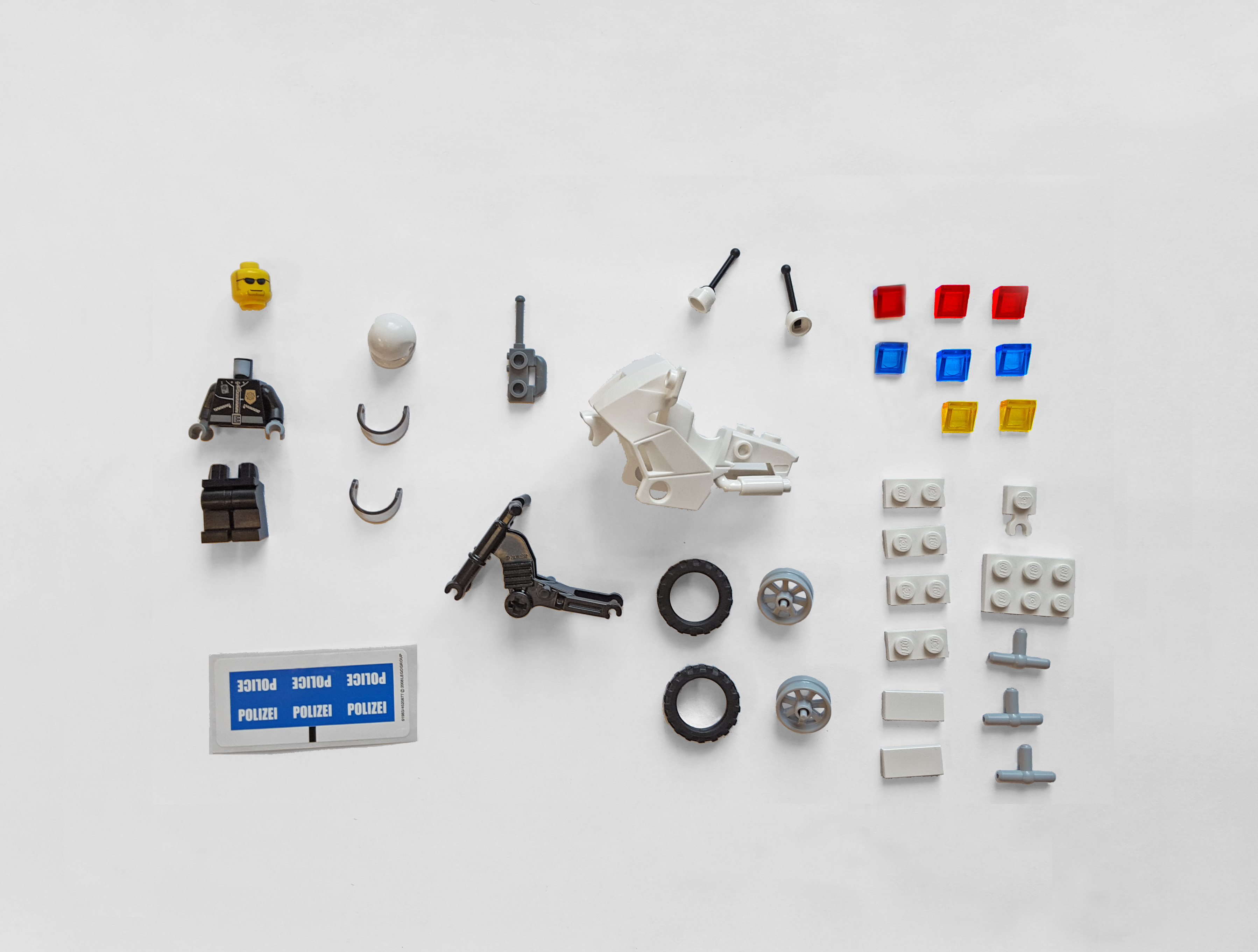 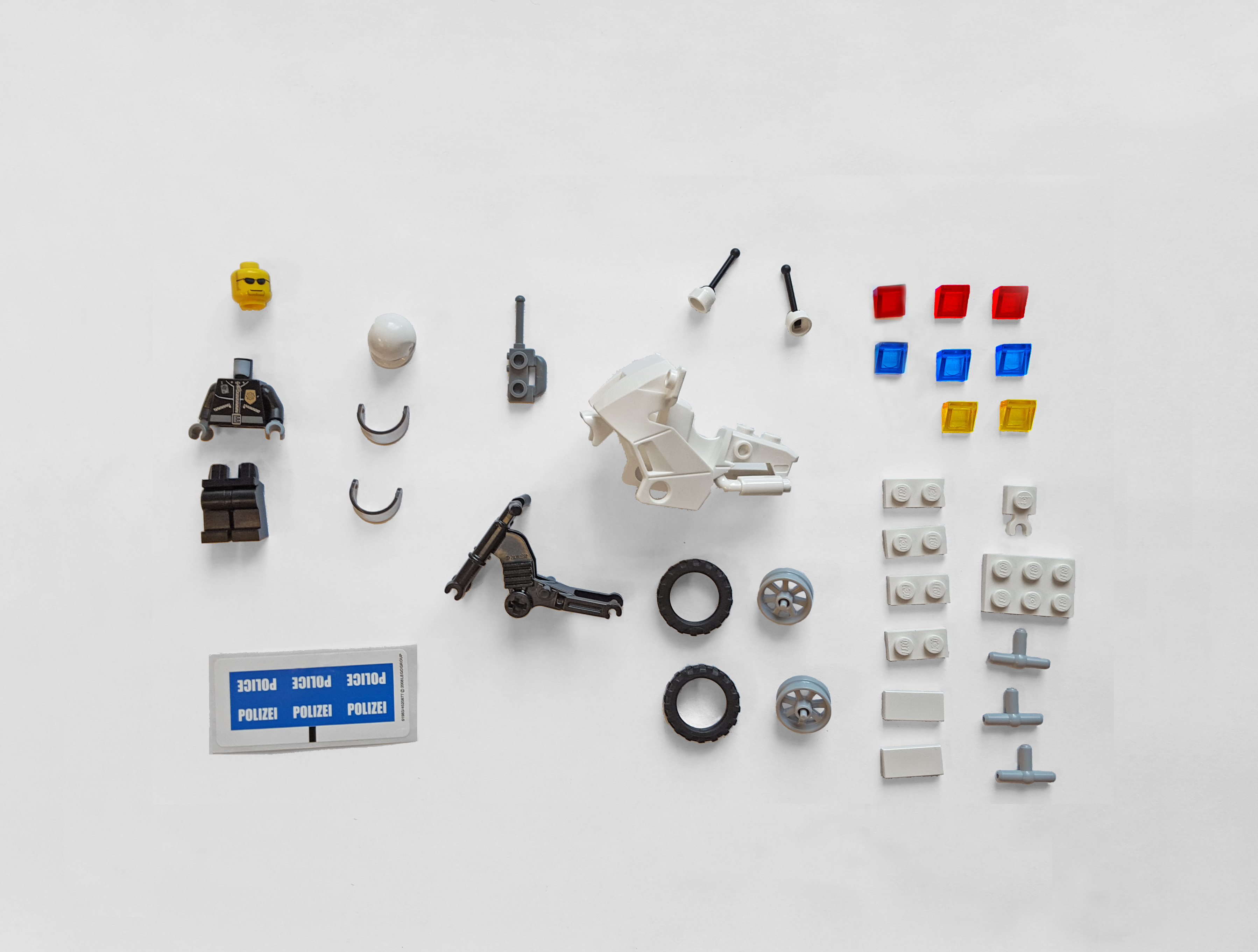 Motorcycle lights
Motorcycle
4
[Speaker Notes: Put simply, people adapt.
We adapt to the inputs - by looking at the pieces and make a guess
Maybe this is a police officer, maybe he’s on a bicycle

We adapt to new information – 
Oh wait, maybe it’s a motorcycle
And given that it’s a motorcycle, maybe these are light.]
Adaptation is Necessary for Open-Ended Problems
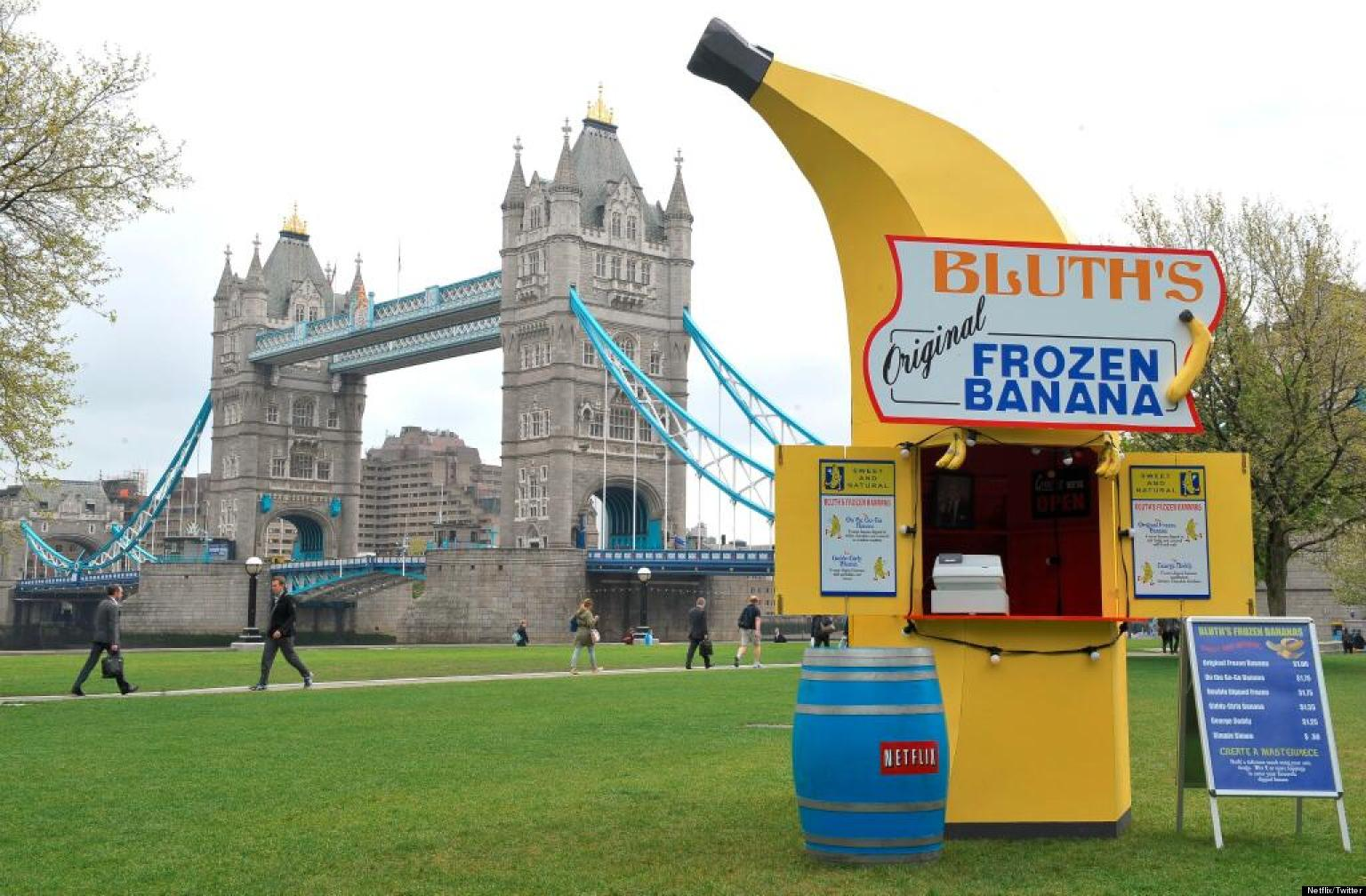 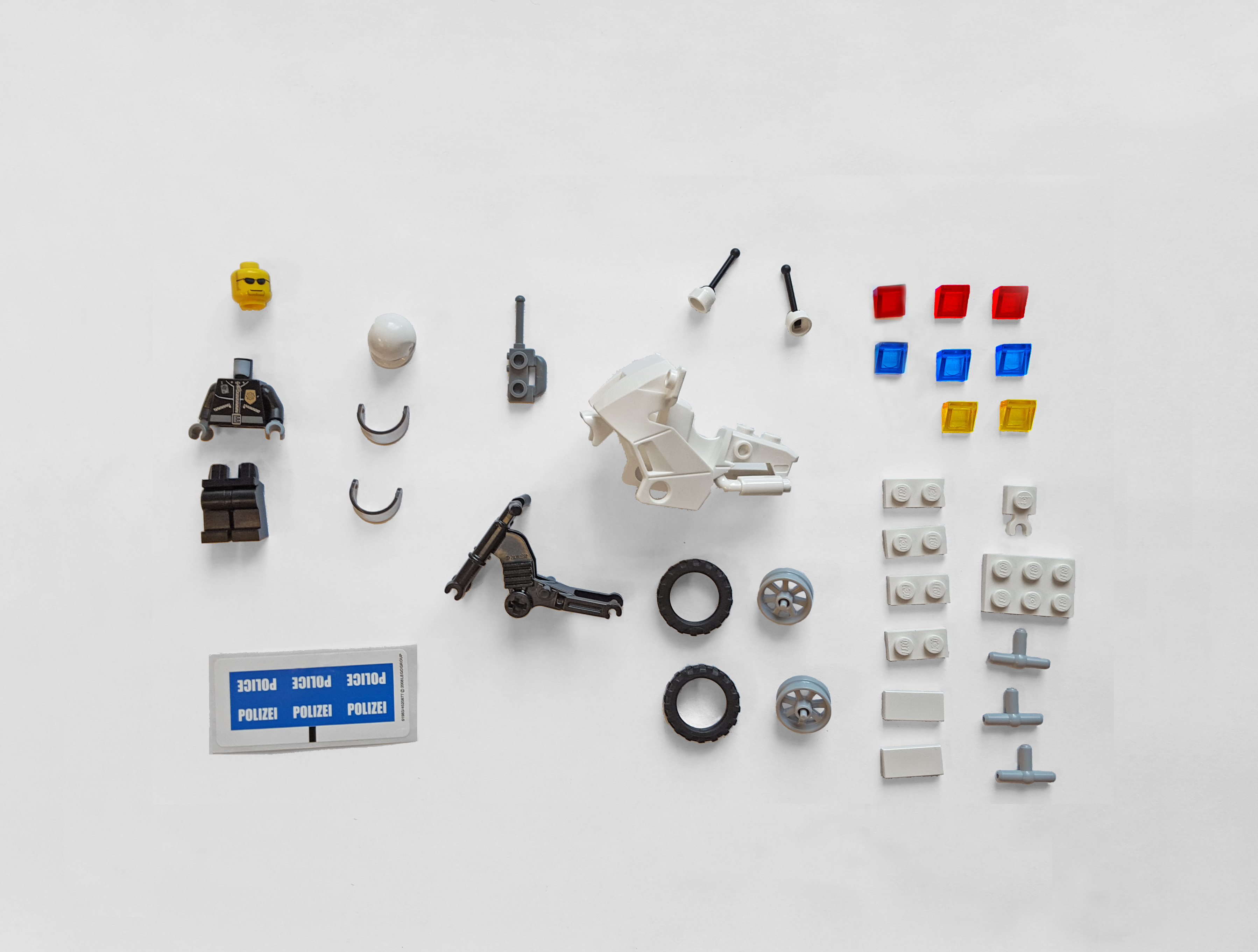 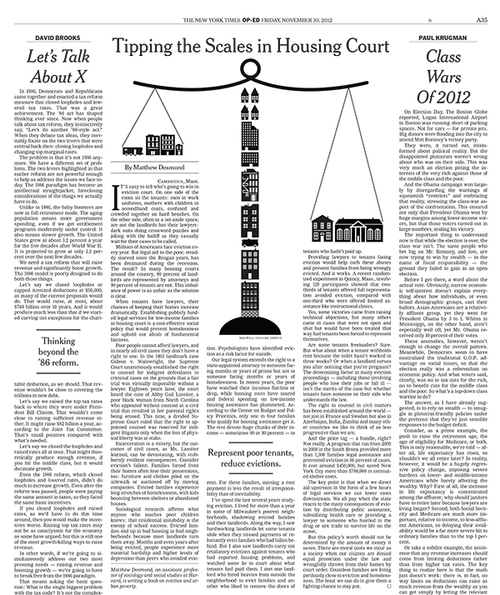 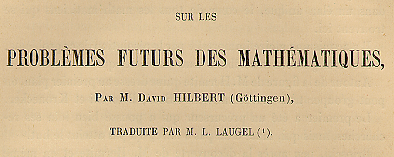 5
[Speaker Notes: Adaptation is what we use to solve open-ended problems.
Where it’s not even clear what the problem is.
Like this mystery lego task
OR writing an opinion piece for the NY Times
OR starting a business
OR Research, where part of the problem is deciding what is an important problem.

And although people can do this, we often struggle.
There is a lot of uncertainty, and as problems become large..]
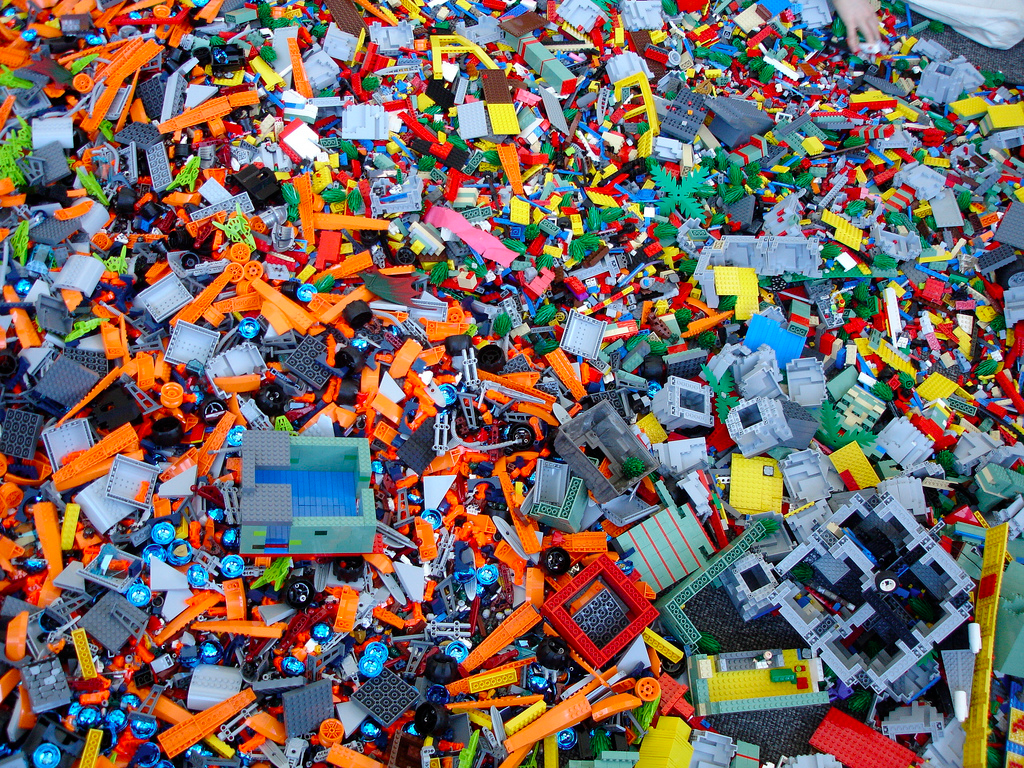 Can we solve open-ended 
problems systematically?
6
[Speaker Notes: We get overwhelmed.

Can we find a way to solve open-ended problem systematically?
So we don’t get overwhelmed]
Algorithms don’t get overwhelmed
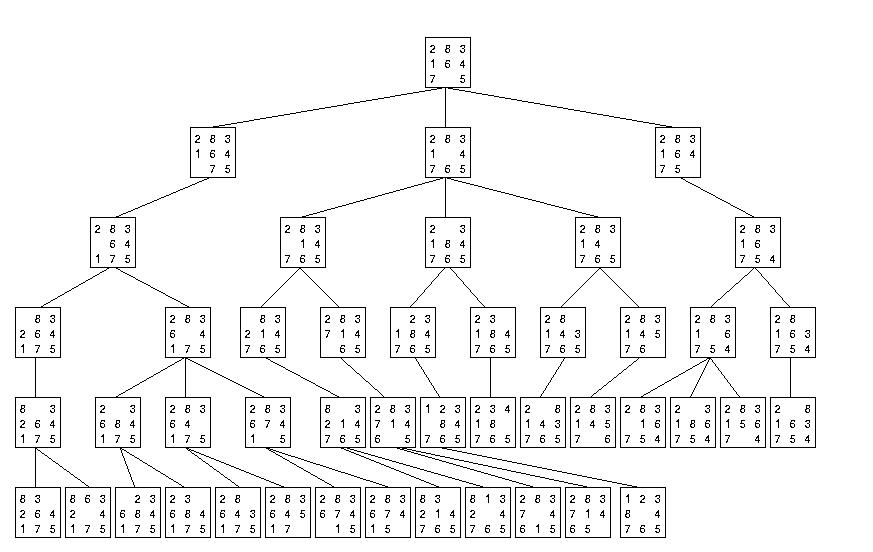 7
[Speaker Notes: Well, Algorithms don’t get overwhelmed.
It would be great if we could use the systematic nature of an algorithm, but involved people.
However…]
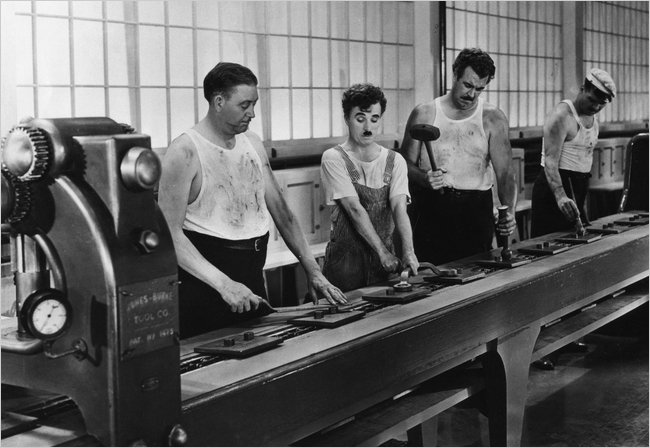 How can we combine the strengths of humans and computers to solve 
open-ended problems?
8
[Speaker Notes: Often, when we combine people and machines, it ends up like this.
People can’t used their adaptive thinking skills because the machines are rigid.

So how can we combine the strengths of humans and computers to solve open-ended problems?]
Adaptive Crowd Algorithms
1
TurKit
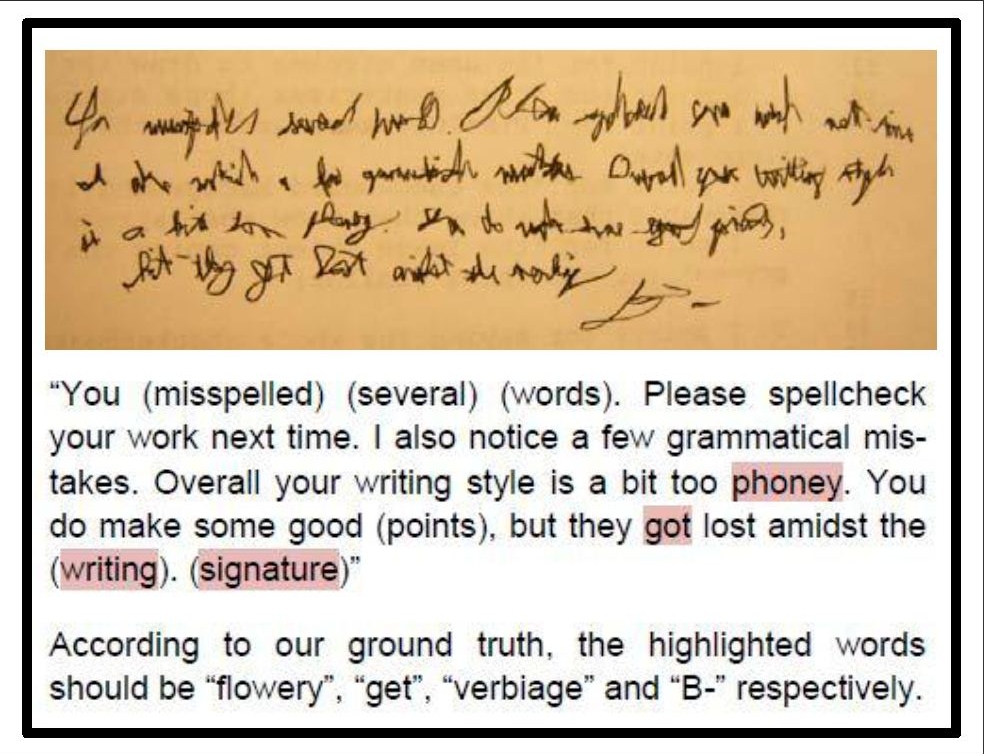 Problems too hard for one person
2
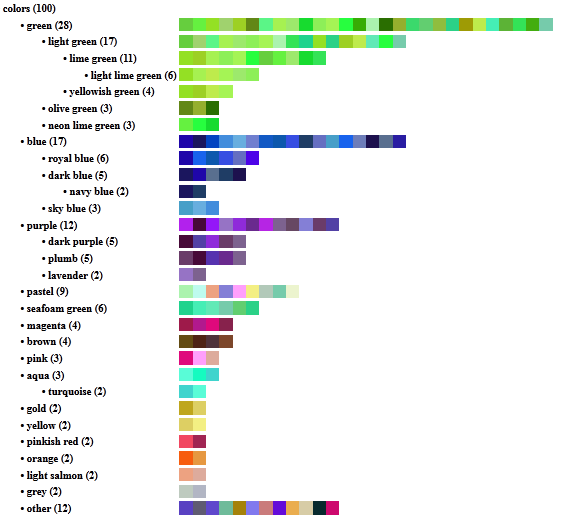 Cascade
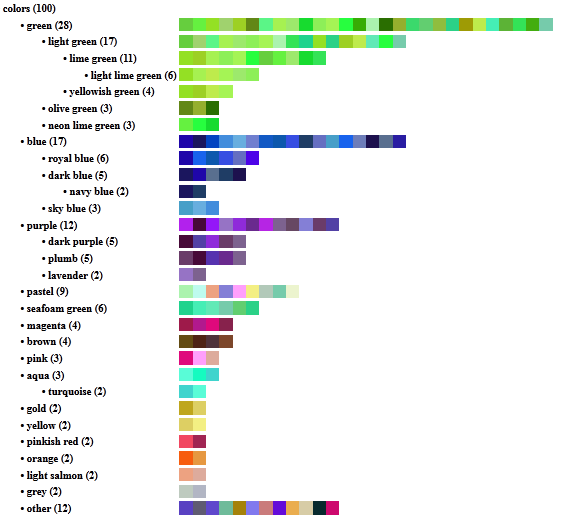 Problems too big for one person
3
Frenzy
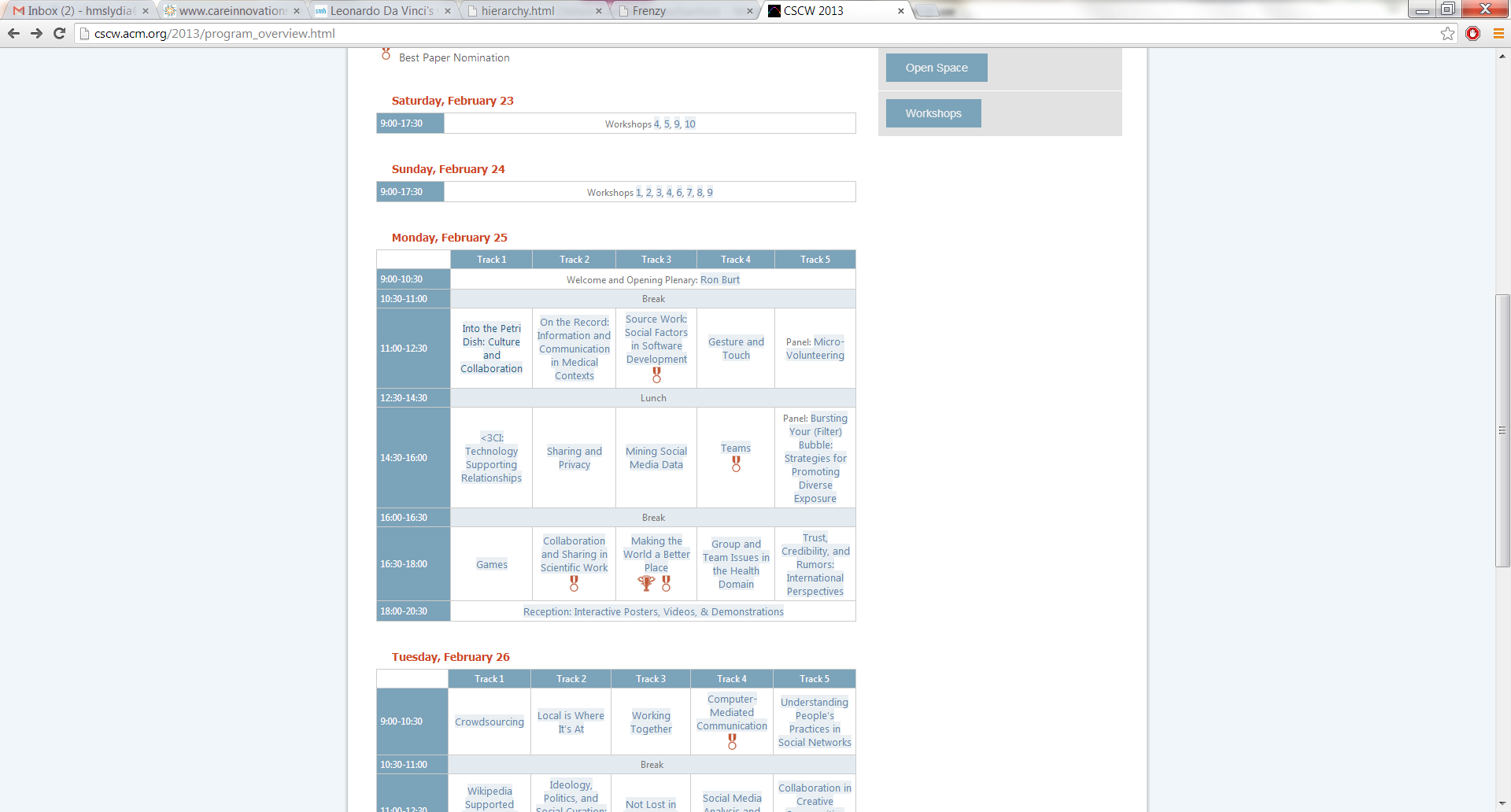 Problems too ill-defined to automate
4
HumorTools
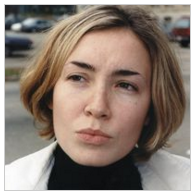 Problems that require creativity
9
[Speaker Notes: I introduced Adaptive Crowd Algorithms.

I’m going to talk about four systems I built that demonstrate this technique to solve problem that are:
Too hard for one person
Too big for one person
Too ill-defined to automate
And that require creativity.]
TurKit Coordinates people to solve hard problems such as deciphering messy handwriting
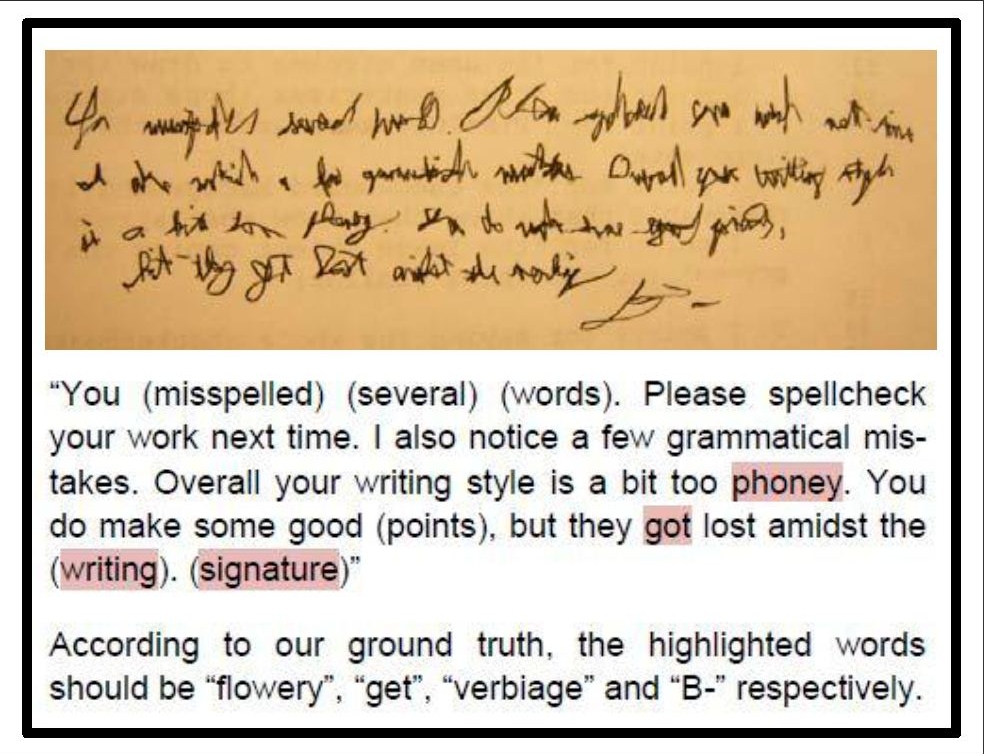 Greg Little, Lydia B. Chilton, Max Goldman, Robert C. Miller. TurKit: Human Computation Algorithms on Mechanical Turk. UIST 2010.
10
[Speaker Notes: TurKit coordinates people to collectively solve problems like deciphering messy handwriting.]
CascadeDistributes big problems with complex interdependencies such as creating taxonomies
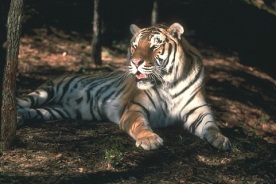 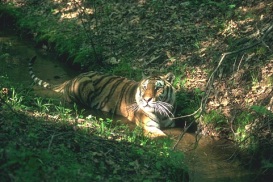 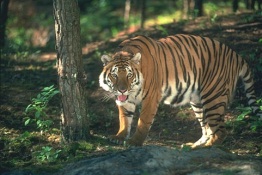 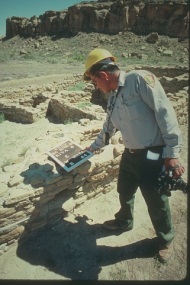 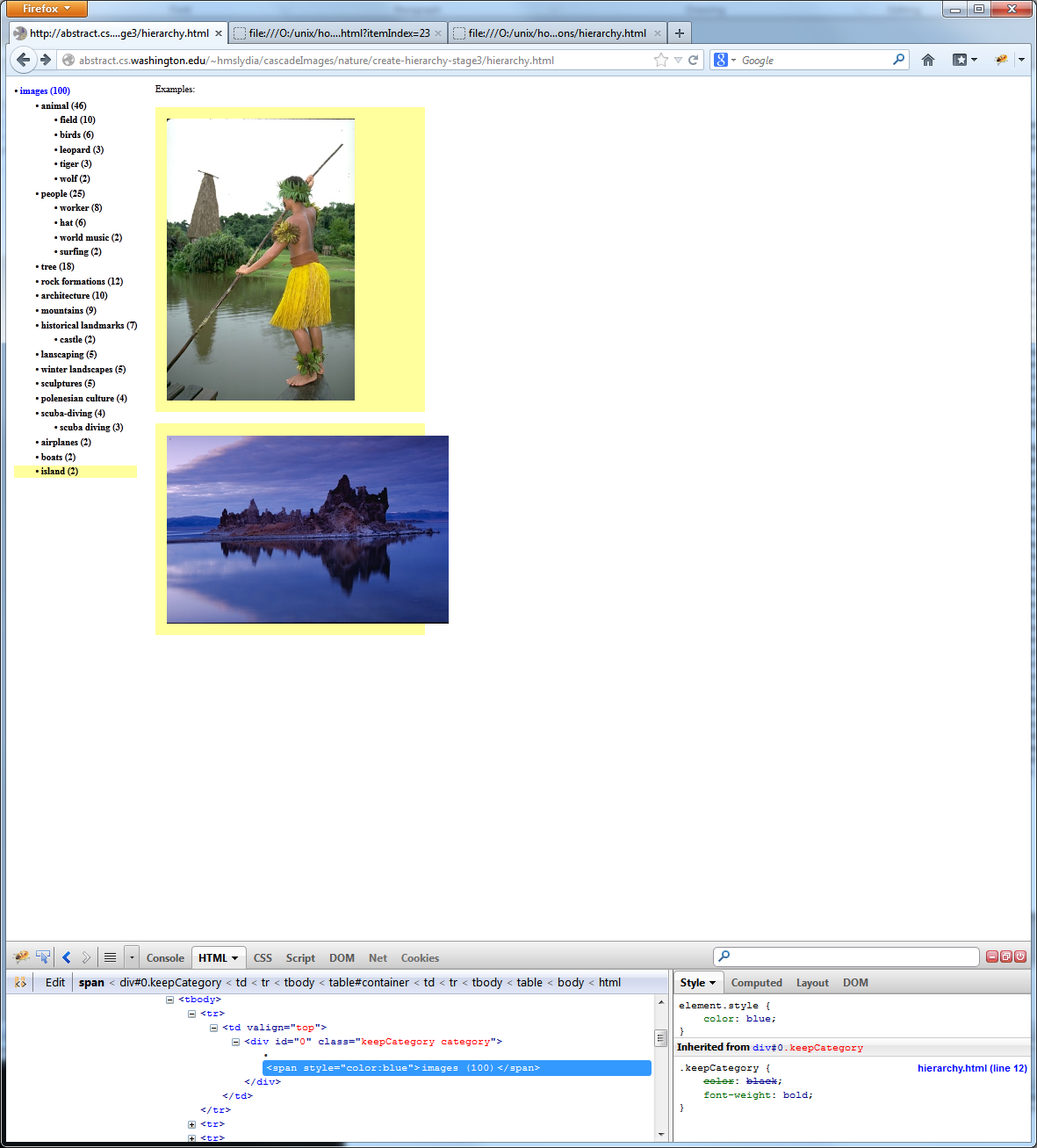 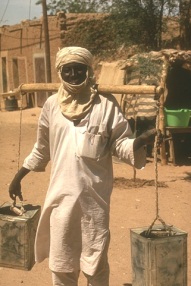 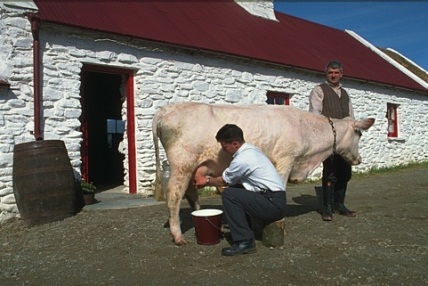 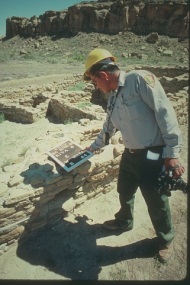 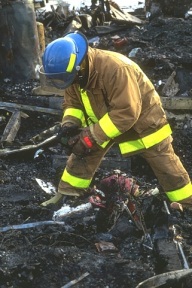 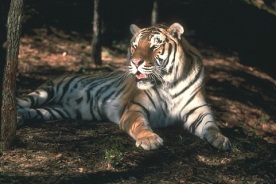 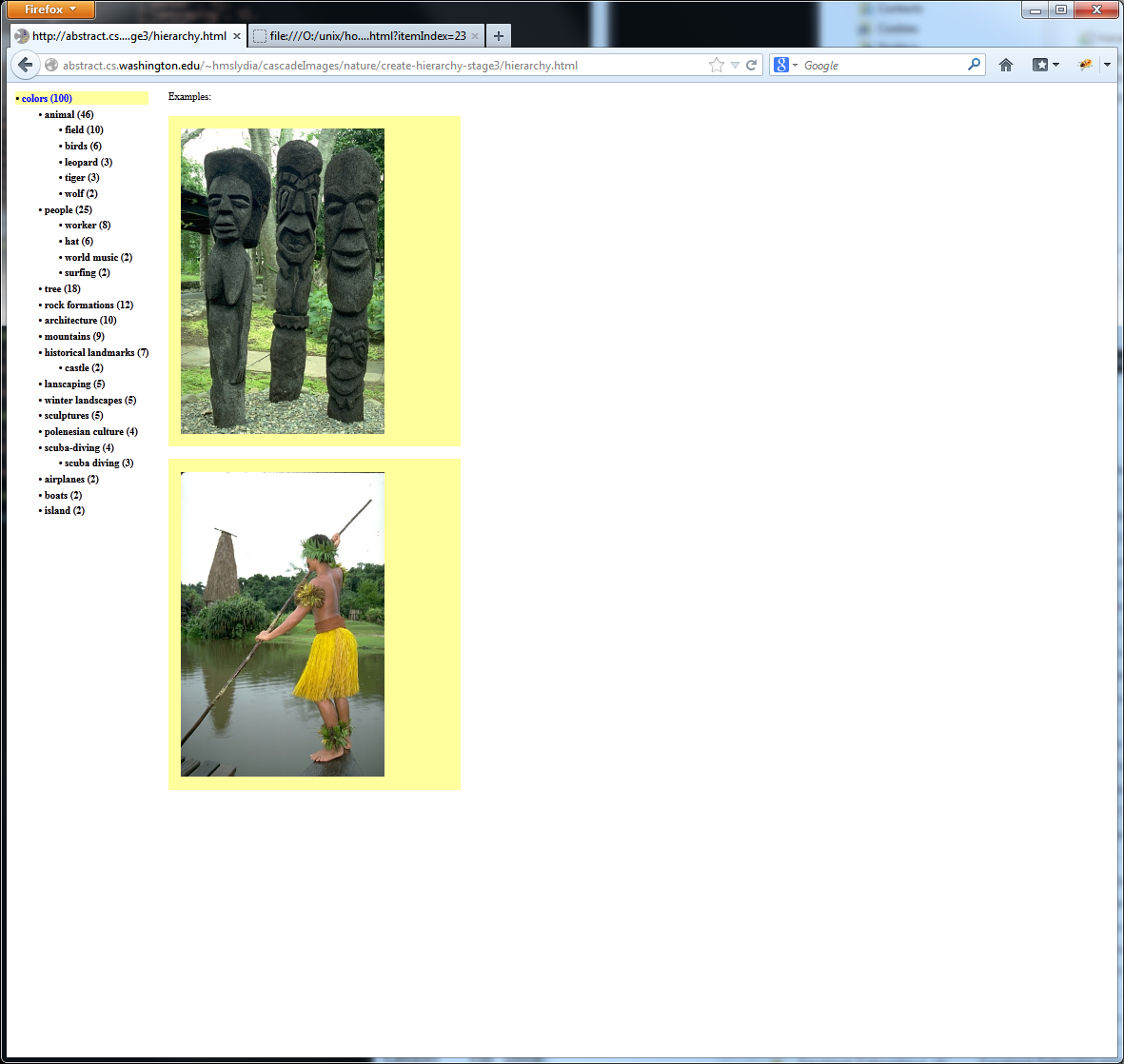 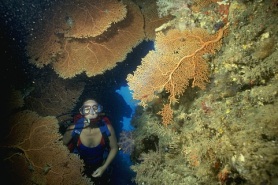 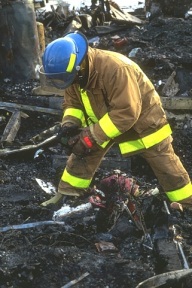 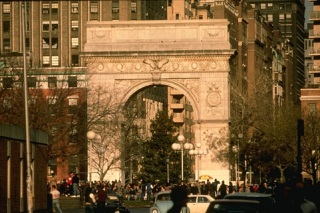 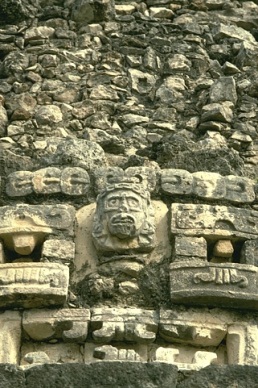 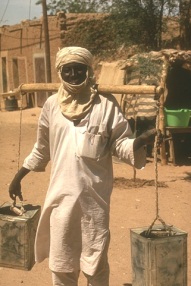 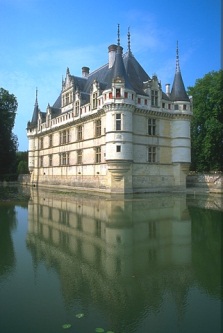 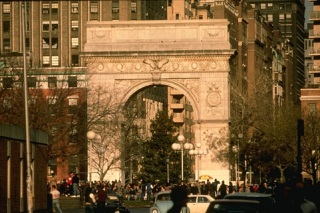 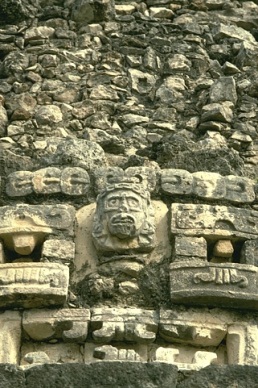 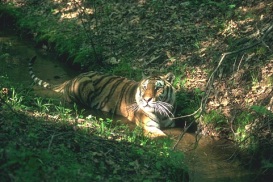 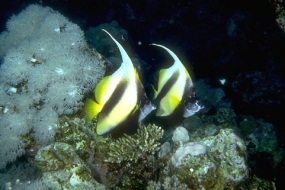 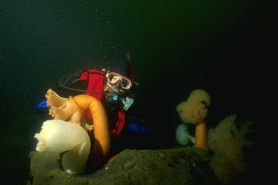 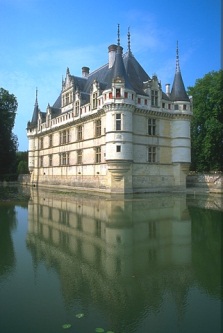 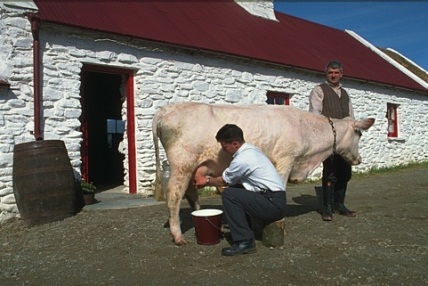 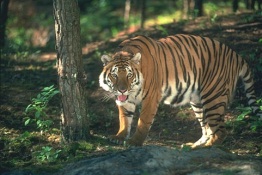 Lydia B. Chilton, et al. 
Cascade: Crowdsourcing Taxonomy Creation. CHI 2013.
11
[Speaker Notes: Cascade distributes big problems with complex interdependencies like  creating taxonomies]
FrenzyCombines the knowledge of many experts to meet a global constraint such as creating conference sessions
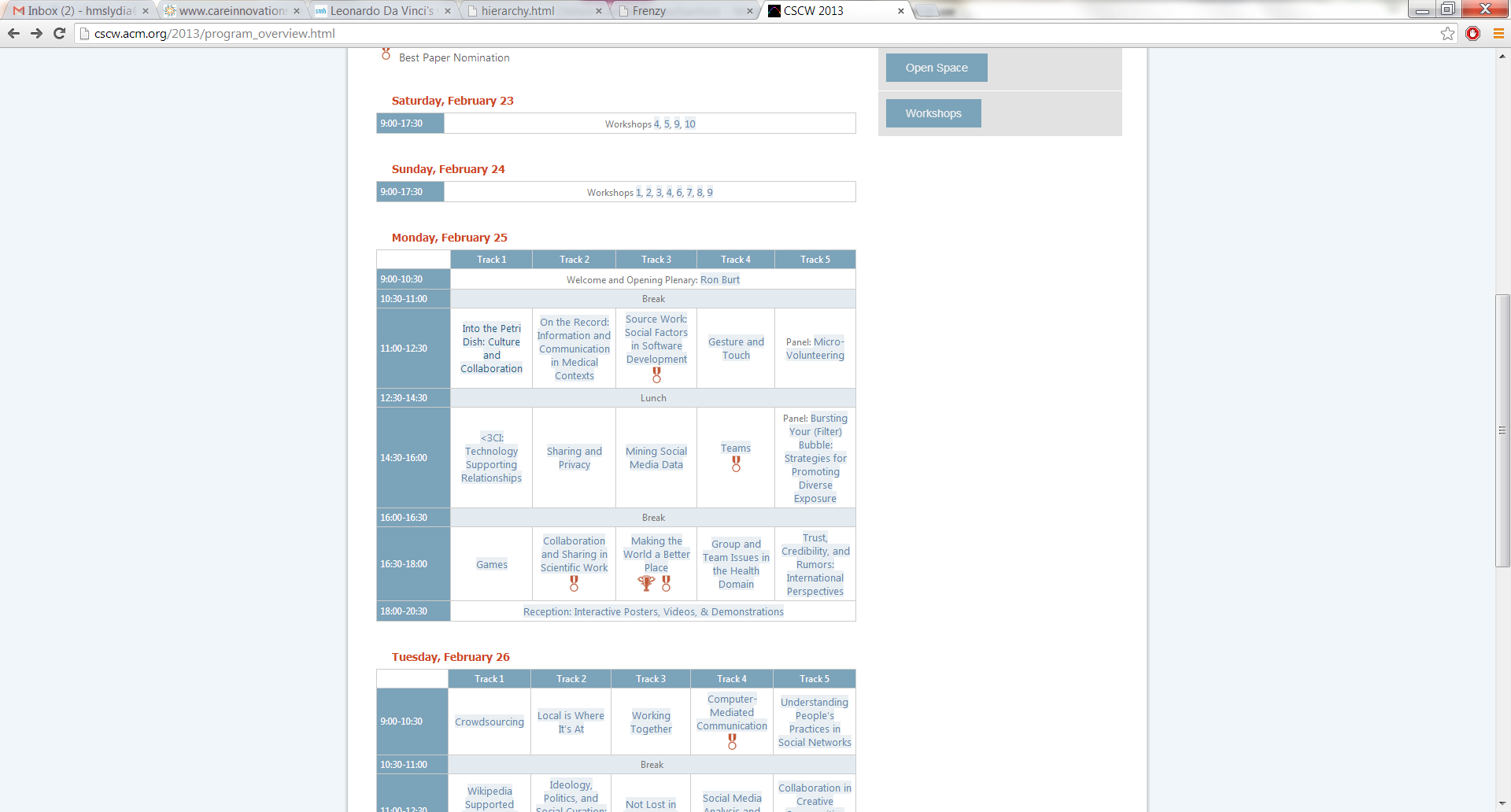 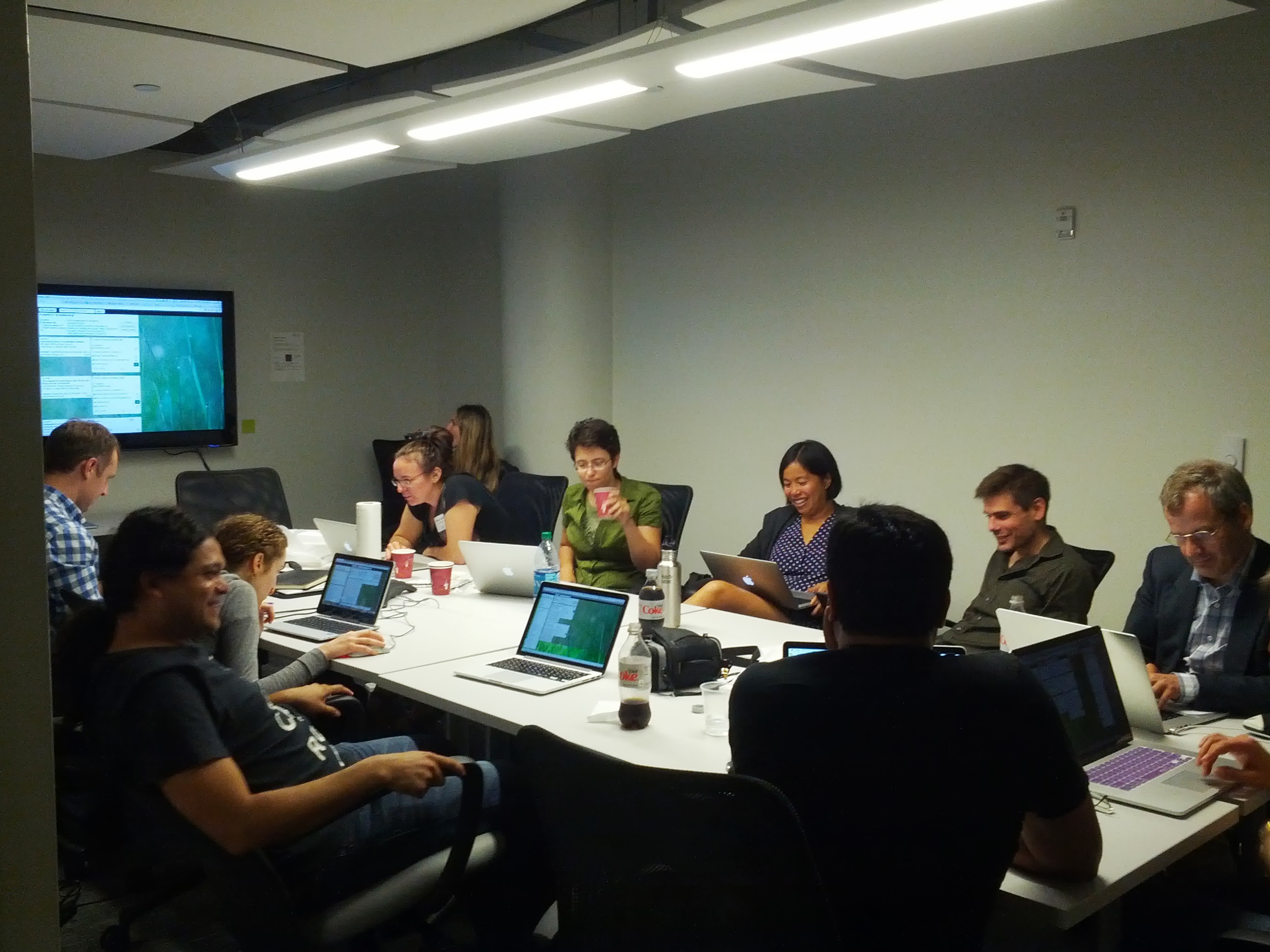 Lydia B. Chilton, et al. Frenzy: collaborative data organization for creating conference sessions. CHI 2014.
12
[Speaker Notes: Frenzy combines the knowledge of experts to meet a global constraint like 
Grouping papers into conference sessions.]
HumorToolsDecomposes creative tasks such as generating humor
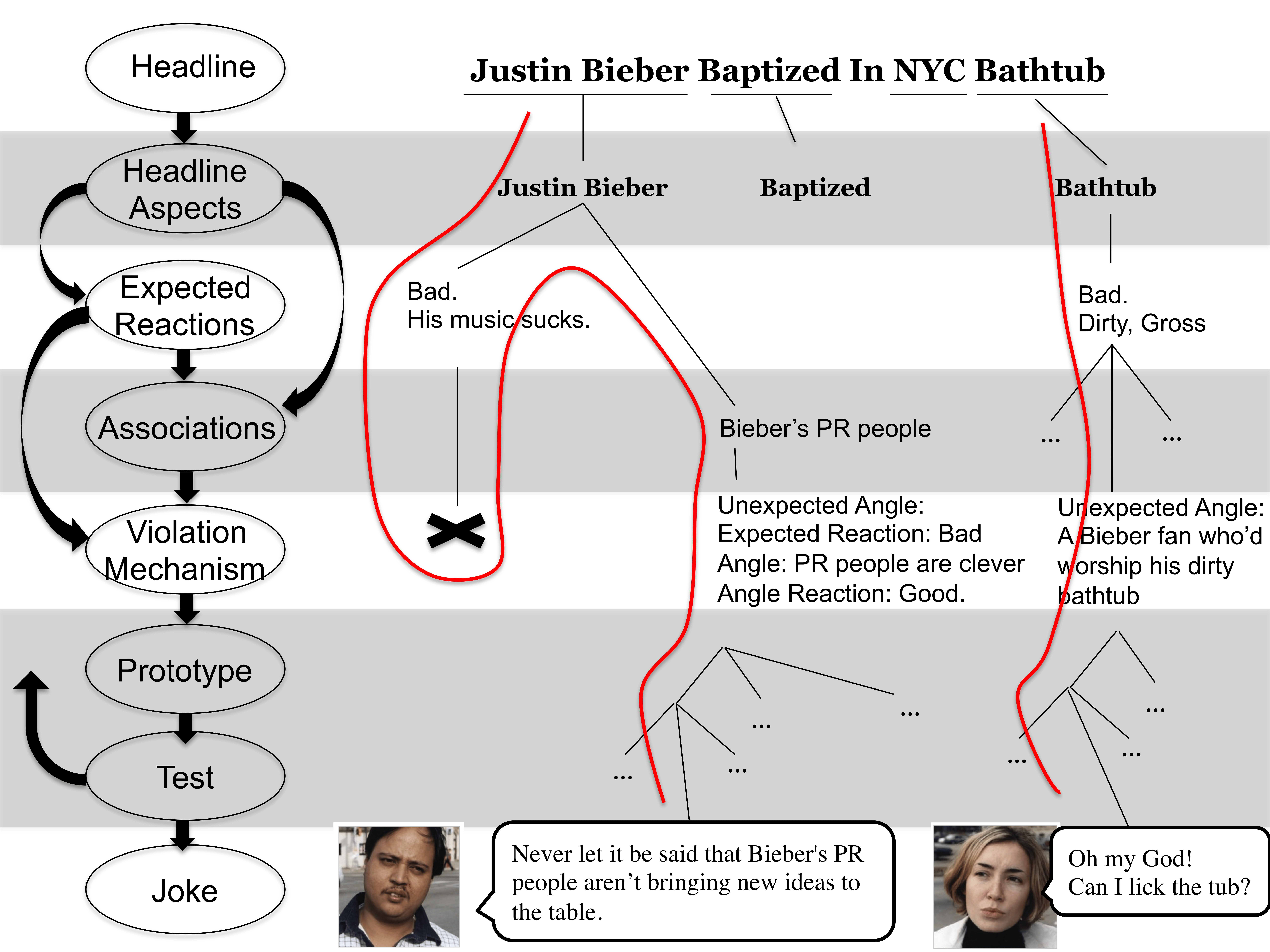 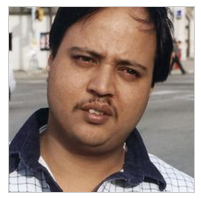 ?
13
[Speaker Notes: My ongoing and future work is to decompose creative tasks such as generating humor.]
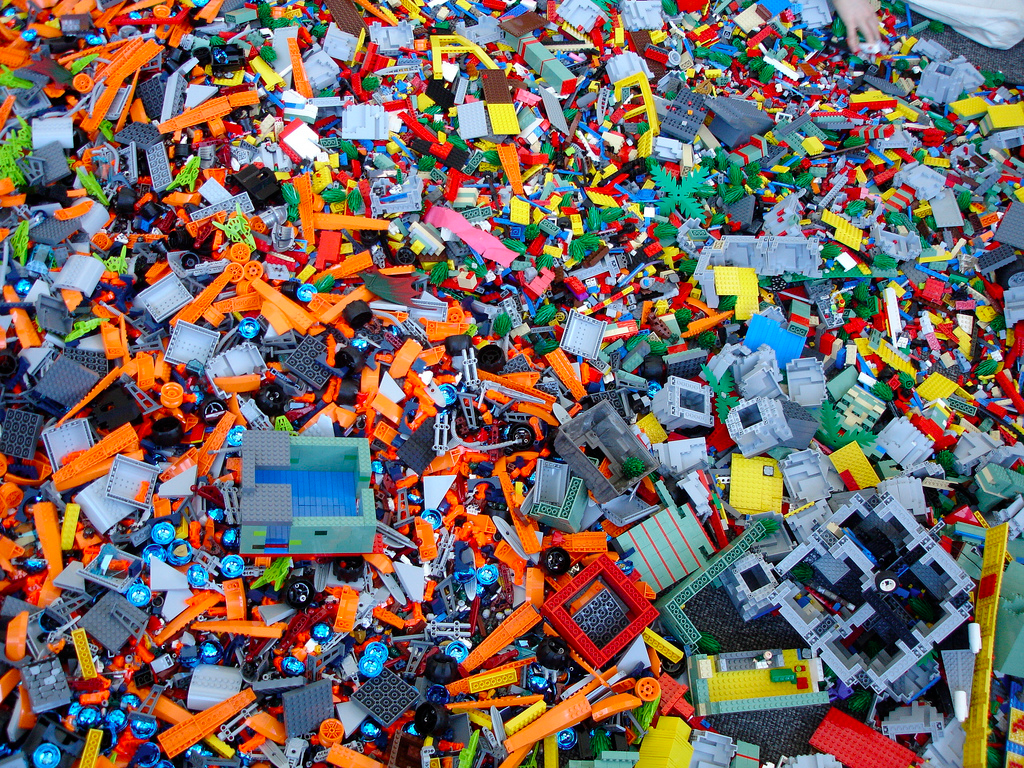 We can systematically solve
open-ended problems by
combining human and machine abilities
with adaptive crowd algorithms.
14
[Speaker Notes: Altogether, I show that…]
Outline
1
TurKit
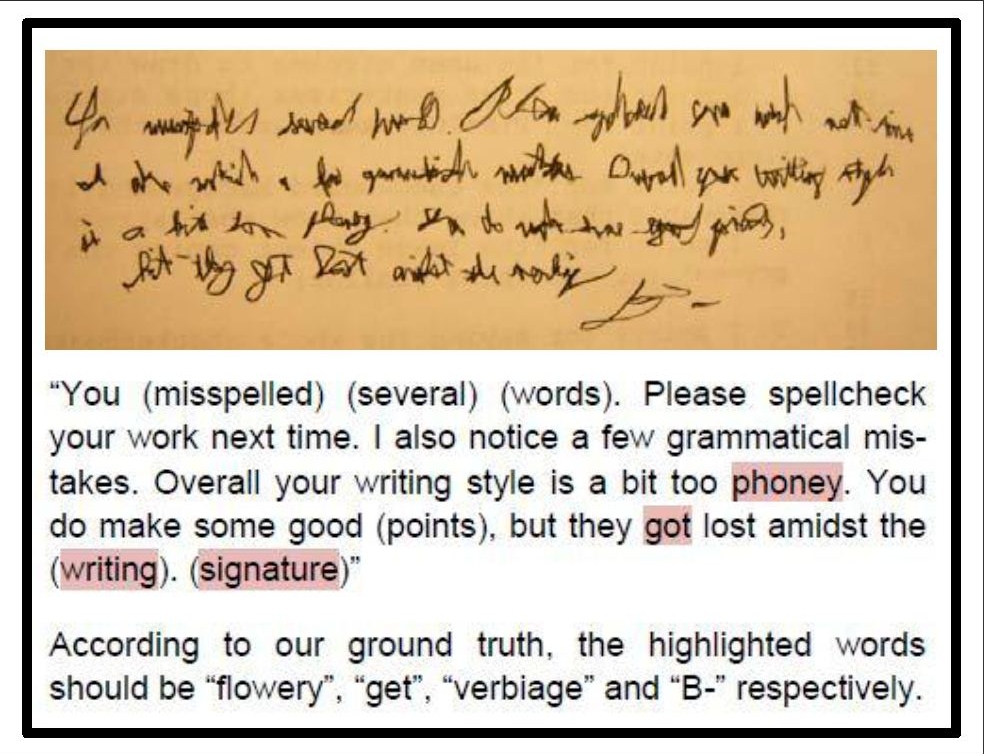 Problems too hard for one person
2
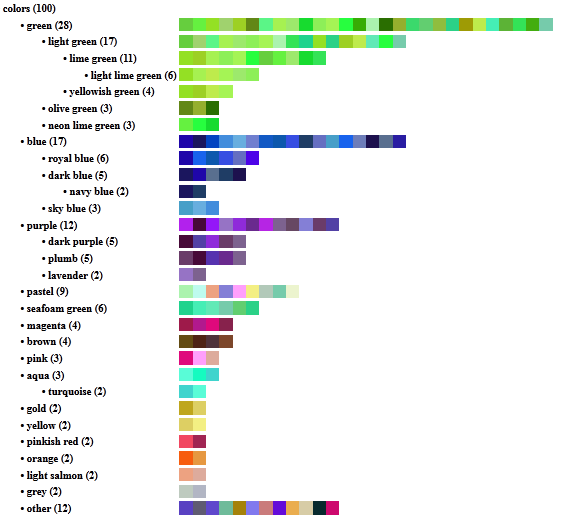 Cascade
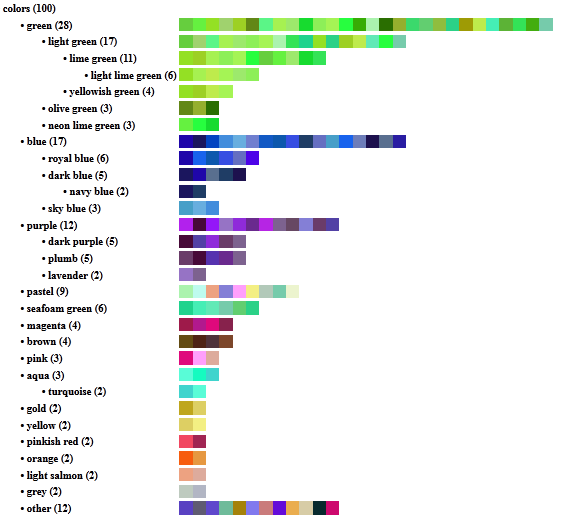 Problems too big for one person
3
Frenzy
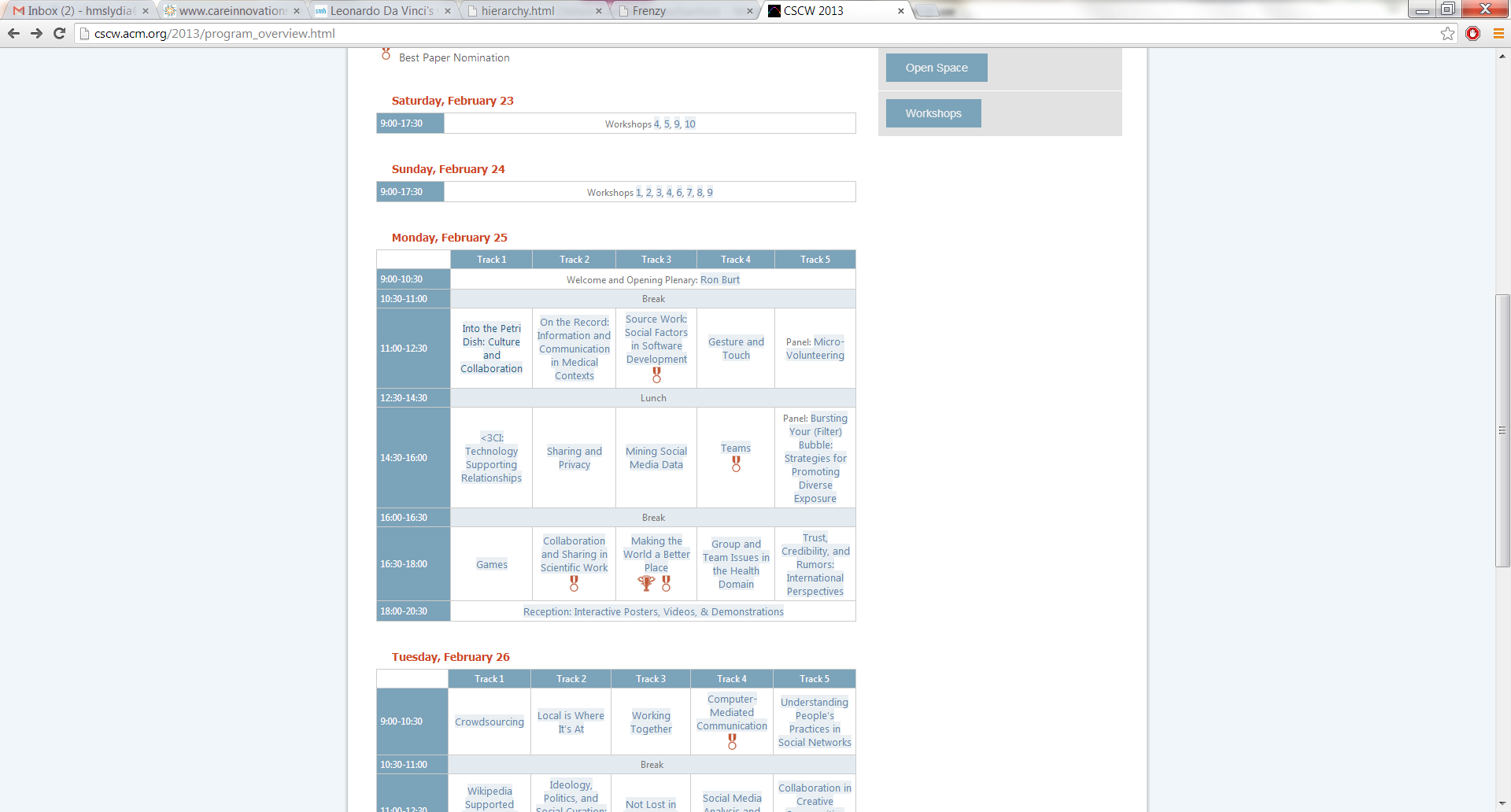 Problems too ill-defined to automate
4
HumorTools
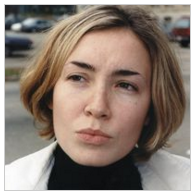 Problems that require creativity
15
[Speaker Notes: Let me first talk about TurKit.]
Microtask Crowdsourcing
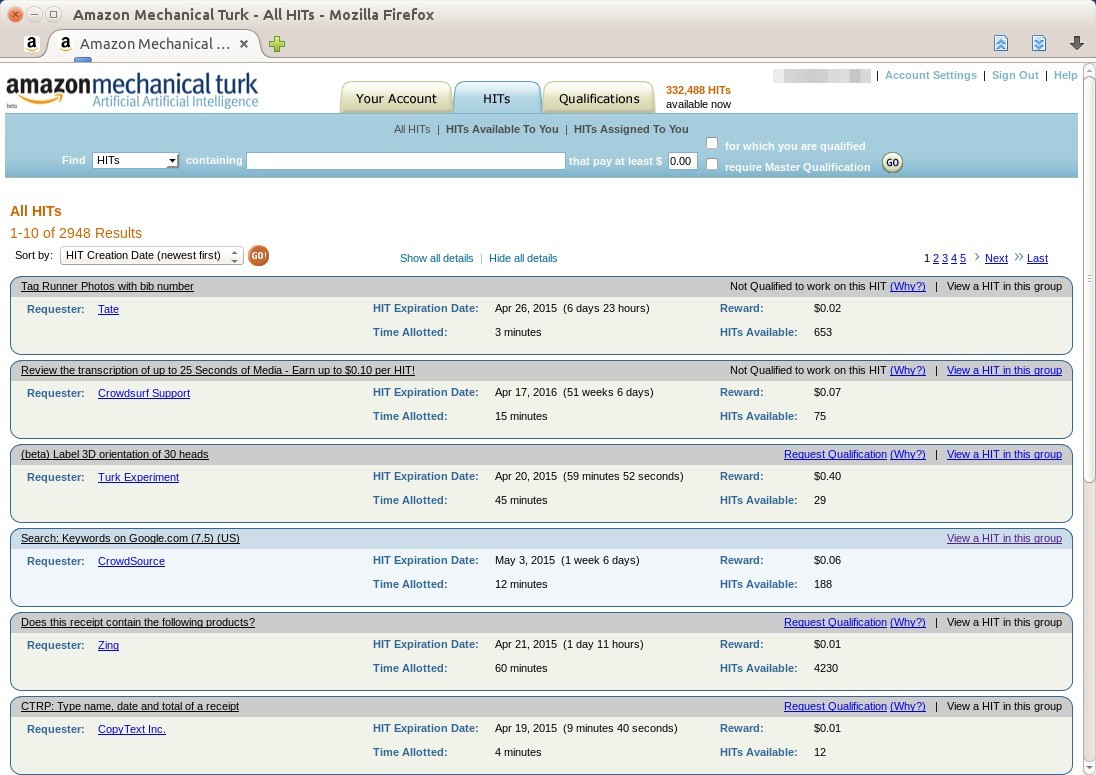 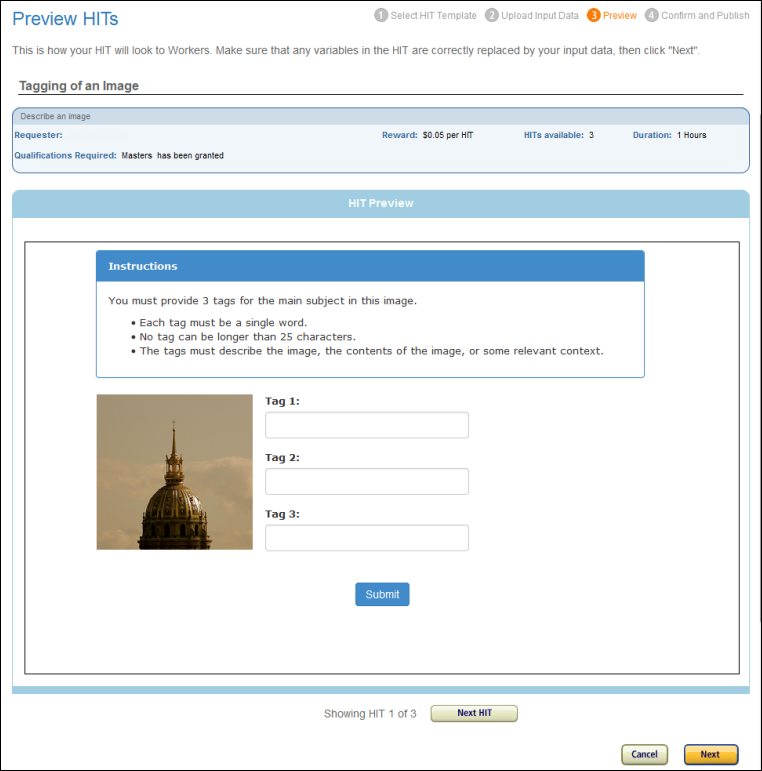 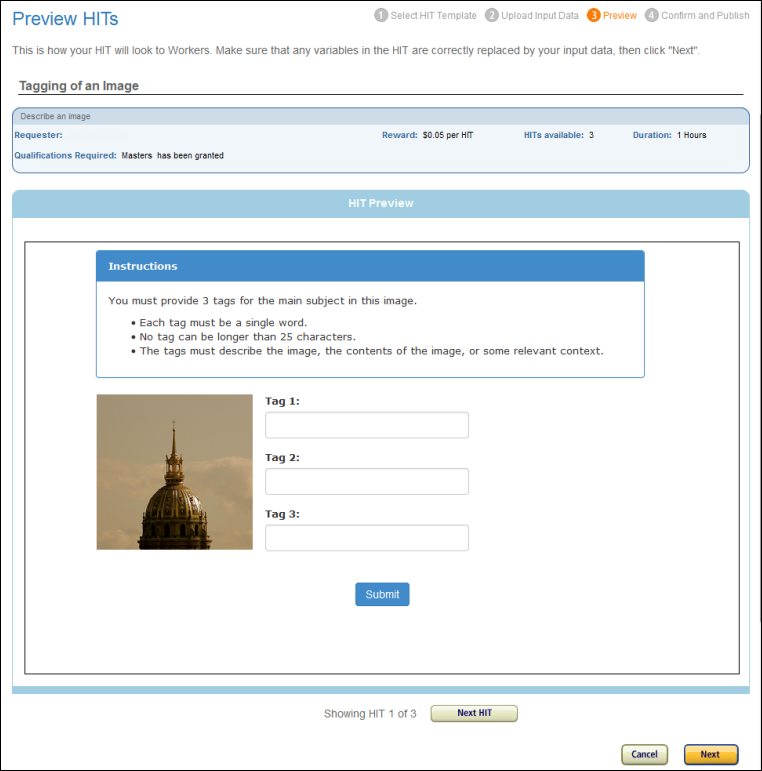 16
[Speaker Notes: Crowdsourcing was invented to use people for tasks that computer can’t do like labeling images.]
Microtasks were Parallel
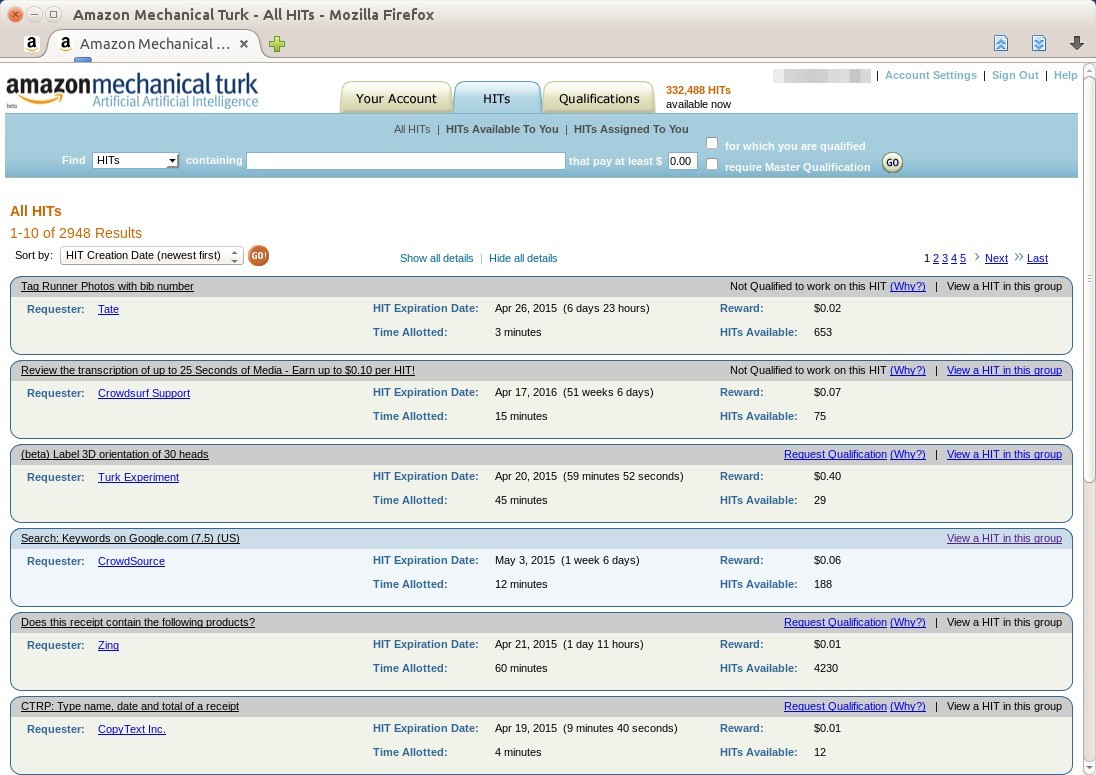 17
[Speaker Notes: Mechanical Turk is a platform where you can pay people a few cents to do a simple task. 
Turk quickly became very popular,
But for a long time, Turk was only used to do embarrassingly parallel tasks like image labeling.
So I asked:
Can we do more complex things?]
TurKit: Crowd Algorithms
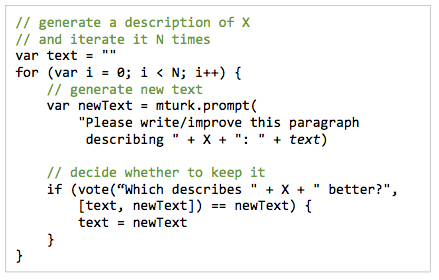 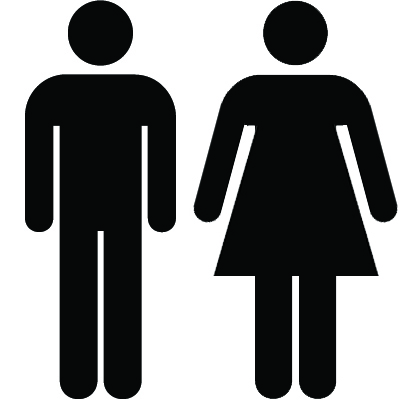 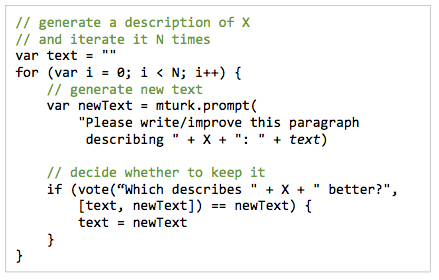 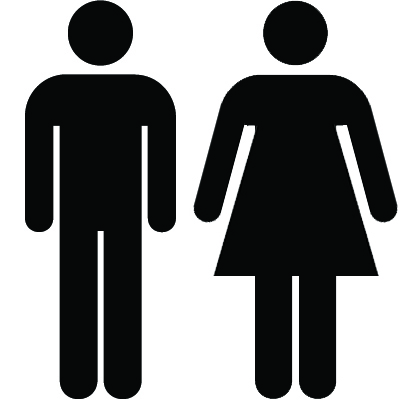 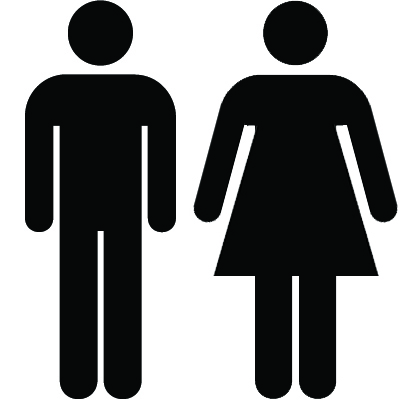 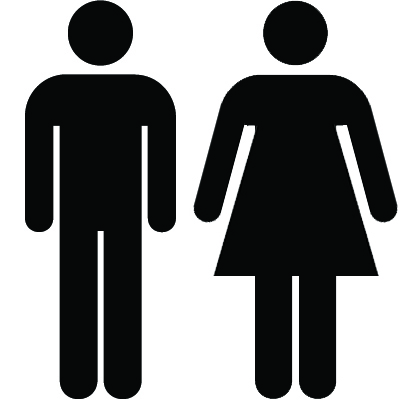 18
[Speaker Notes: But my coauthor and I built a system called TurKit. 
which introduced the concept of Crowd Algorithms.

You can write JavaScript programs that makes function calls to the crowd.]
People are unpredictable
fish
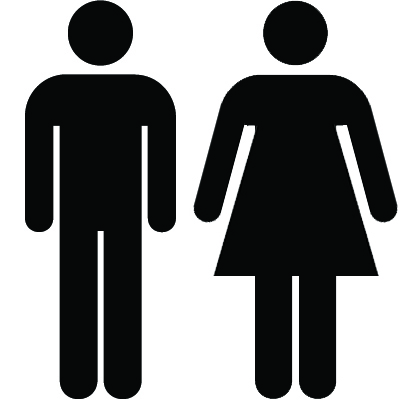 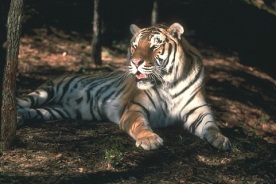 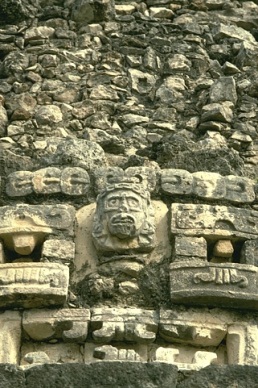 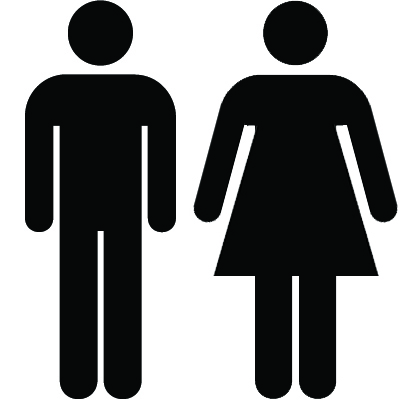 ocean
tiger
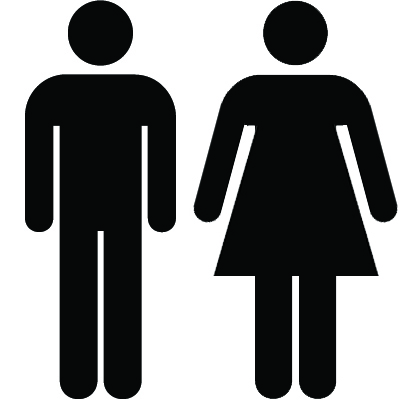 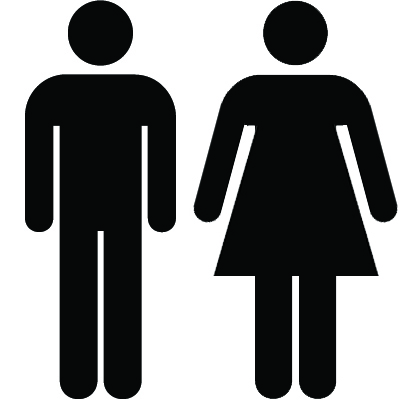 animal
tiger
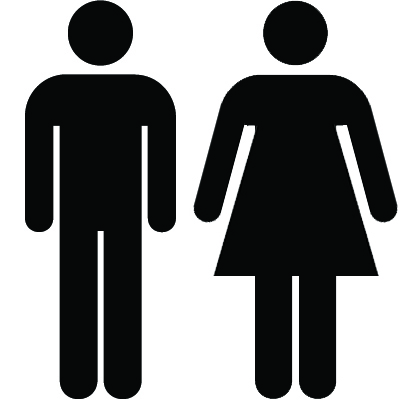 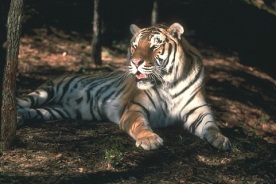 tiger
animal
fish
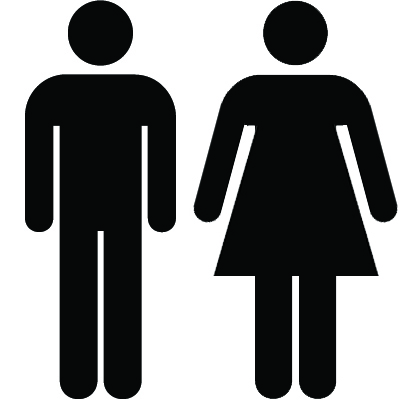 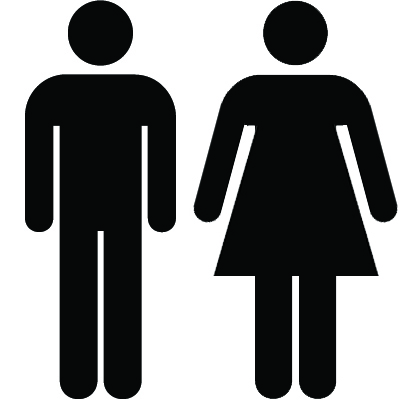 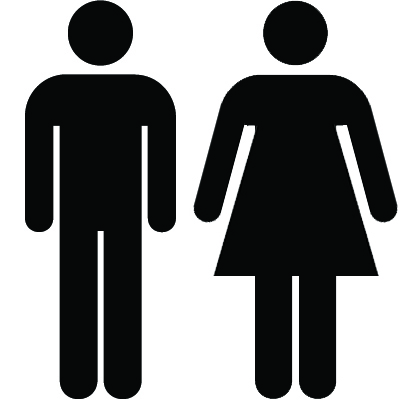 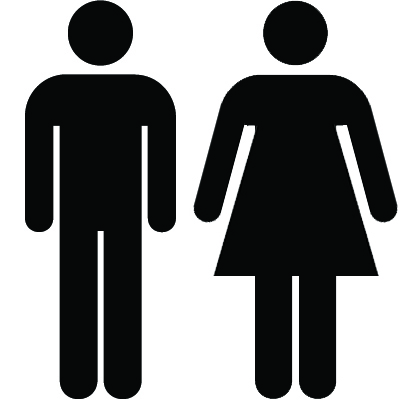 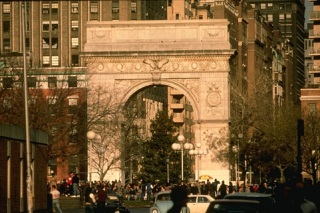 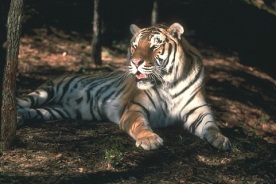 ocean
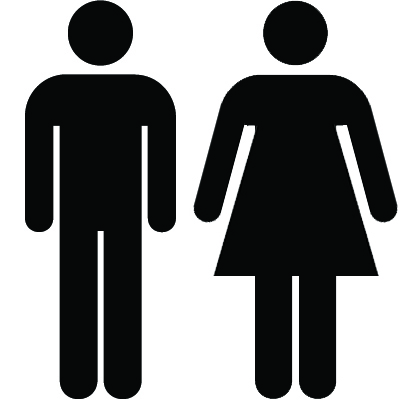 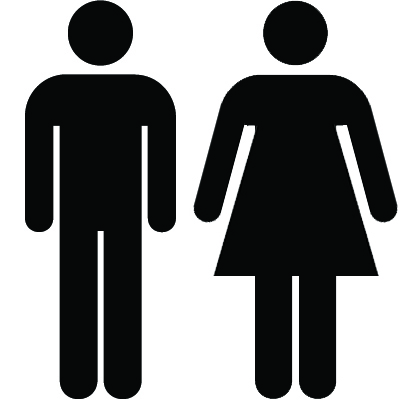 tiger
animal
animal
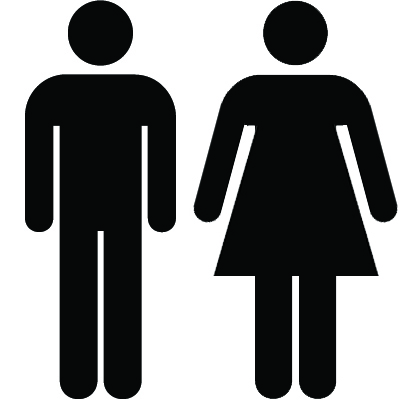 fish
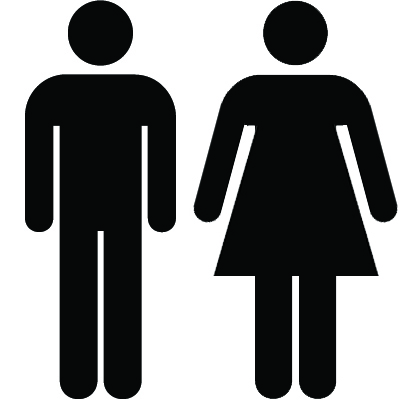 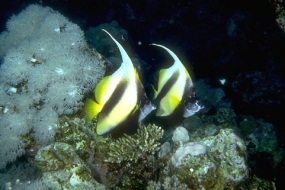 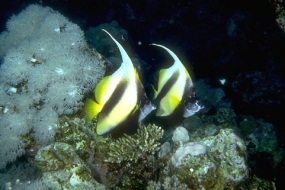 ocean
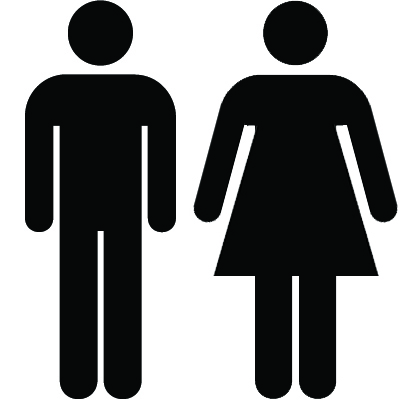 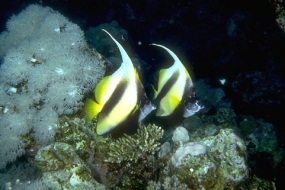 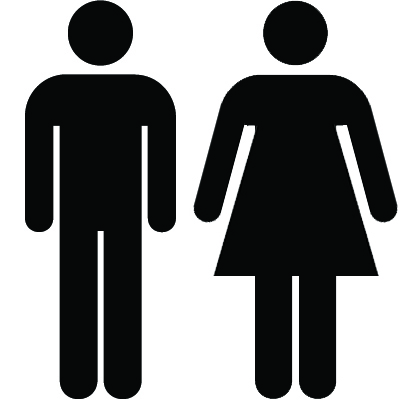 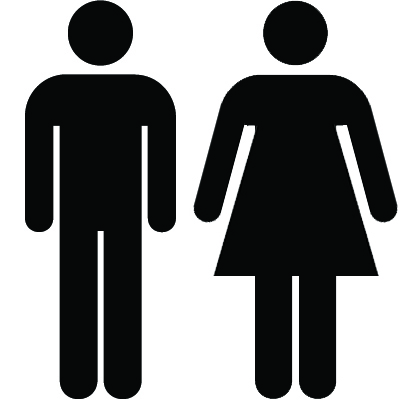 tiger
fish
animal
ocean
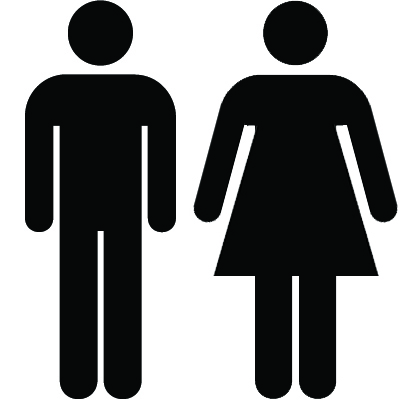 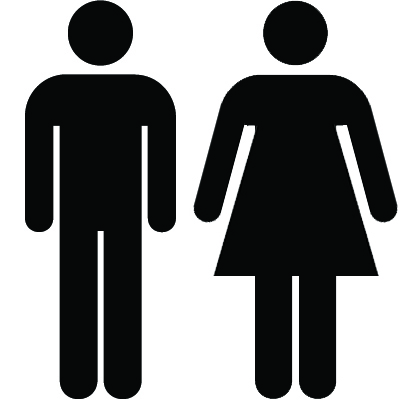 fish
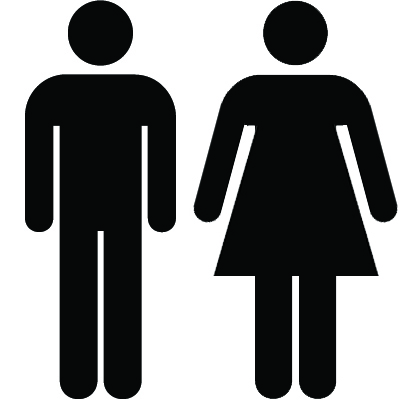 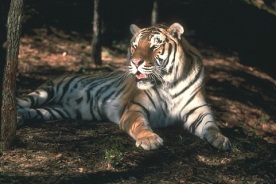 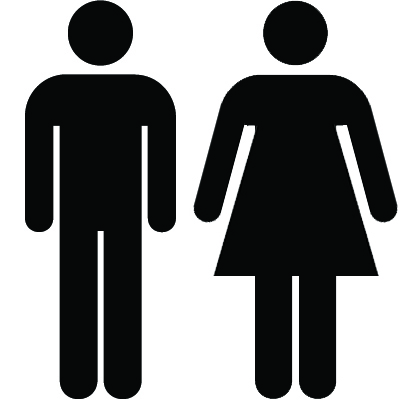 fish
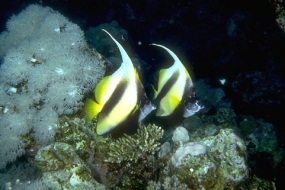 ocean
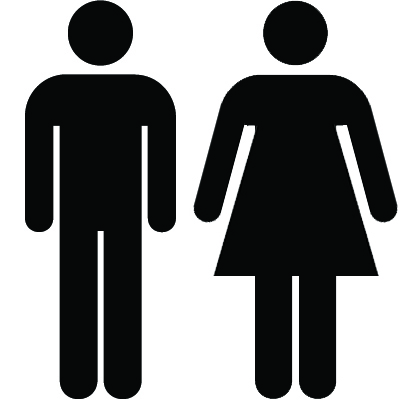 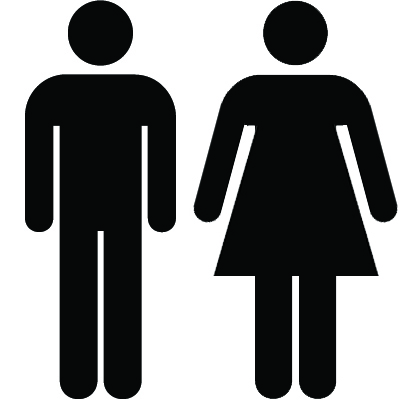 tiger
animal
19
ocean
[Speaker Notes: However, for complex algorithms, with many layers of human input,
There is the challenge that people are unpredictable.]
Errors Propagate
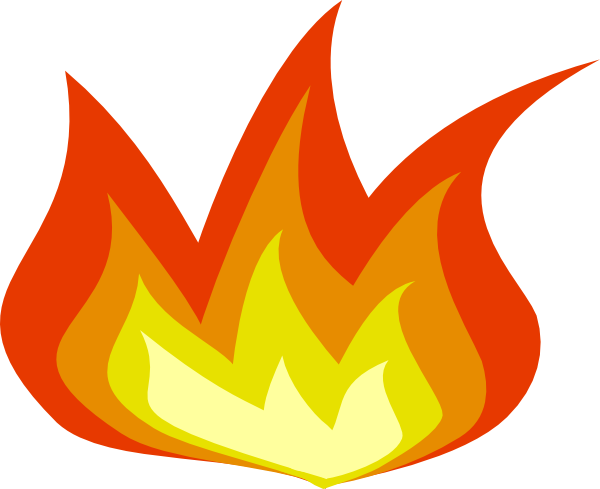 fish
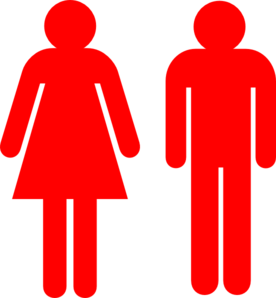 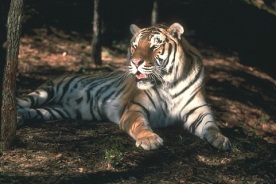 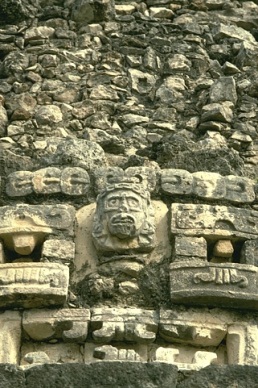 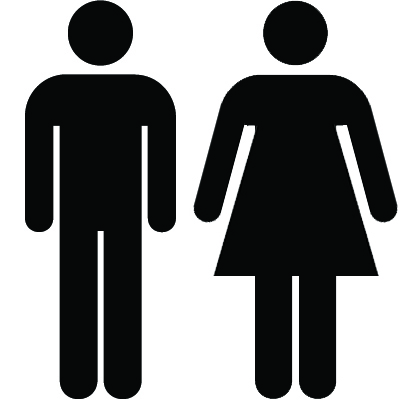 ocean
tiger
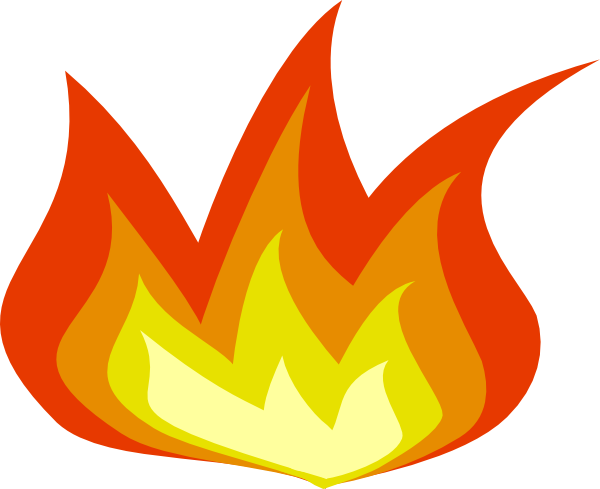 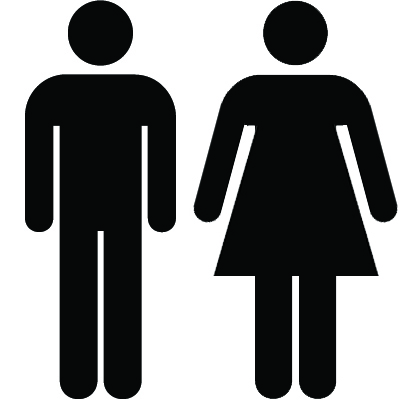 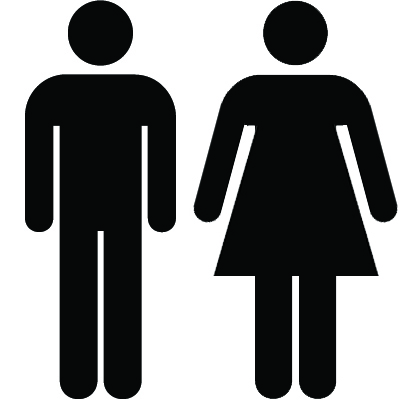 animal
Crowd algorithms need mechanisms for workers to apply their adaptive thinking skills
SPAM
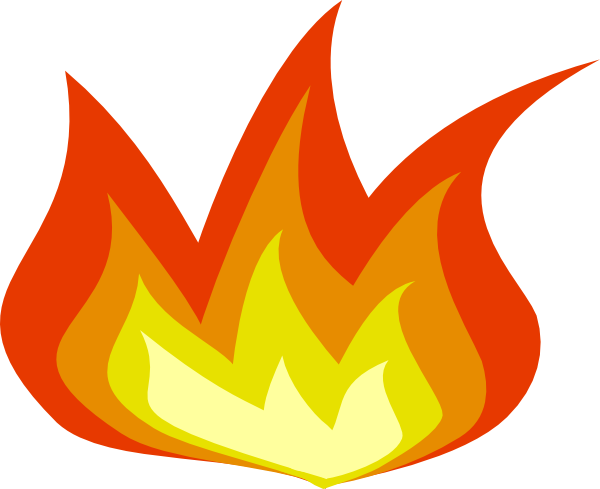 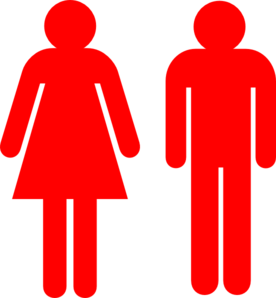 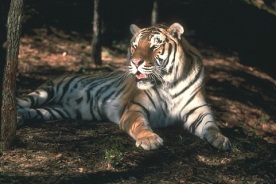 SPAM
animal
fish
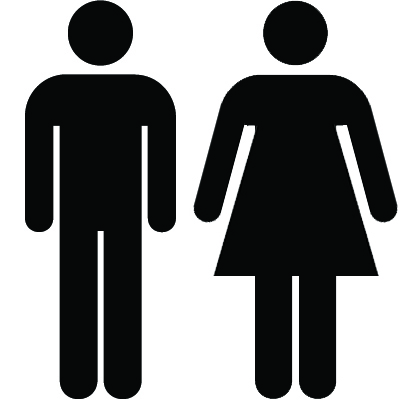 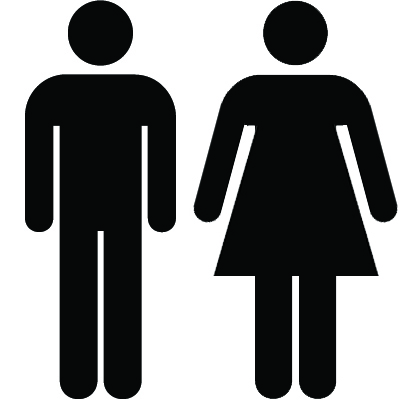 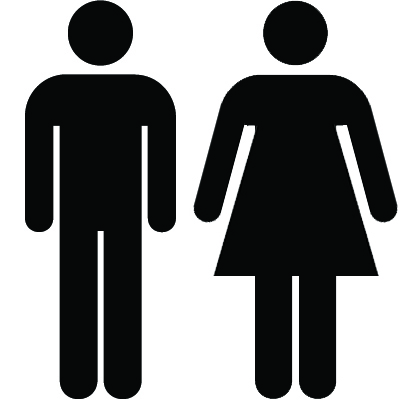 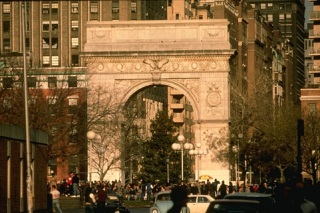 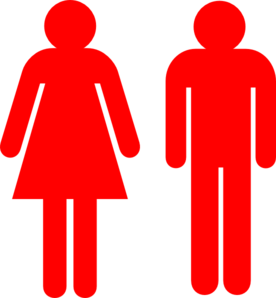 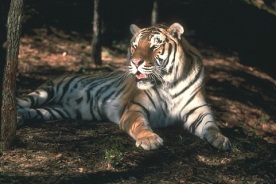 ocean
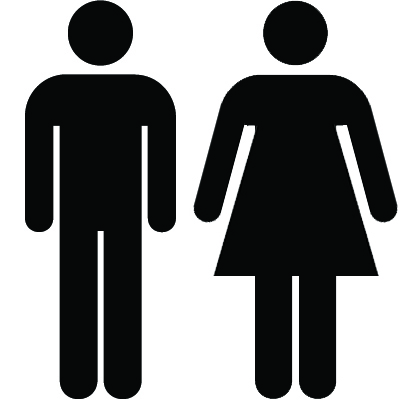 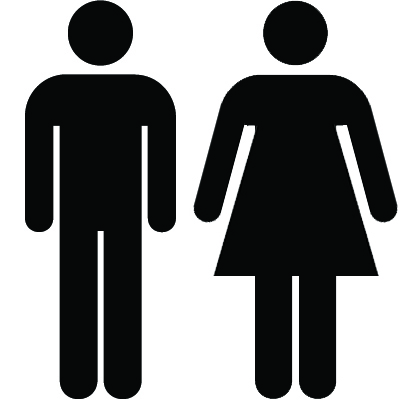 tiger
animal
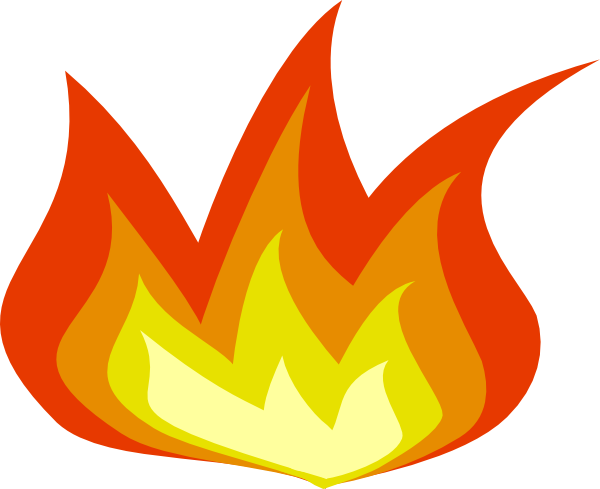 animal
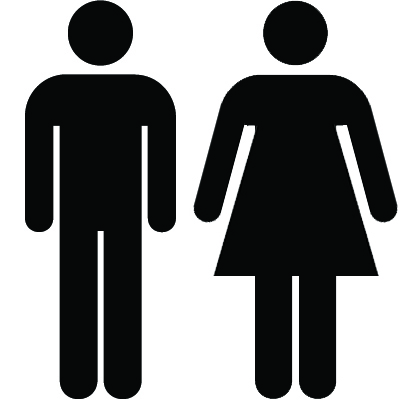 fish
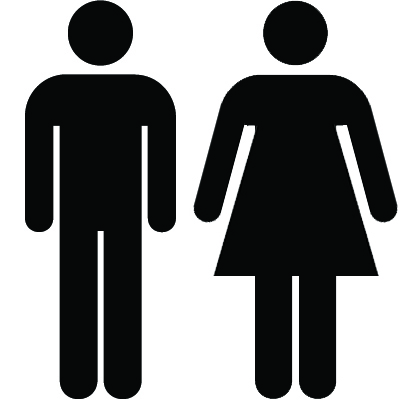 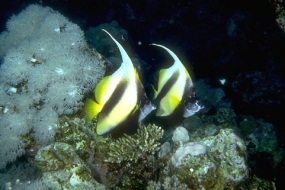 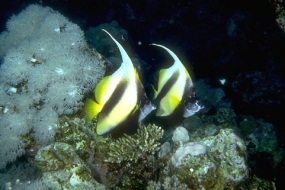 ocean
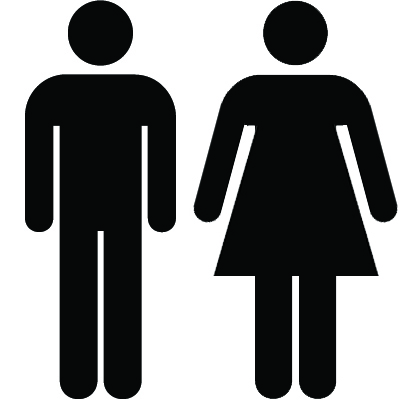 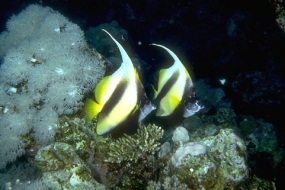 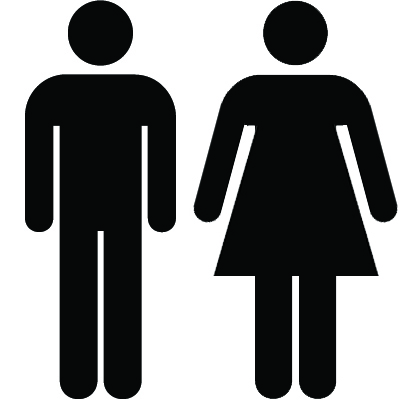 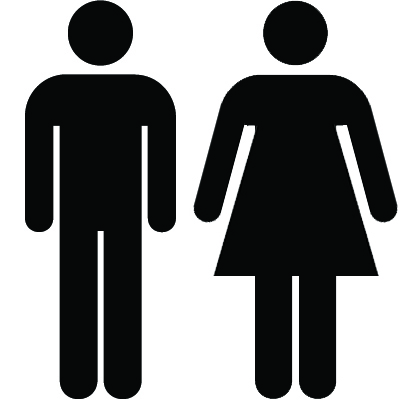 tiger
fish
animal
ocean
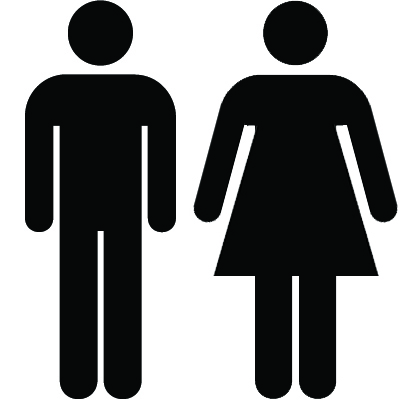 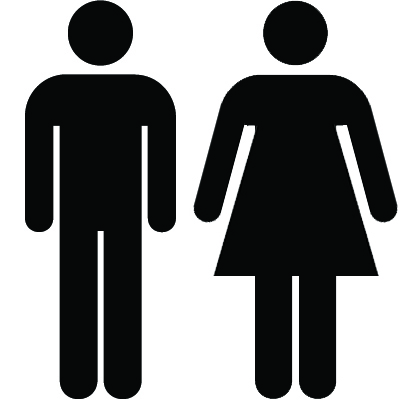 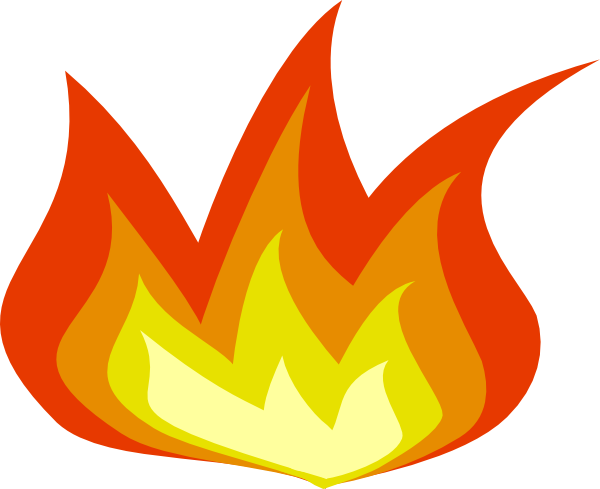 fish
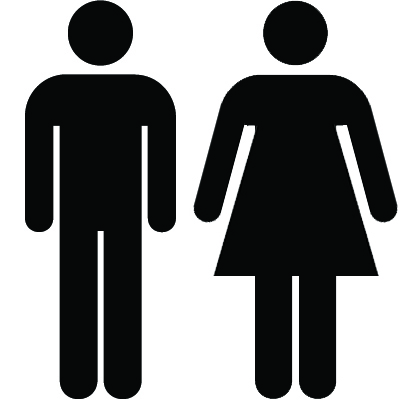 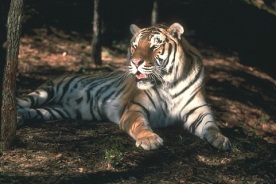 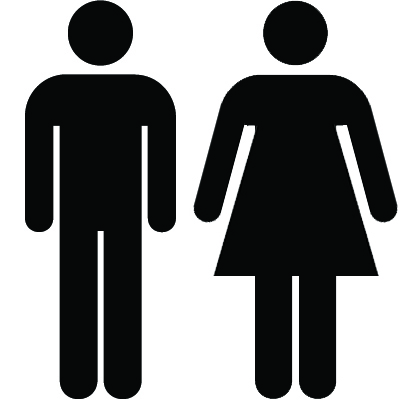 fish
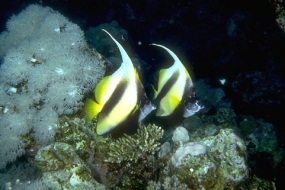 ocean
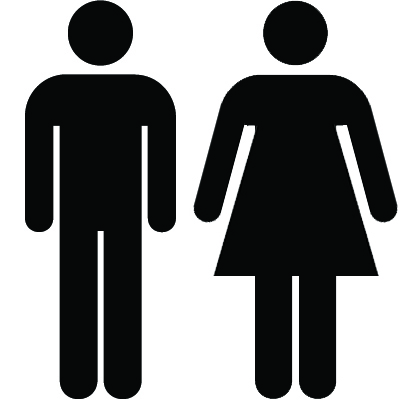 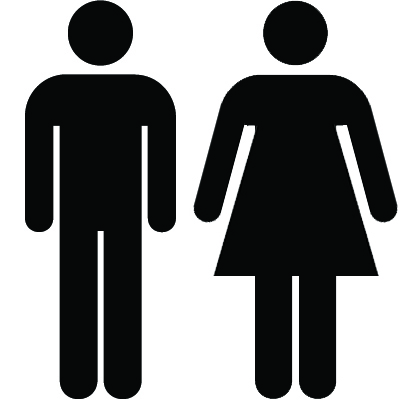 tiger
animal
20
ocean
[Speaker Notes: They don’t always do what you expect them to do
And errors propagate. 

Crowd Algorithms need mechanisms for workers to applyg their adaptive thinking skills]
Adaptive Mechanism:Improve-and-Vote
improved
improve
vote
original
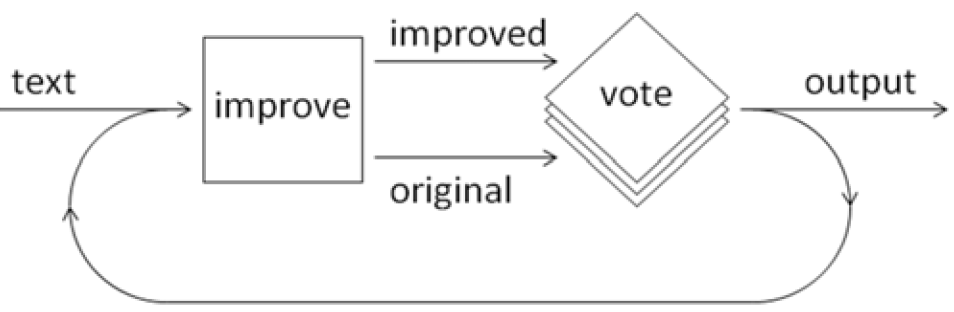 initial
artifact
output
21
[Speaker Notes: The most basic adaptive mechanism is improve-and-vote.
Which allows workers to build on the work of others.]
Problems too hard for one person
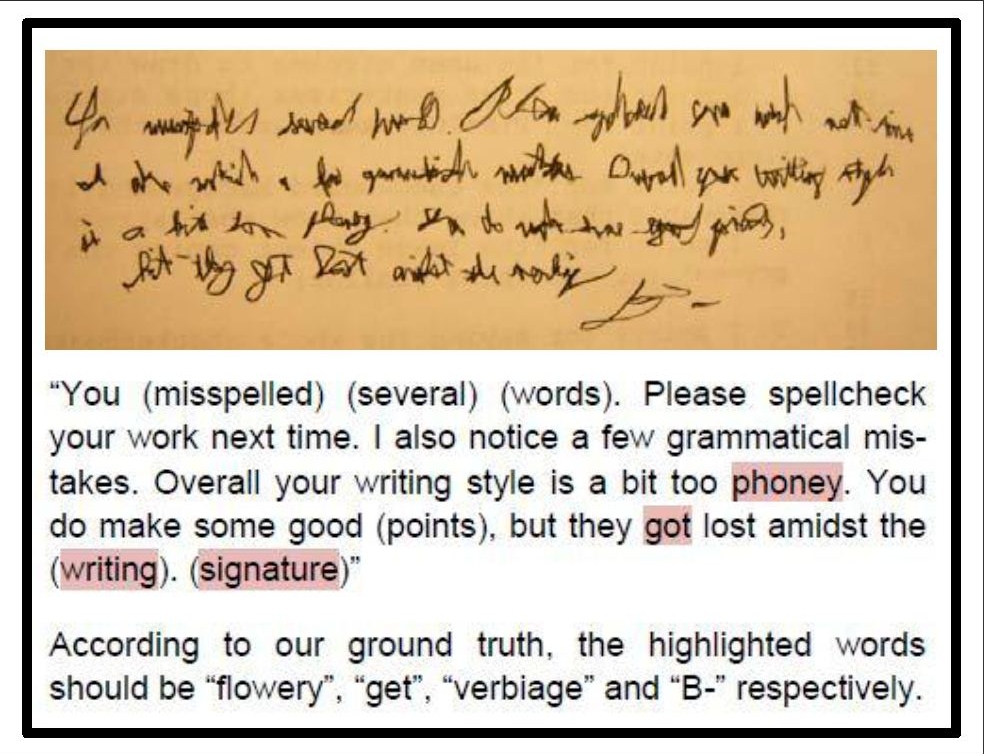 You (misspelled) (several) (words). Please spellcheck your work next time. 
I also notice a few grammatical mistakes. Overall your writing style is a bit too phoney. You do make some good (points), but they get lost amidst the (writing). (signature)
22
[Speaker Notes: For example, 
Here is some messy handwriting. No one person could read it. 
I can’t even read it!

Using improve and vote, the crowd could decipher it.
Here’s how it works…]
Improve-and-Vote Builds on Contextual Clues from Other Workers
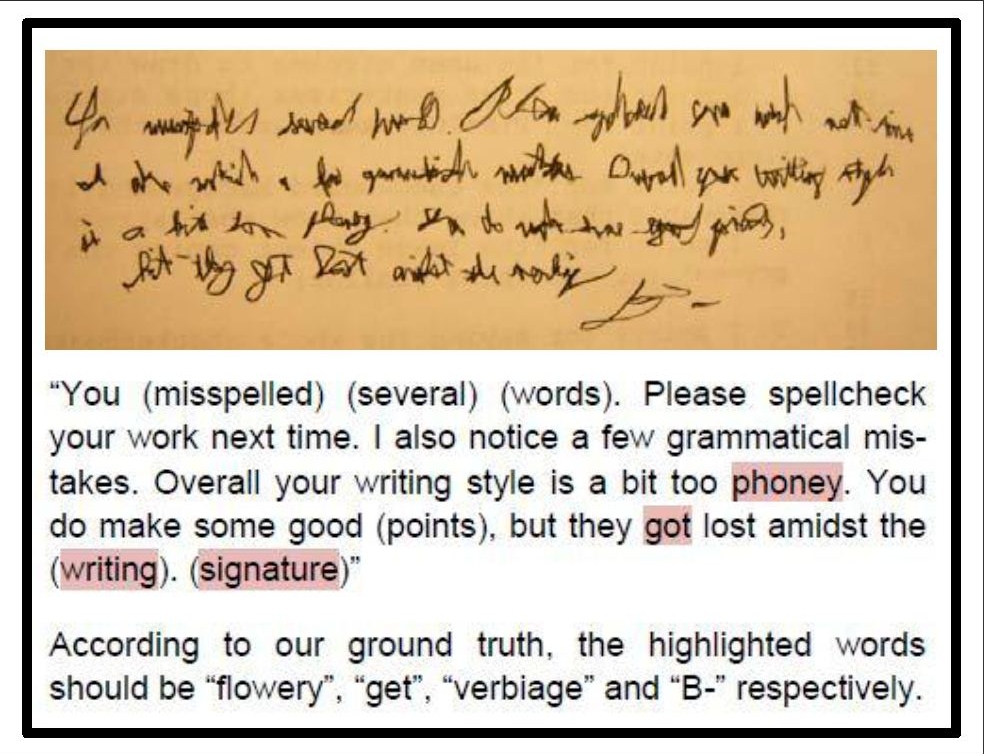 You (misspelled) (several) (words).
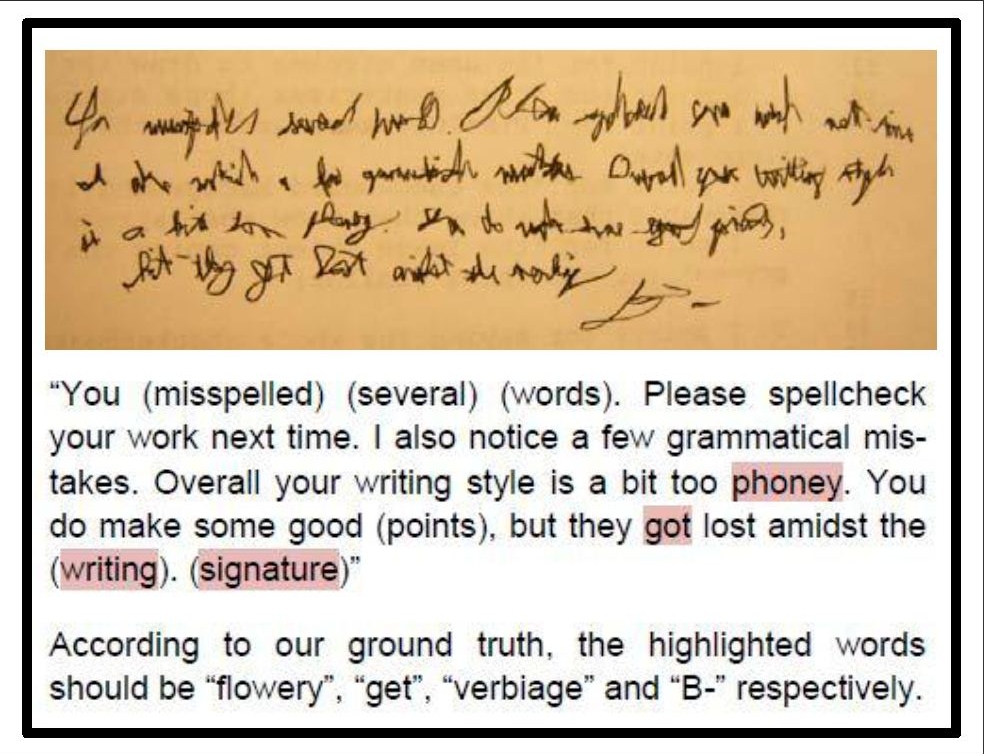 improved
You (?) (?) (?) (work).
improve
vote
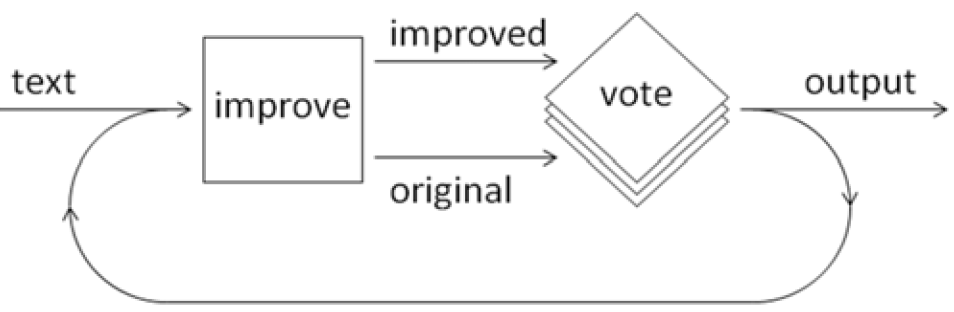 initial
artifact
original
(?) (?) (?) (?) (?).
output
You (?) (?) (?) (work).
23
[Speaker Notes: It starts with the image, 
At first we have no idea what it say, so we start with question marks
Then we ask a worker to improve it, and they get parts of the answer, but other parts are wrong.
Then we vote on which version is better.
Usually the improved version is better, but not always. Sometimes you get spam, or just really weird interpretations.
You take the version workers voted for, and you improve it again, until you get it all deciphered.
This little portion says “You misspelled several words…” and goes on.]
Other Crowd Algorithms
Legion
VizWiz
Adrenaline
…
Seaweed
PlateMate
…
TurKit
Soylent
MTurk
Crowdy
TurKontrol
Deluge
Cascade
Frenzy
…
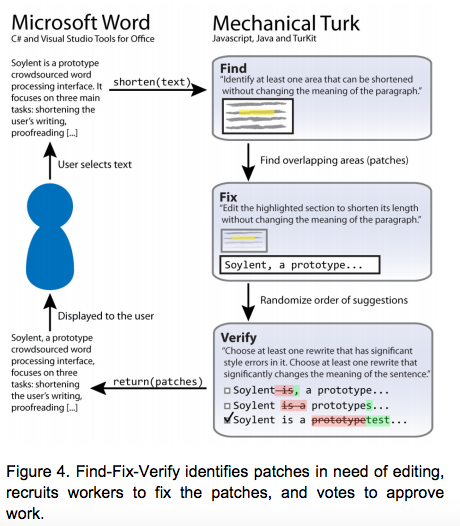 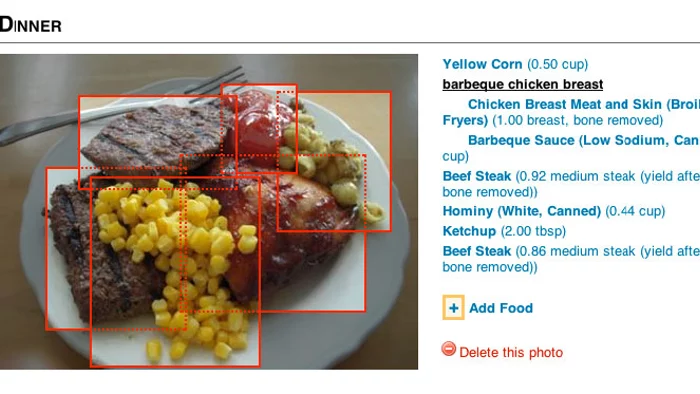 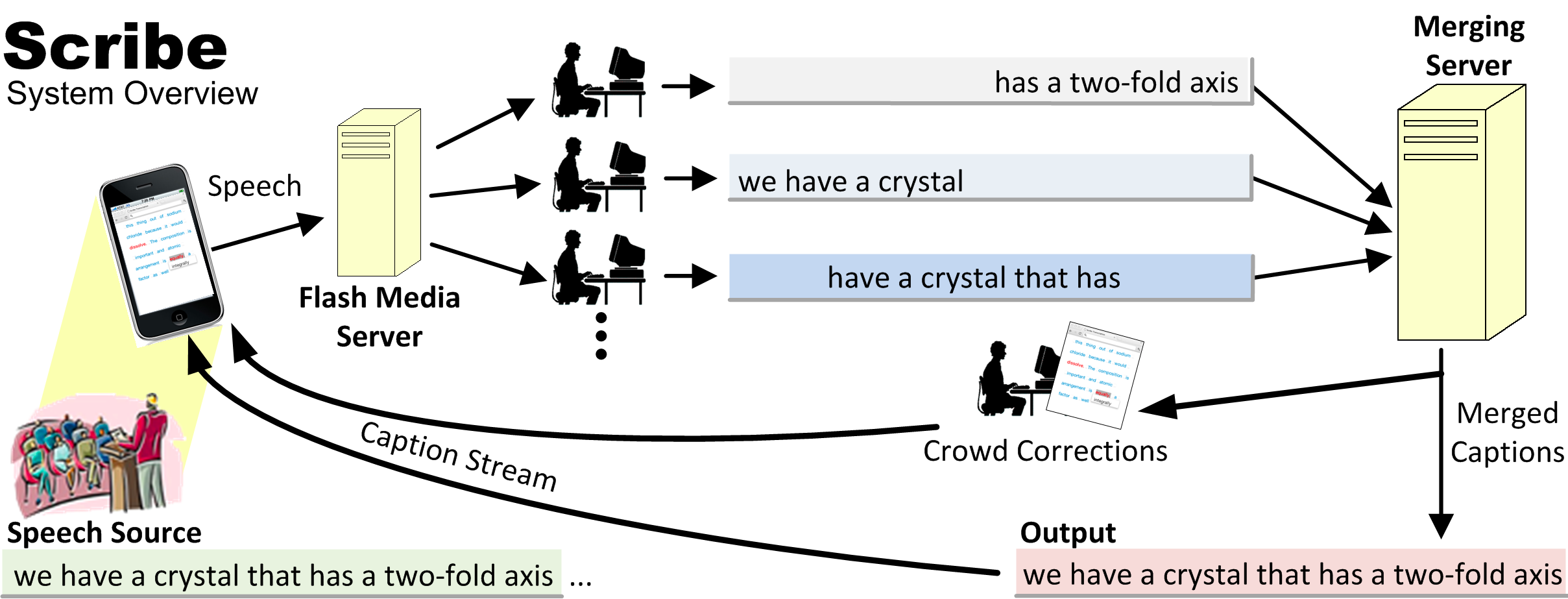 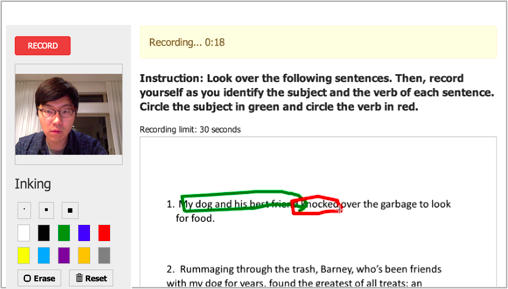 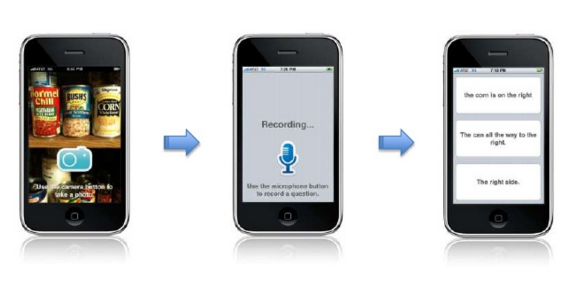 24
[Speaker Notes: TurKit was widely adopted in research. 

Systems I built are in red, but other people used TurKit and built crowd-powered systems, too.

Notably, Michael Bernstein at Stanford and 
Jeff Bigham at CMU built their first crowd systems in TurKit.]
Challenge: 
Distributing problems 
too big for one person
25
[Speaker Notes: The next challenge I undertook was distributing a task too big for one person.]
Outline
1
TurKit
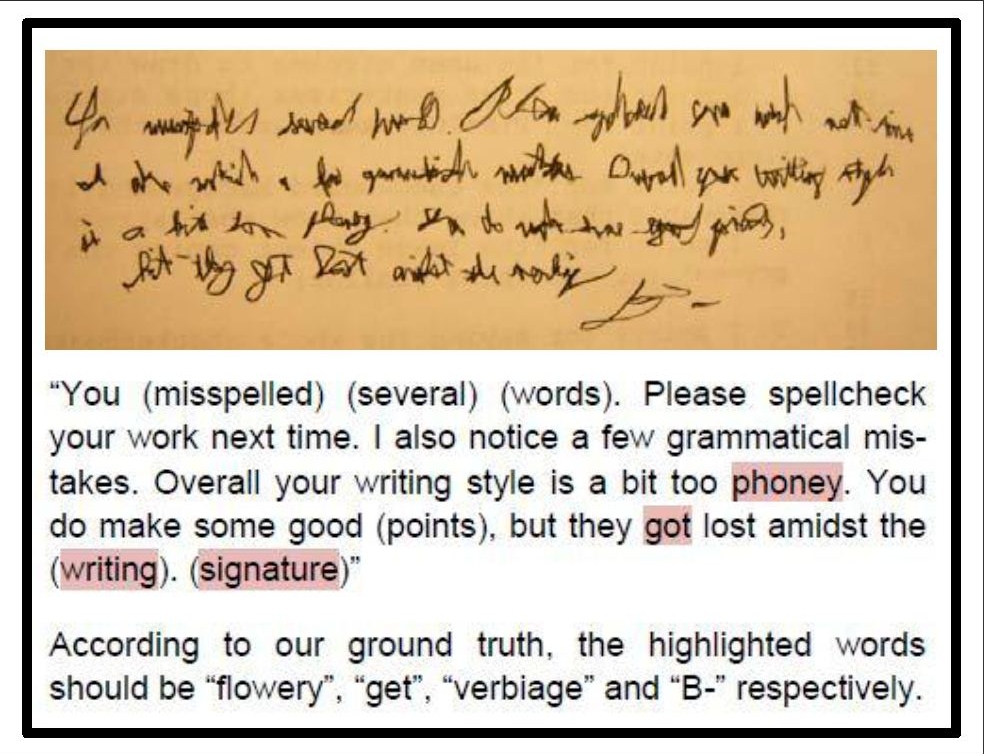 Problems too hard for one person
2
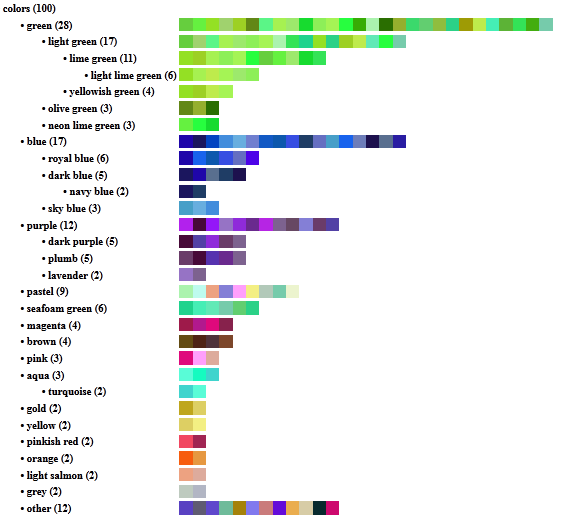 Cascade
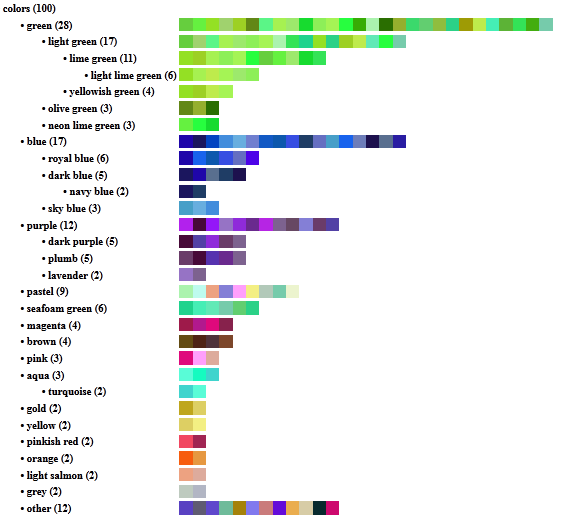 Problems too big for one person
3
Frenzy
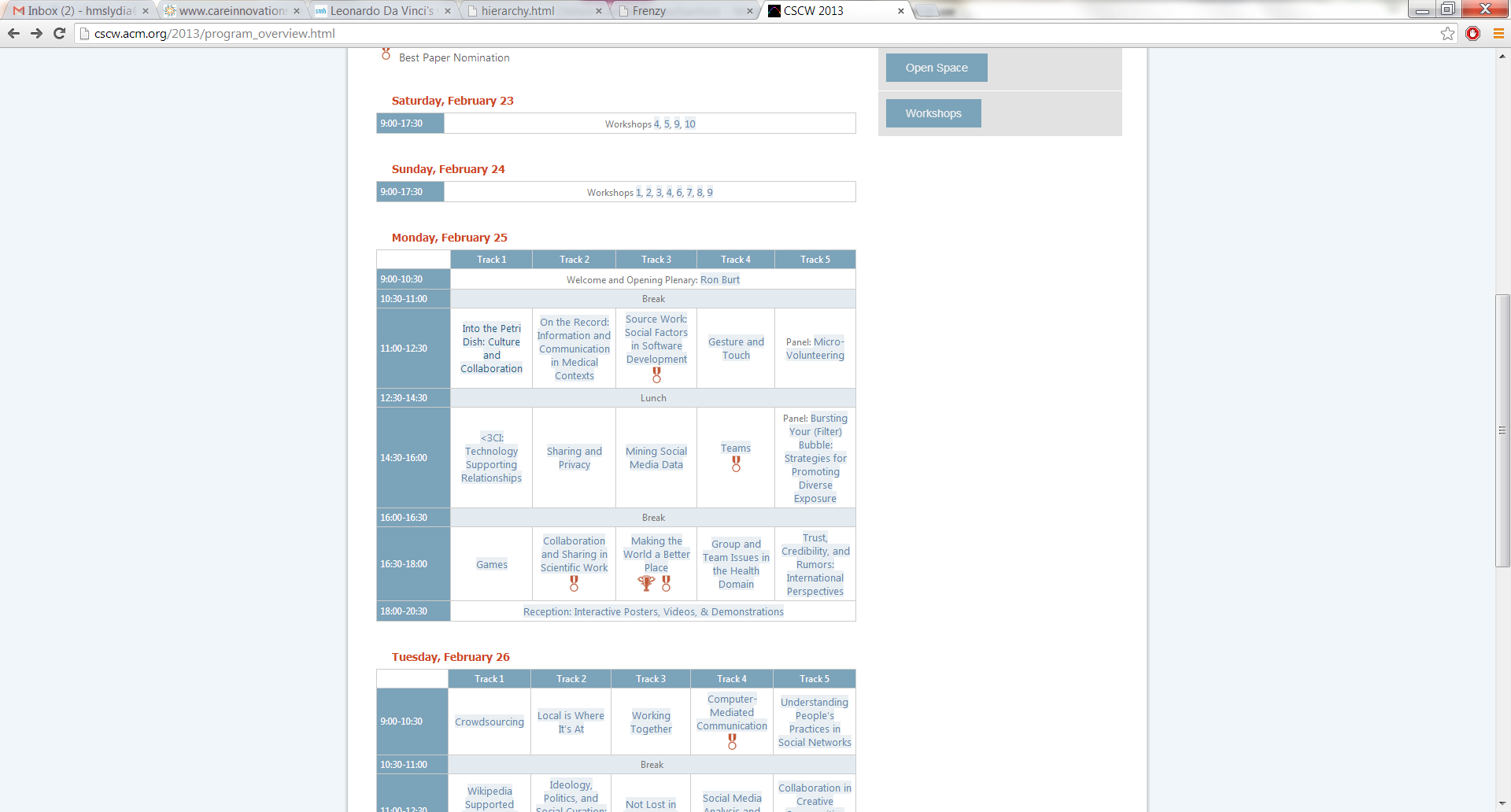 Problems too ill-defined to automate
4
HumorTools
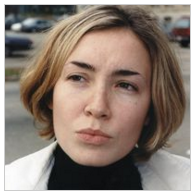 Problems that require creativity
26
[Speaker Notes: Cascade is the name of that system.]
Crowdsourcing Taxonomy Creation
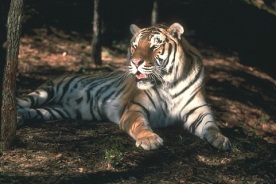 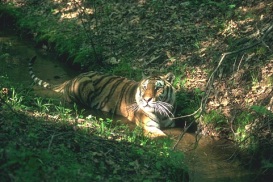 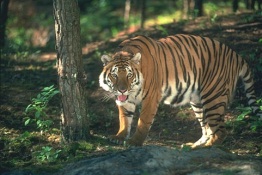 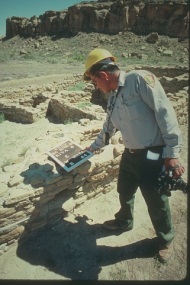 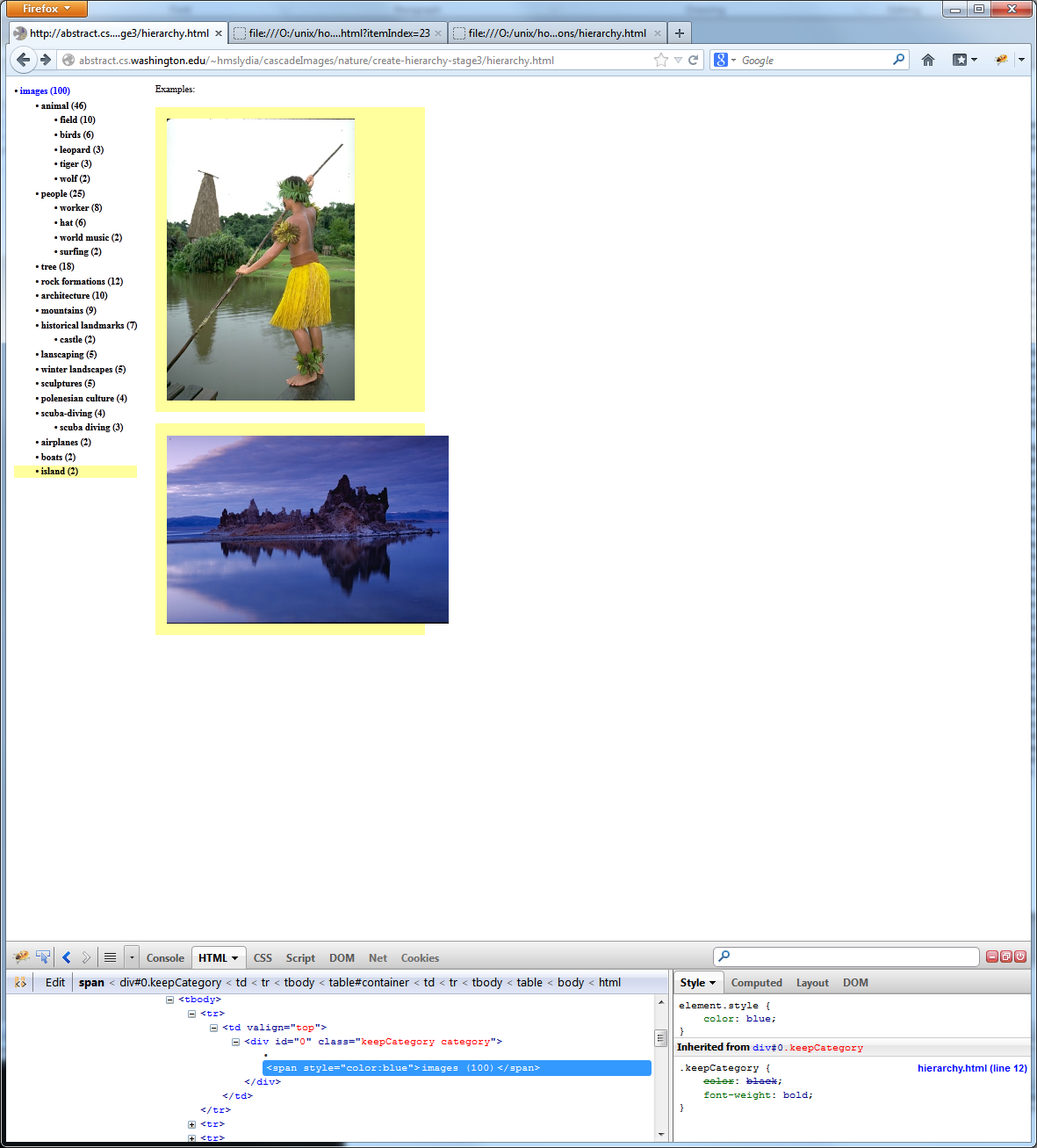 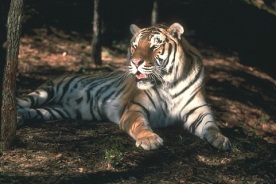 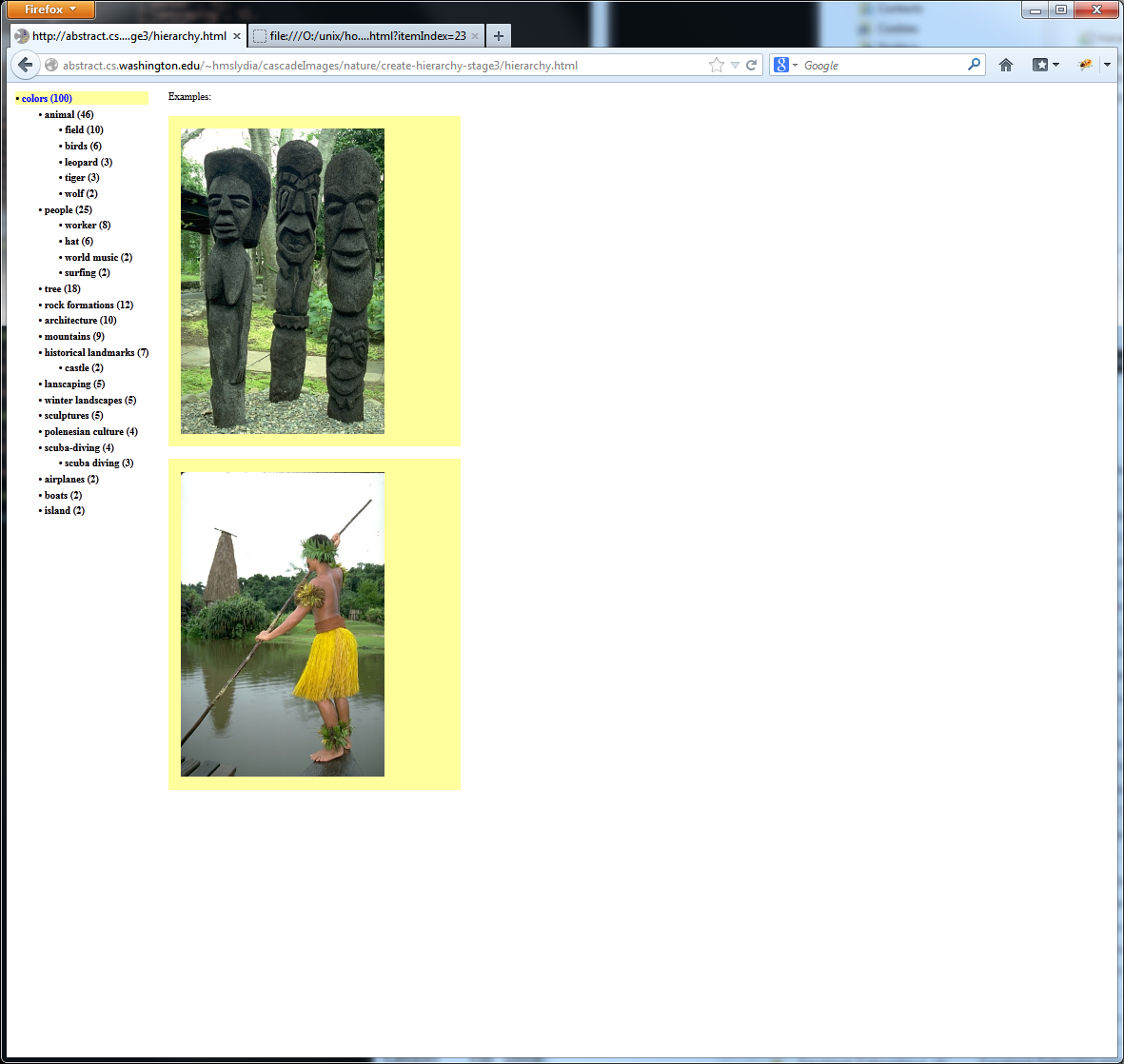 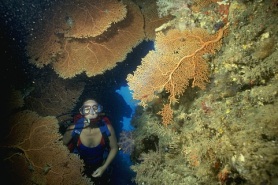 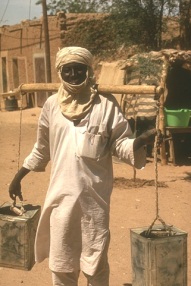 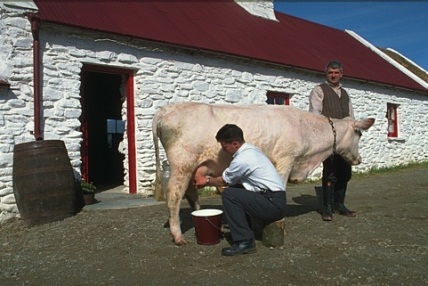 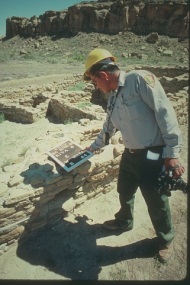 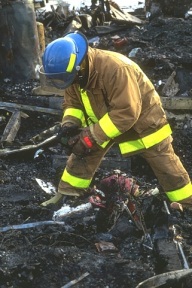 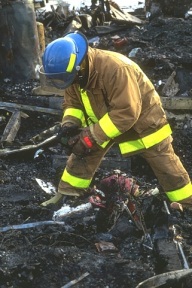 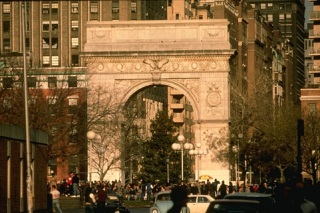 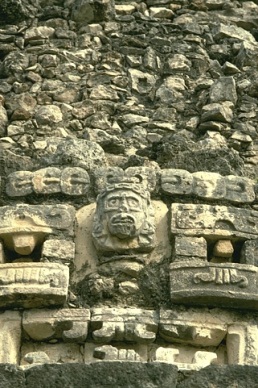 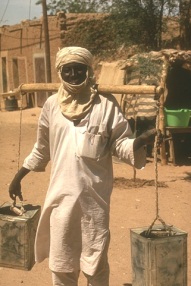 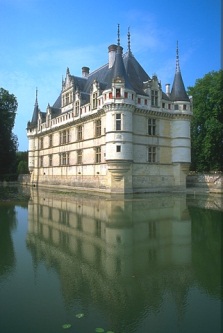 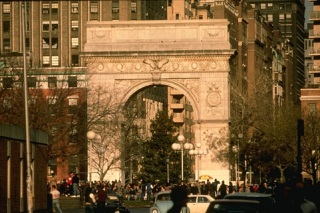 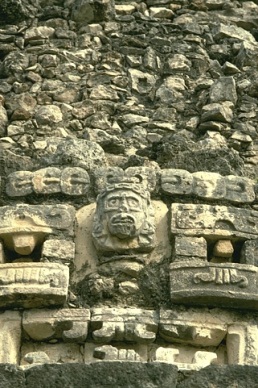 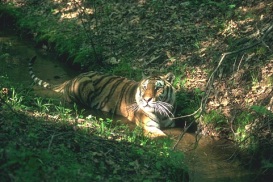 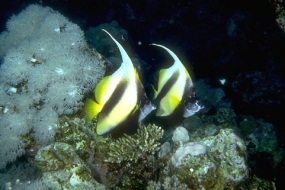 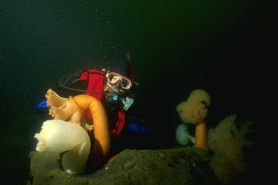 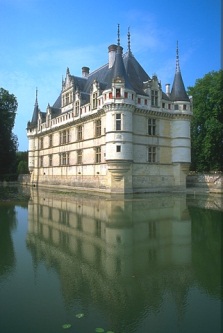 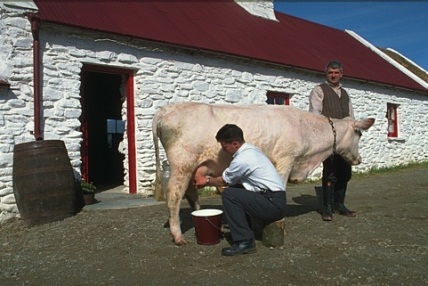 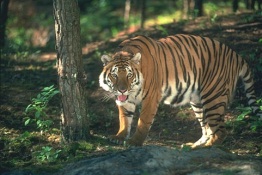 27
[Speaker Notes: Cascade crowdsources taxonomy creation.
From a pile of images
Cascade find the structure and organization
The tigers under animals
Workers under people
And historical landmarks is a top level category.]
Taxonomies are a Powerful Tool
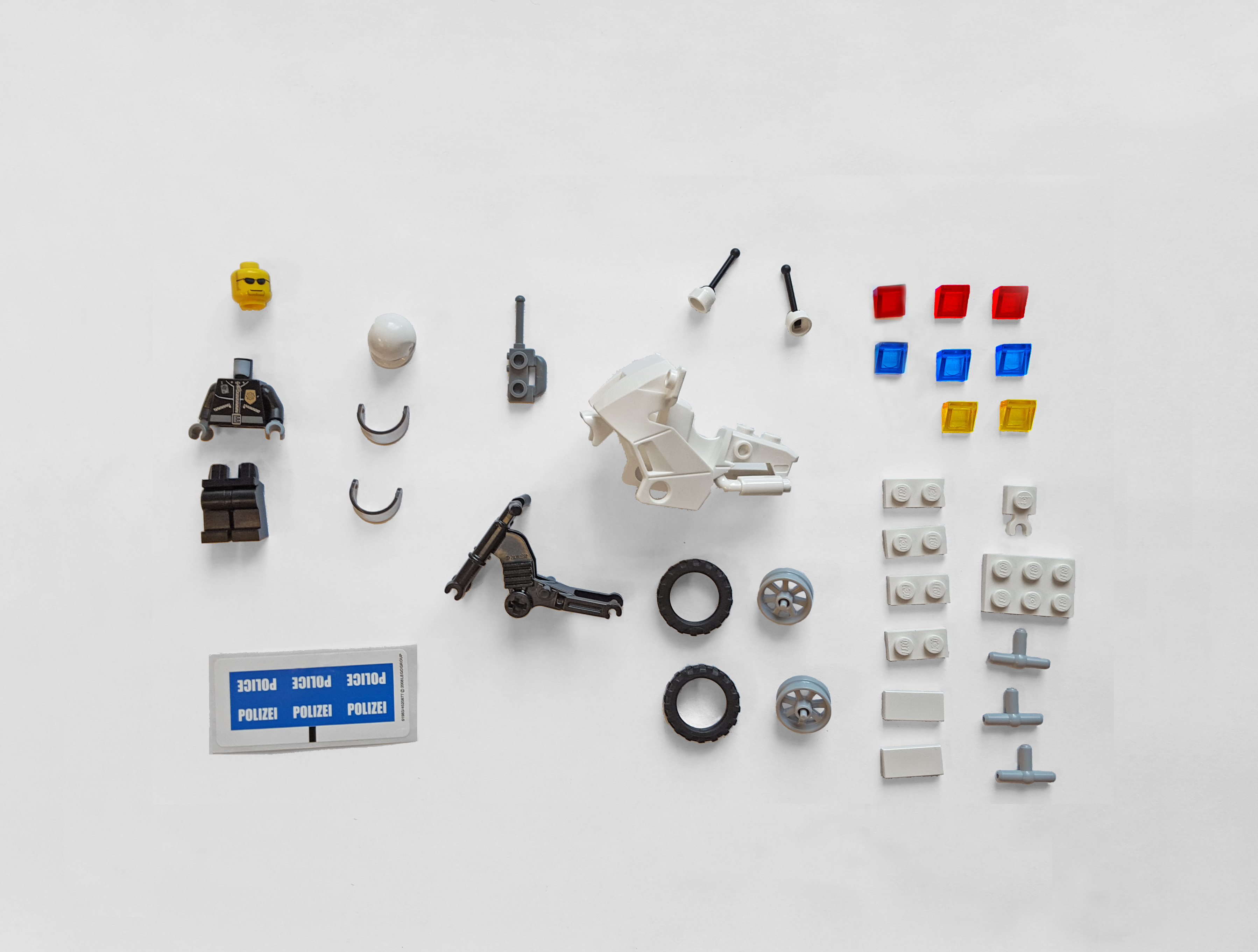 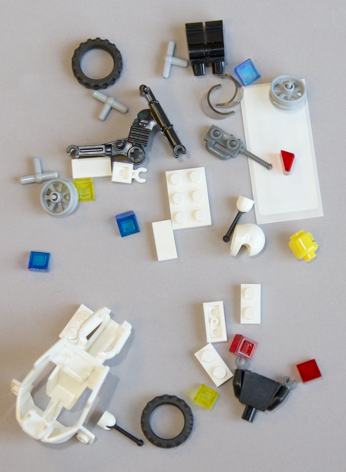 Colored 1x1’s
People parts
Wheel parts
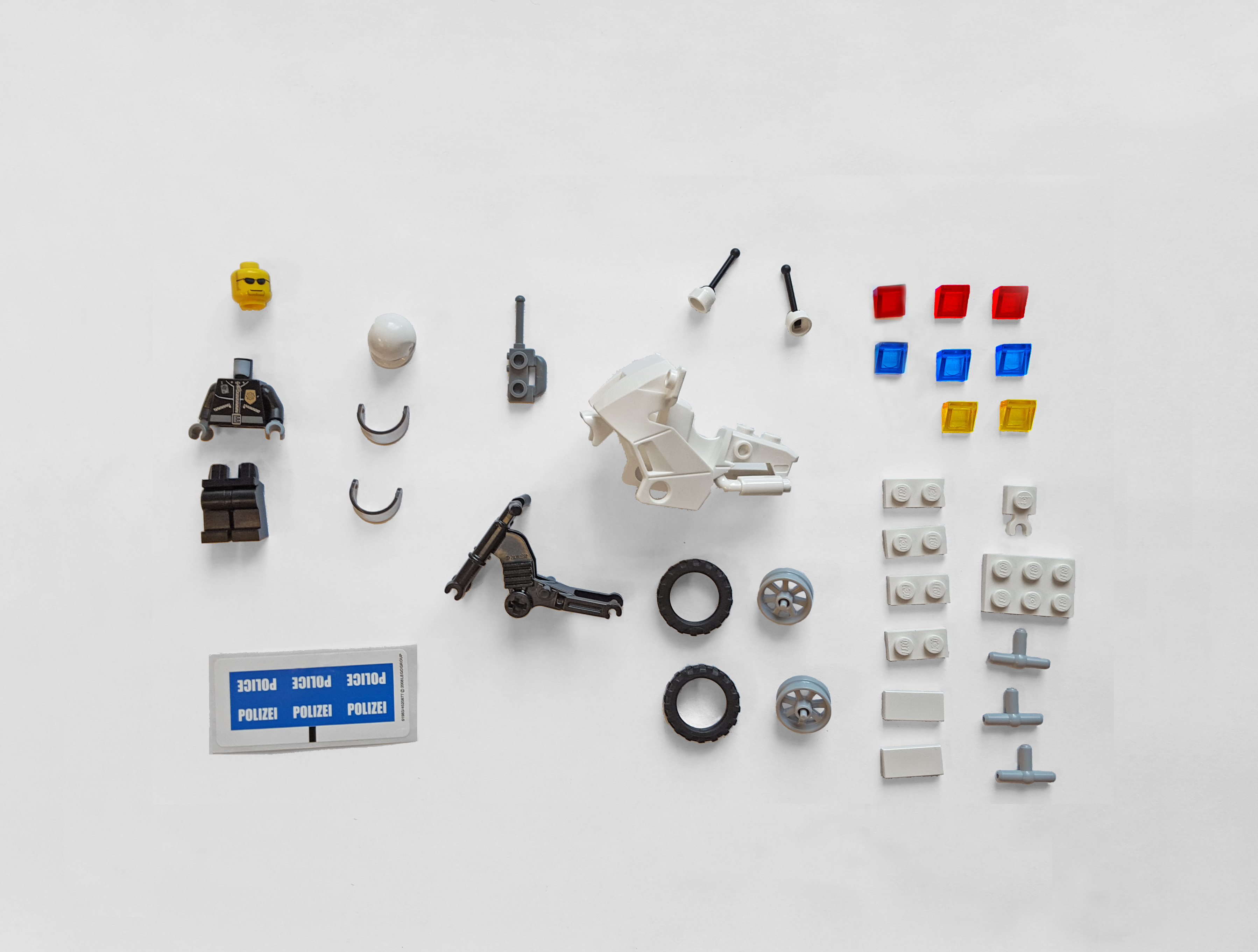 Motorcycle parts
28
[Speaker Notes: Taxonomies are a powerful tool
When I jumble up these Lego pieces, it’s hard to make heads of tails of it..
But when I organize them, 

the answer kinda leaps out at you.]
Taxonomies Support Decision Making
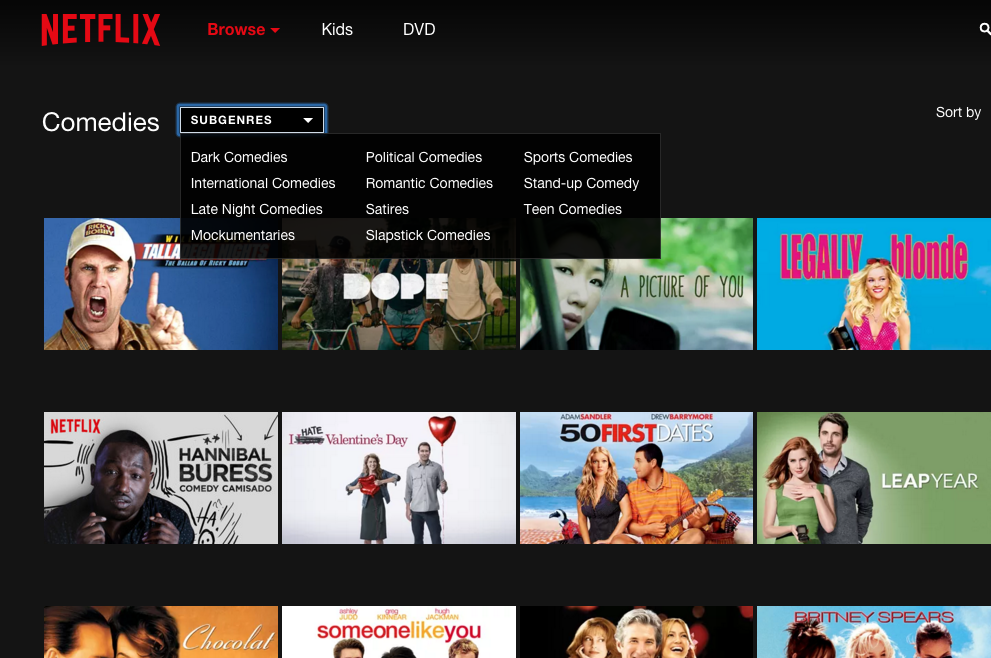 29
[Speaker Notes: Taxonomies are used by almost every company to help support decision making.
To figure out what movie you’re in the mood for.]
Taxonomies Support Decision Making
What products to buy?
What job to take?
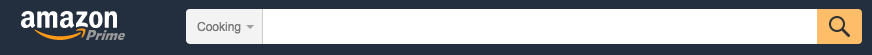 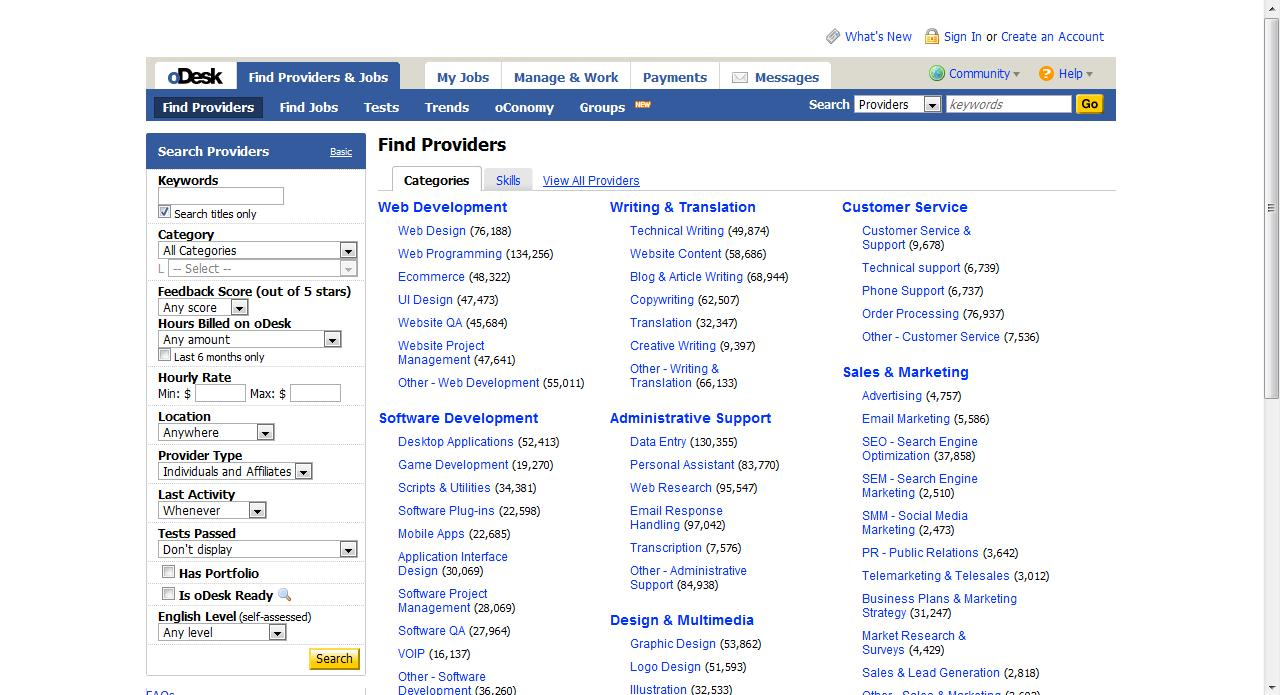 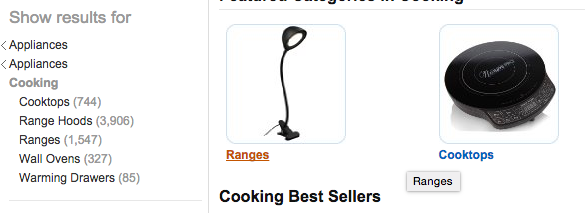 30
[Speaker Notes: What products to buy
What jobs to take online]
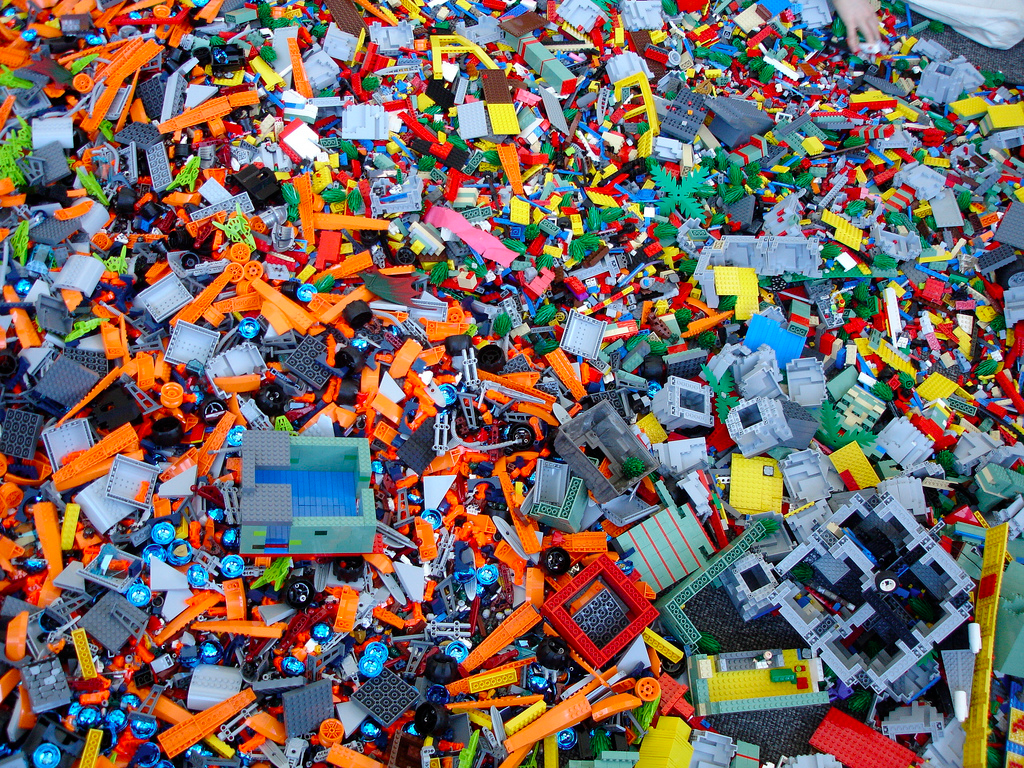 Creating Taxonomies is Overwhelming for One Person
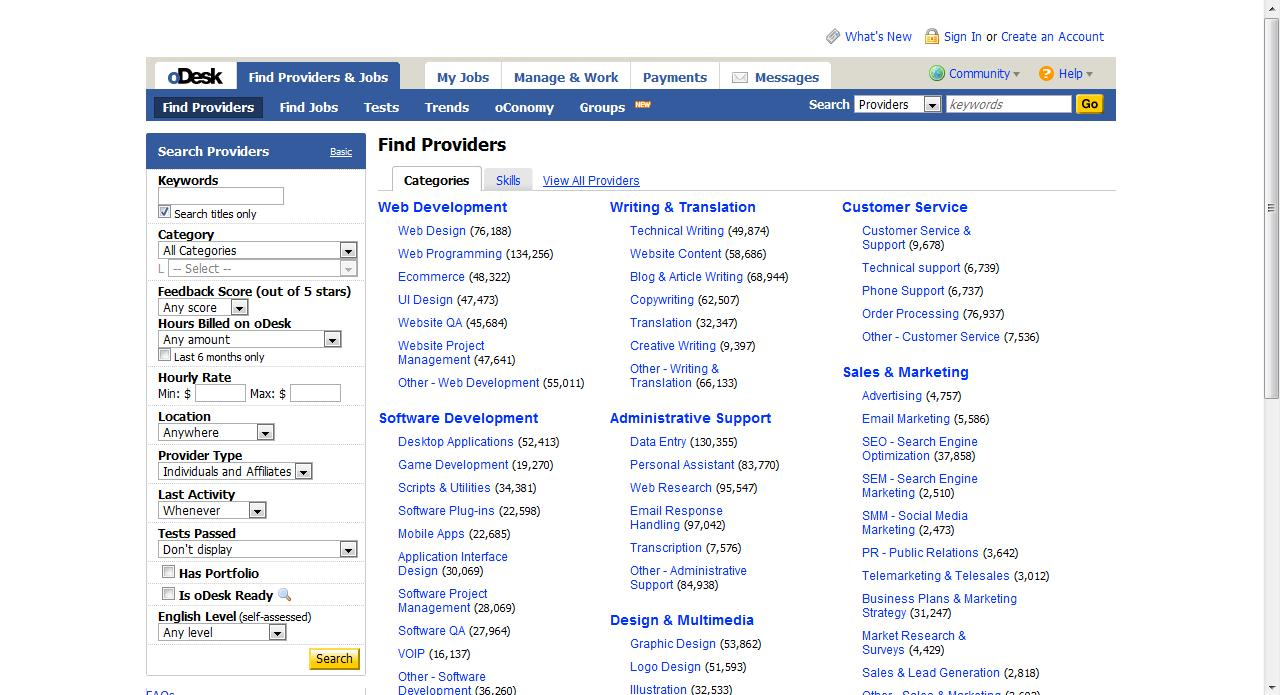 Can we crowdsource taxonomy creation?
31
[Speaker Notes: Taxonomies involve synthesizes hundreds of pieces of information.
This quickly becomes overwhelming for a single person.
There is so much data, and complex interdependencies

So can we crowdsourcing taxonomy creation?]
Crowdsourcing Taxonomies is Hard
A good taxonomy requires a global perspective

But each worker sees a tiny fraction of data     (a local view of the data)
Global-from-local
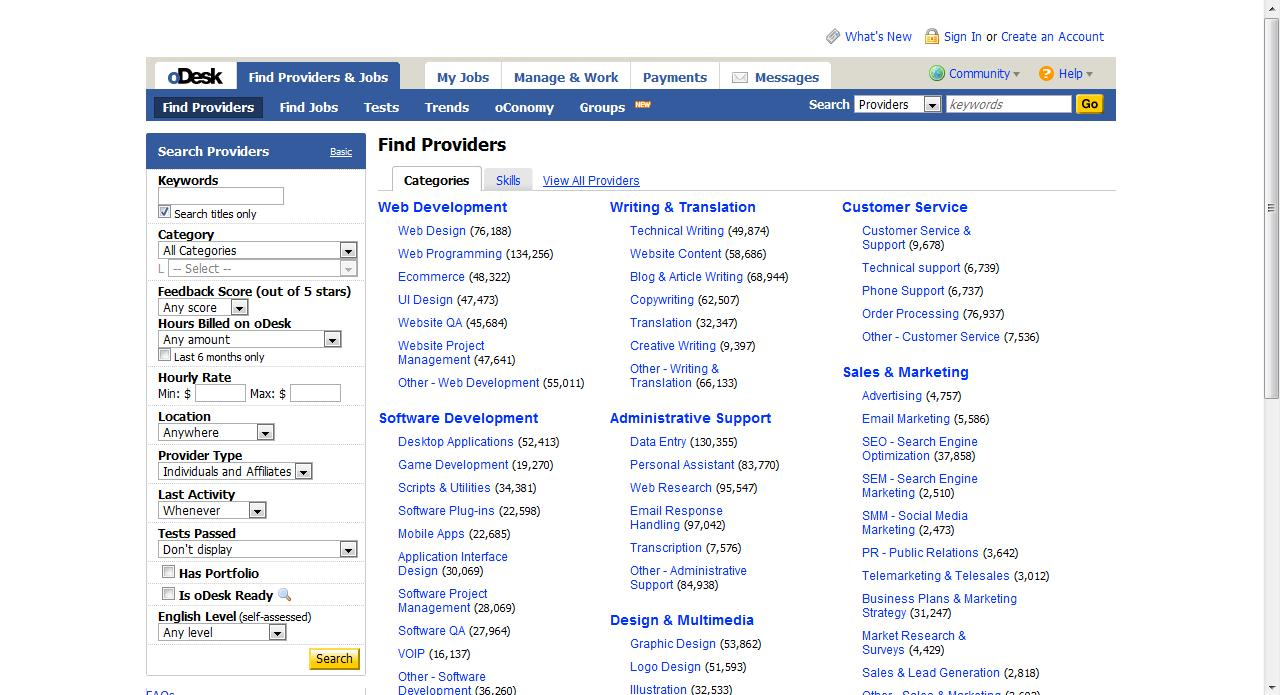 32
[Speaker Notes: Crowdsourcing taxonomies is hard.
A good taxonomy requires a global perspective
But each work sees a tiny fraction of data (a local view)

We call this type of challenge is called global-from-local.]
Cascade
Crowdsourcing Taxonomy Creation
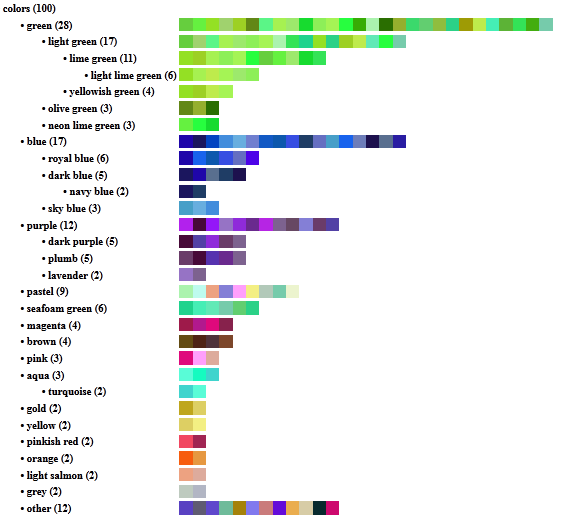 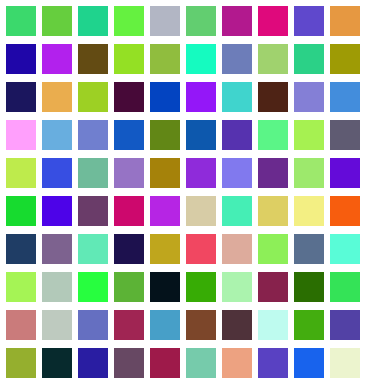 Lydia B. Chilton, Greg Little, Darren Edge, Daniel S. Weld, and James A. Landay. 
Cascade: Crowdsourcing Taxonomy Creation. CHI 2013.
33
[Speaker Notes: I introduce Cascade for crowdsourced taxonomy creation.
Cascade works for many types of data.]
Image Data Sets
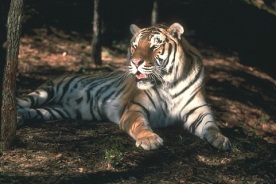 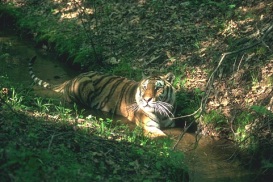 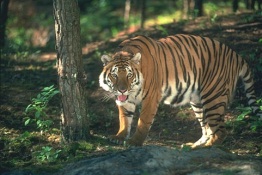 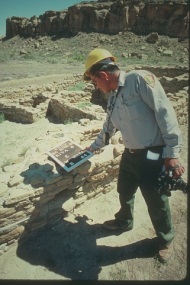 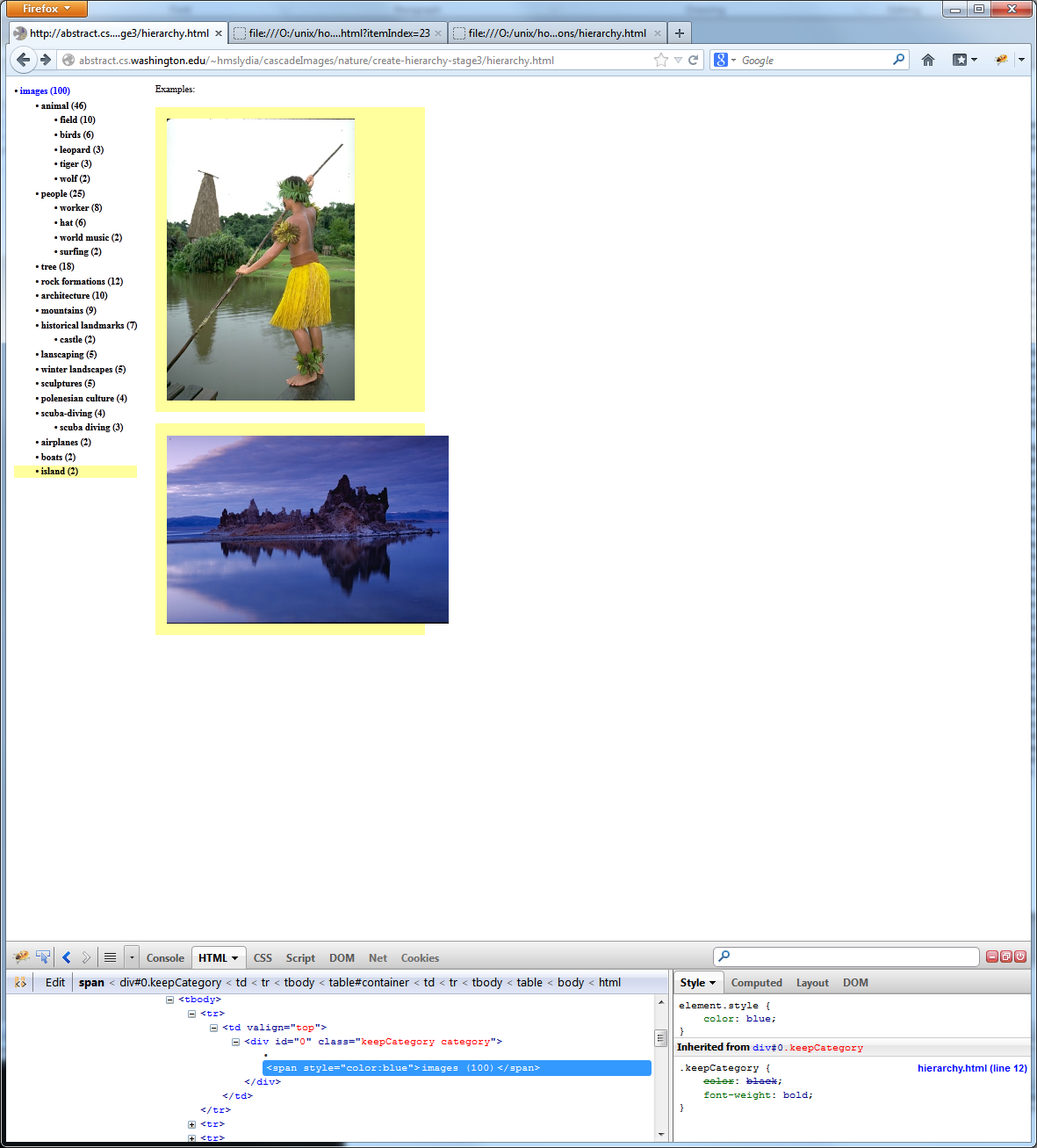 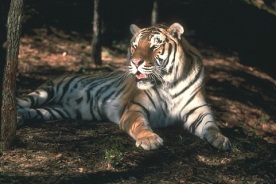 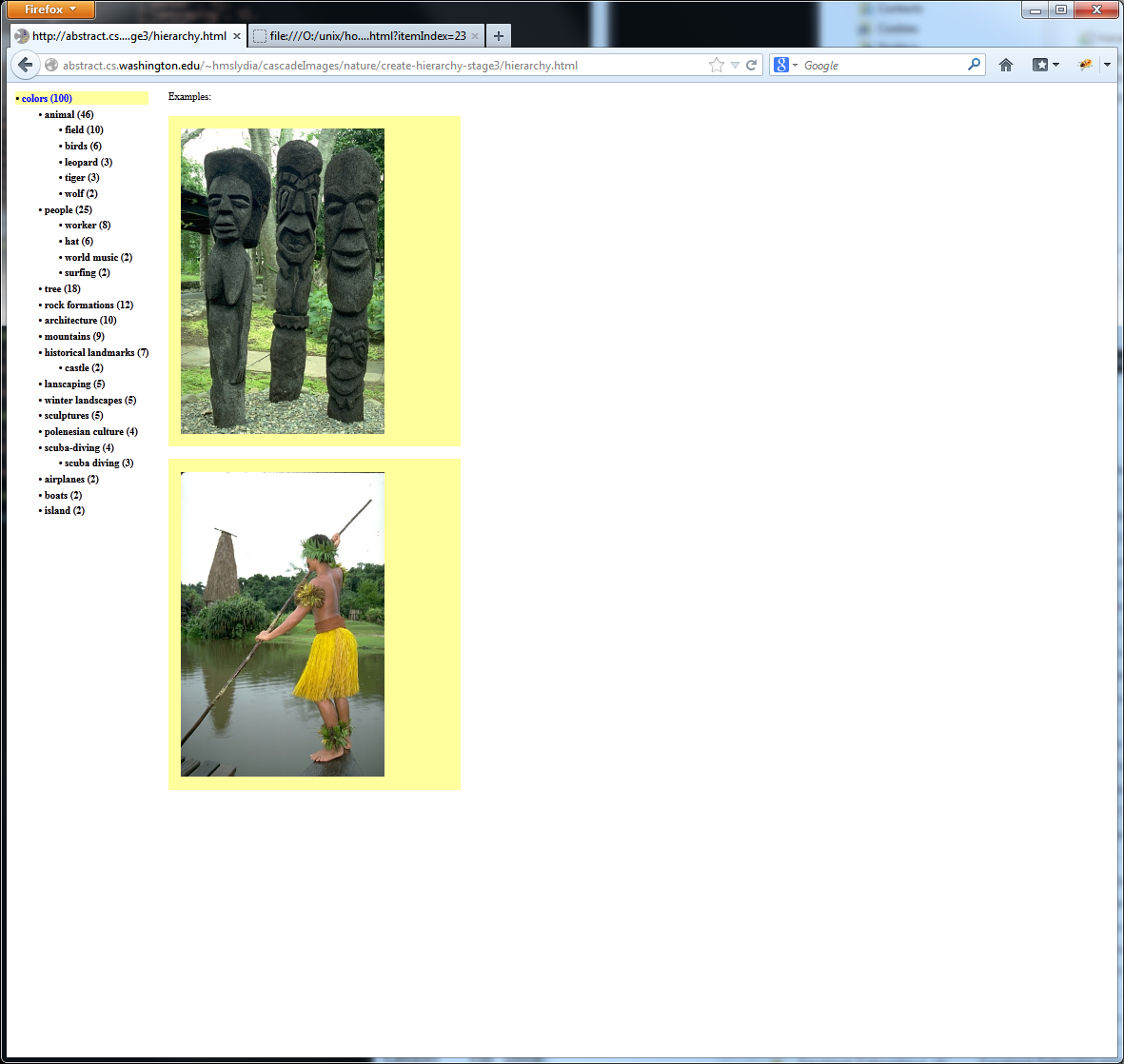 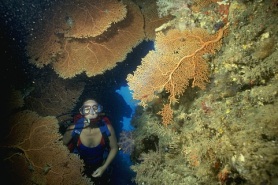 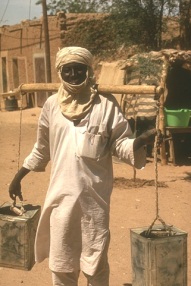 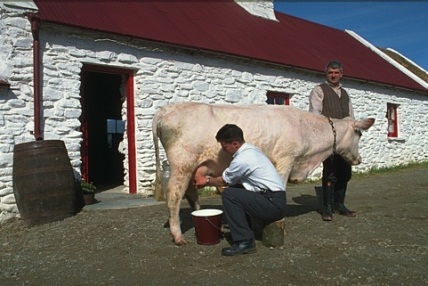 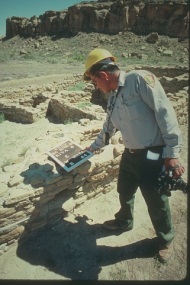 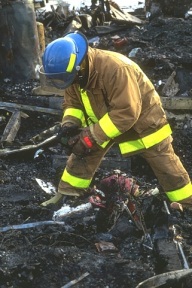 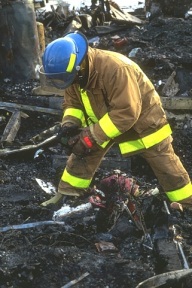 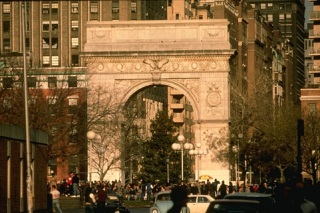 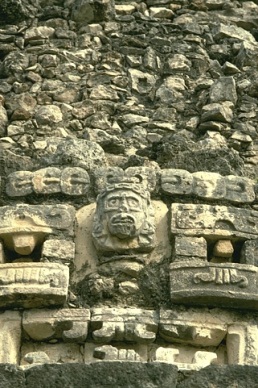 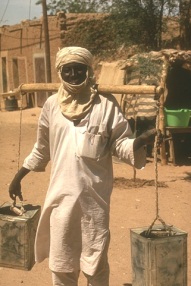 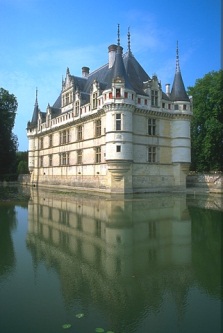 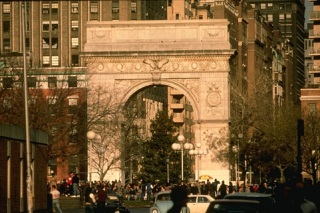 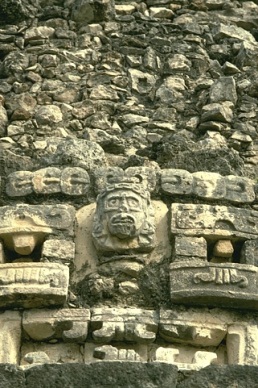 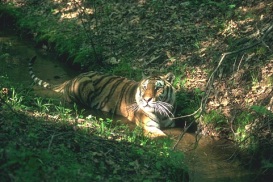 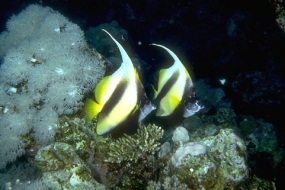 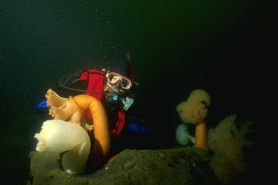 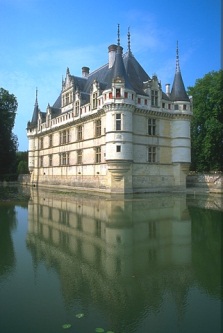 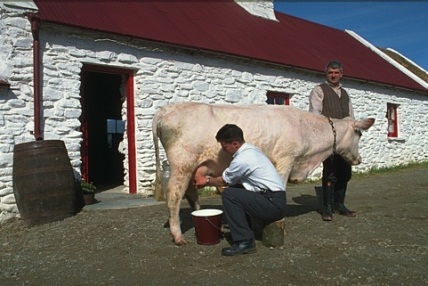 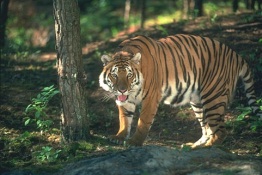 34
[Speaker Notes: Image data]
Q&A Site Responses
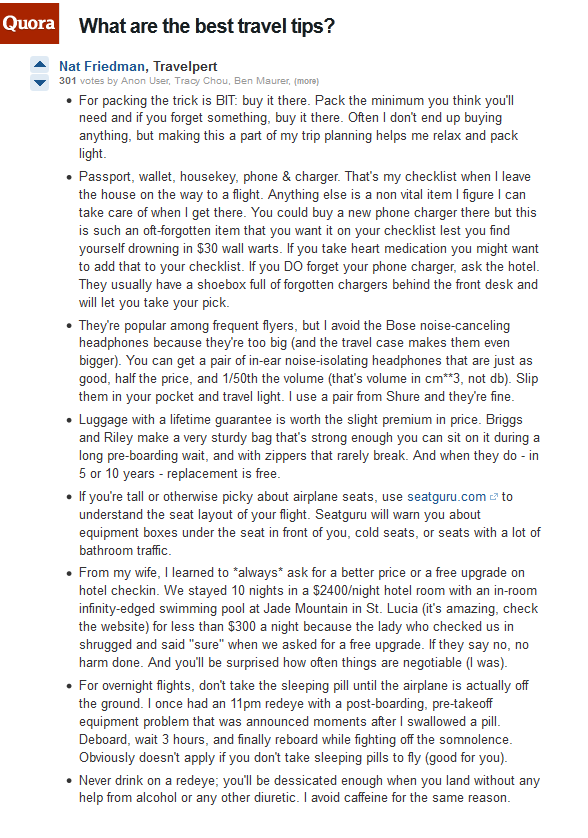 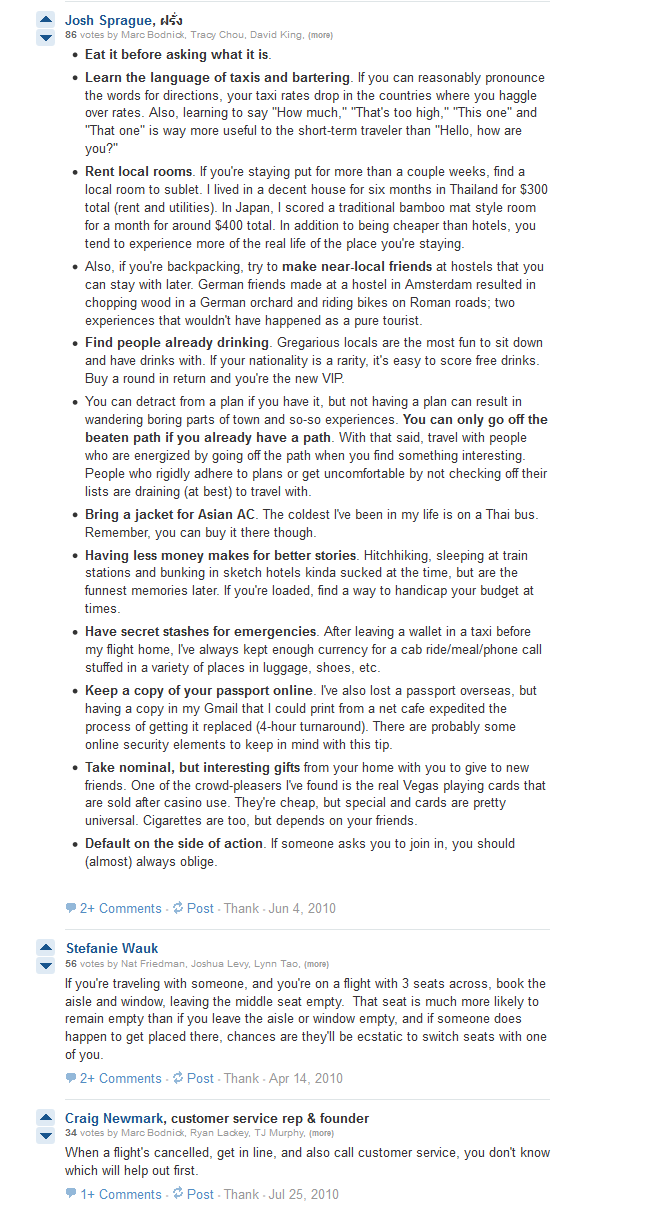 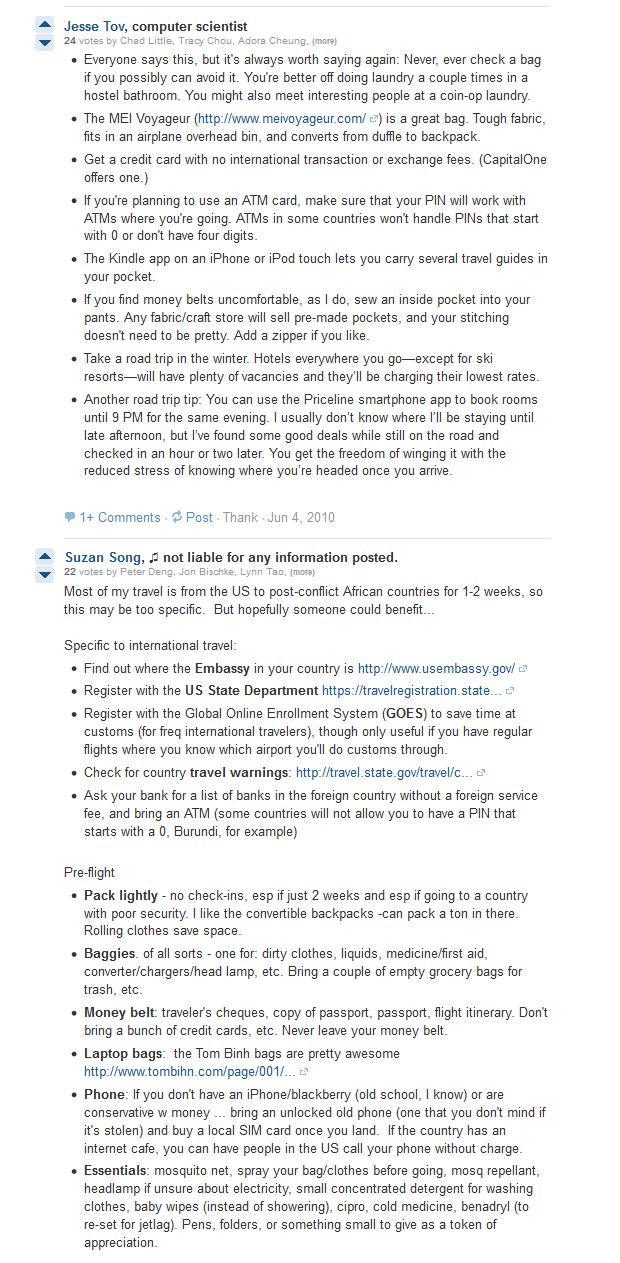 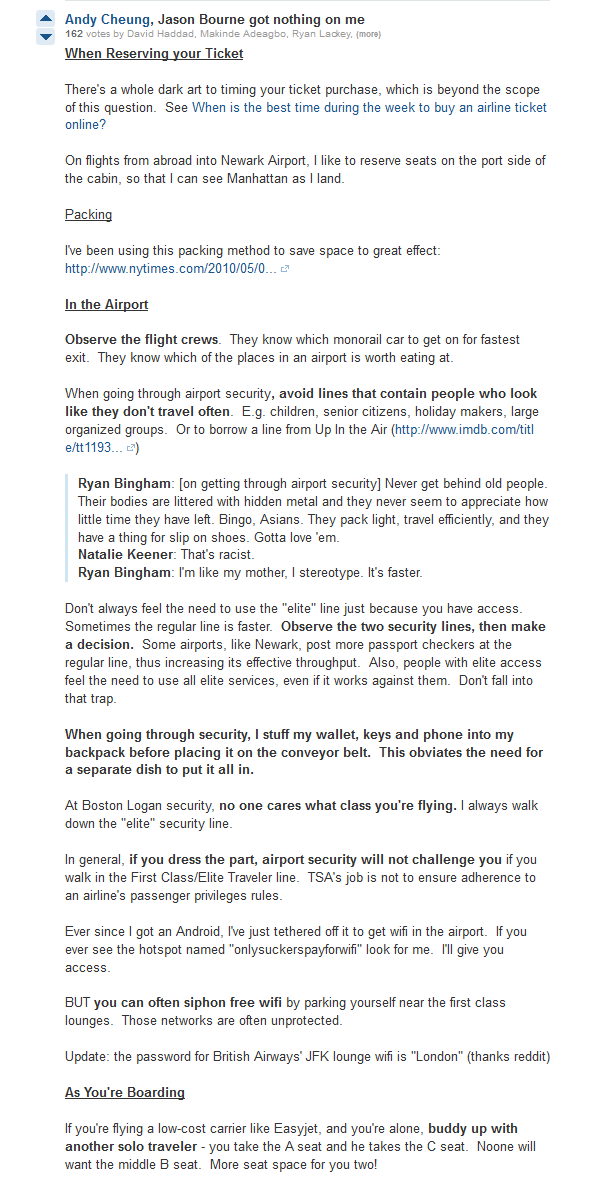 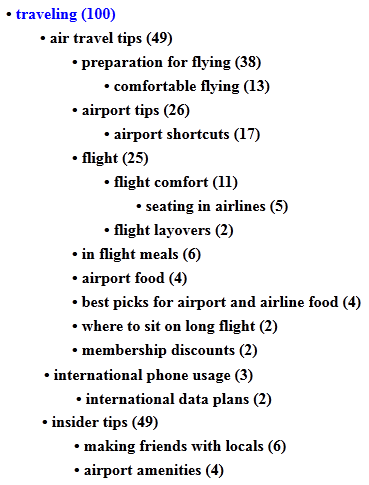 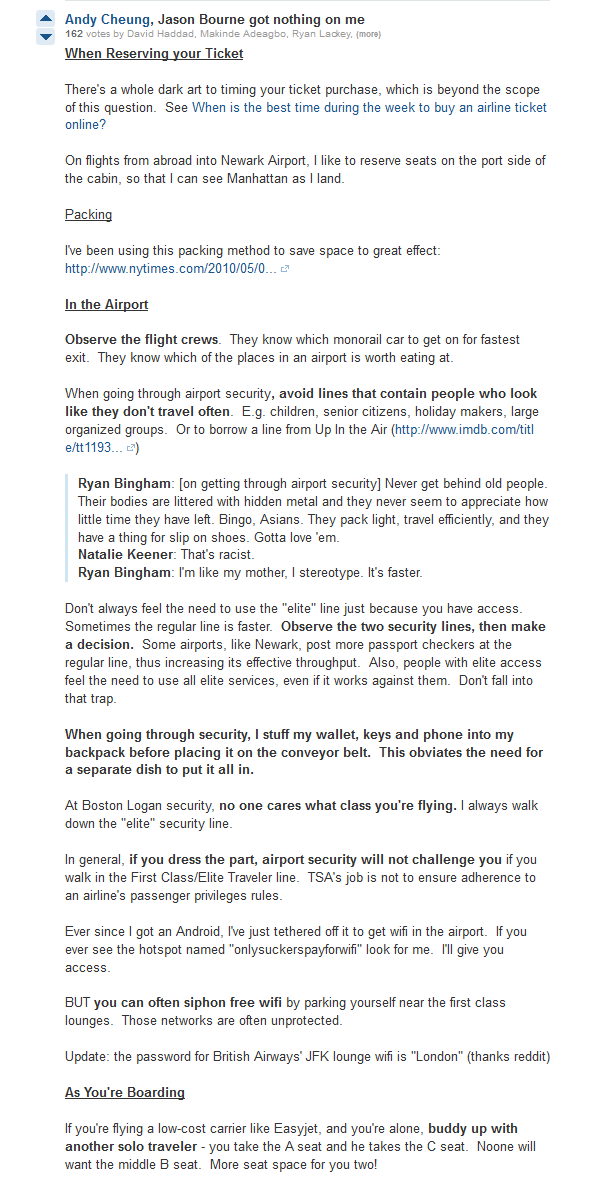 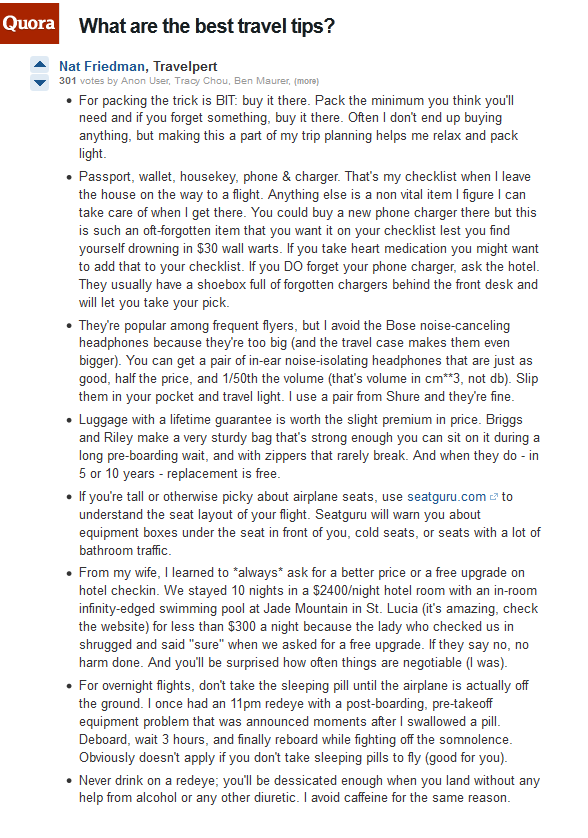 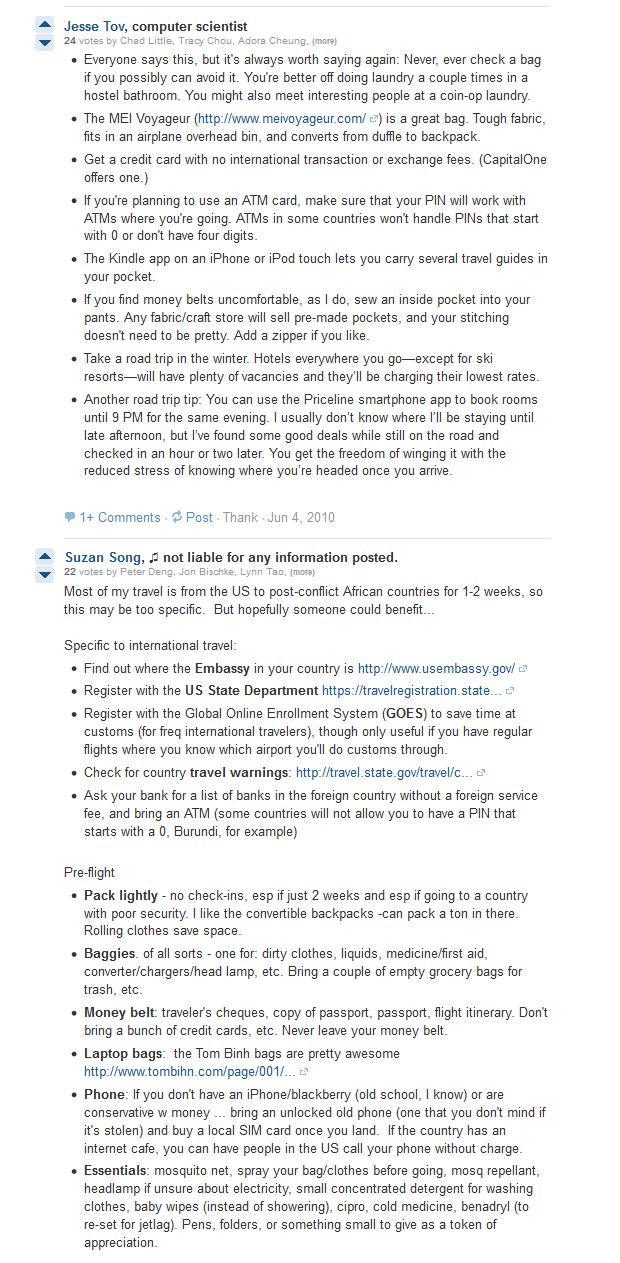 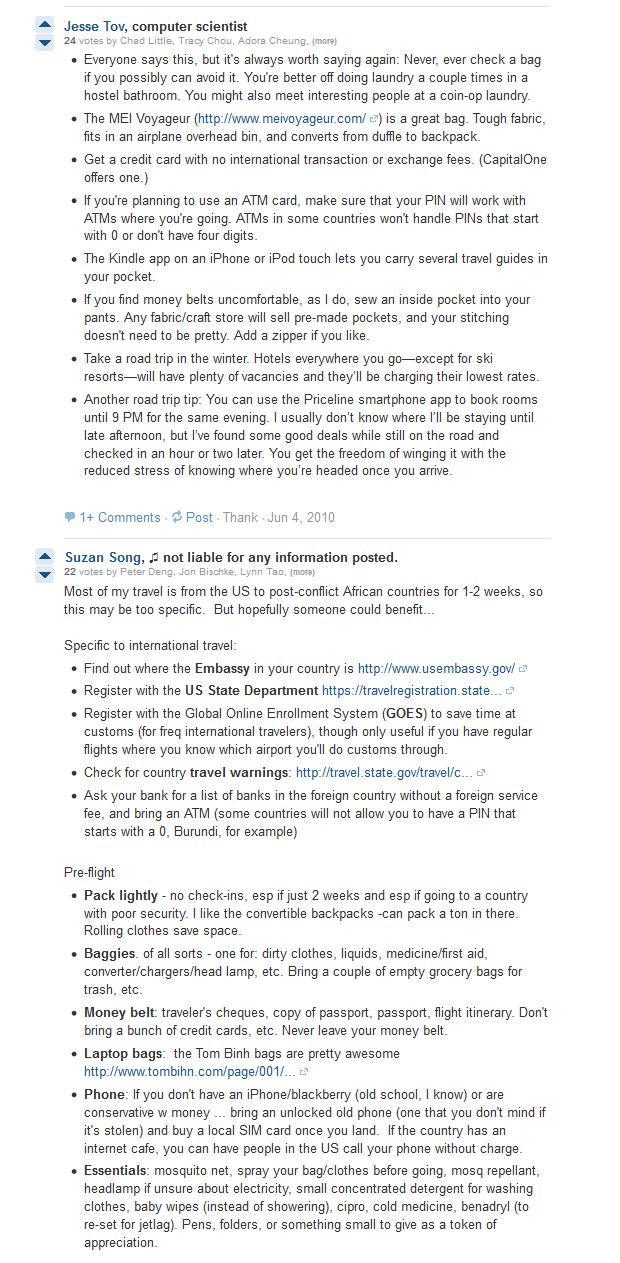 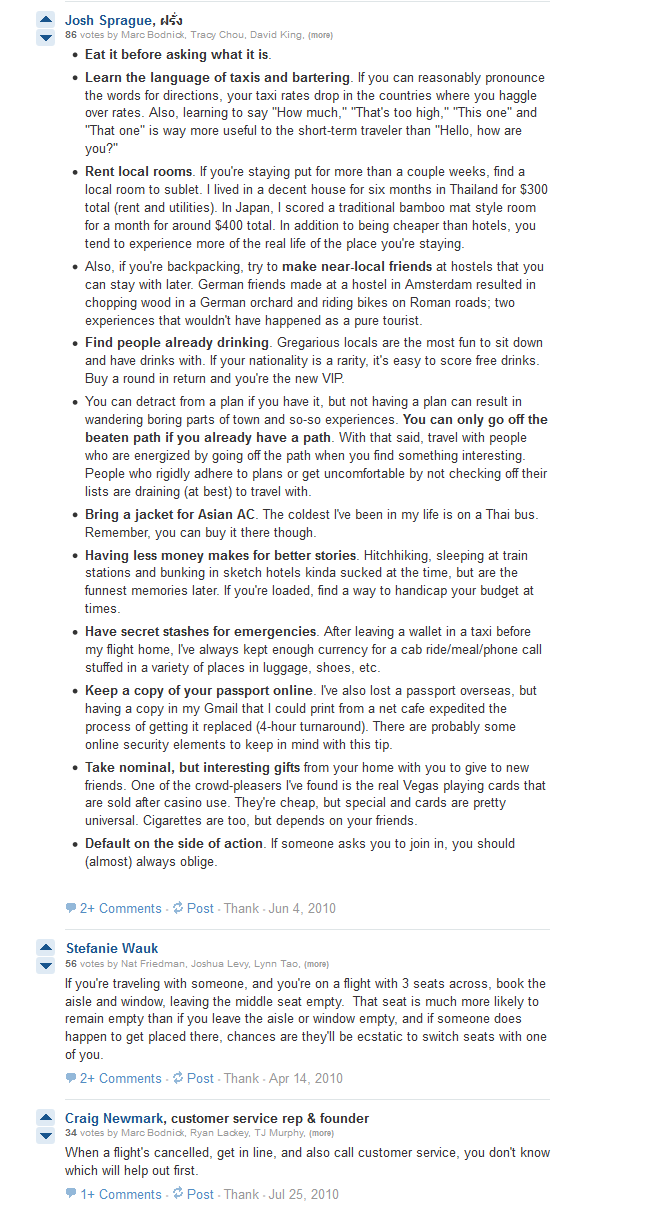 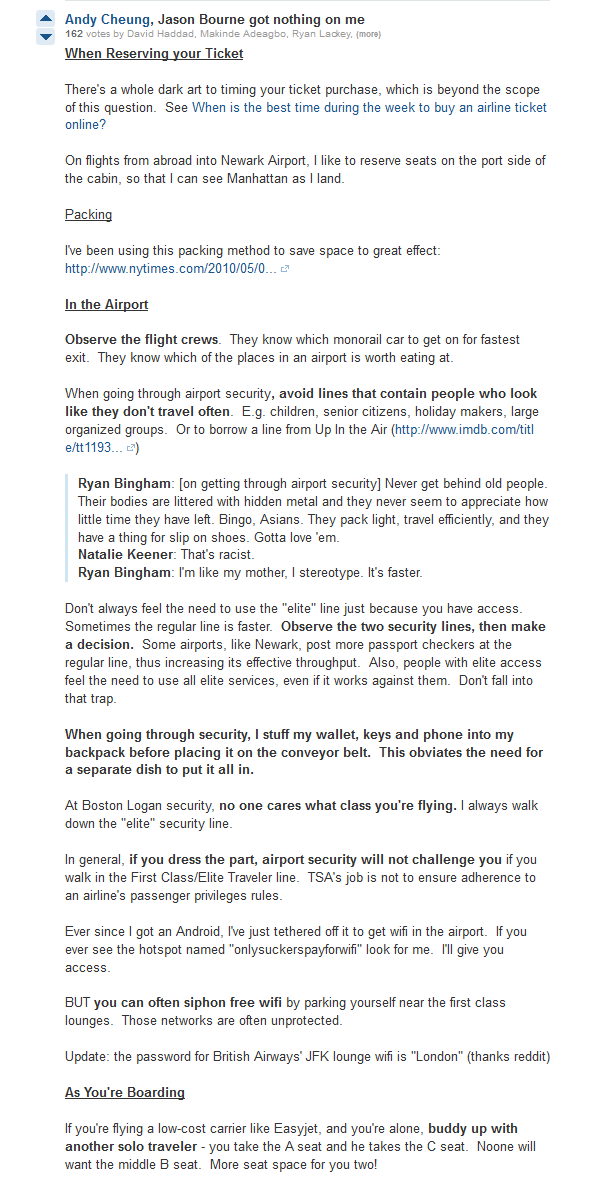 35
[Speaker Notes: Text like travel tips from a Quora.]
Conference Papers
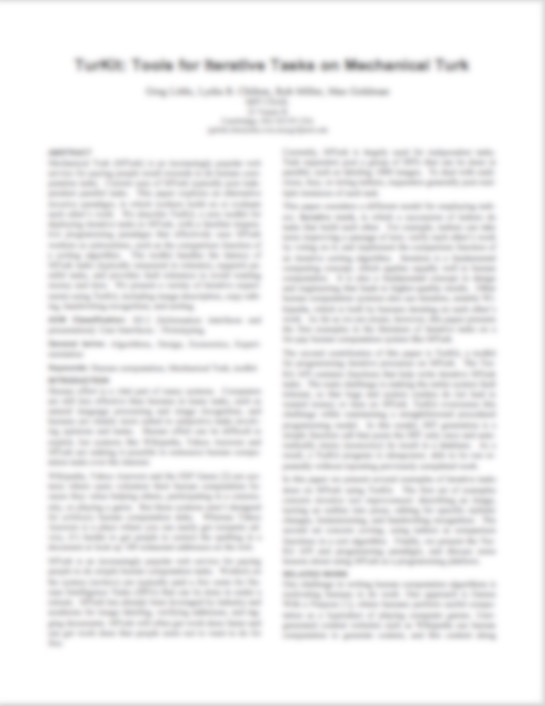 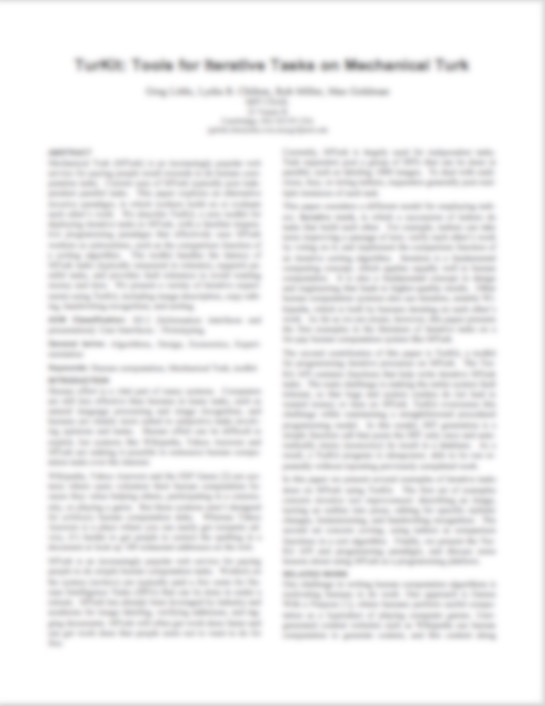 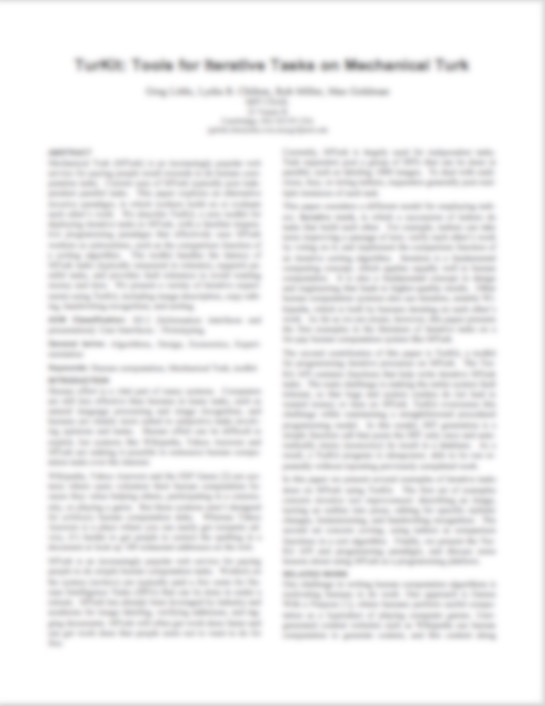 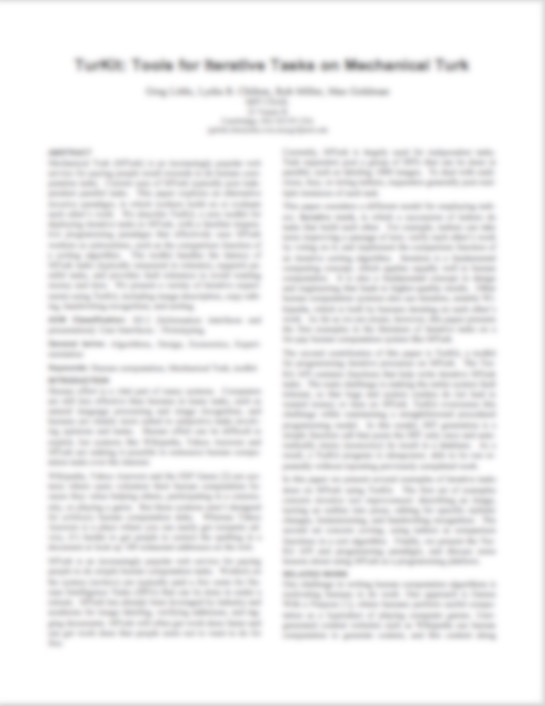 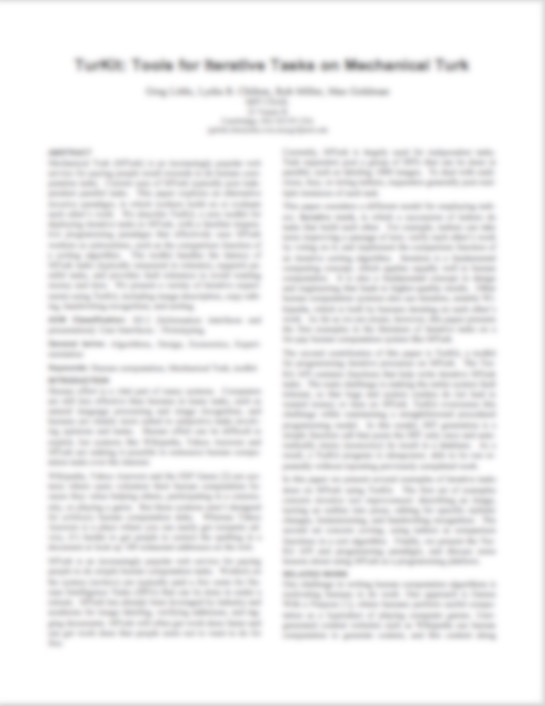 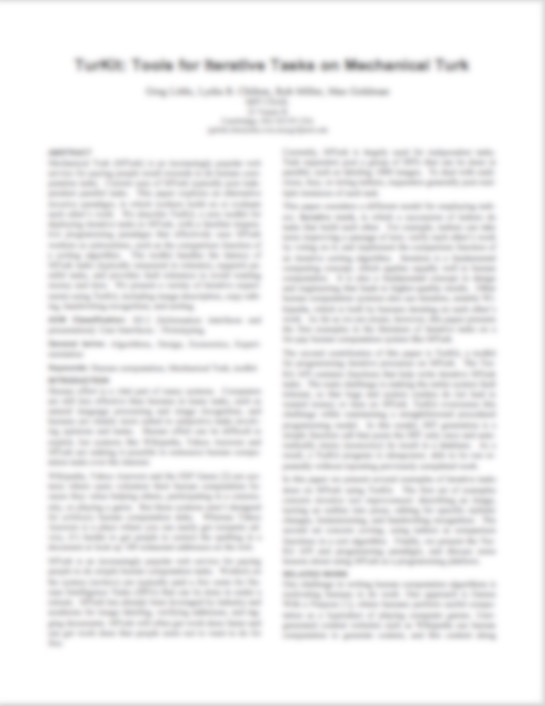 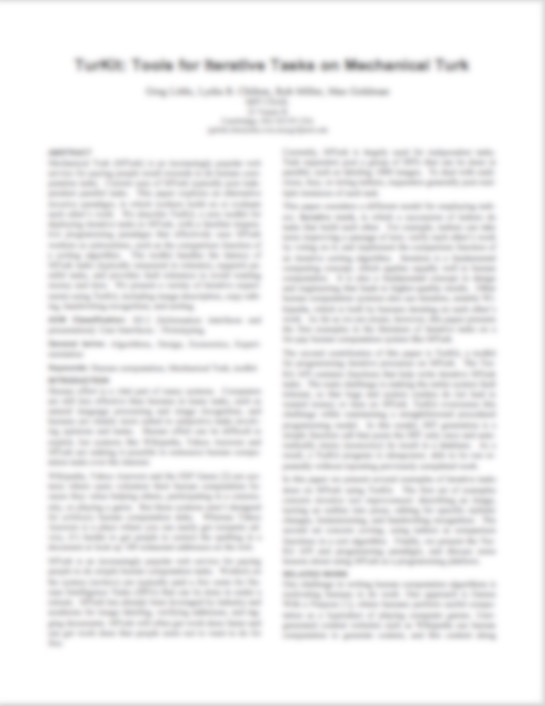 Visualization (19)
evaluating infovis (9)
text (2)
video (6)
visualizing time data (5)
gaze (4)
gaze tracking (3)
 user requirements (3)
 color schemes (2)
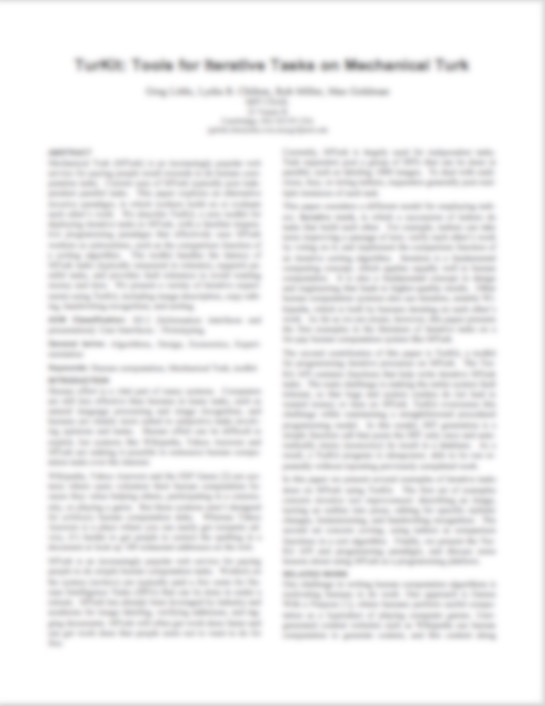 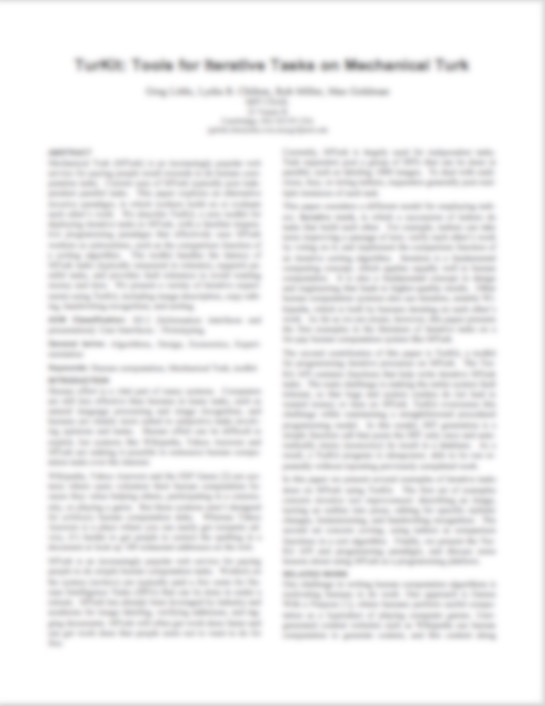 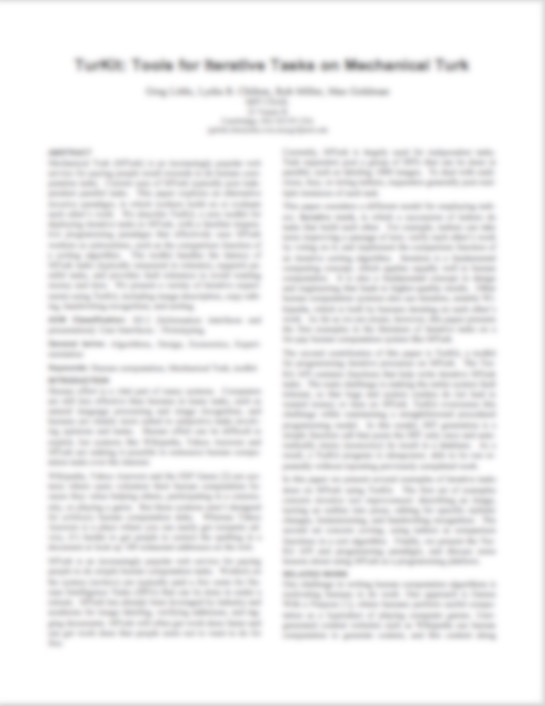 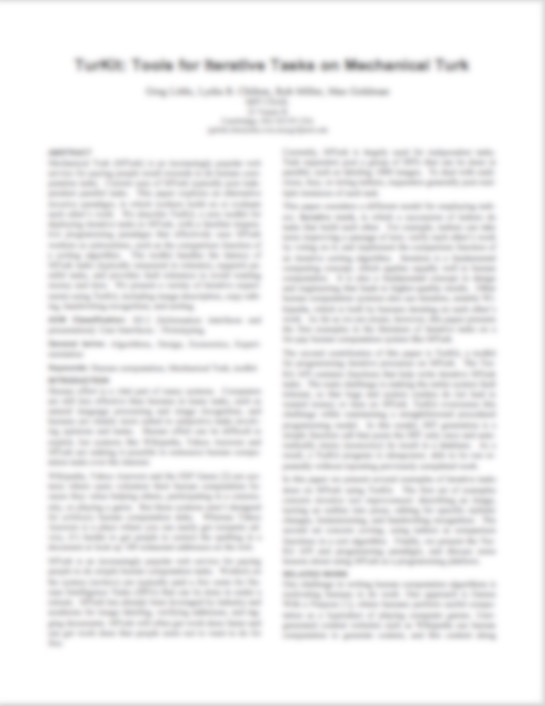 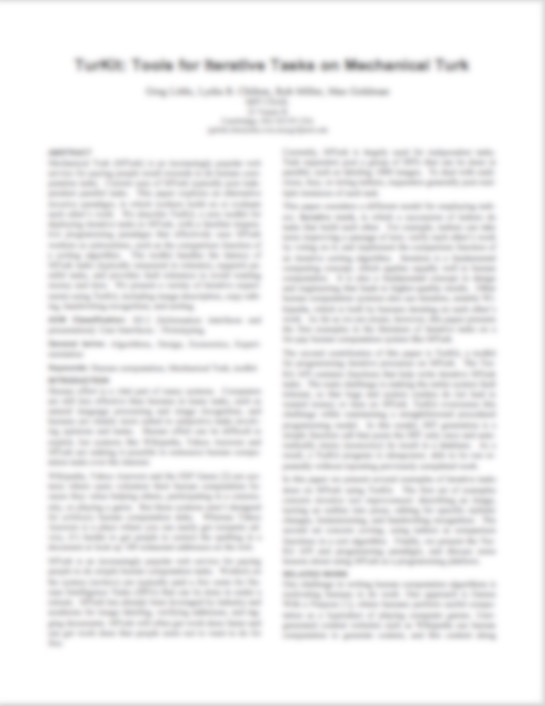 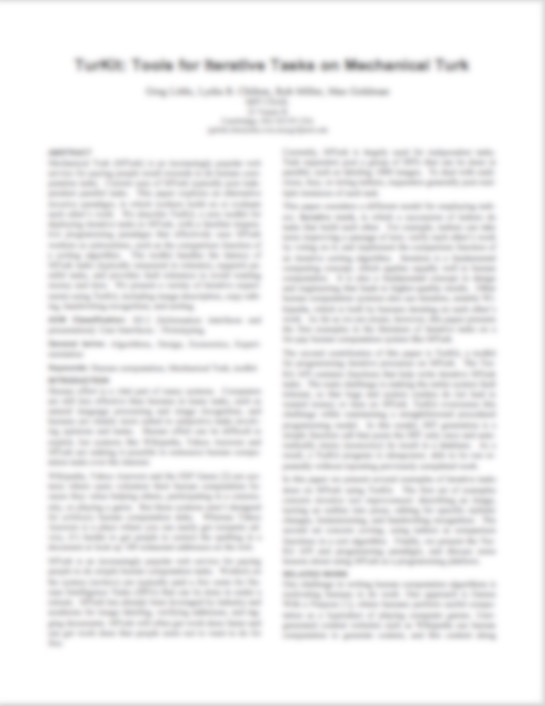 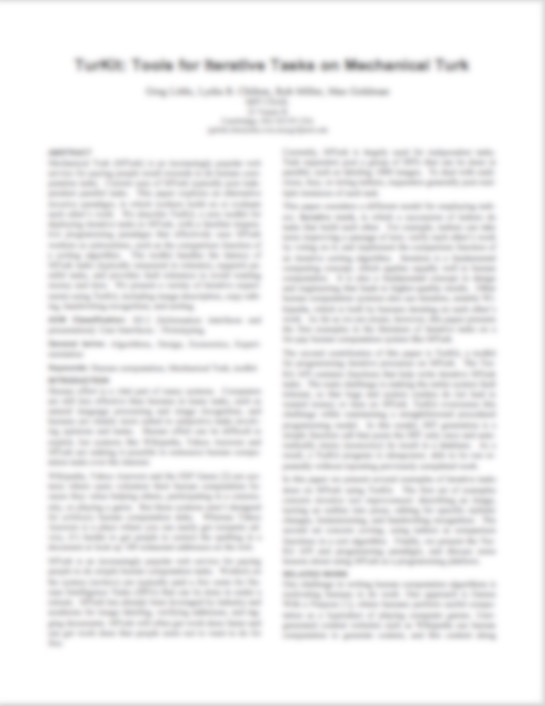 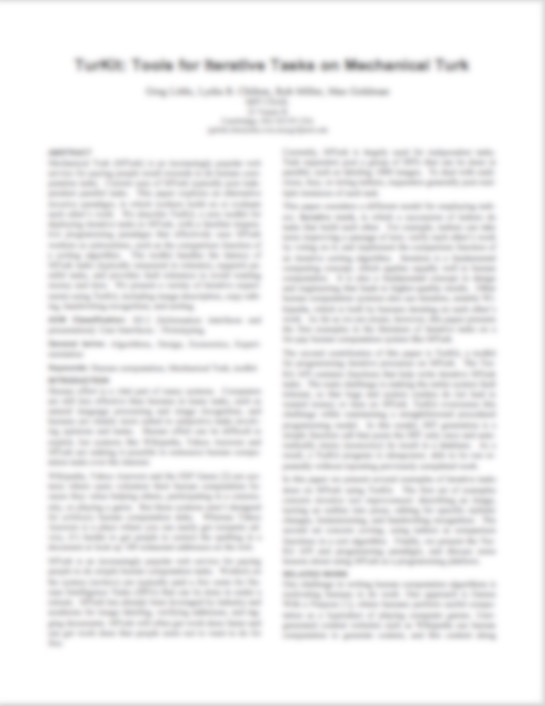 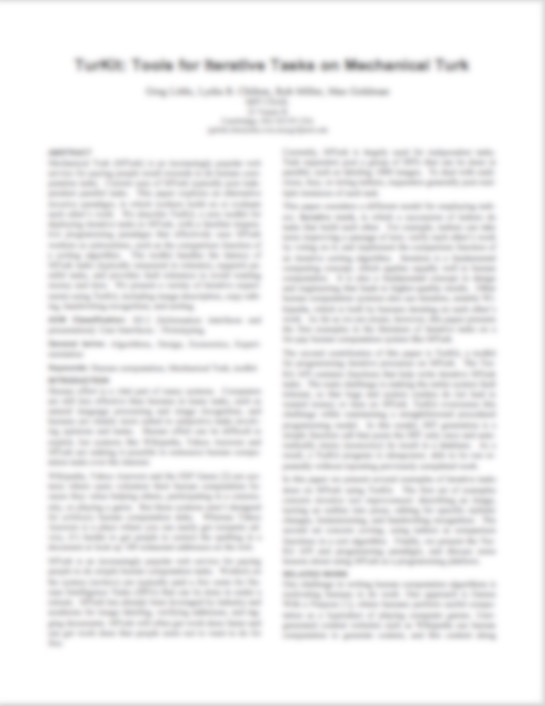 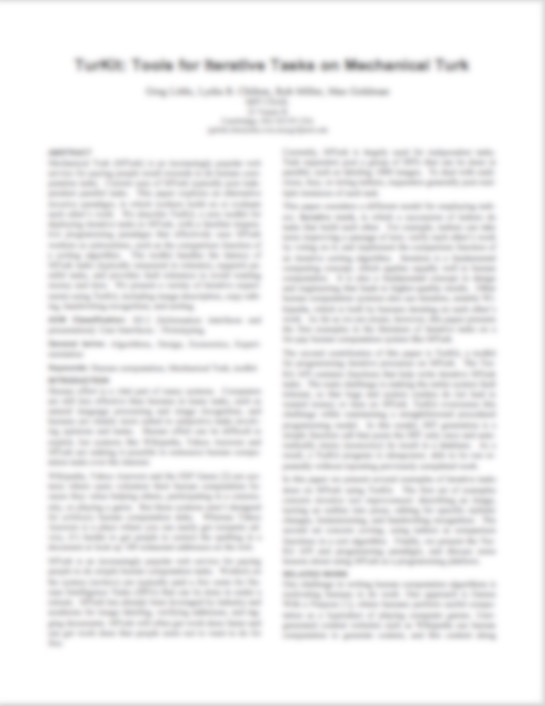 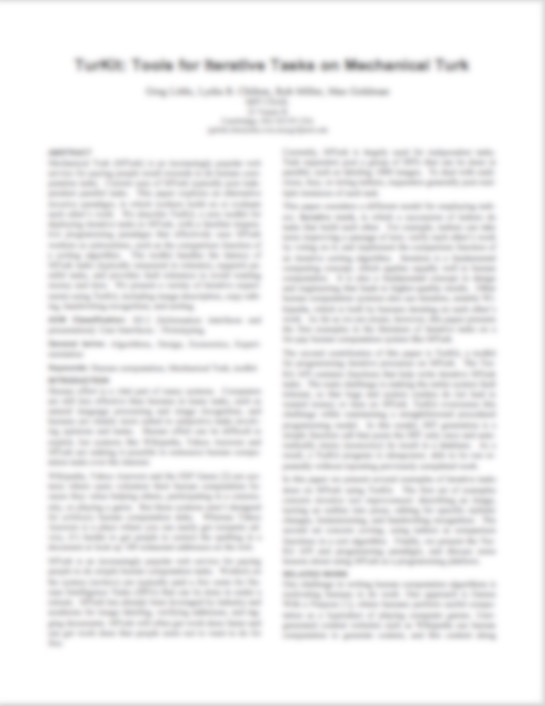 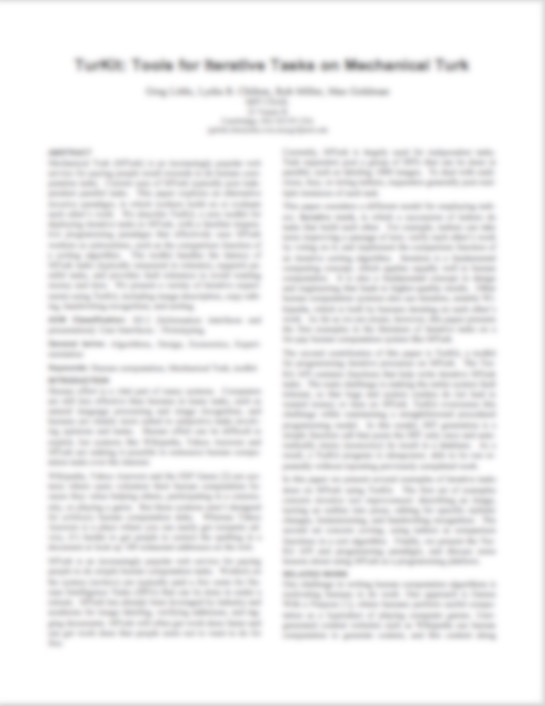 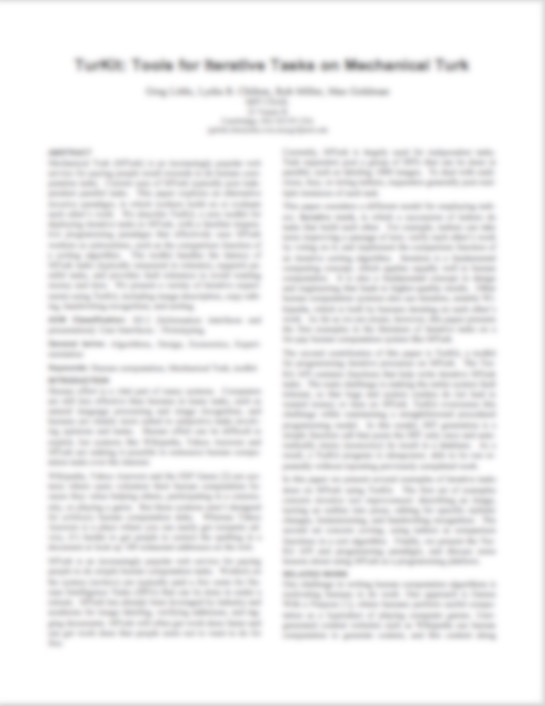 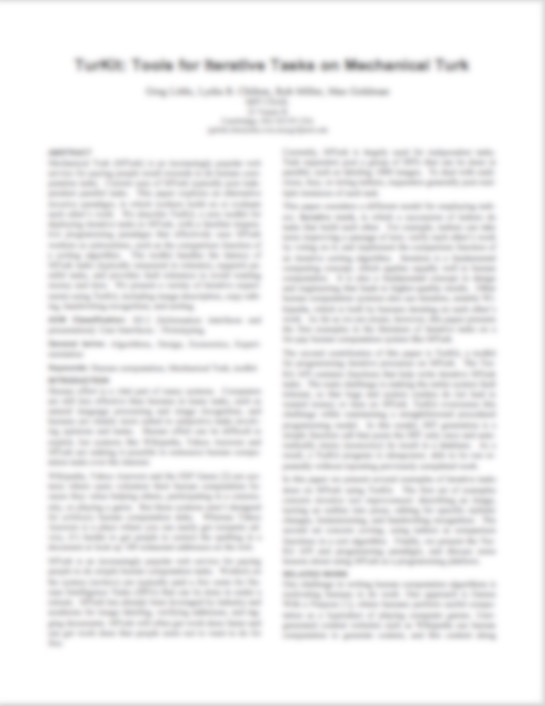 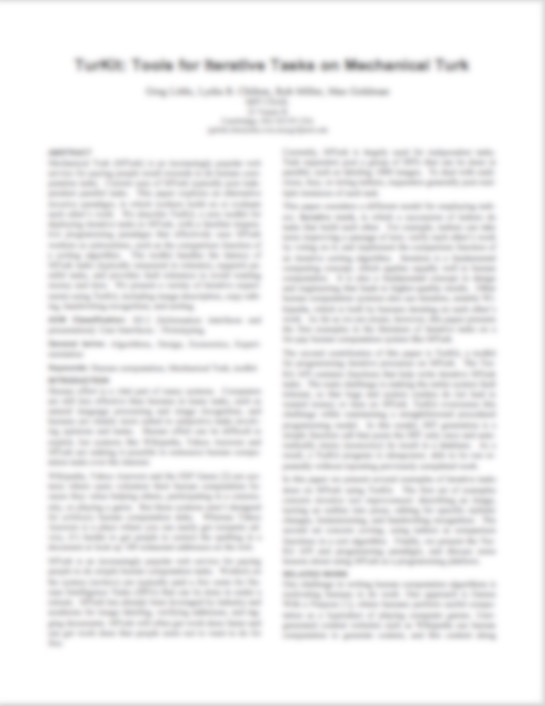 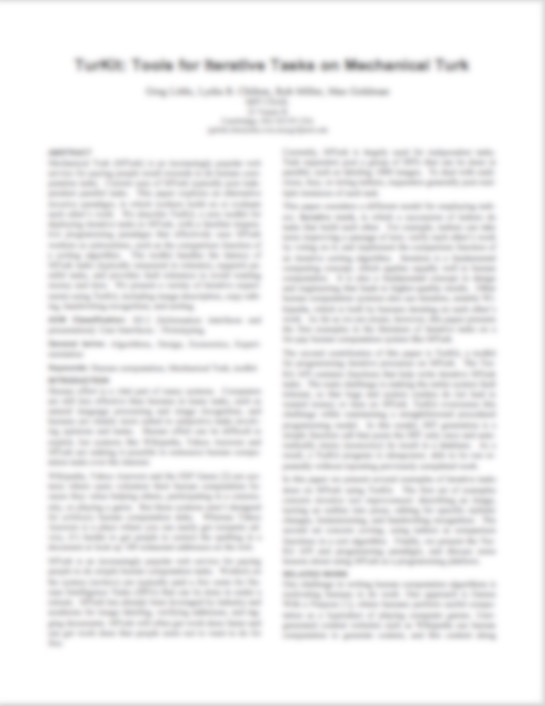 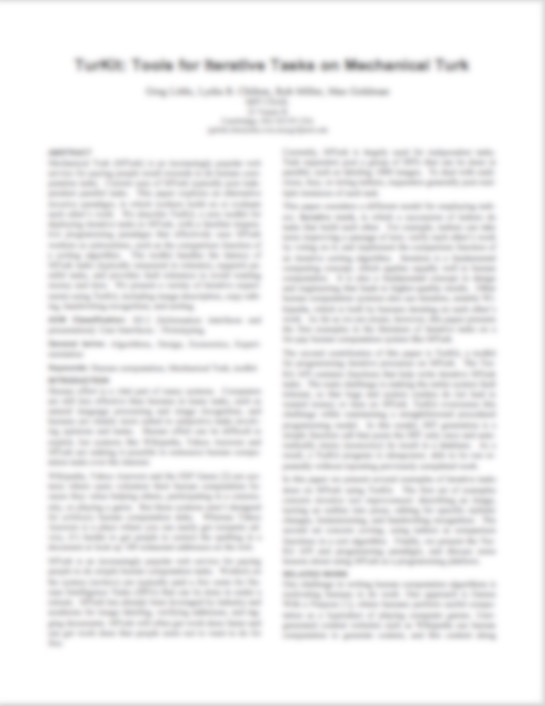 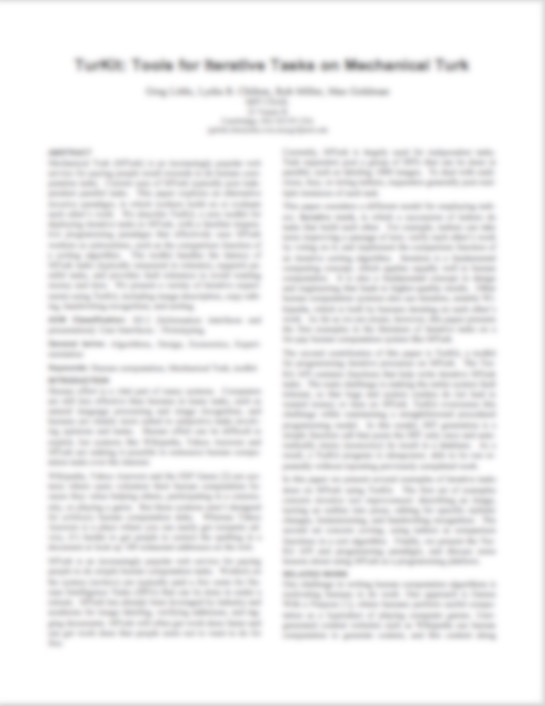 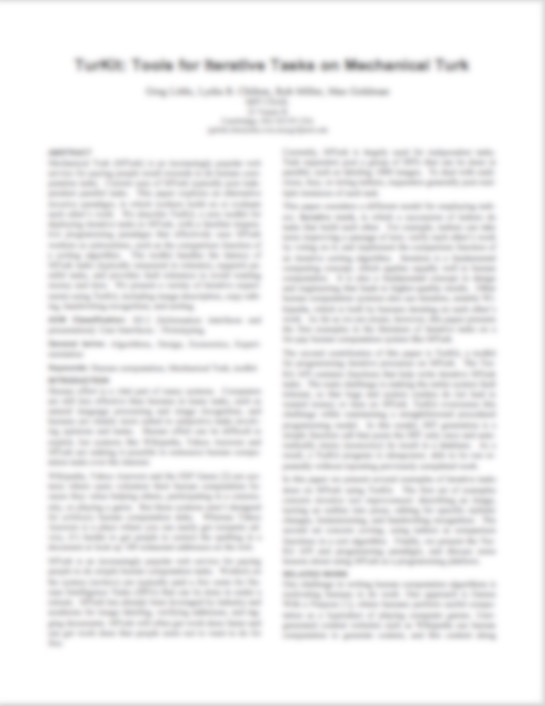 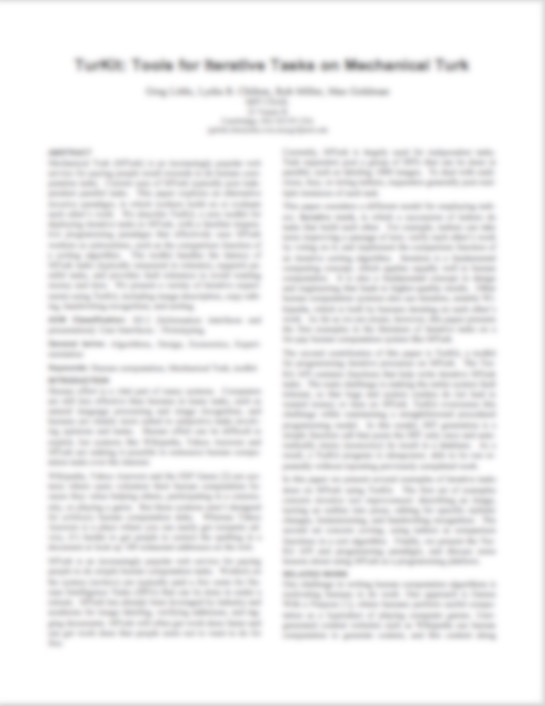 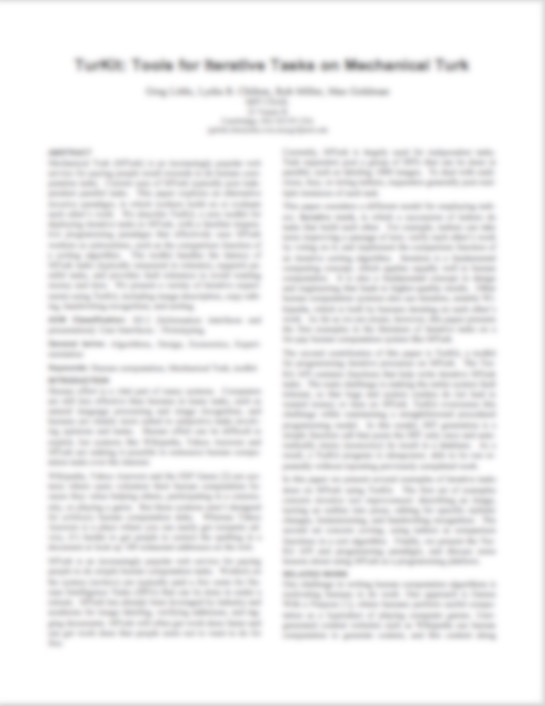 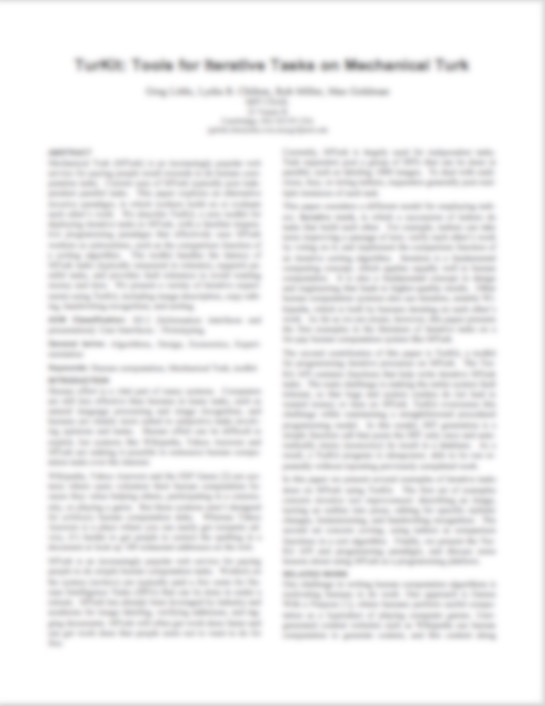 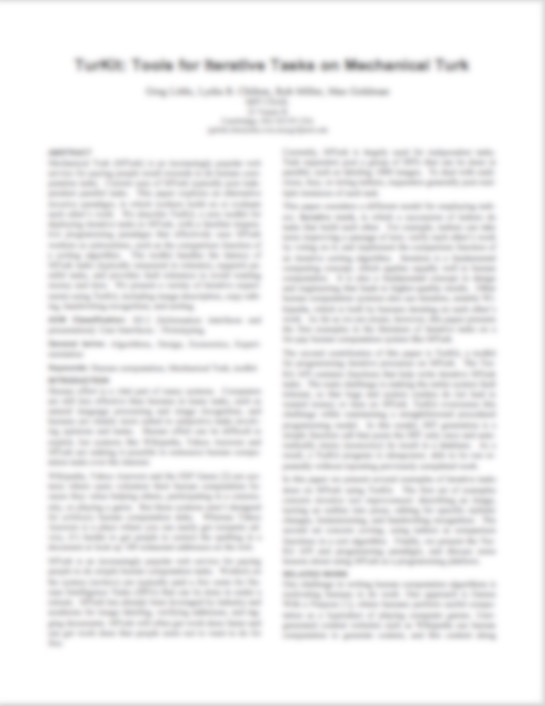 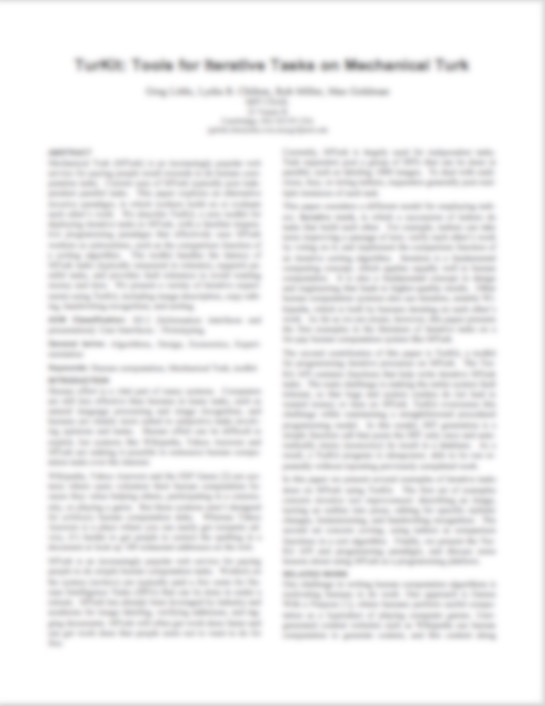 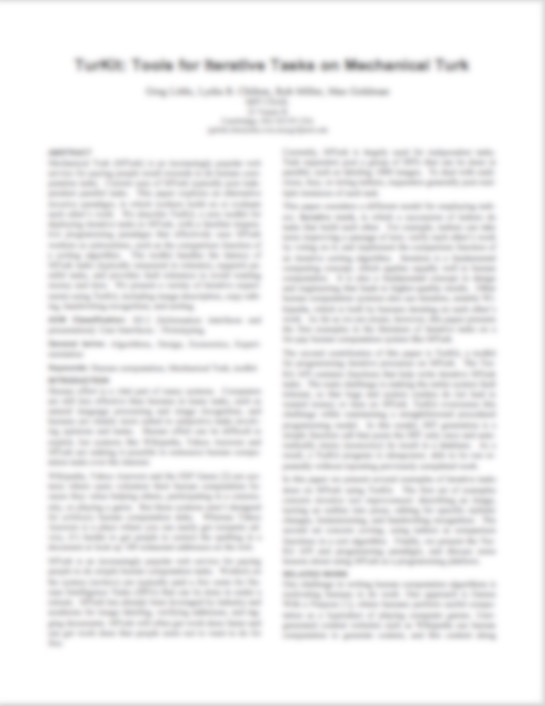 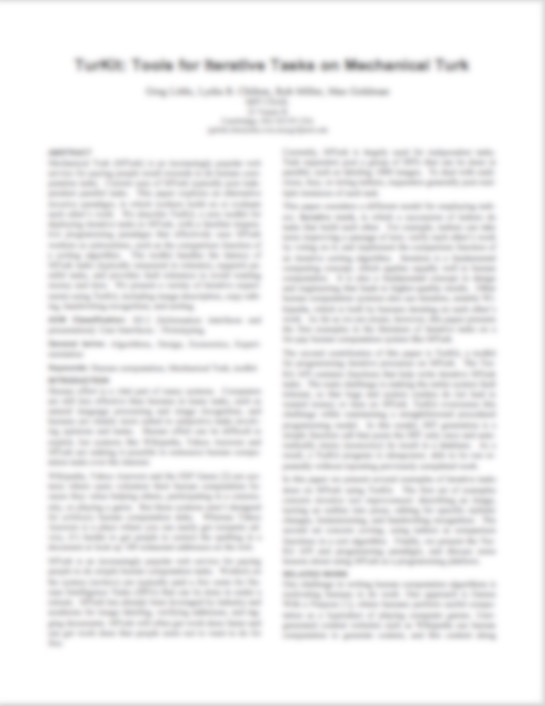 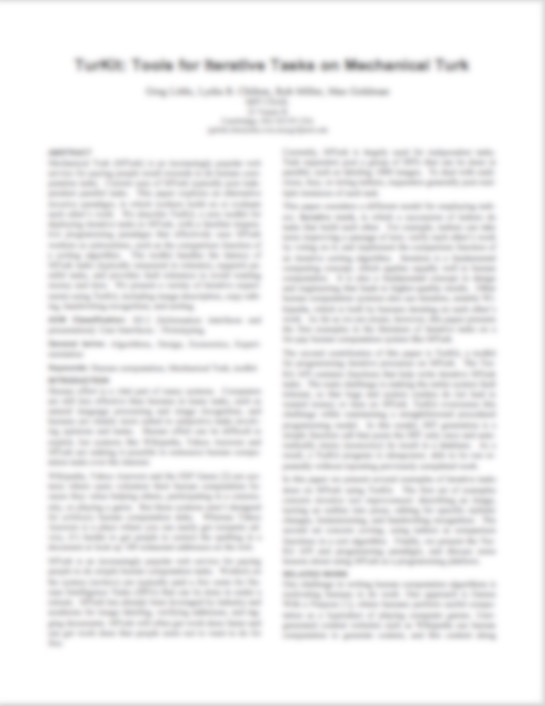 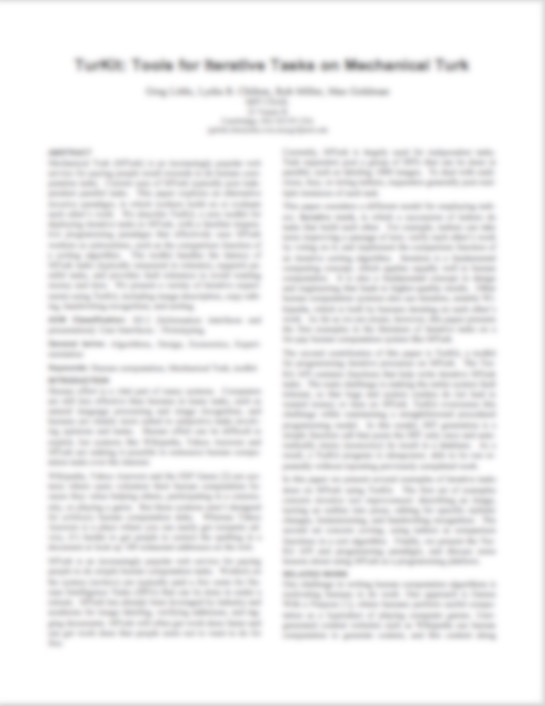 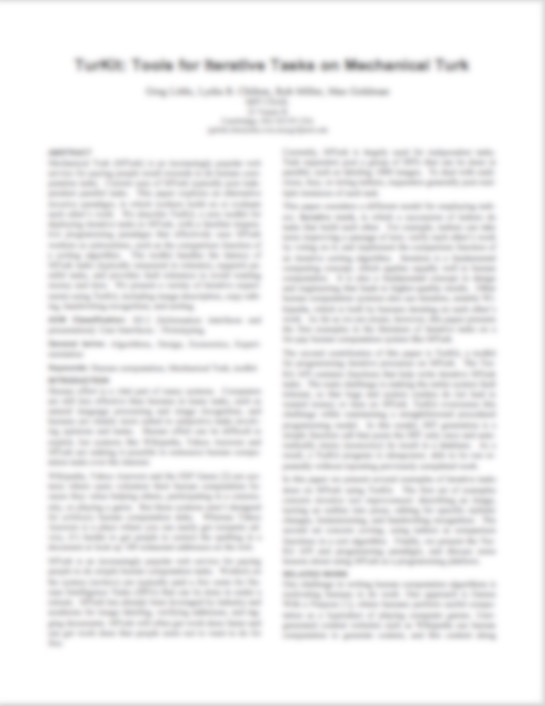 36
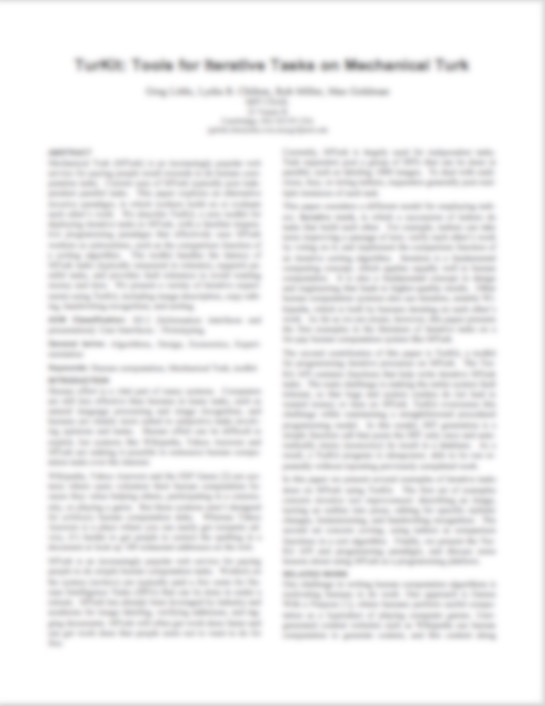 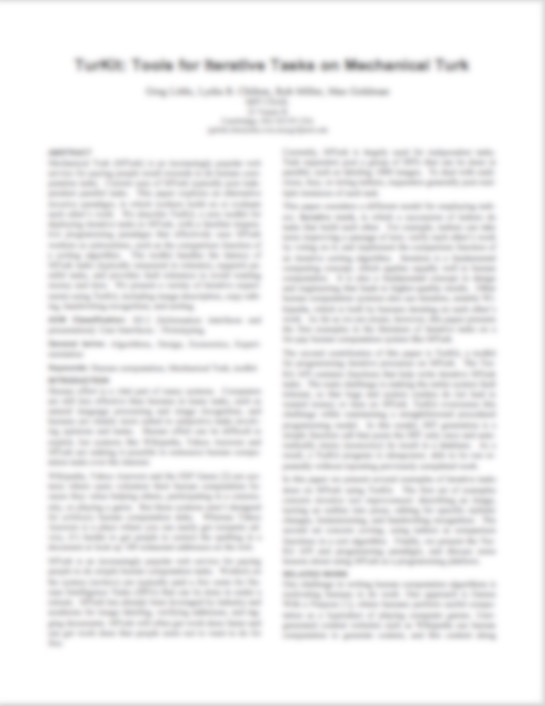 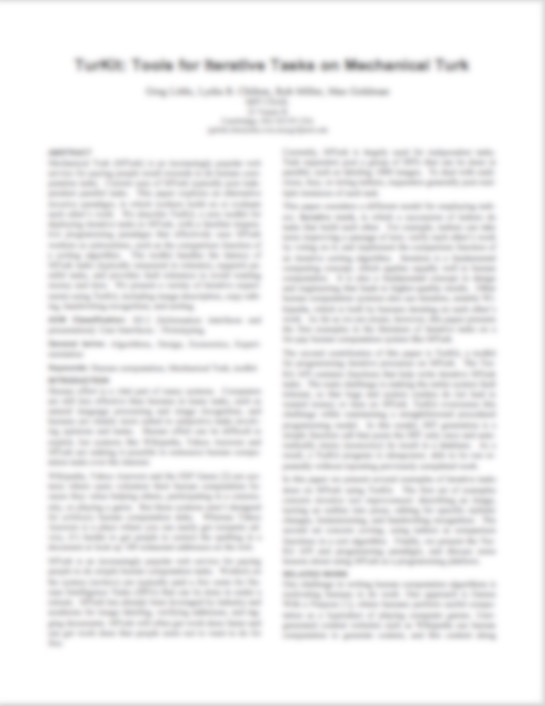 [Speaker Notes: Conference papers]
People have the Context Needed for Taxonomies
Images
“historical landmark”
Not just “stone” or “aztec”


Travel tips 
“finding flights”
“saving money”
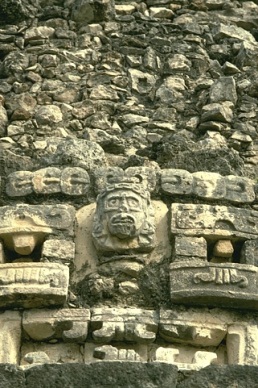 “use kayak.com”
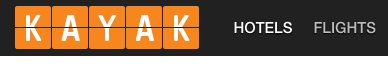 37
[Speaker Notes: Creating a taxonomy requires people because.
People have that context needed to create meaningful categories.
For example, you could literally label this image as “stone” or “aztec”
But conceptually, it’s also a  “historical landmark.”

Similarly, one of the travel tips was “use Kayak” 
The text doesn’t say much, but people have additional context about kayak 
and know that is related to “finding flights” and “saving money”.

We need people’s contextual knowledge to create taxonomies.]
Initial Prototypesof Cascade
38
[Speaker Notes: I want to show two approaches to this problem that failed.]
Approach 1: Improve-and-Vote
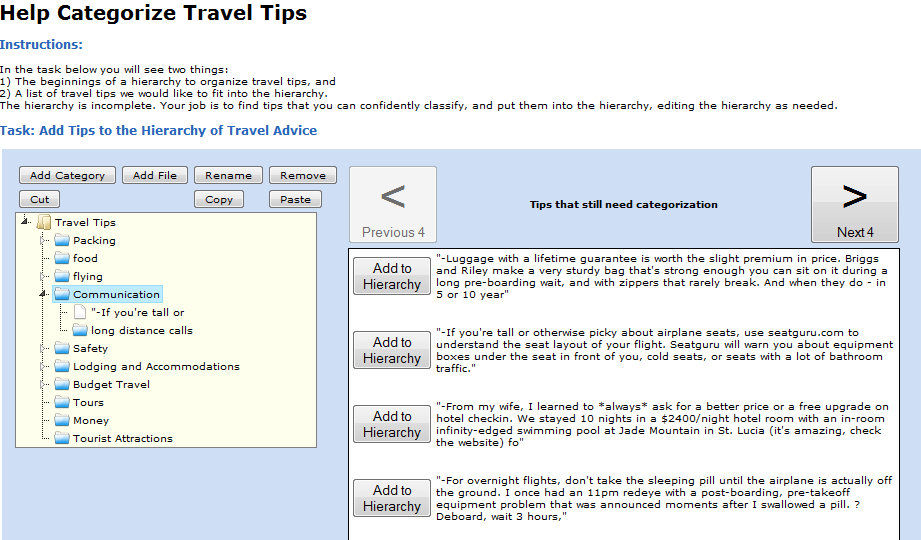 Lesson: 
Break up the task more
Problems

The hierarchy grows and becomes overwhelming
Workers spend a long time deciding what to do
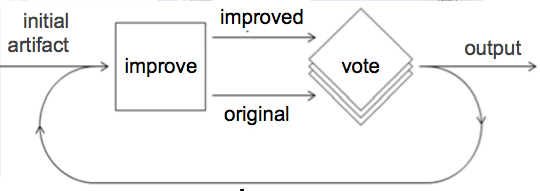 39
[Speaker Notes: The first approach was to use the improve-and-vote algorithm from TurKit.
Workers iteratively build up the taxonomy by adding one item at a time and reshuffling categories as needed.
But this had a problem.]
Approach 2: Comparing Categories
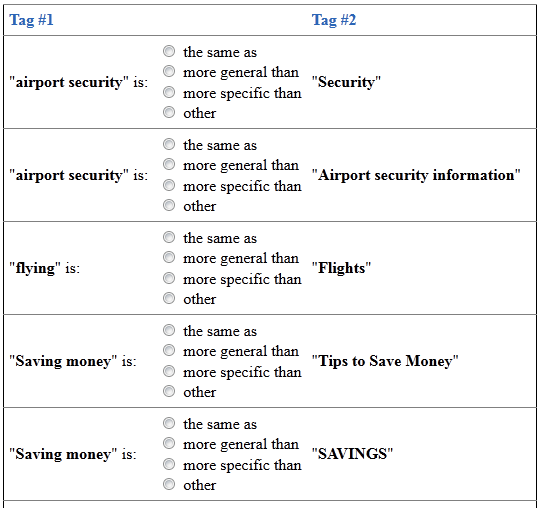 Suggested Categories:
“Airport security”
“Airport security info
“Security”
“Flying”
“Flights”
“Packing” 
“What to bring”
“Saving money”
“Savings”
Lesson: 
Avoid assumptions.
Make judgments about data, 
not abstractions
Problem
Categories are similar but not redundant:
flying vs. flights
packing vs. what to bring

People make different assumptions about abstractions like categories.
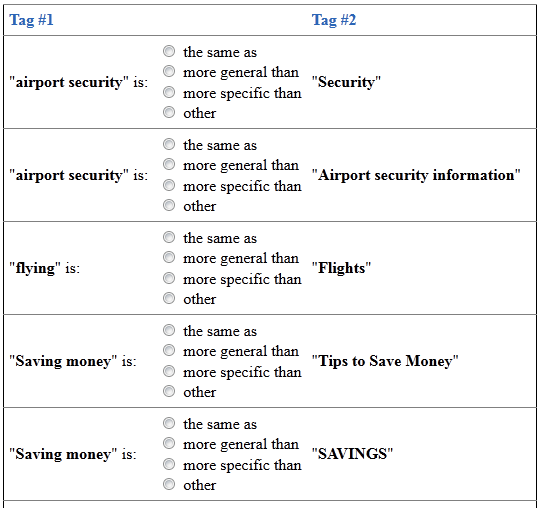 40
[Speaker Notes: Then I took a different approach.
We can get a bunch of suggested categories, 
Then figure out how to merge them all together

By comparing the categories and getting rid of redundant ones
But this also had a problem:
A lot of the categories are very similar but not redundant, like “flying” and “flight”.
Are those the same or different? We don’t know. They’re abstract categories. 
People make different assumptions about abstractions like categories, and we don’t reach consensus
Lesson: Avoid assumptions. Make judgments about data, Not abstractions.]
The Cascade Algorithm
41
[Speaker Notes: So now let me tell you about Cascade]
Toy Application: Colors
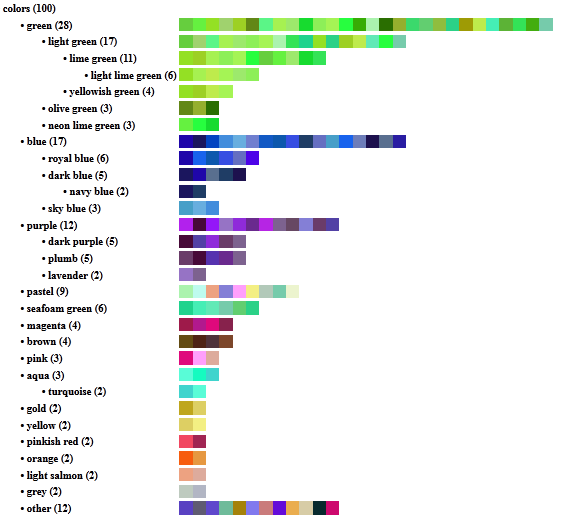 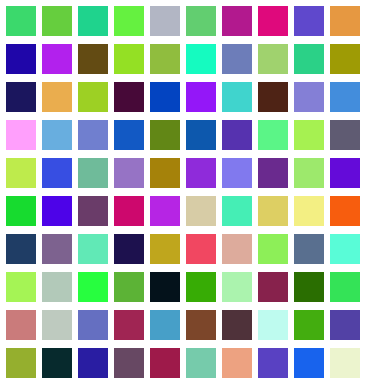 42
[Speaker Notes: I will illustrate Cascade in the toy example of colors.]
Adaptive Mechanism:Recursive Generate-and-Test
Use people to:
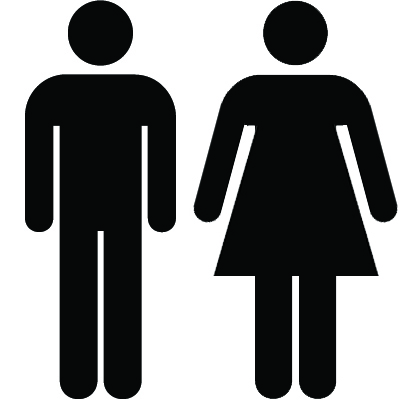 green
1. Generate categories locally
2. Test categories globally
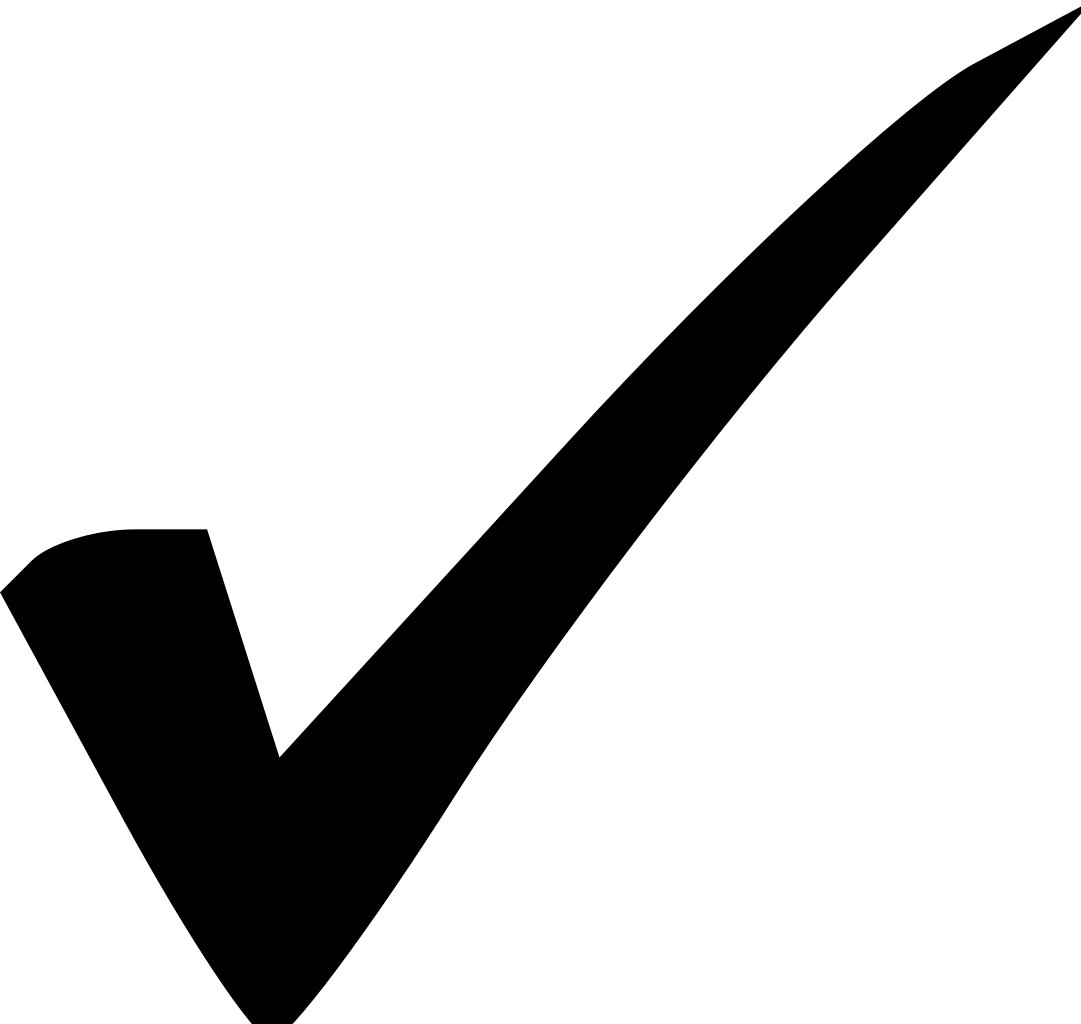 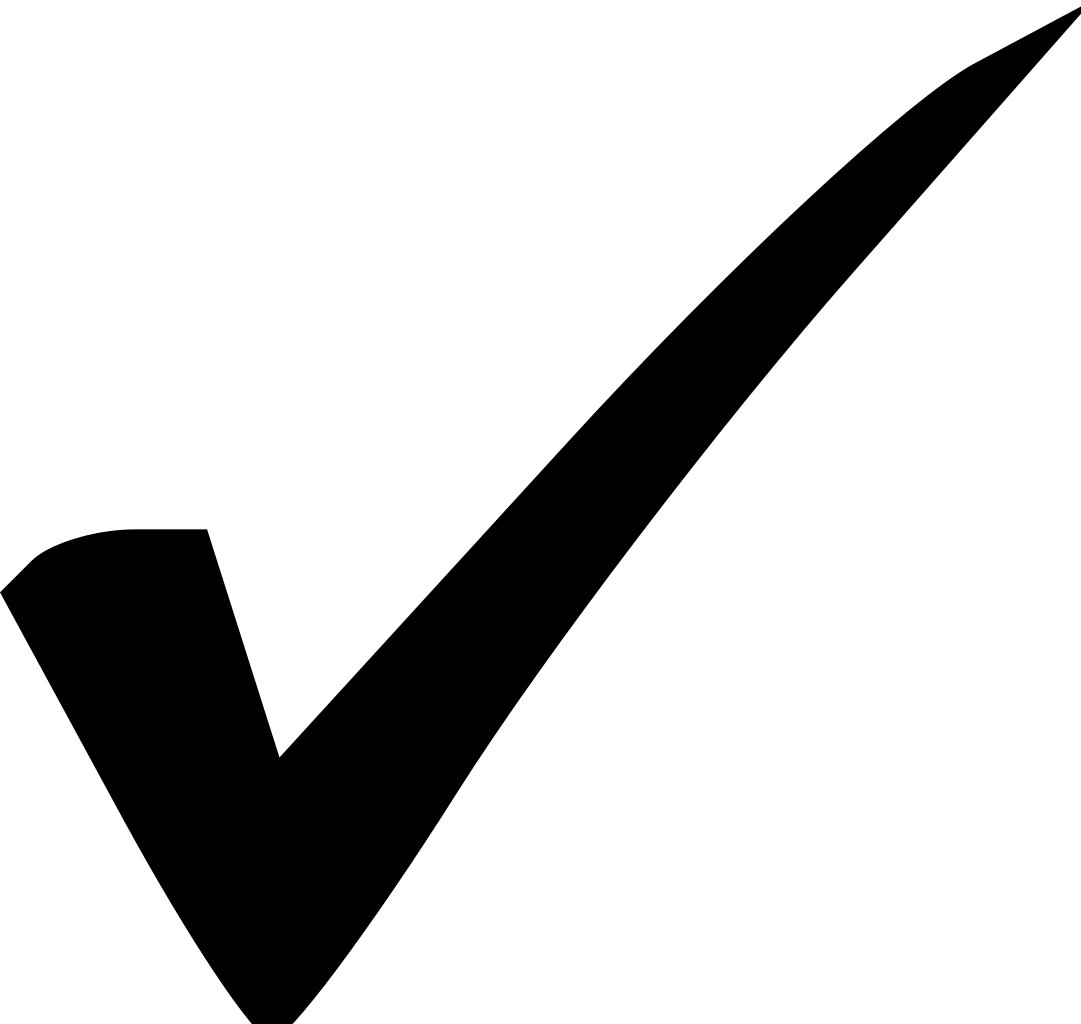 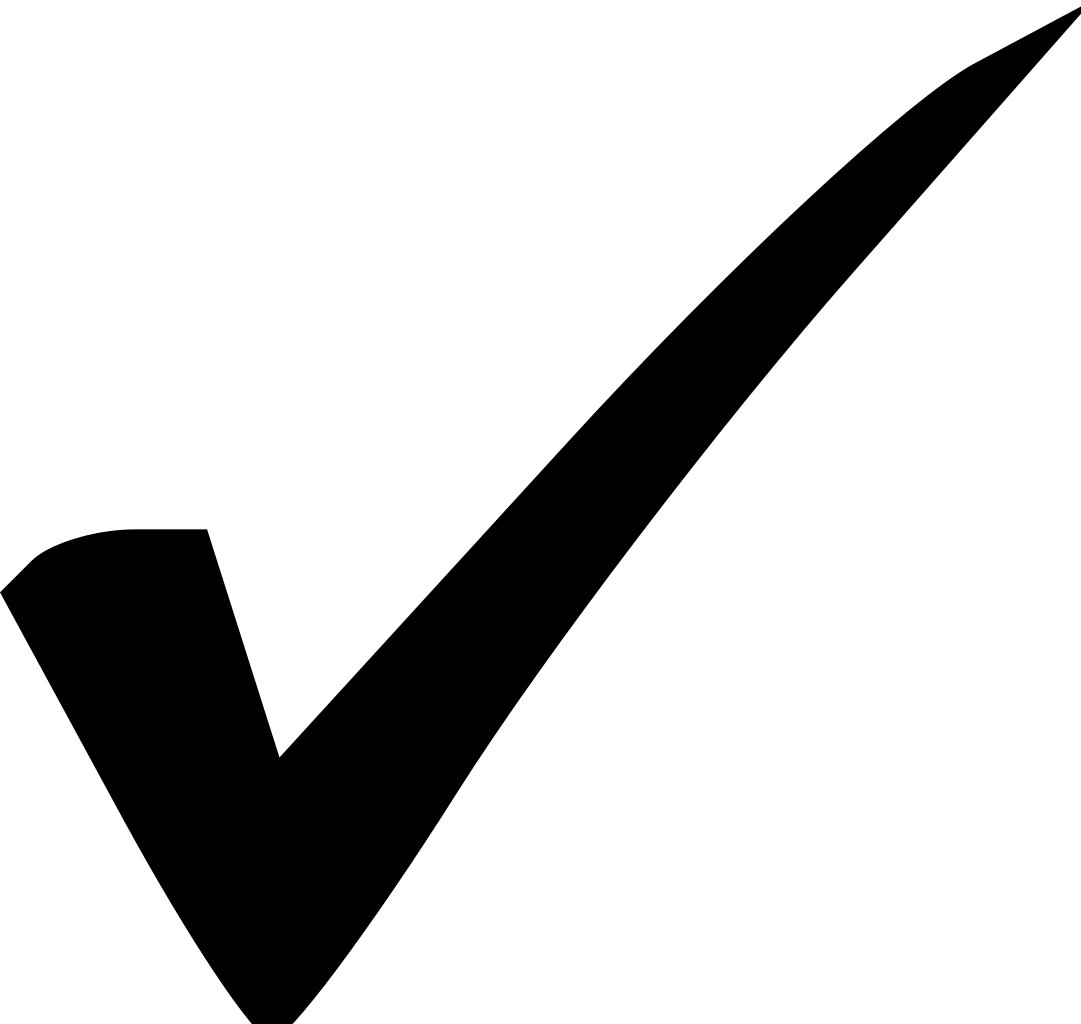 Green?
Use machines to:
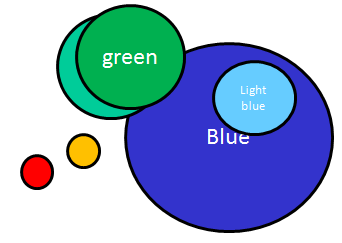 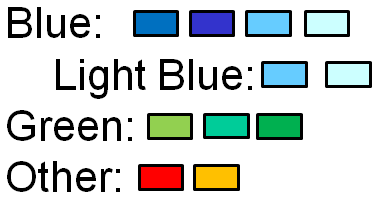 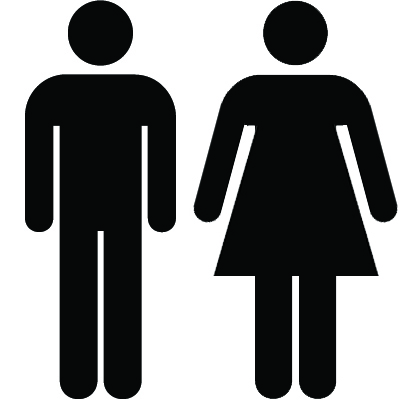 3. Infer tree structure
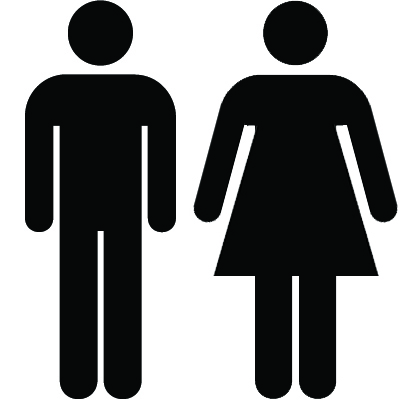 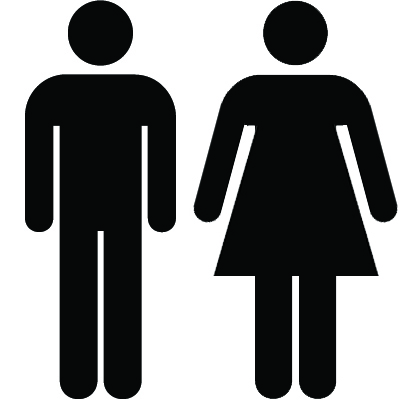 4. Recurse
43
[Speaker Notes: Use people to generate categories locally.
Look at one item an suggest a category

Test the categories globally by
Asking people whether suggested categories fit other items in the data

Use a machine to infer tree structure

Decide where to recurse.]
Input: 100 Random Colors
44
Step 1. Generate Categories
What category do you suggest for this color?
For each color
Task
Crowd Responses
pastel
aqua
lime
greenish
greenish
green
Light green
This generates initial set of category names
45
Step 2. Select Best Categories
For each color
Task
Crowd Responses
What is the best category for this color?
Category
Aqua
Greenish
Lime
Pastel
Best?
x
This filters out spam and 
vague category names early
46
Step 3. Categorize
For each color
and category
Task
Crowd Responses
What categories does this belong to?
Category
Green
Greenish
Yellow
Pink
Fits
Doesn’t Fit
x
x
x
x
This determines category membership
47
Step 4. Machine Step
redundant
Blue:
Light Blue:
Green:
Other:
nested
Green
Blue
Light Blue
singletons
48
Recursively Running Cascade
Blue:
Light Blue:
Green:
Other:
49
Recursively Running Cascade
Blue:
Light Blue:
Green:
Other:
50
Recursively Running Cascade
Blue:
Light Blue:
Green:
Other:
51
[Speaker Notes: Now we recurse in two ways:

First, take the categories that are now too big and recurse into them, but rerunning cascade]
Recursively Running Cascade
Blue:
Light Blue:
Green:
    Olive:
    Light Green:
52
Recursively Running Cascade
Blue:
Light Blue:
Green:
    Olive:
    Light Green: 	
Purple:
Pink:
Brown:
Yellow:
Other:
53
Cascade Results: 100 Colors
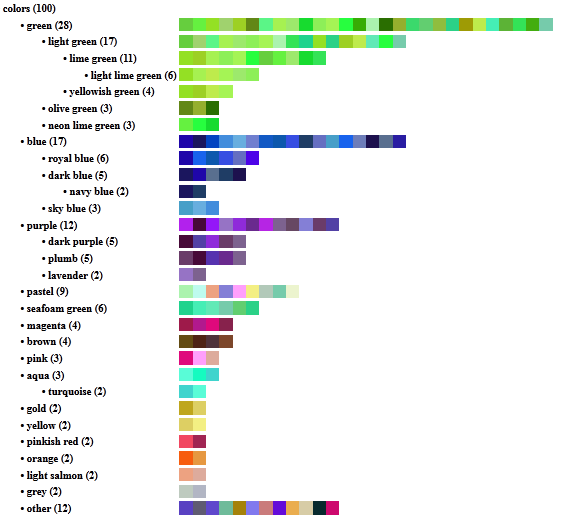 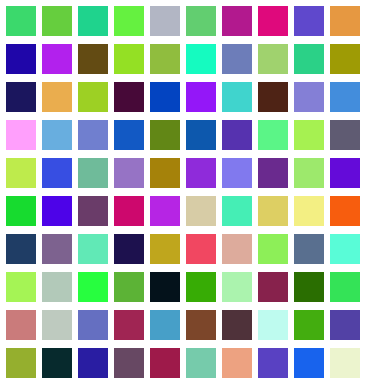 54
[Speaker Notes: With the final result looking like this:]
Cascade Evaluation
55
[Speaker Notes: Cascade Evaluation]
Cascade Performance
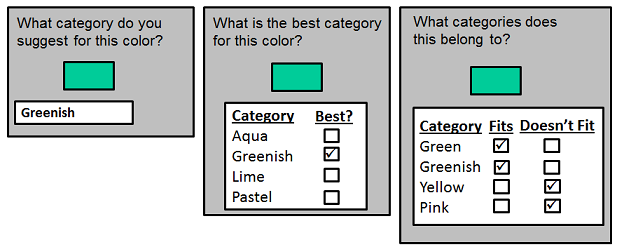 4 min
56
[Speaker Notes: In terms of performance, 
Cascade is highly distributed and runs quickly.
Each microtask takes less than 30 seconds.
For each type of microtask all the items can be run in parallel.

If you can get a crowd big enough to take all the tasks, 
Cascade will run in 4 minutes (wall-clock time). 
Obviously, lots of person-hours are going into this, but it is parallelized.]
Cascade Quality Evaluation
Is the taxonomy structurally correct?

Do experts agree with Cascade categories?
57
[Speaker Notes: Next, we’ll look at the quality evaluation.
There are two ways I evaluated the quality of Cascade]
Cascade Quality Evaluation
3 data sets from Quora.com
58
[Speaker Notes: Cascade was evaluated on three datasets from Quora.com]
Cascade Evaluation:Structural Correctness
Structural Correctness
Unique categories
Correct nesting
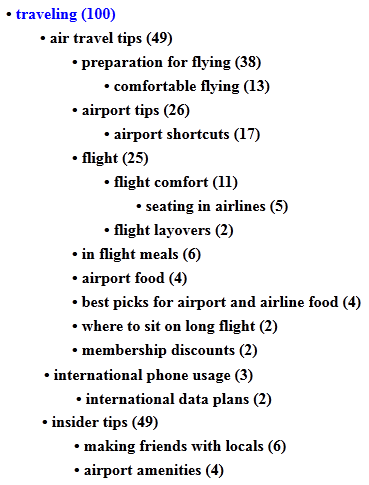 59
[Speaker Notes: First, Structural correctness
We are evaluating two things;Unique categories and correct nesting

For example, in Travel Tips
Flight comfort is correctly nested under flight.
But it’s unclear why membership discounts is under air travel, so that’s an incorrect nesting.]
80% Structural Correctness
80%
60
Cascade vs. Experts
3 data sets from Quora.com




Ground truth: 4 expert information architects created taxonomies for the data sets
61
[Speaker Notes: Next, I compared Cascade categories to expert categories.
I hired 4 expert information architects to create taxonomies for the data sets]
Taxonomies are Open-Ended
Expert1 Taxonomy
Expert2 Taxonomy
Cascade Taxonomy
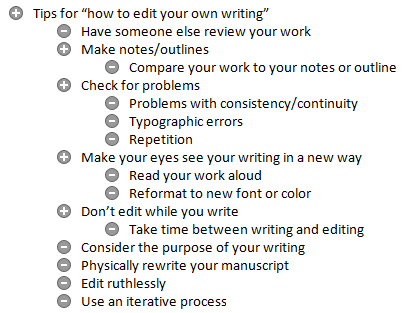 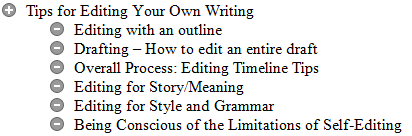 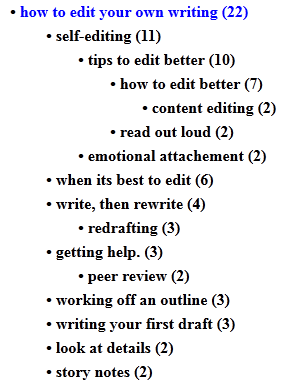 62
[Speaker Notes: Taxonomies are Open-Ended
Not even the experts agreed with themselves.
Here are two expert taxonomies and they have different length, different levels of nesting]
Experts Agreement Rate with Experts
55%
63
Cascade Achieves 90% of Agreement Rate Between Experts
55%
50%
64
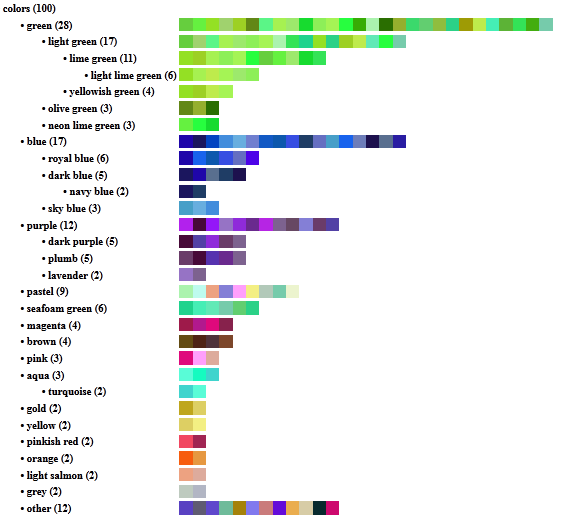 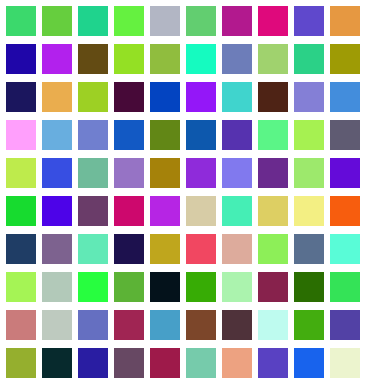 65
[Speaker Notes: Intuitively, the outputs tend to look good.
Cascade finds the major themes organizing, and makes useful nestings]
Cascade Summary
Microtasks for labeling and categorizing



Algorithm to recursively generate-and-test
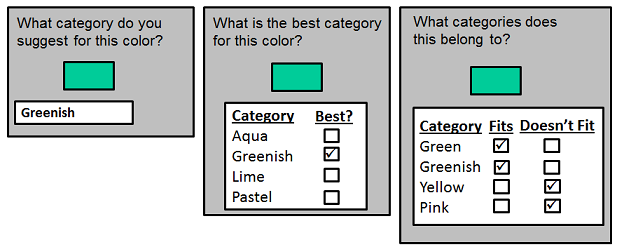 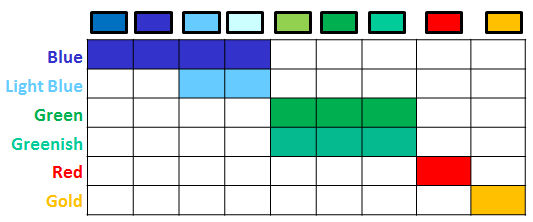 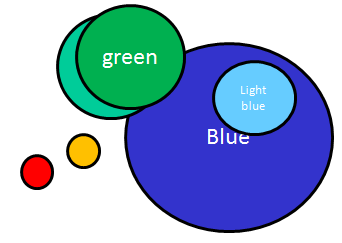 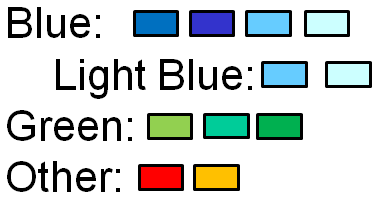 66
[Speaker Notes: To summarize, Cascade used…

PAUSE

Cascade creates taxonomies with anonymous crowds.
But there are other forms of data organization needed within a company or community.
That require expert knowledge…]
Creating an Album of Wedding Photos
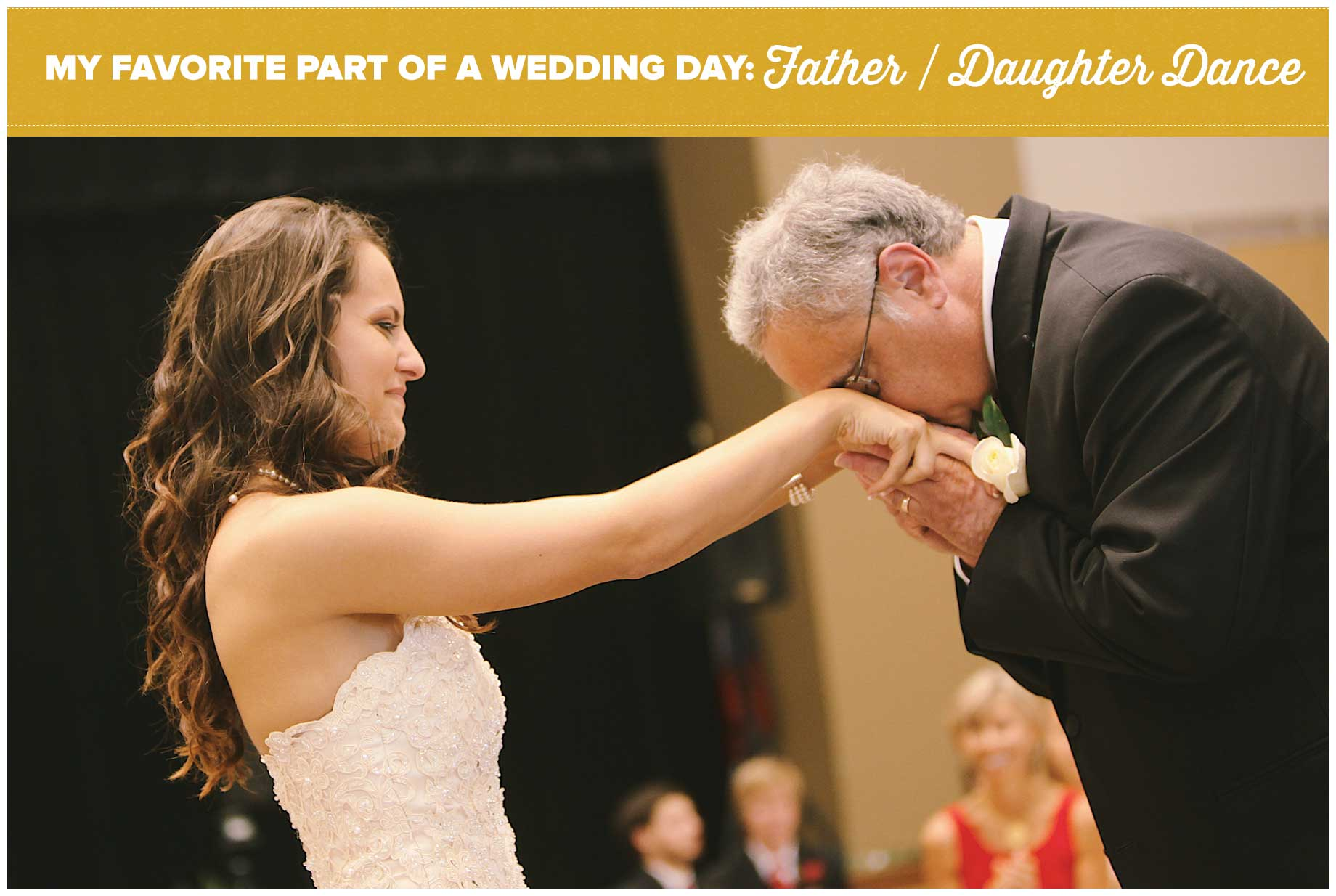 67
[Speaker Notes: For example, creating a wedding album is a type of data organization.
And it requires expert knowledge to do the work.
To the the crowd, this may look like a sweet family photo.

But the bride knows this is really her creepy Uncle Paul, and there’s no way she wants him in her wedding album.]
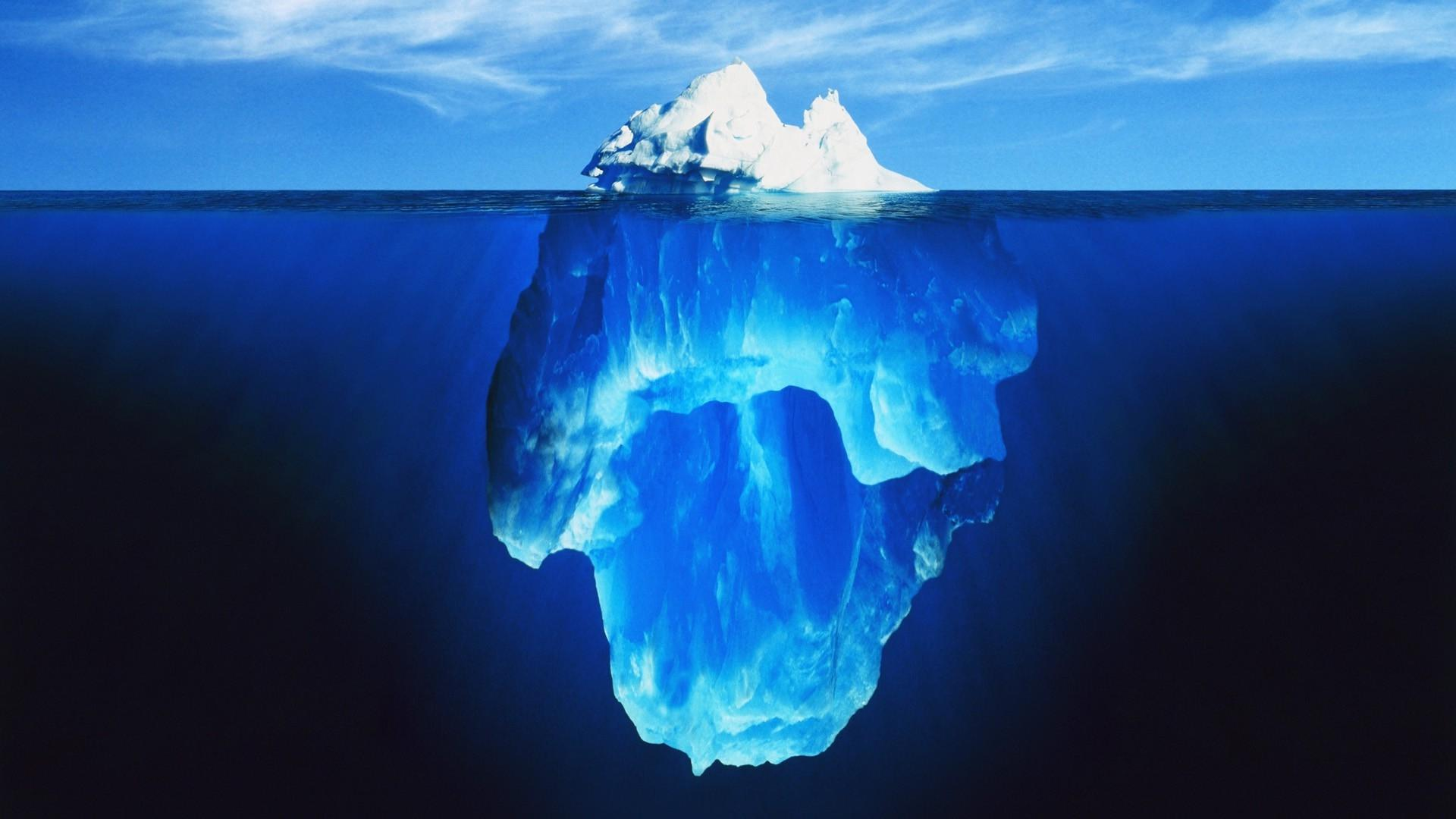 30% External Knowledge
(Verbalized)
Tacit Knowledge Makes Tasks Ill-Defined
70% Tacit Knowledge
(Not-Yet-Verbalized)
68
[Speaker Notes: This is an example of tacit knowledge.
Rules that are very important, but are never written down.
But experts know them when they see them.

The prevalence of tacit knowledge makes many data organization ill-defined.
We have to adapt to new constraints as they come up.]
Challenge:Use expert knowledge when data organization tasks are ill-defined
69
Outline
1
TurKit
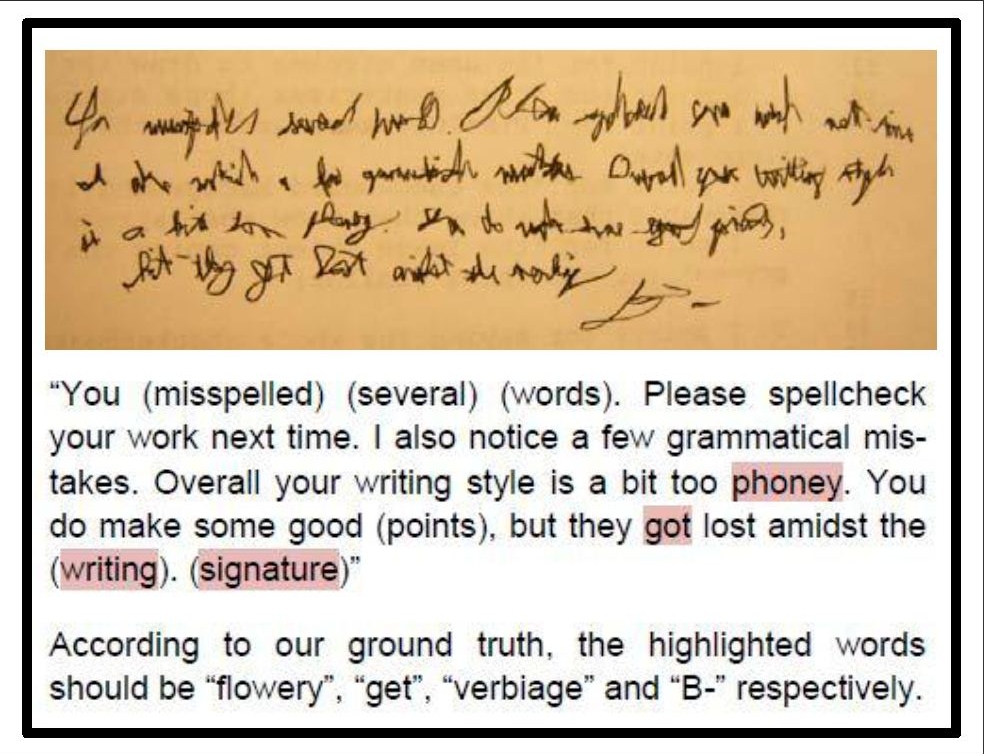 Problems too hard for one person
2
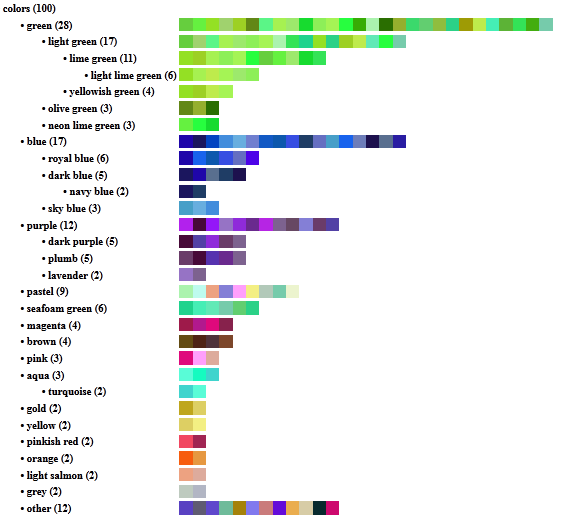 Cascade
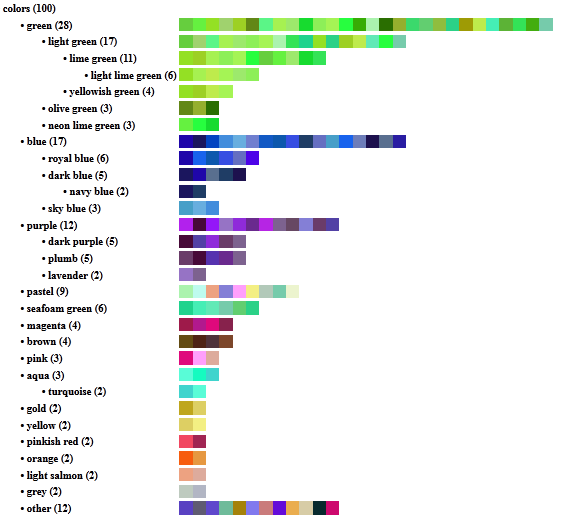 Problems too big for one person
3
Frenzy
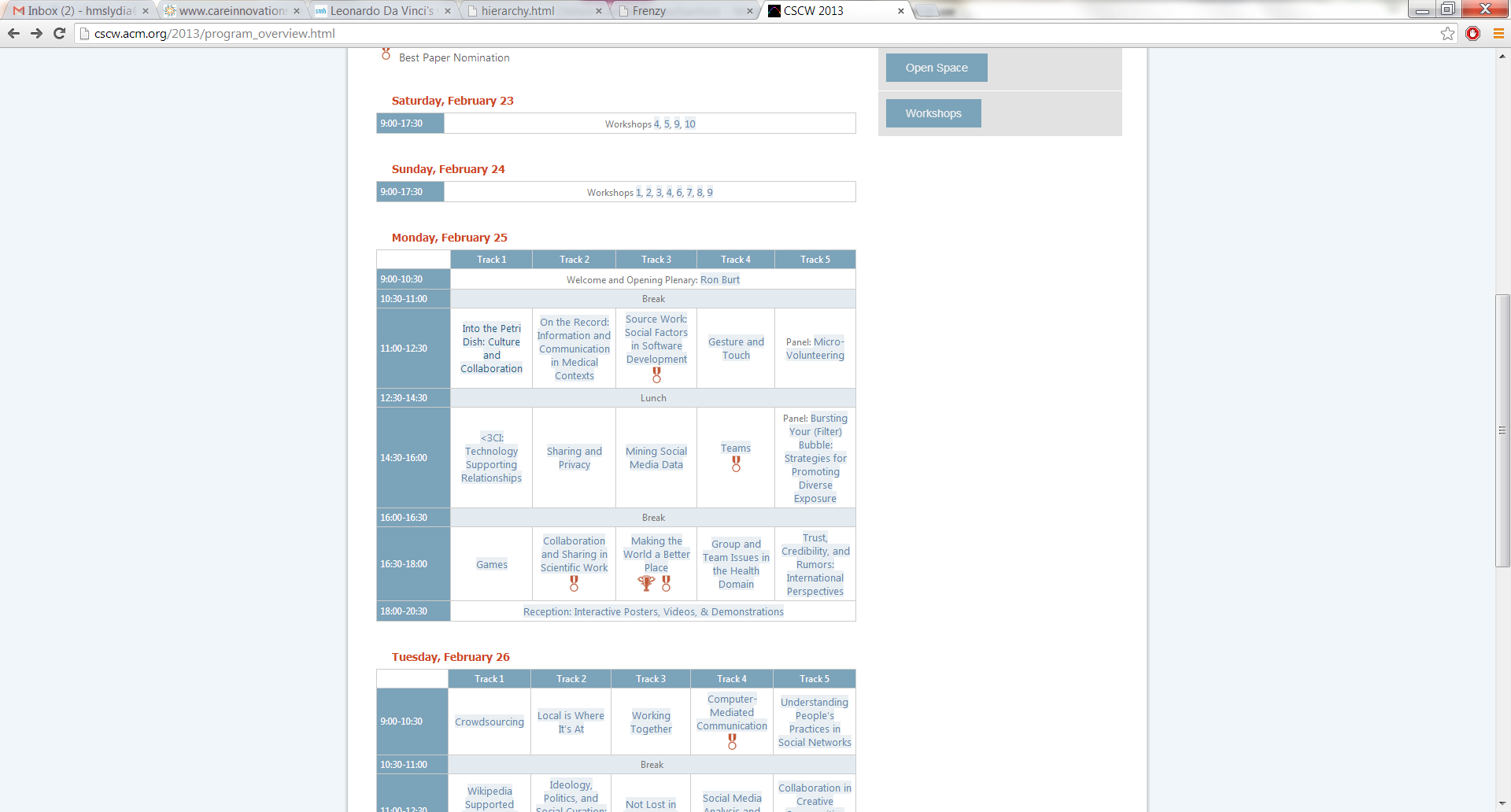 Problems too ill-defined to automate
4
HumorTools
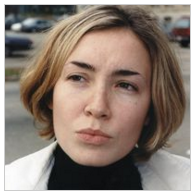 Problems that require creativity
70
[Speaker Notes: To solve this, I introduce Frenzy]
Frenzy: Social Data Organization for Experts
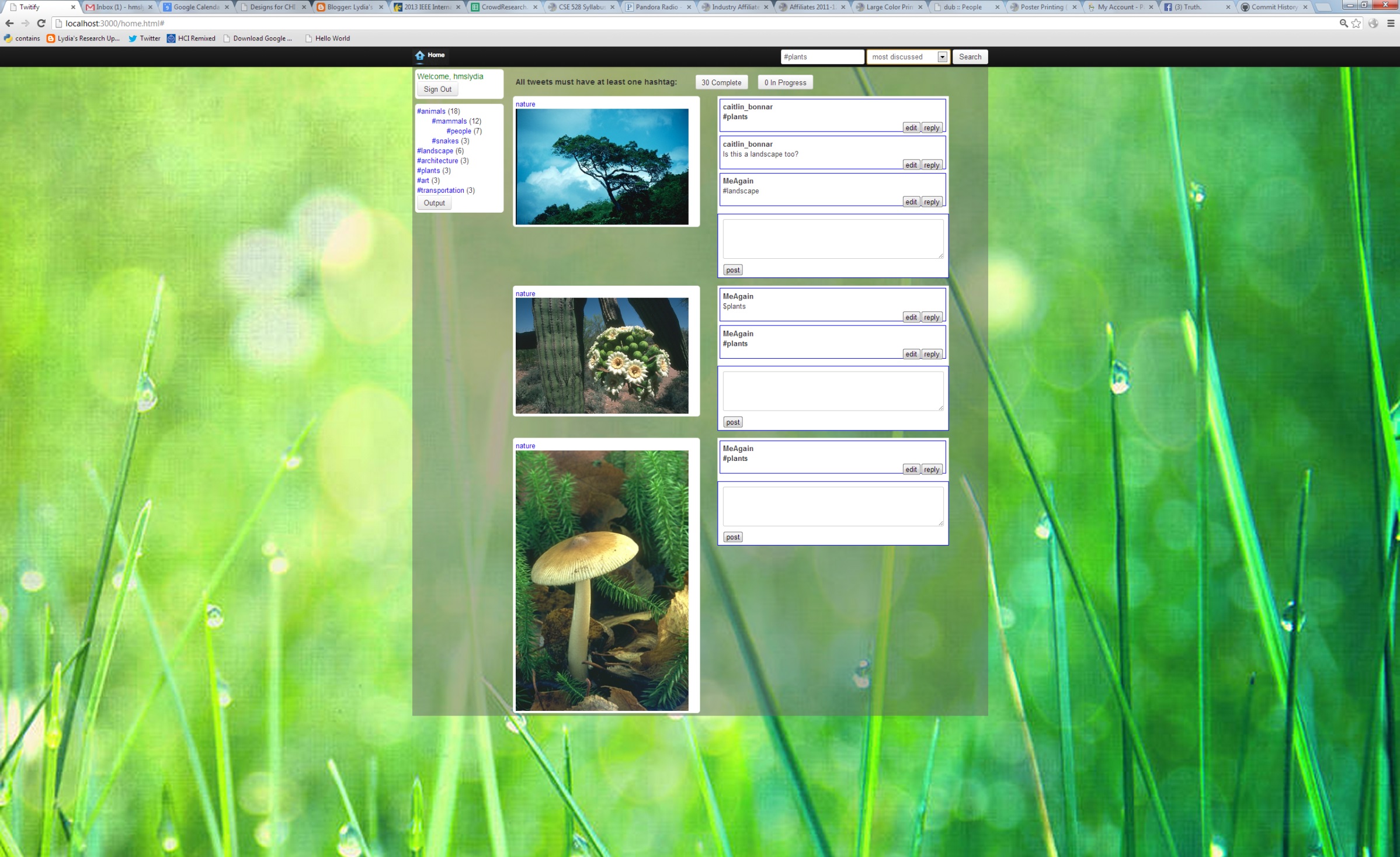 71
[Speaker Notes: Frenzy is a website that enables social approach to
data organization for experts]
Expert Data Organization
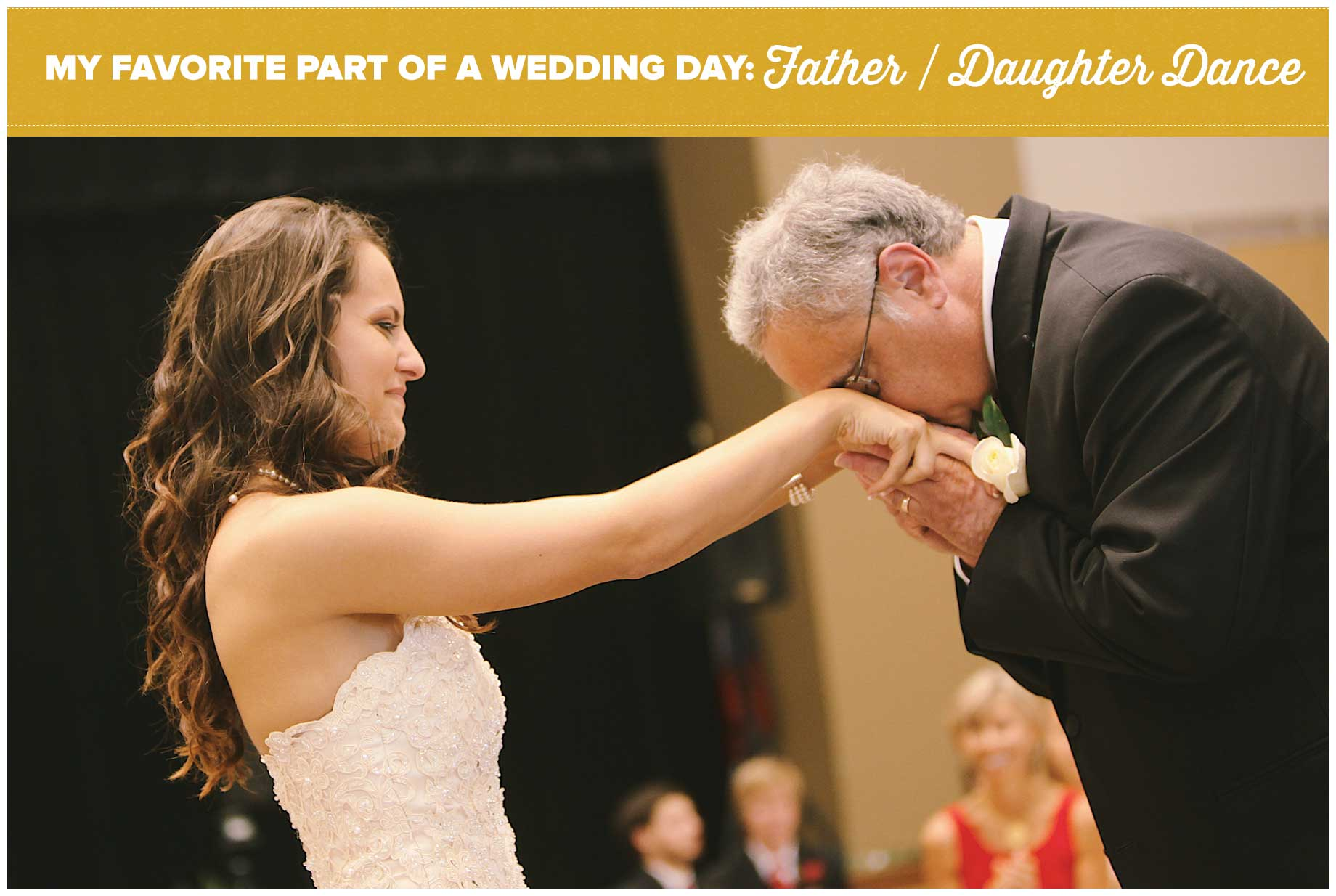 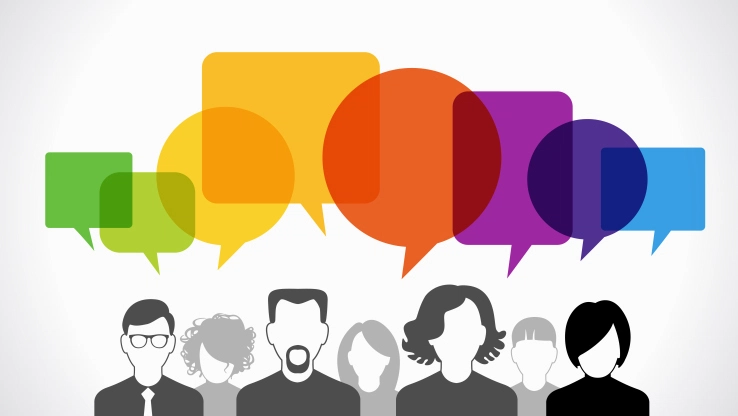 Photos
Feedback
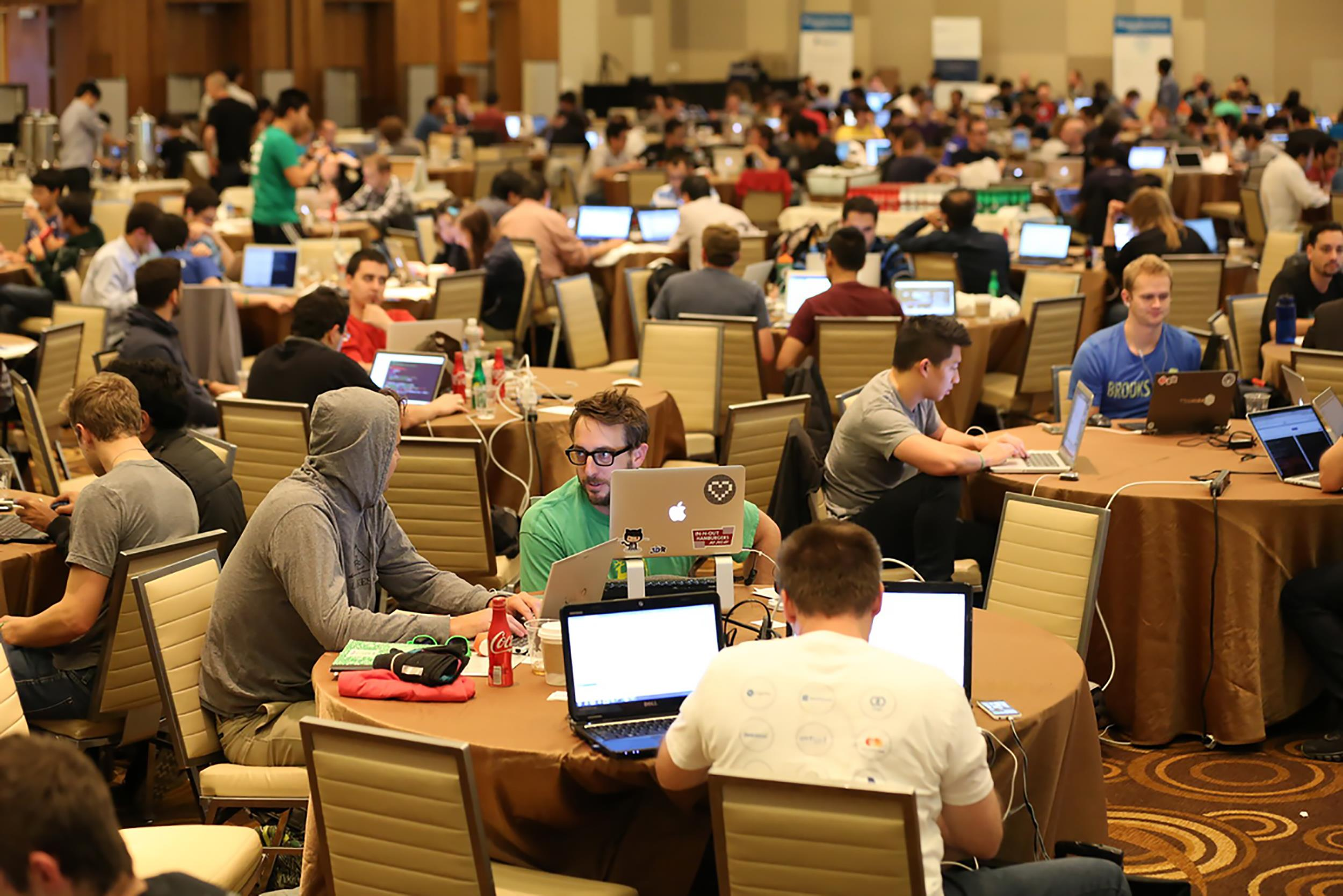 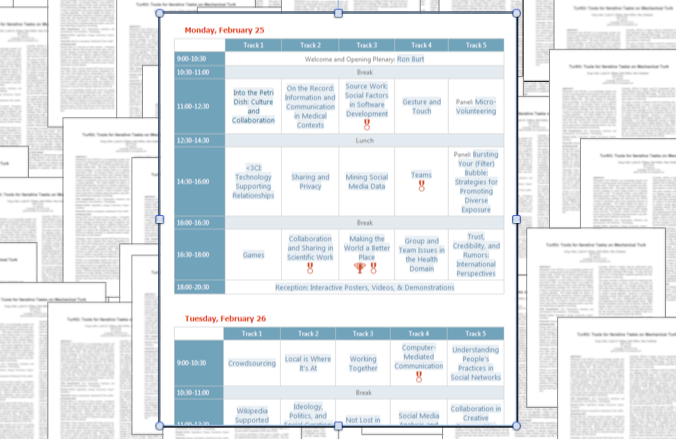 Hackathon teams
Conference sessions
[Speaker Notes: Frenzy has been used for many applications:

Organizing photos
finding themes in feedback (from a practice talk.)
Picking hackathon teams
Grouping papers into session at conferences]
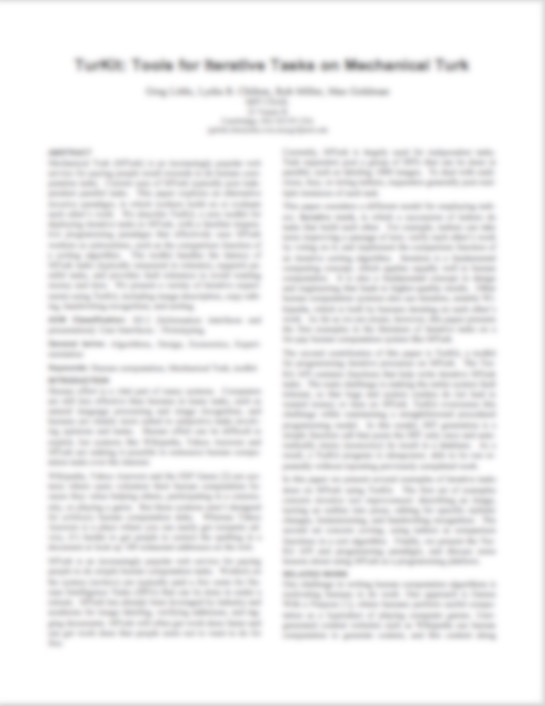 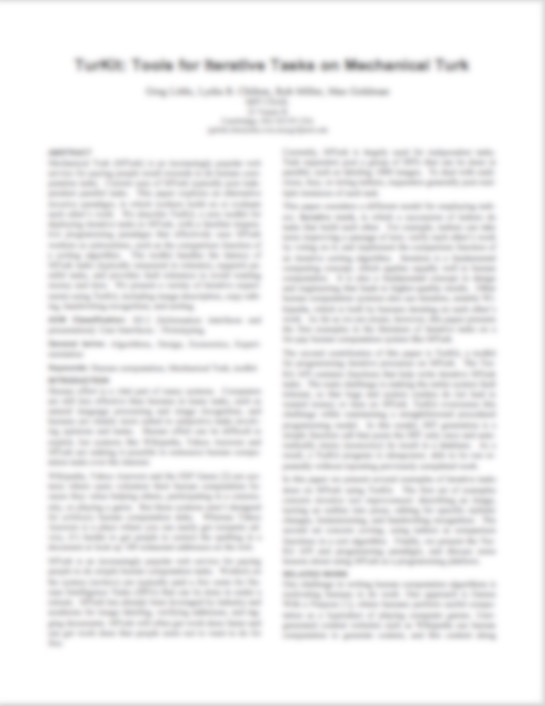 Creating Conference Sessions
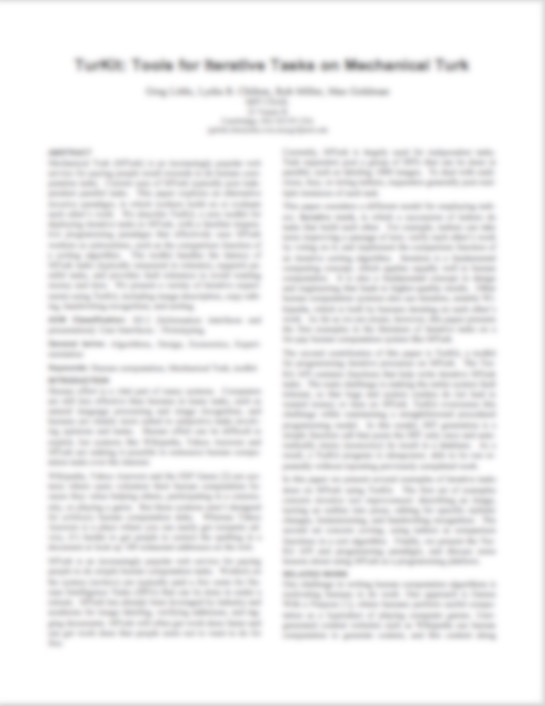 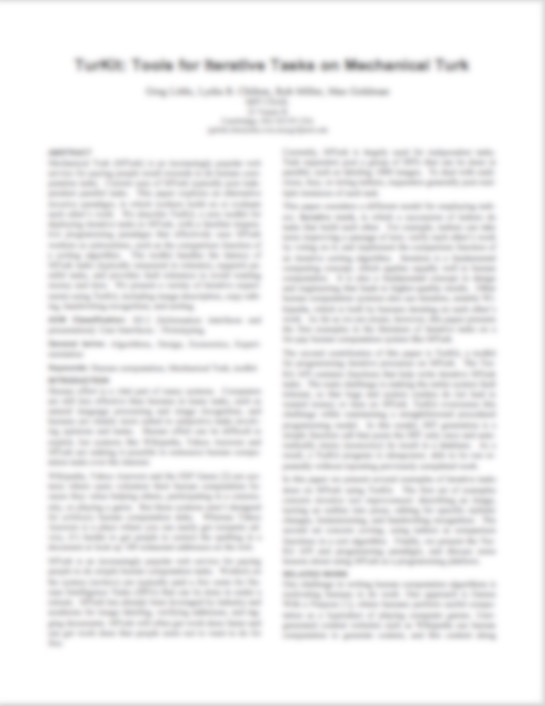 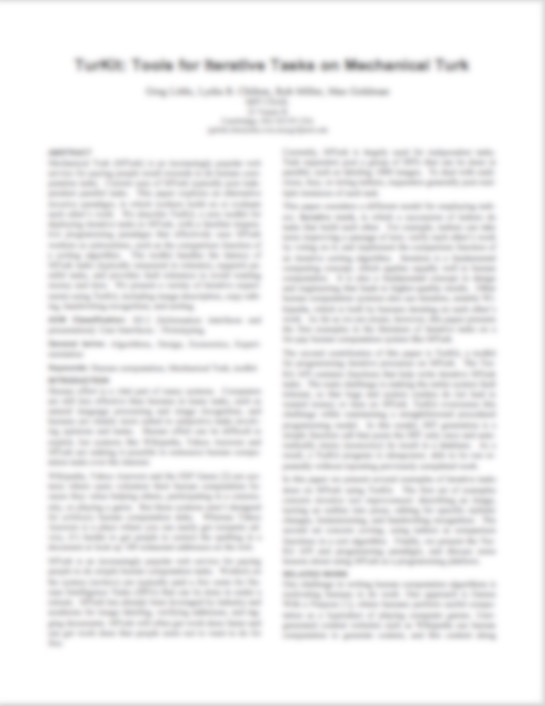 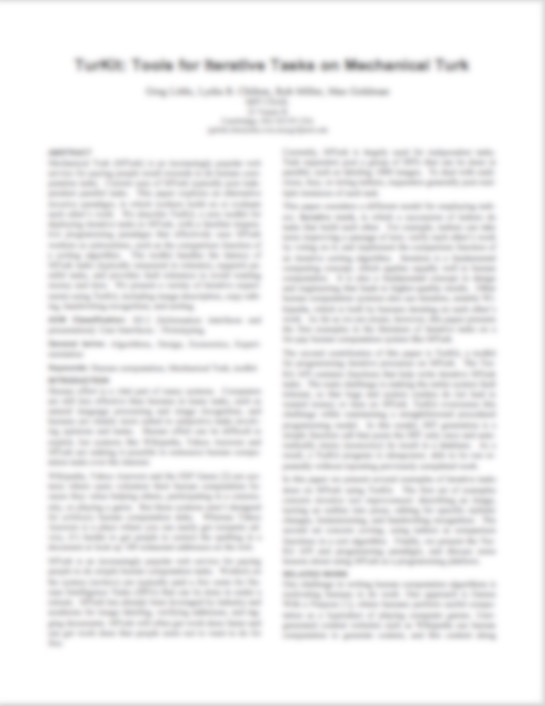 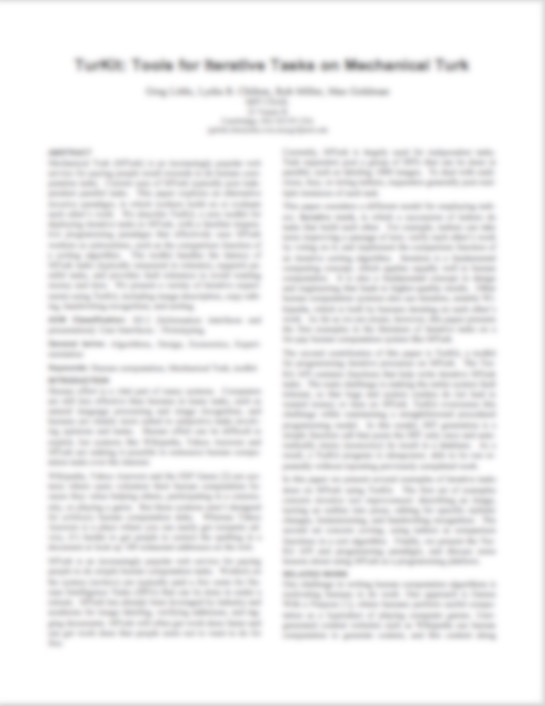 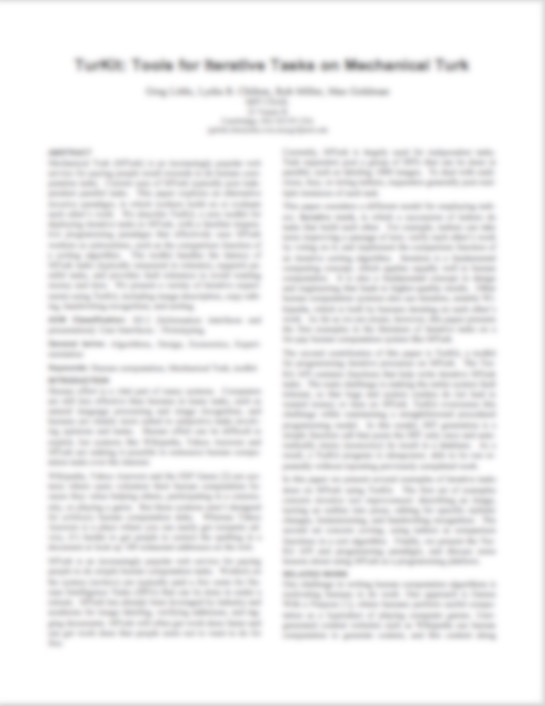 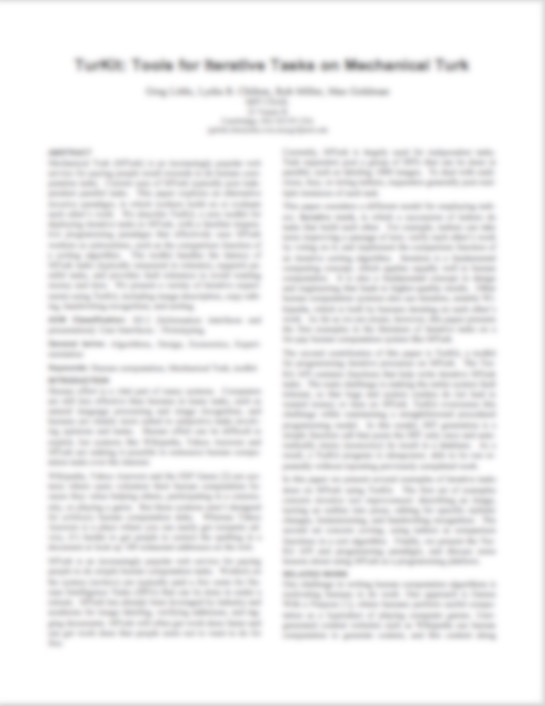 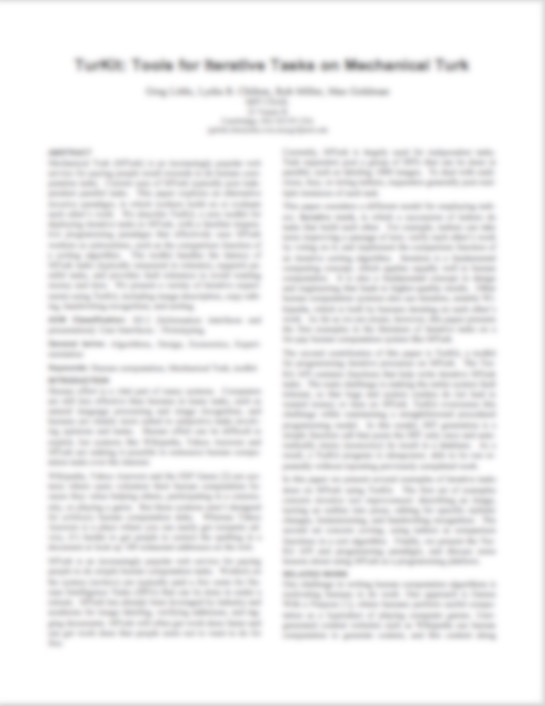 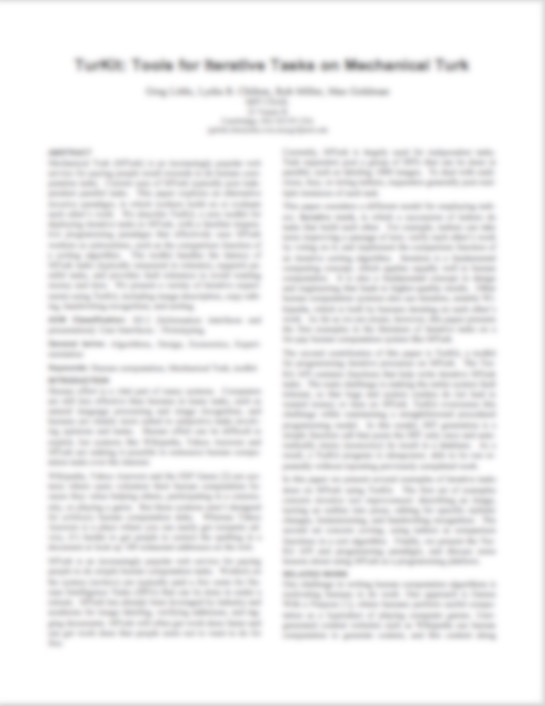 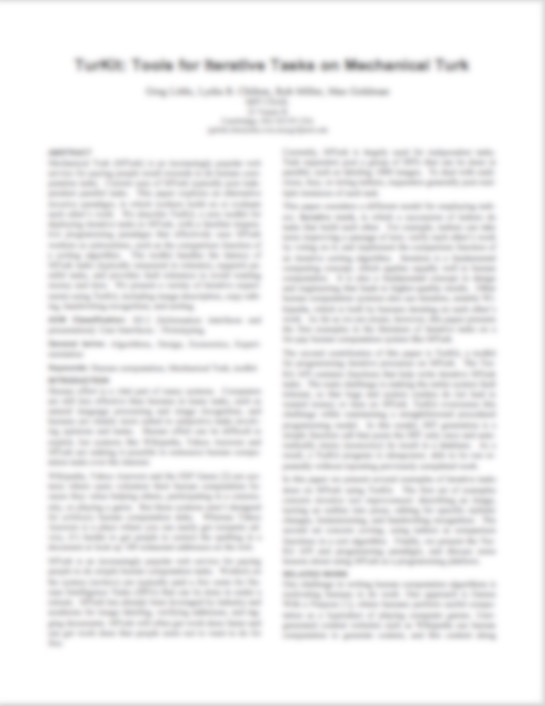 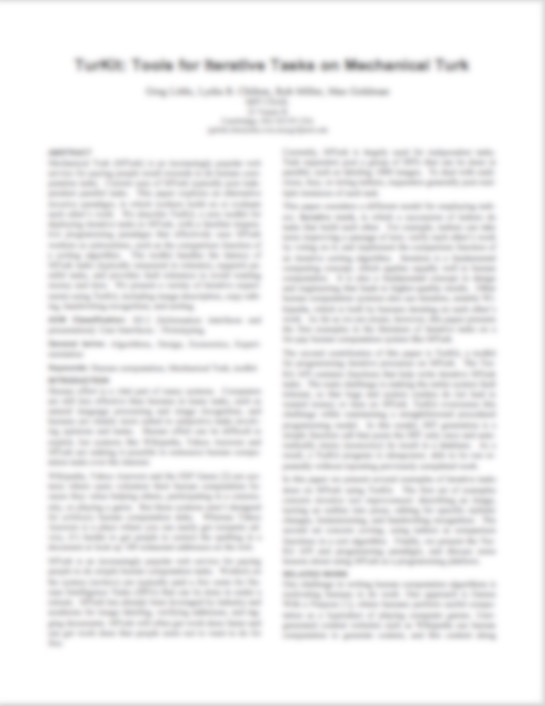 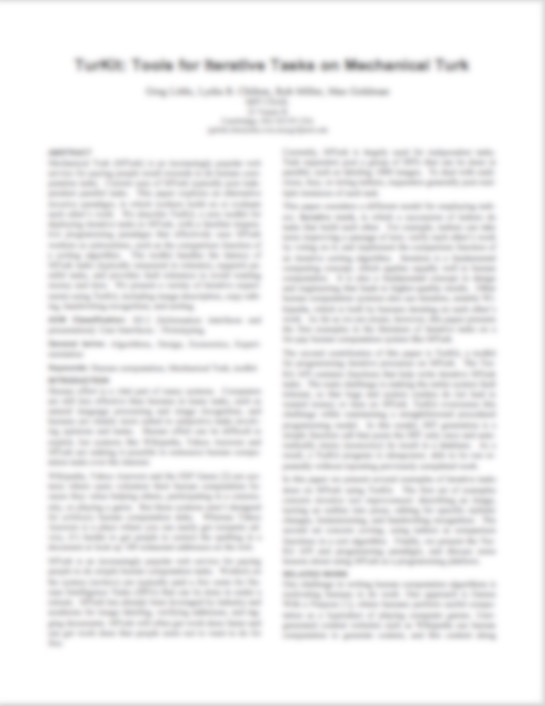 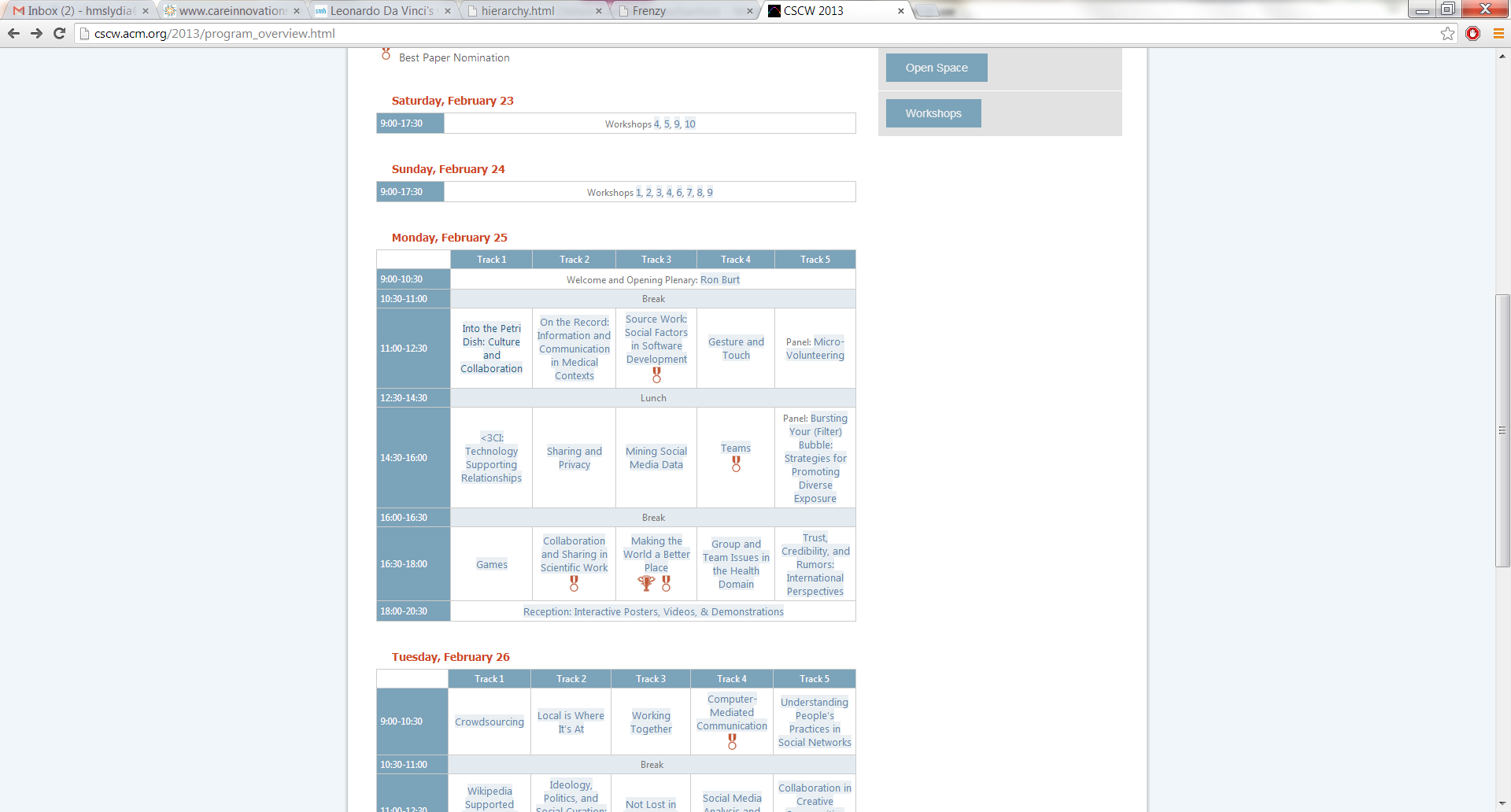 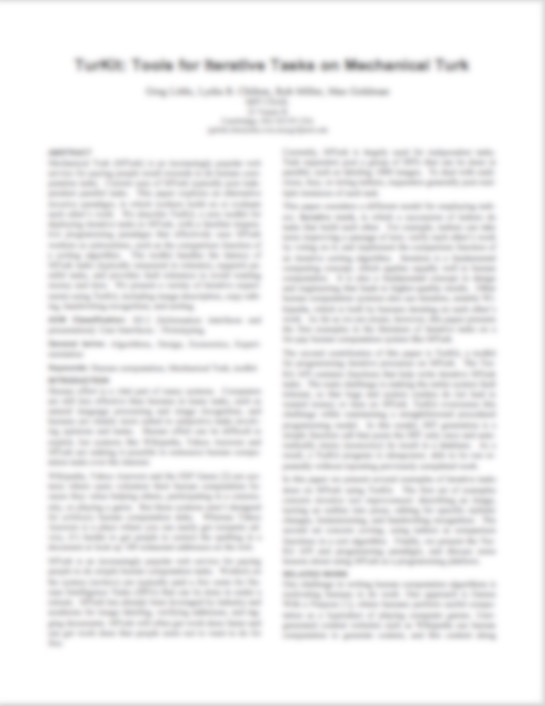 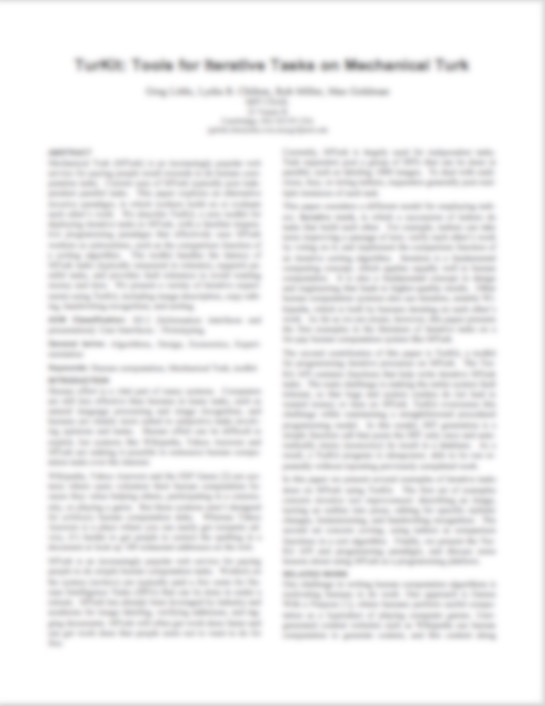 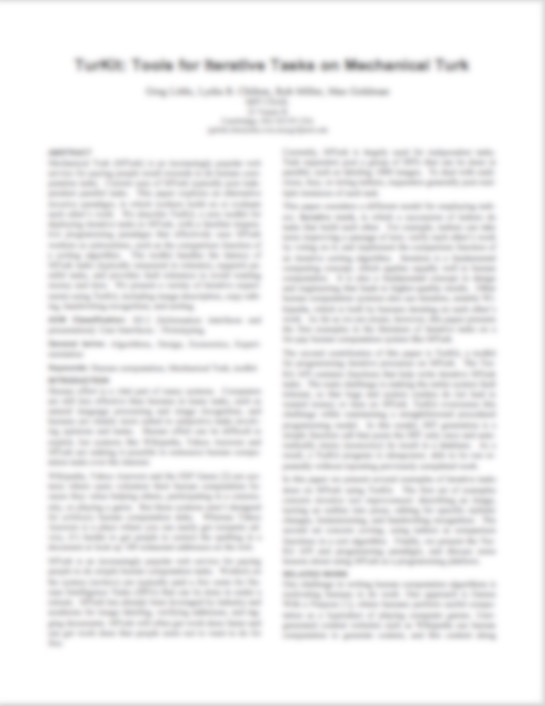 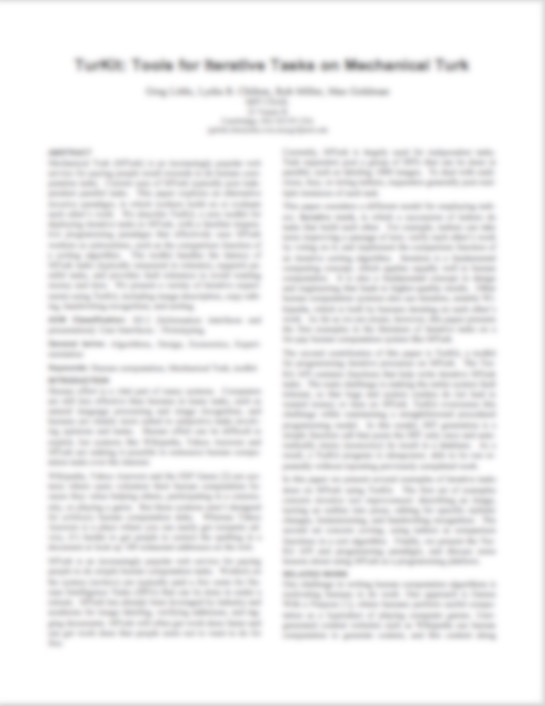 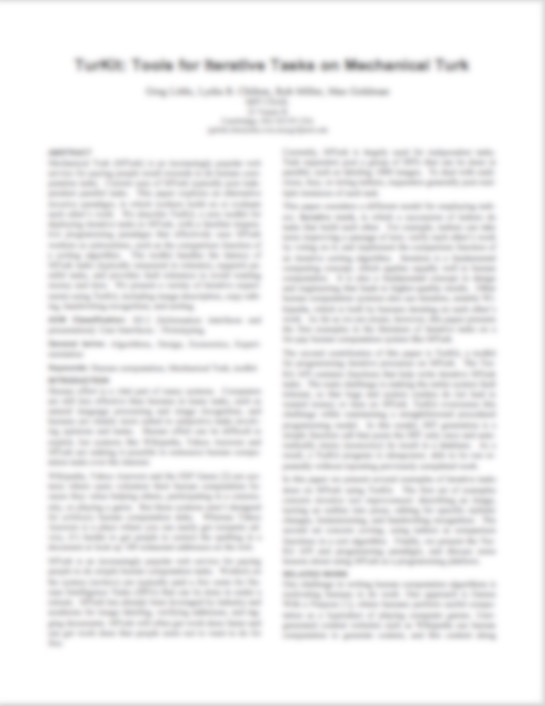 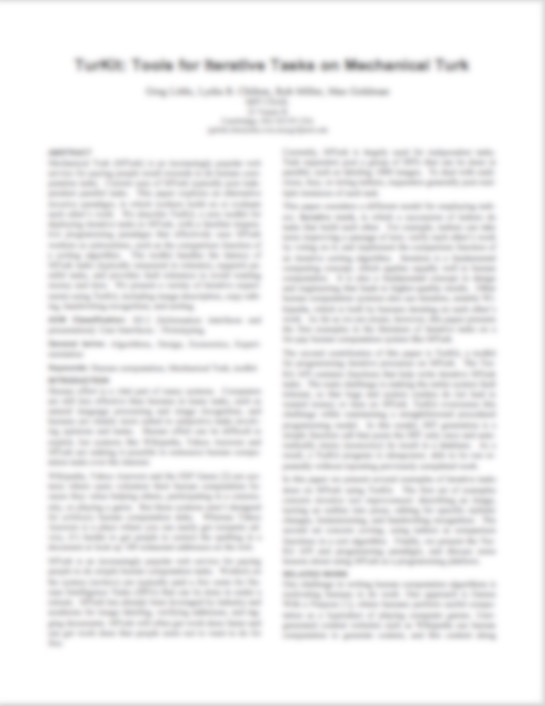 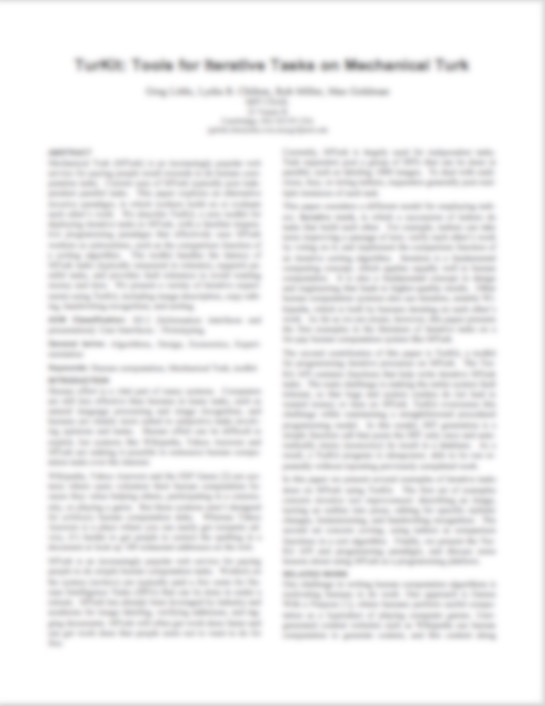 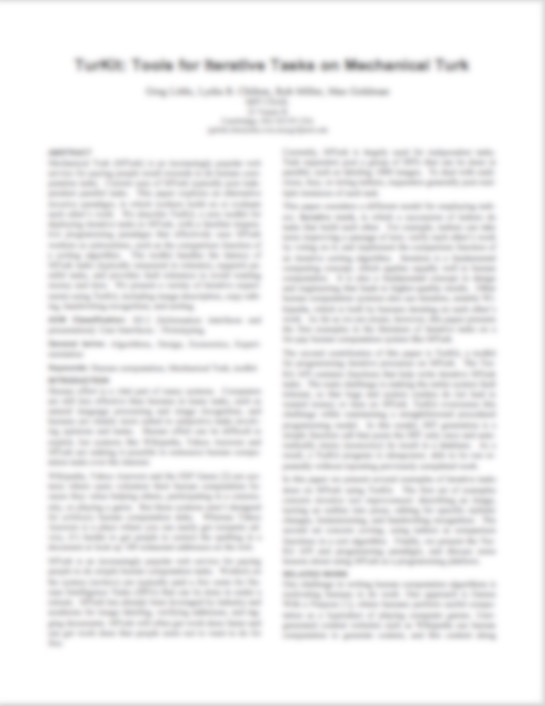 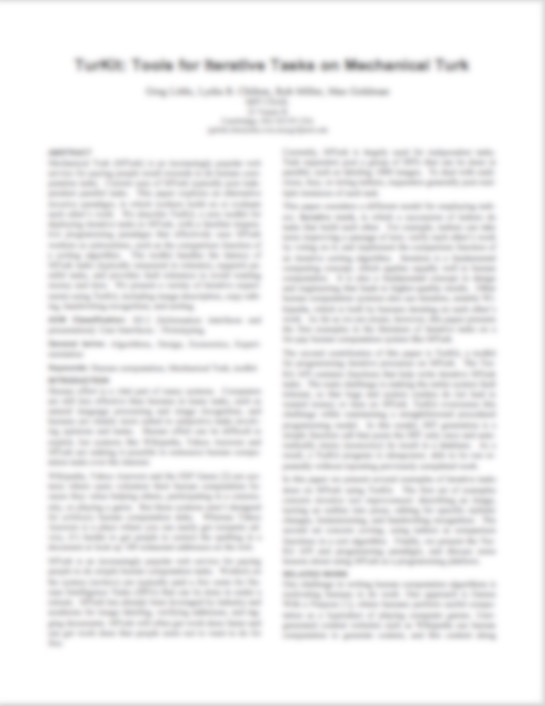 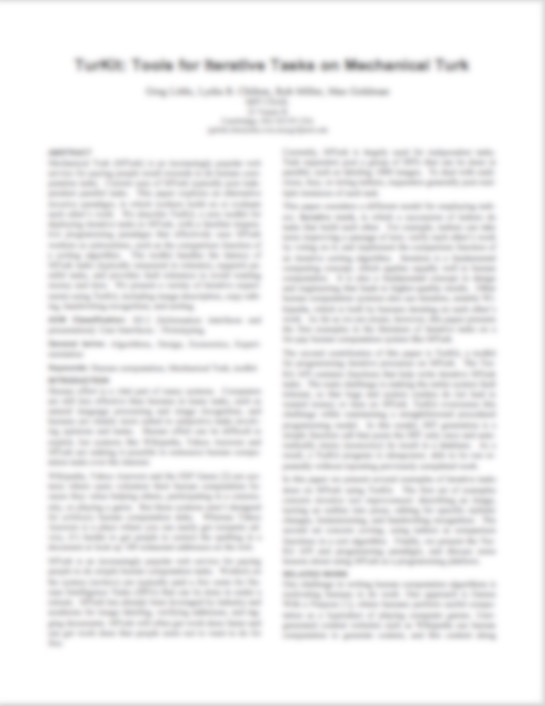 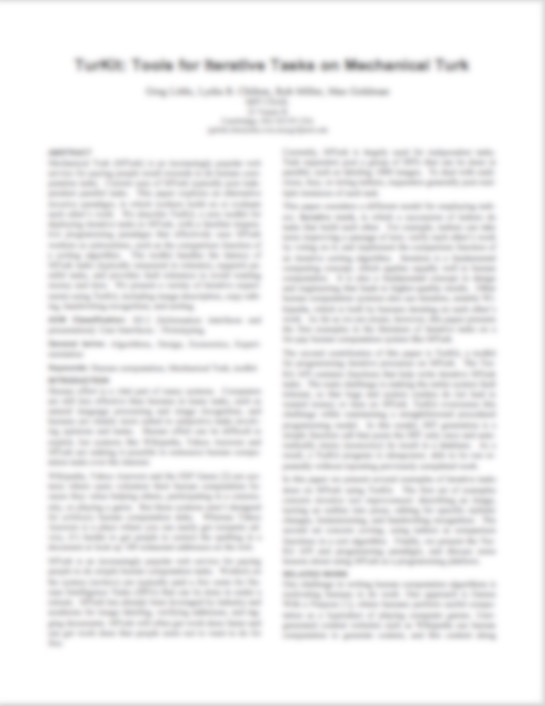 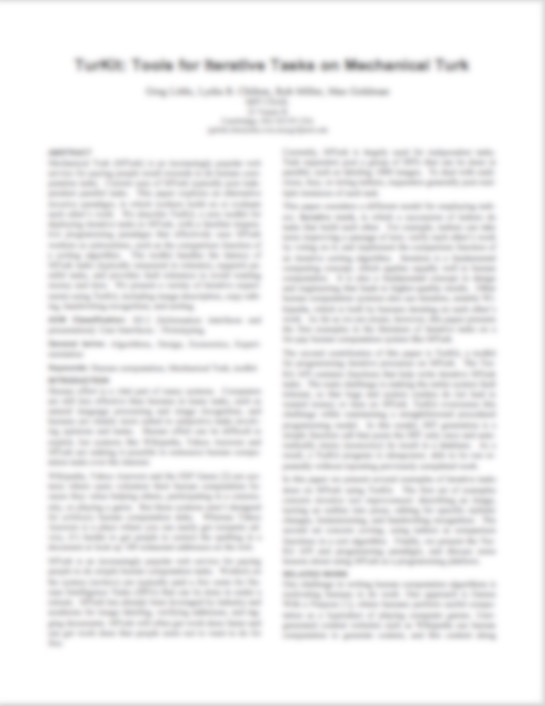 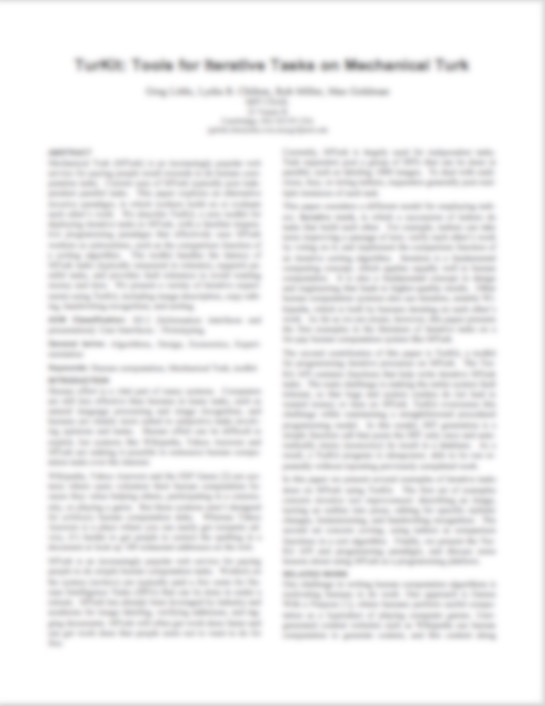 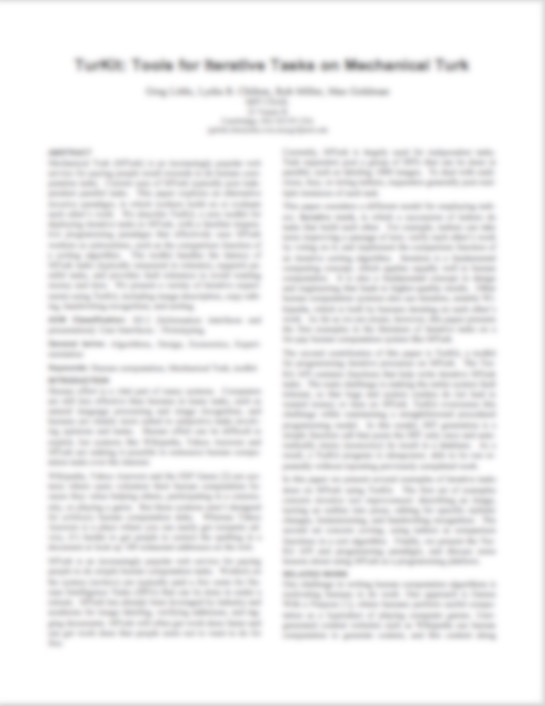 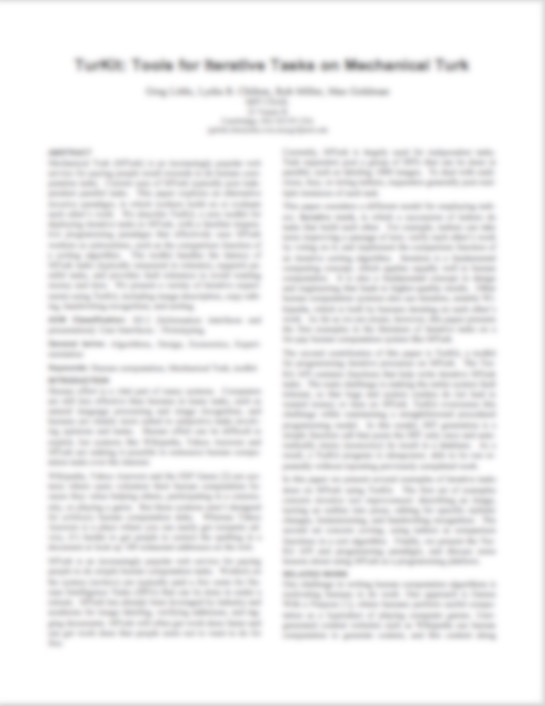 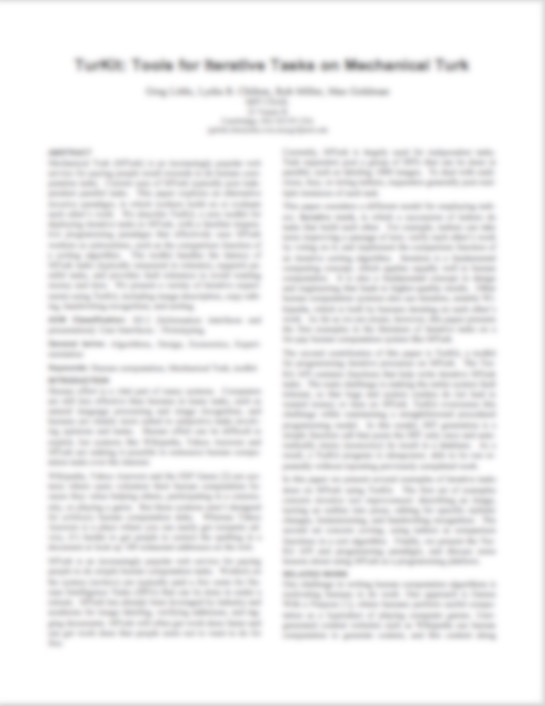 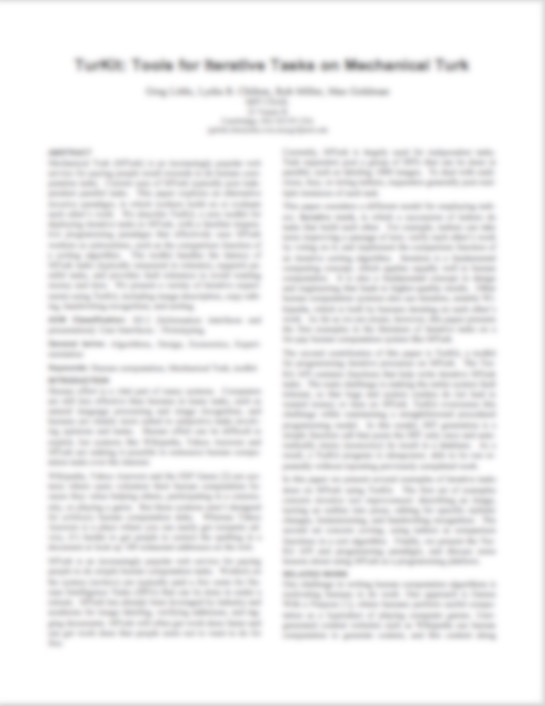 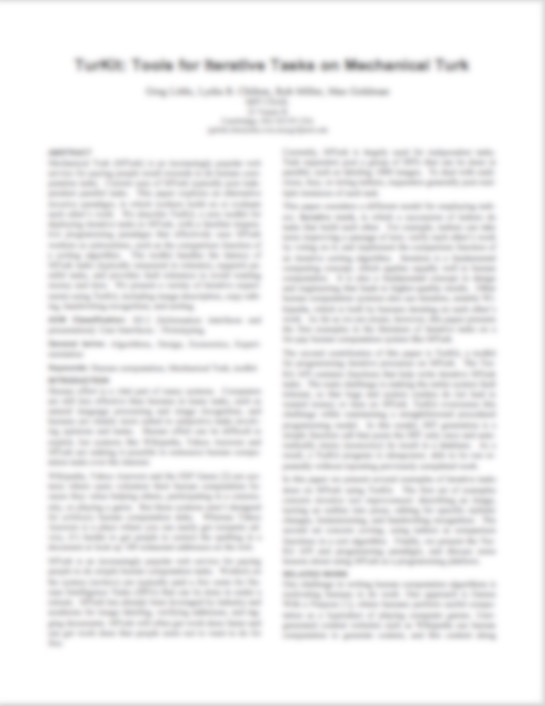 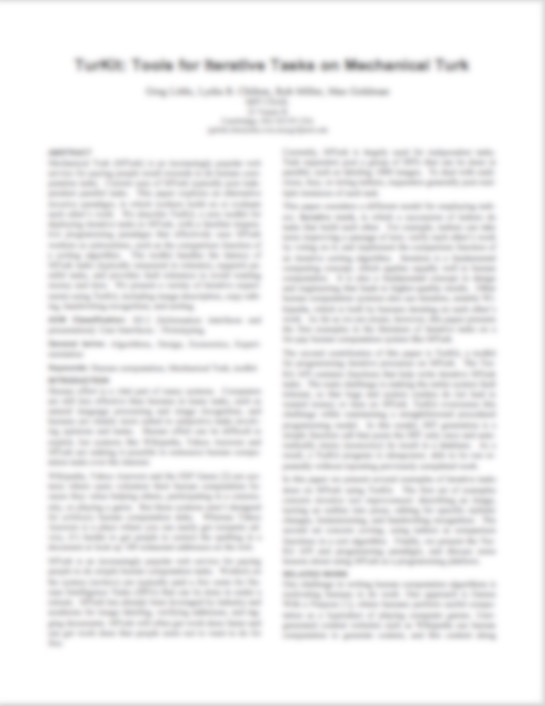 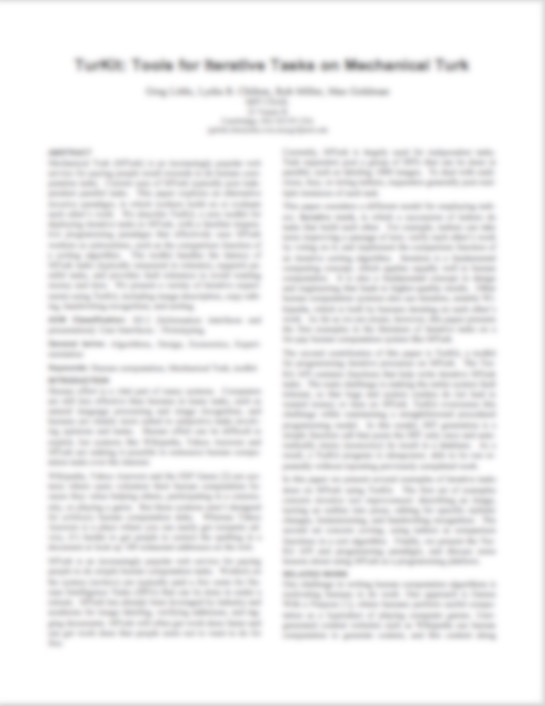 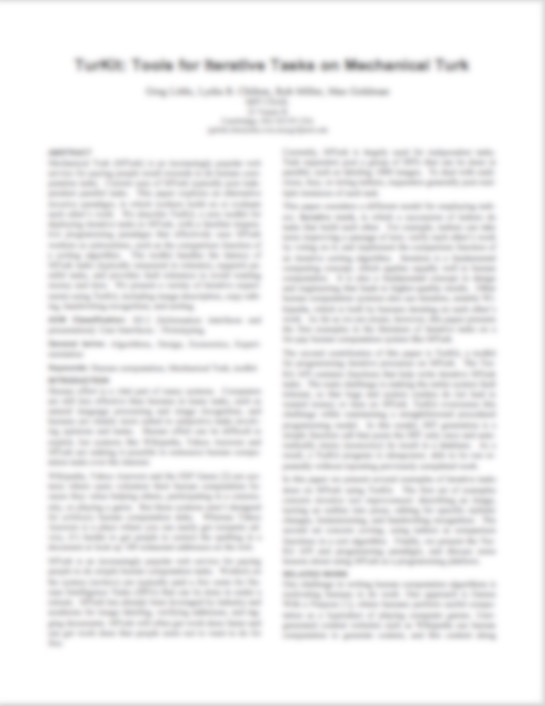 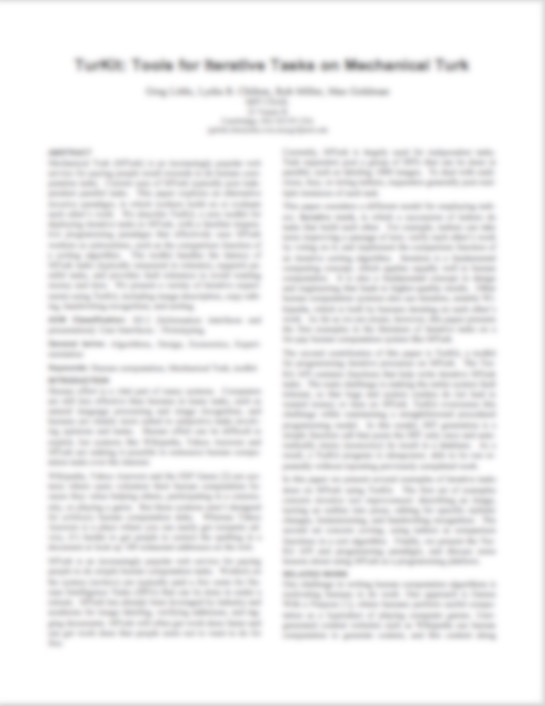 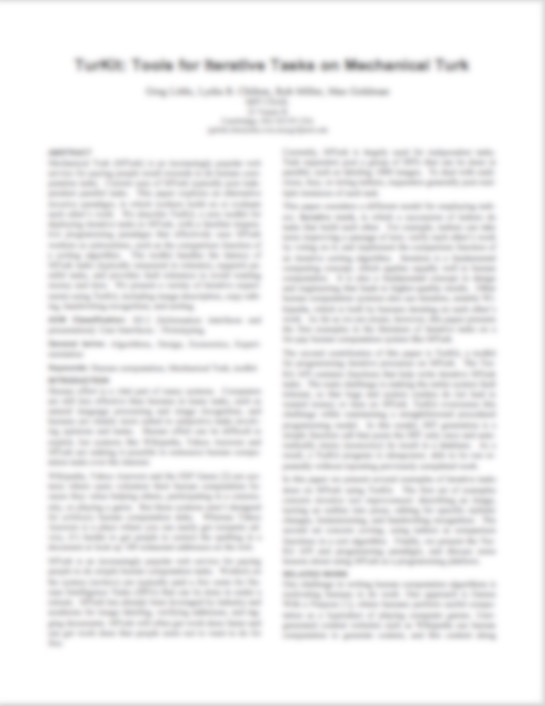 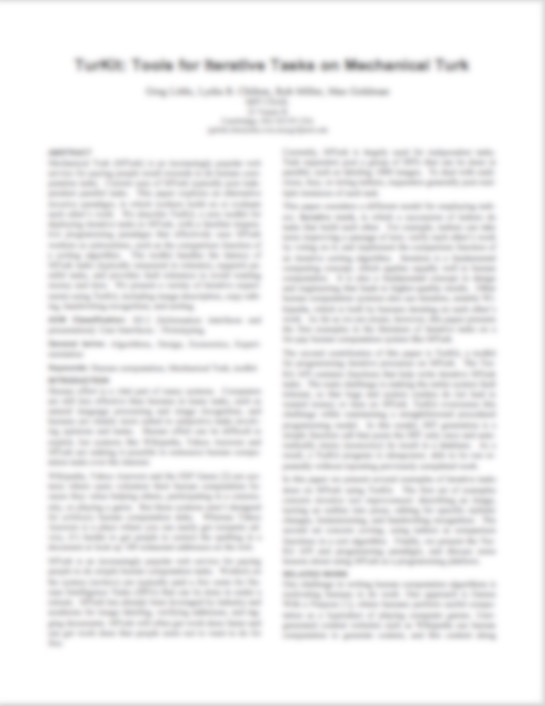 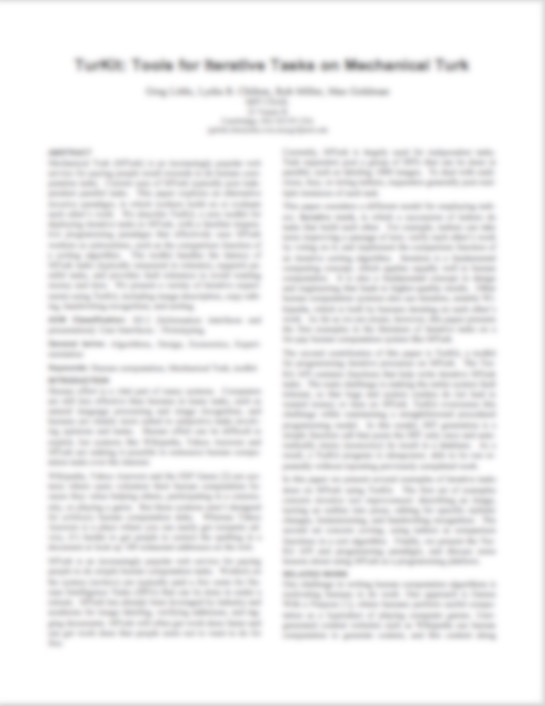 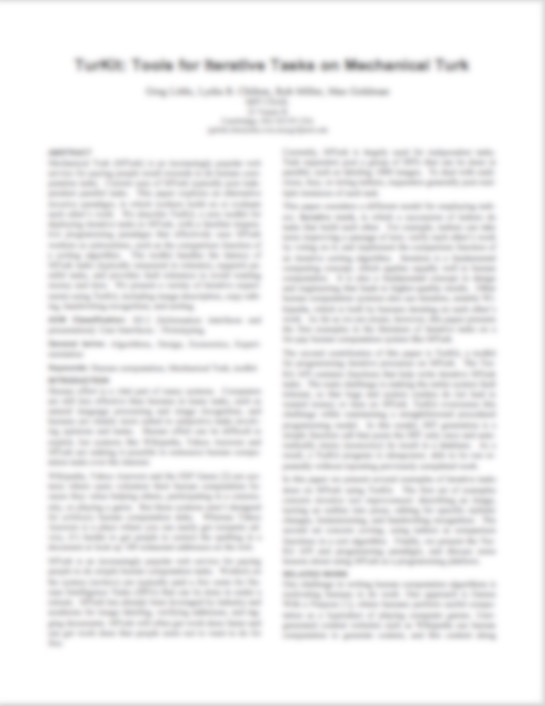 73
[Speaker Notes: In fact, I was asked to use Frenzy to help the conference organizers at the two largest conferences in HCI 
Take hundreds of accepted papers, and to group papers into sessions.]
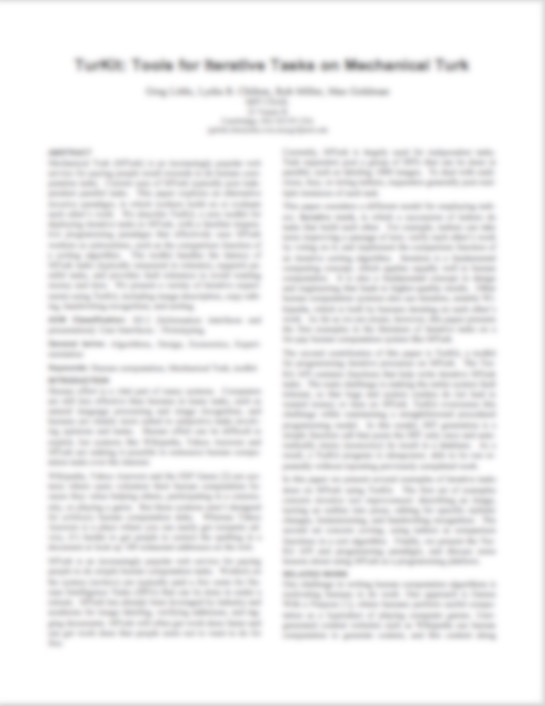 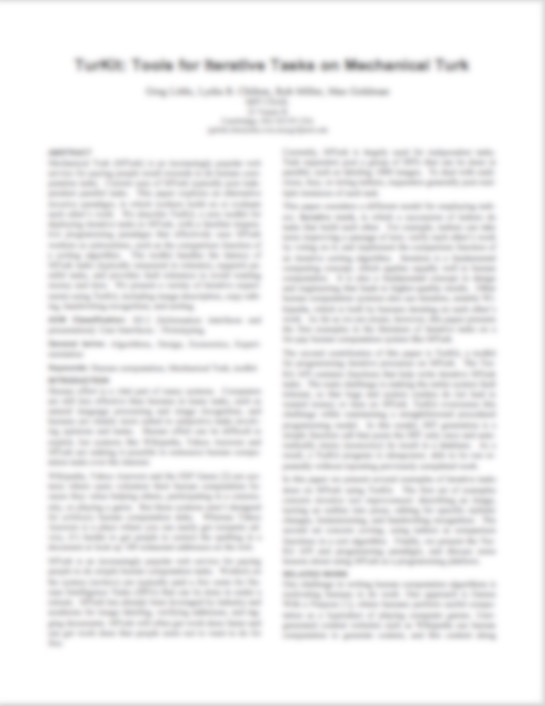 Creating Conference Sessions
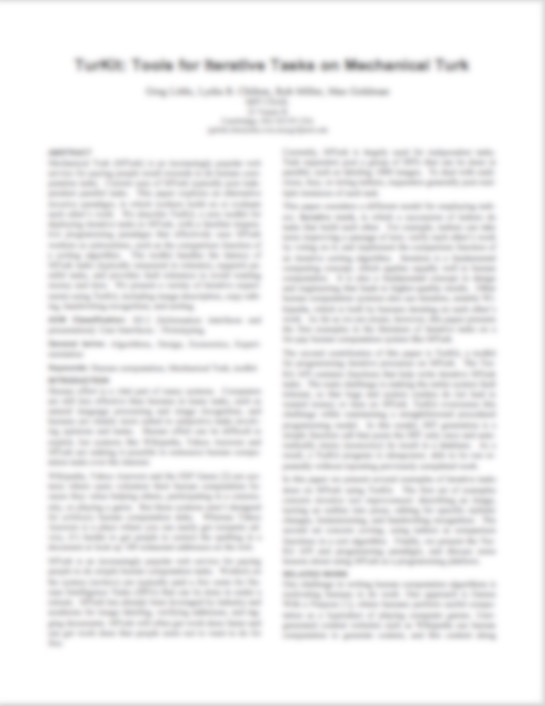 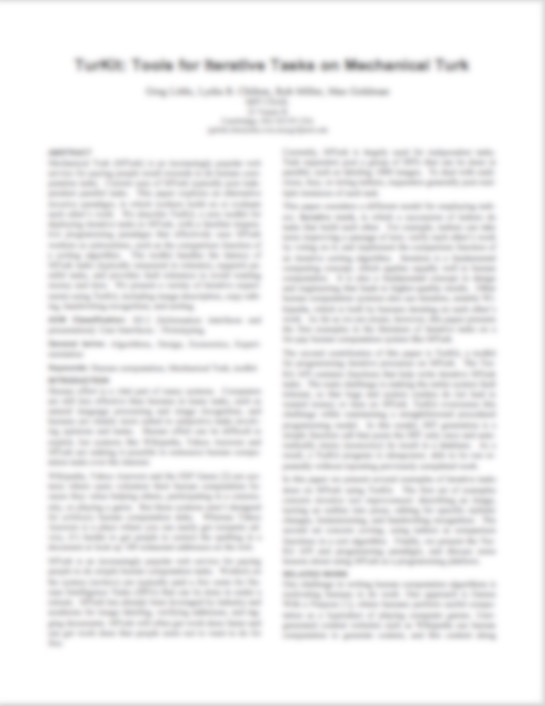 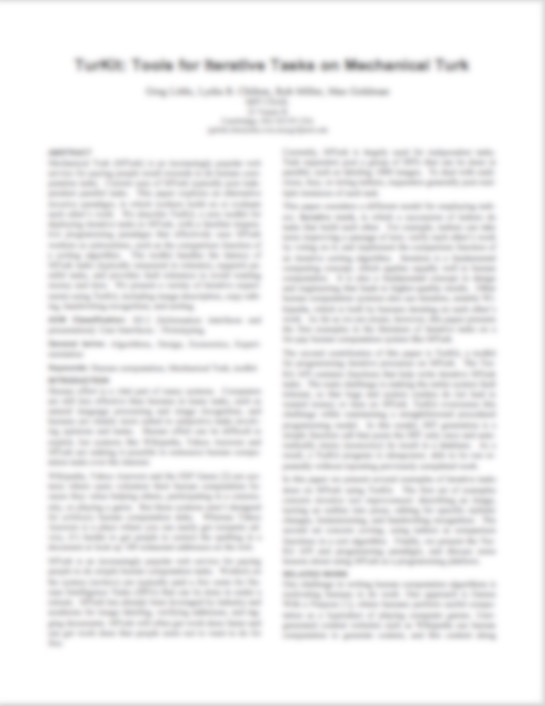 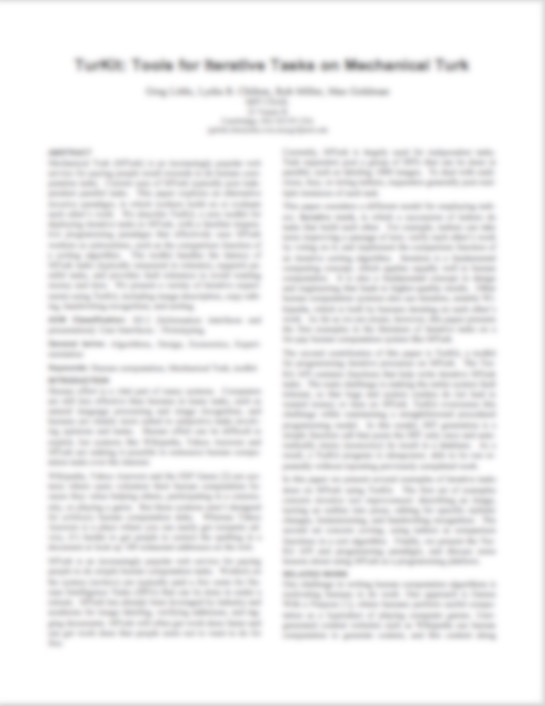 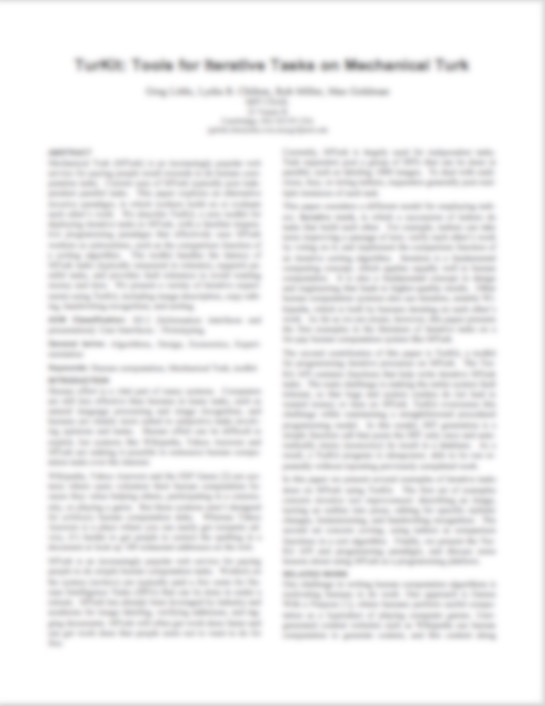 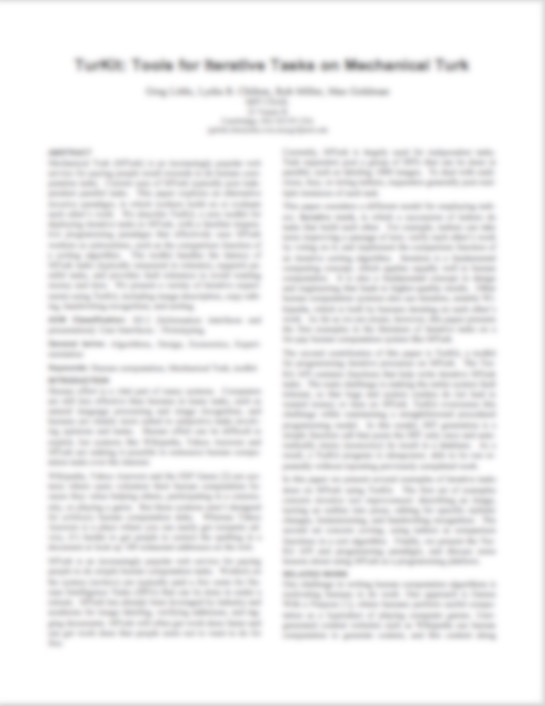 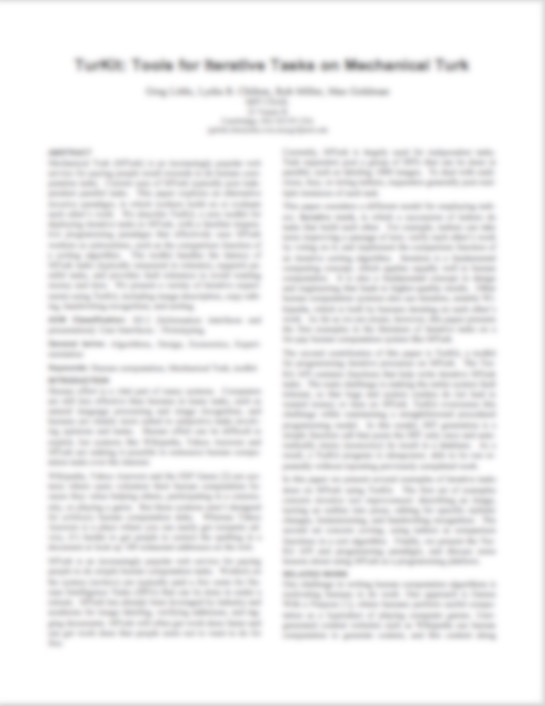 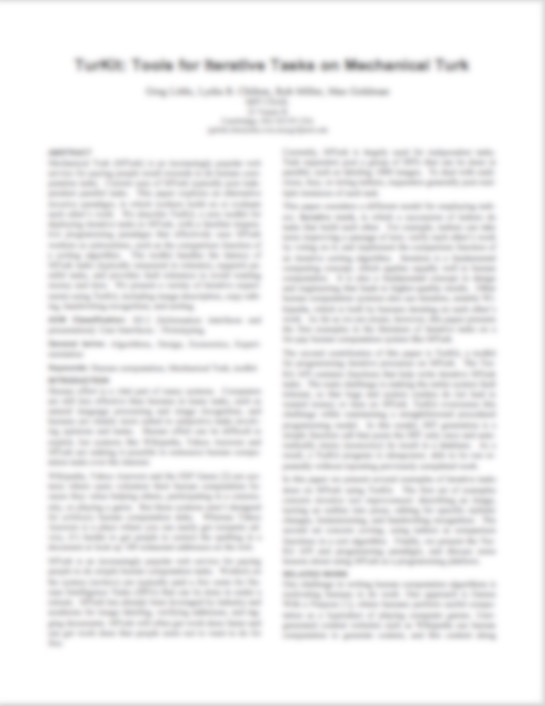 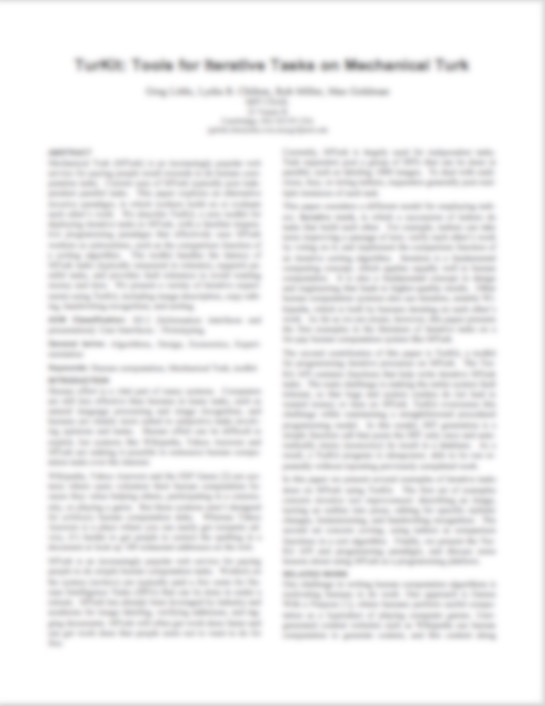 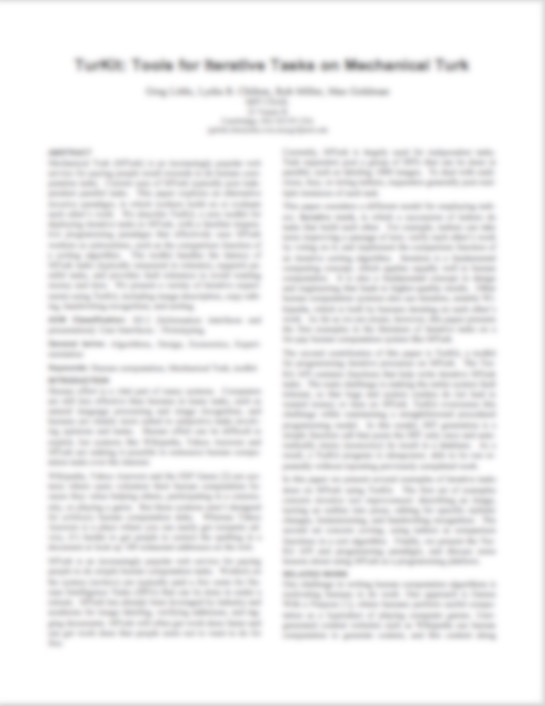 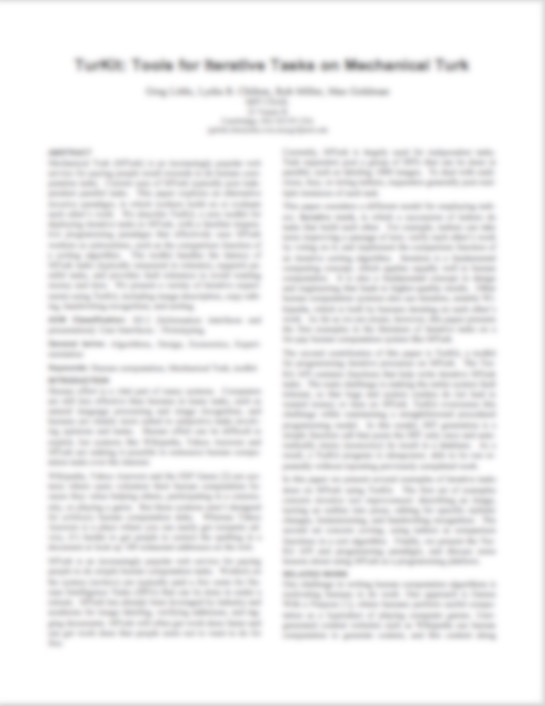 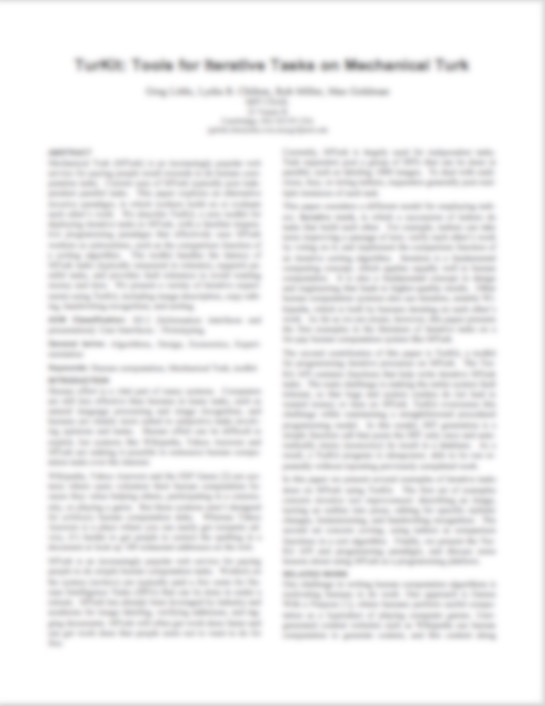 Four papers per session
Unique names
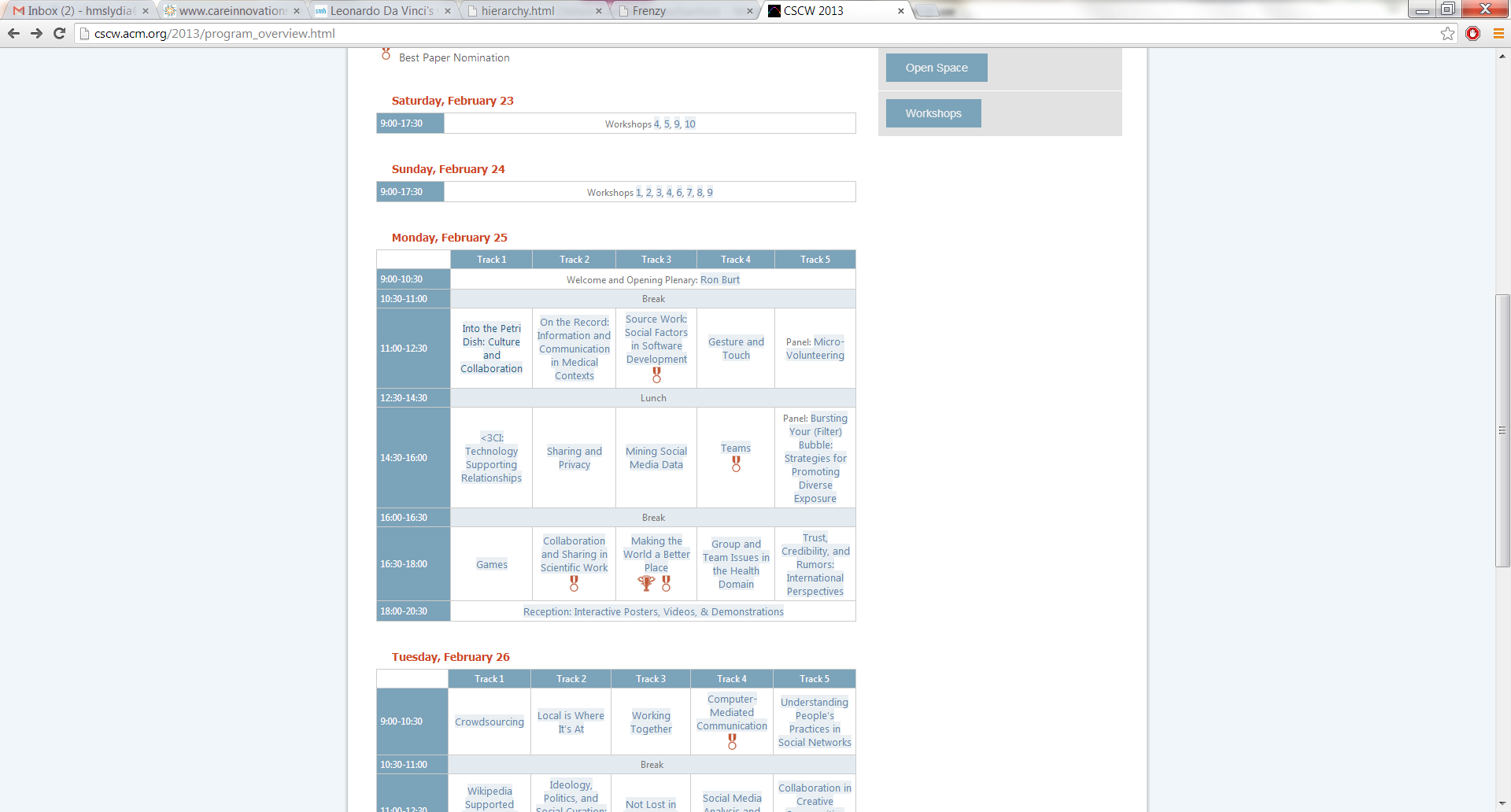 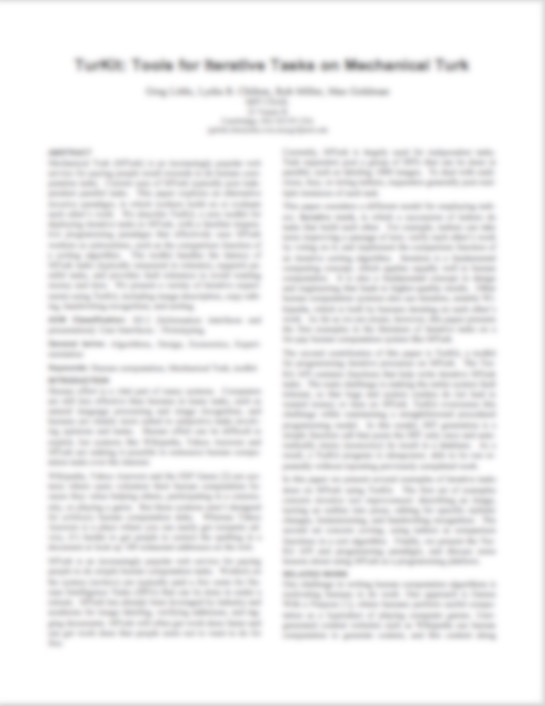 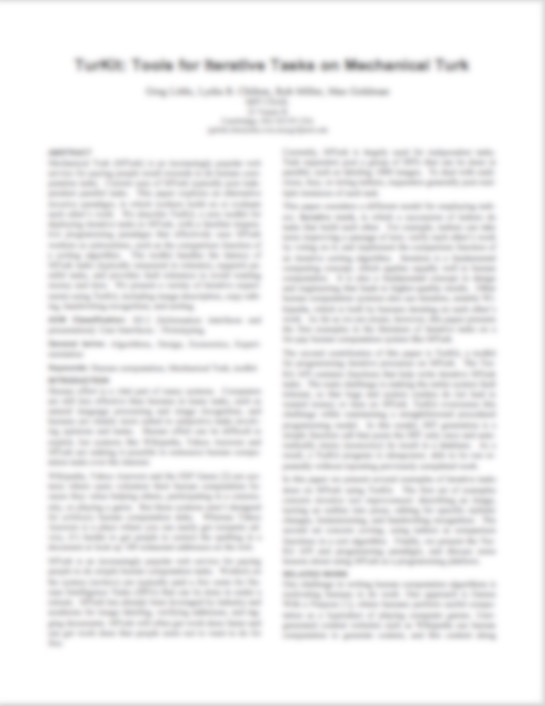 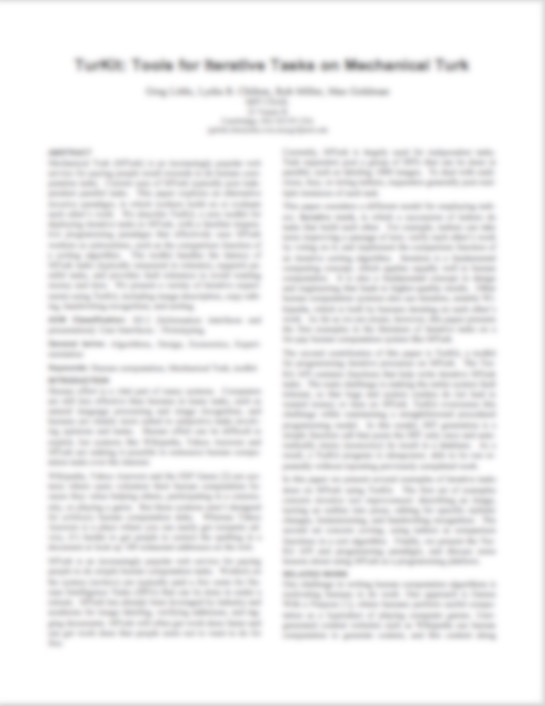 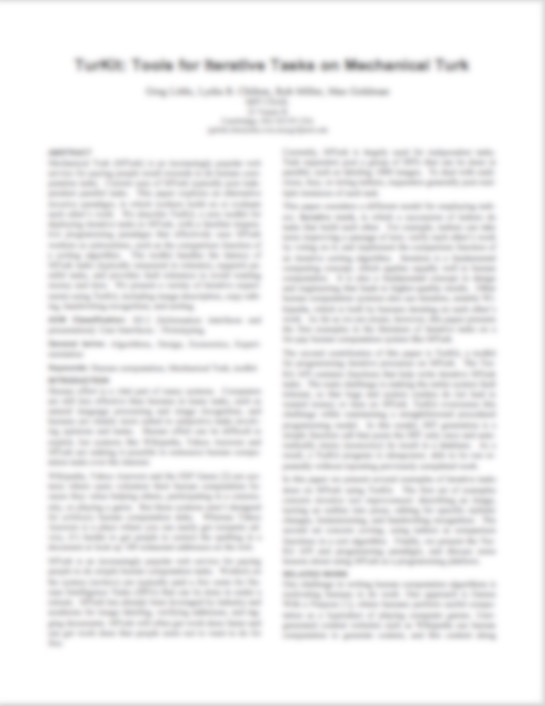 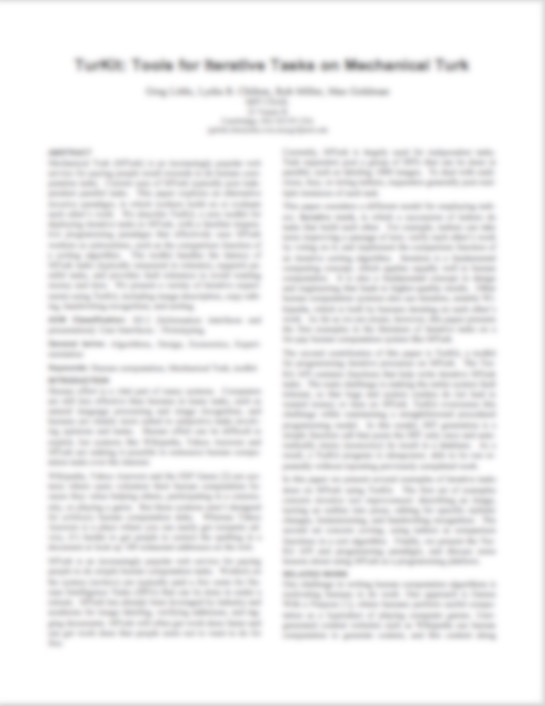 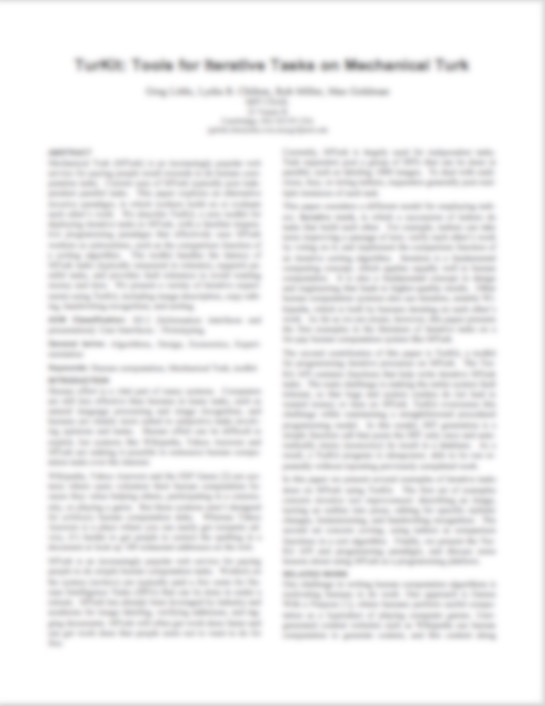 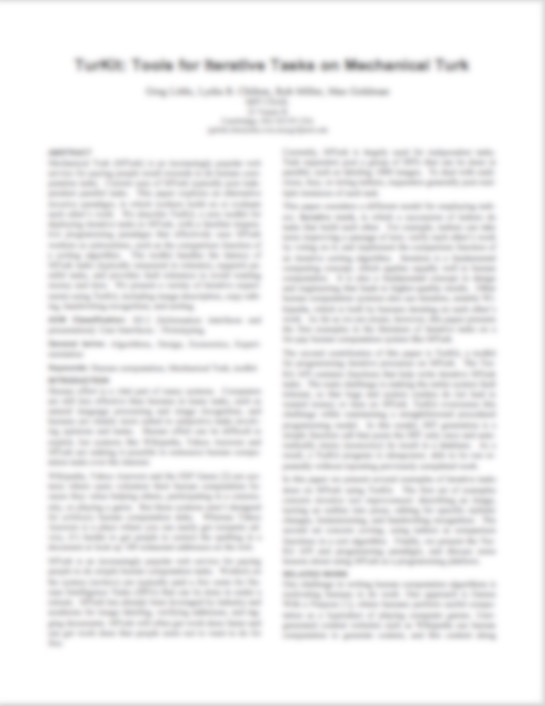 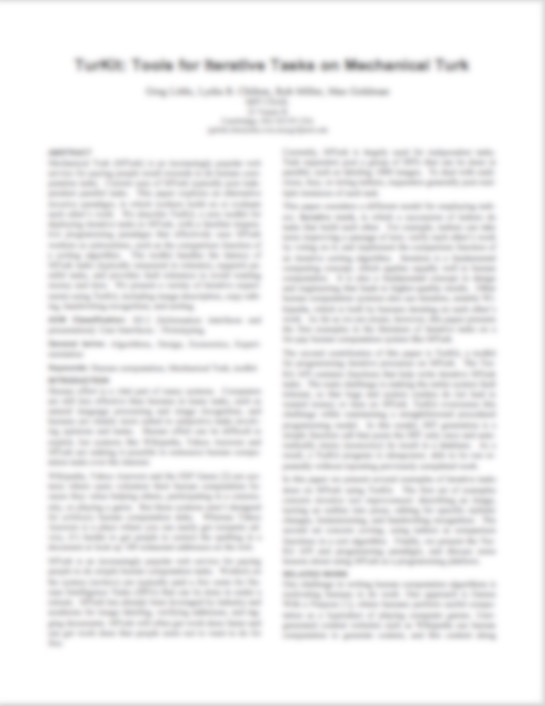 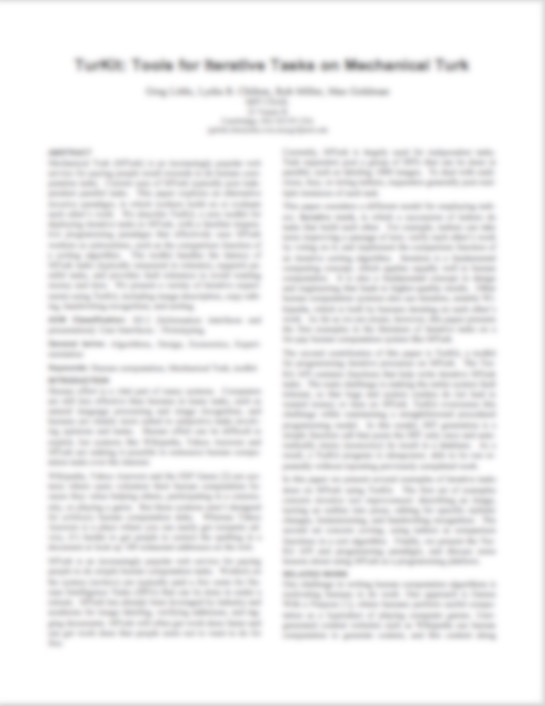 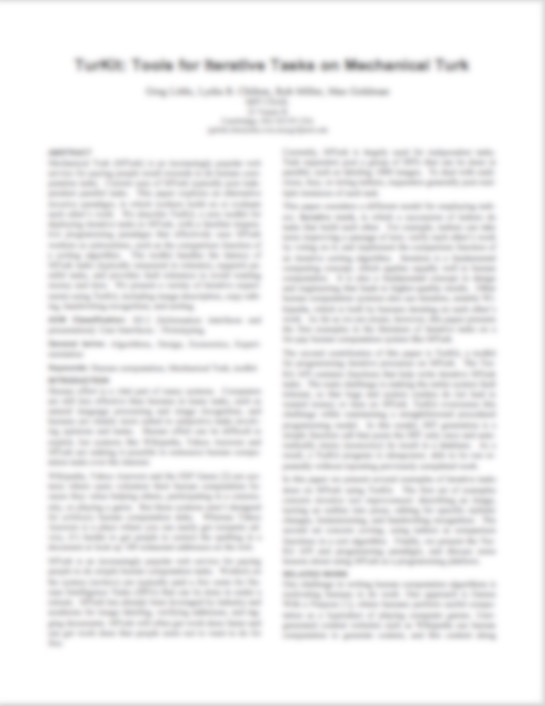 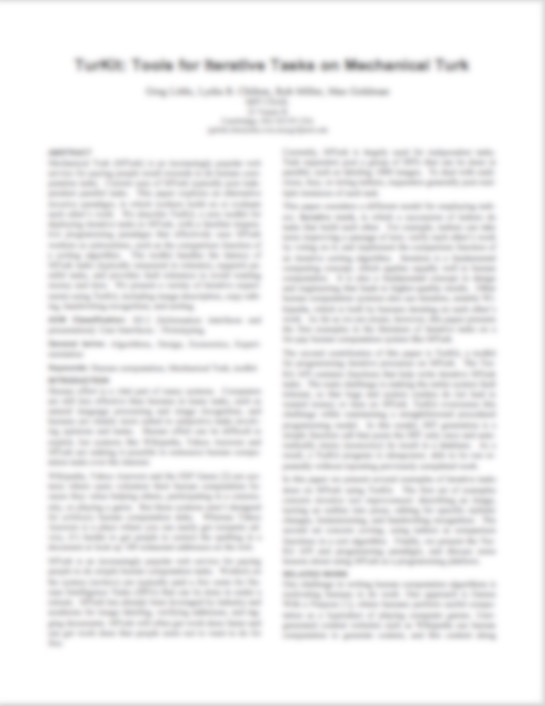 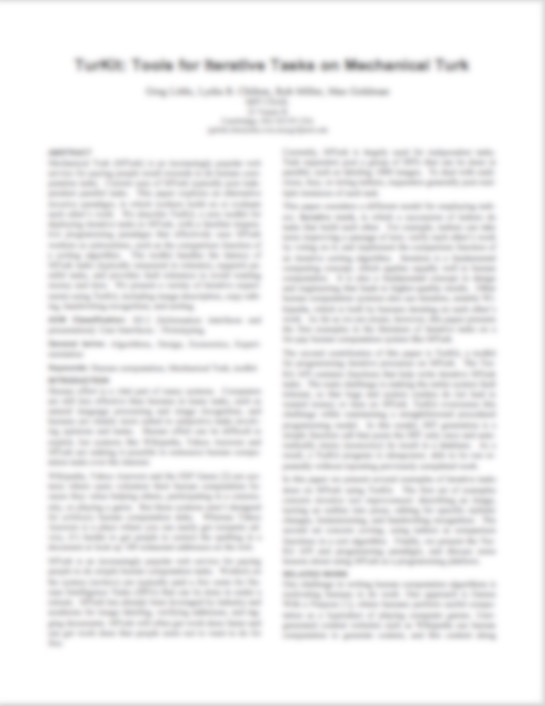 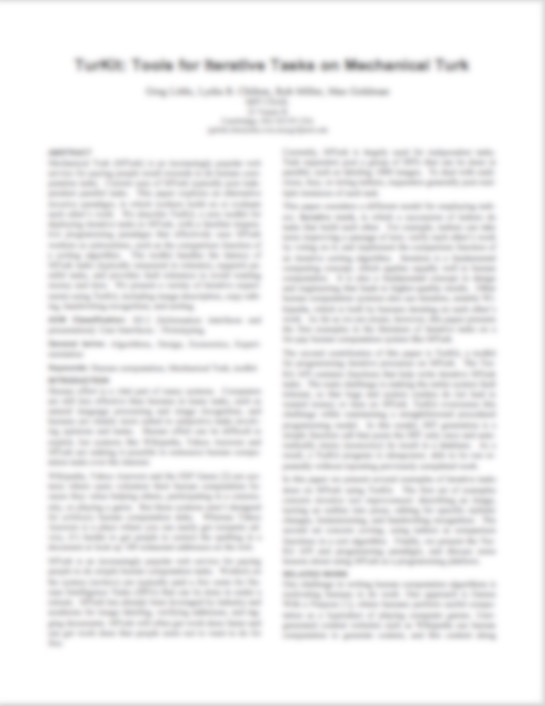 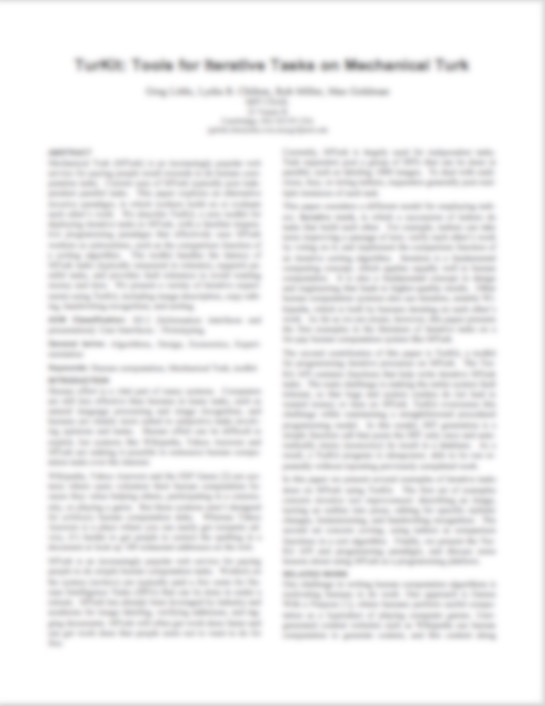 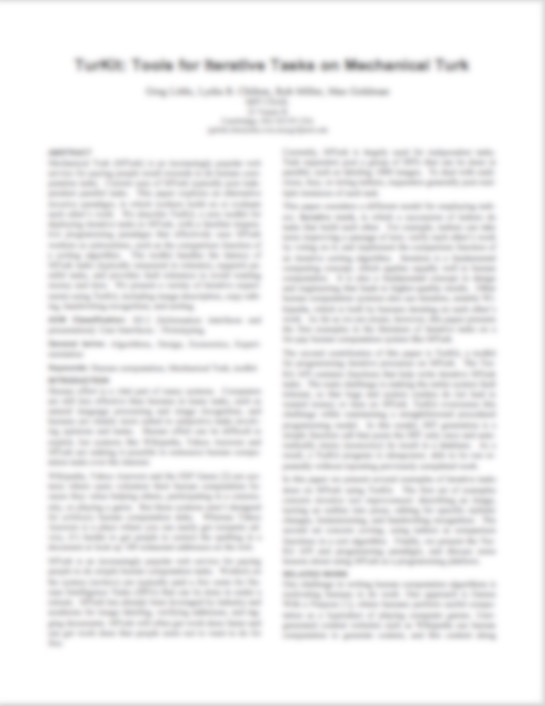 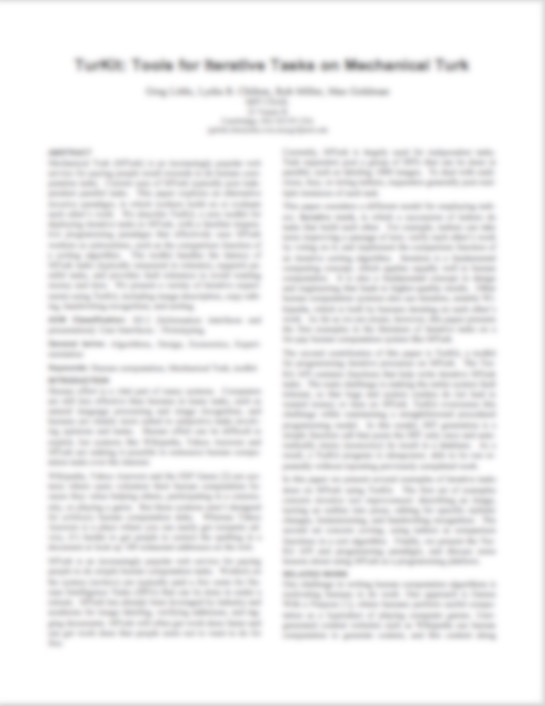 431 papers at CHI 2014
136 papers at CSCW 2013
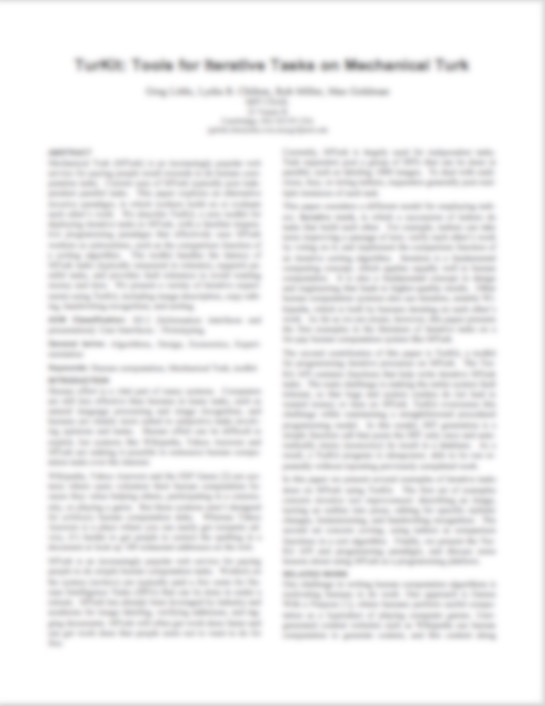 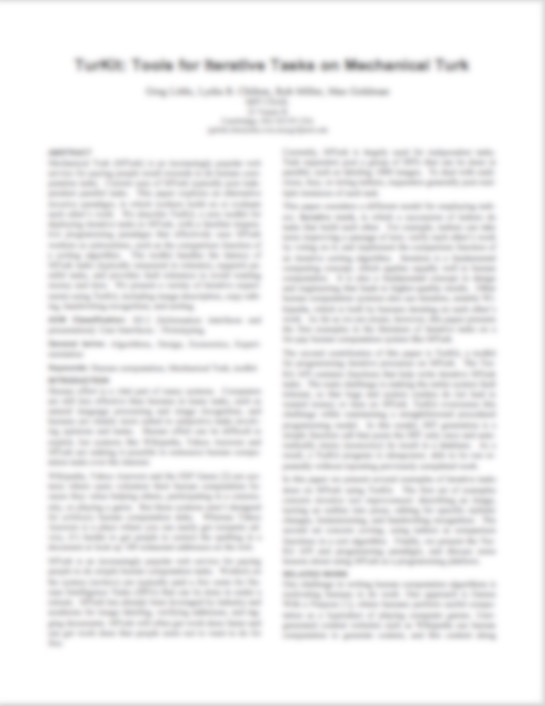 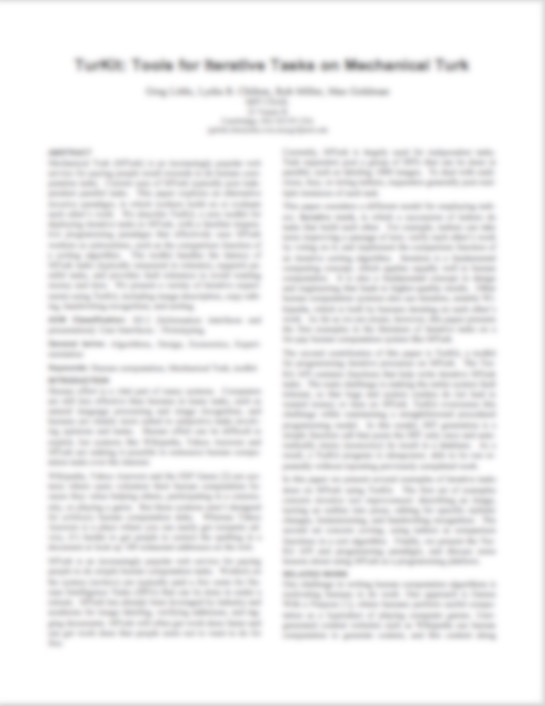 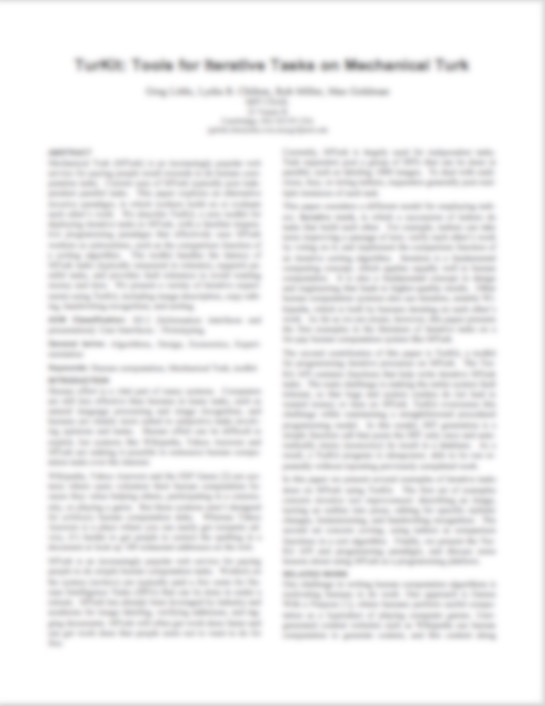 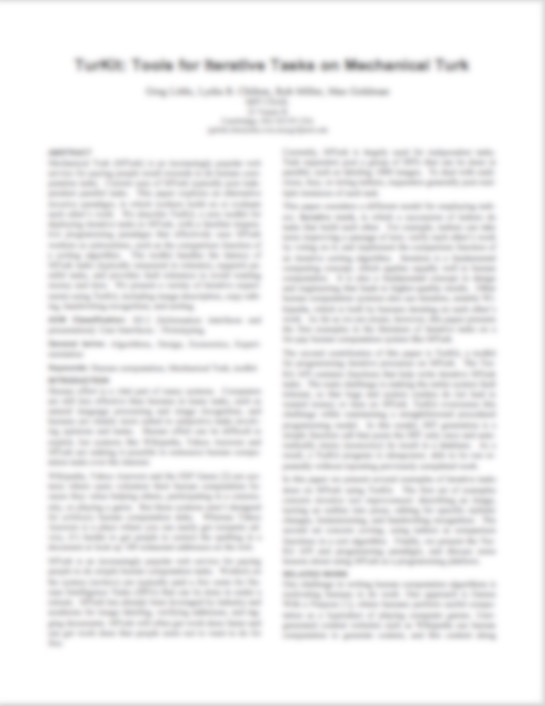 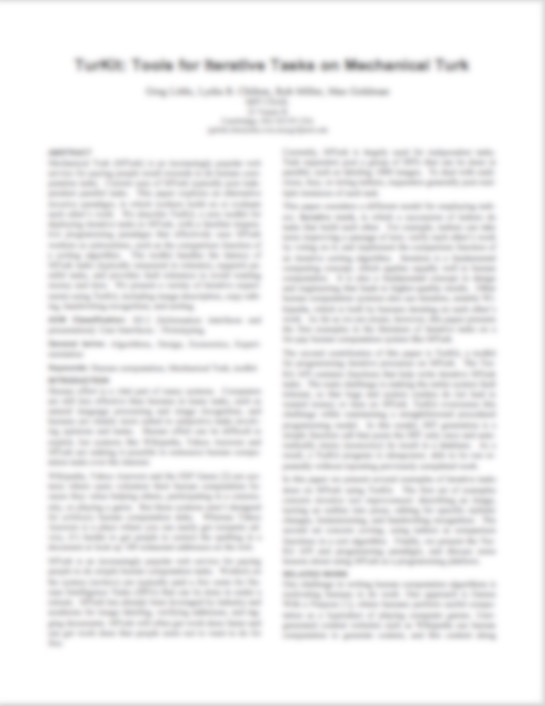 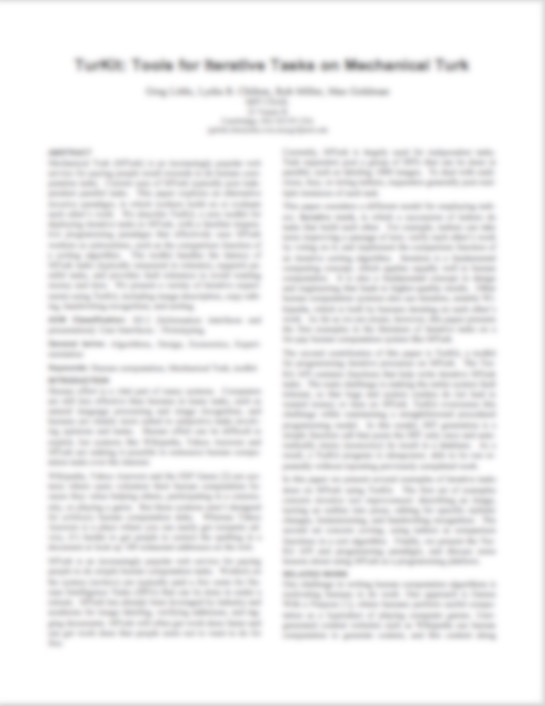 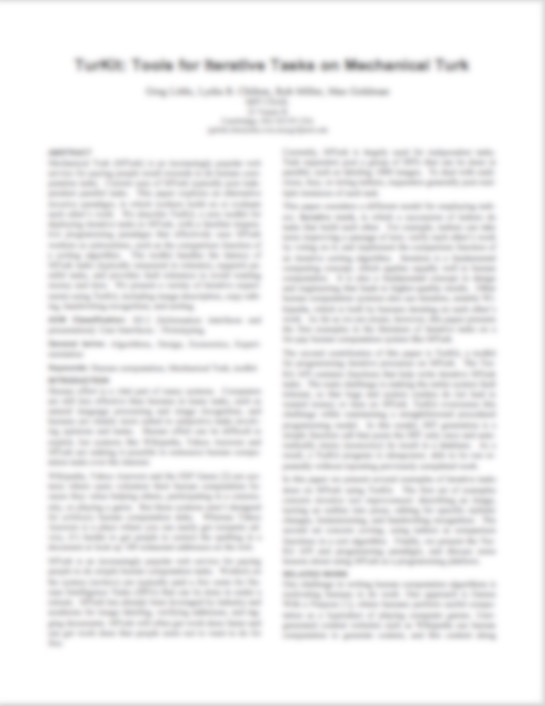 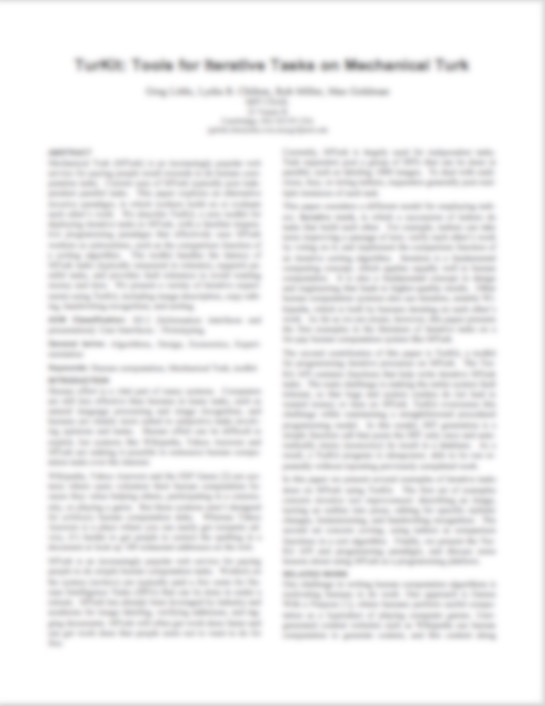 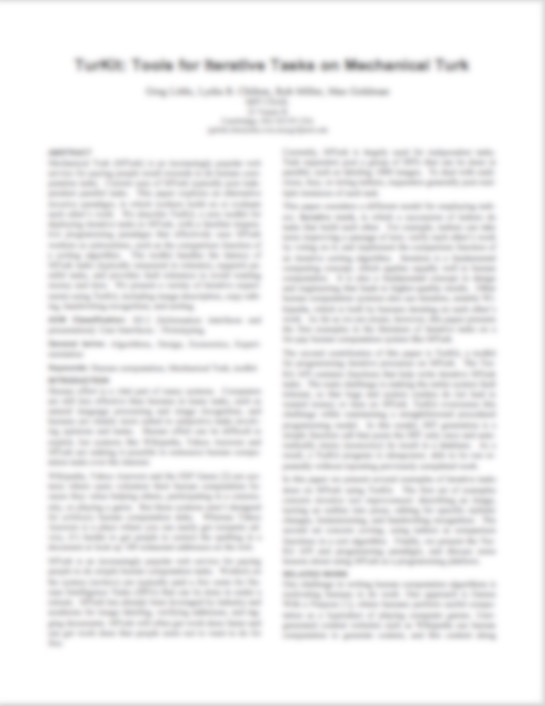 74
[Speaker Notes: Session have a hard constraint – papers must be grouped into session of four, and each session needs a unique name.

HCI conferences are larger than most: hundreds of accepted papers, which makes this is an overwhelming problem.
Frenzy was deployed at CSCW and CHI. 
CSCW is where I evaluated Frenzy.]
Session Creation is Governed by Tacit Knowledge
“Collaborative Crowdsourcing” (4)
External Knowledge
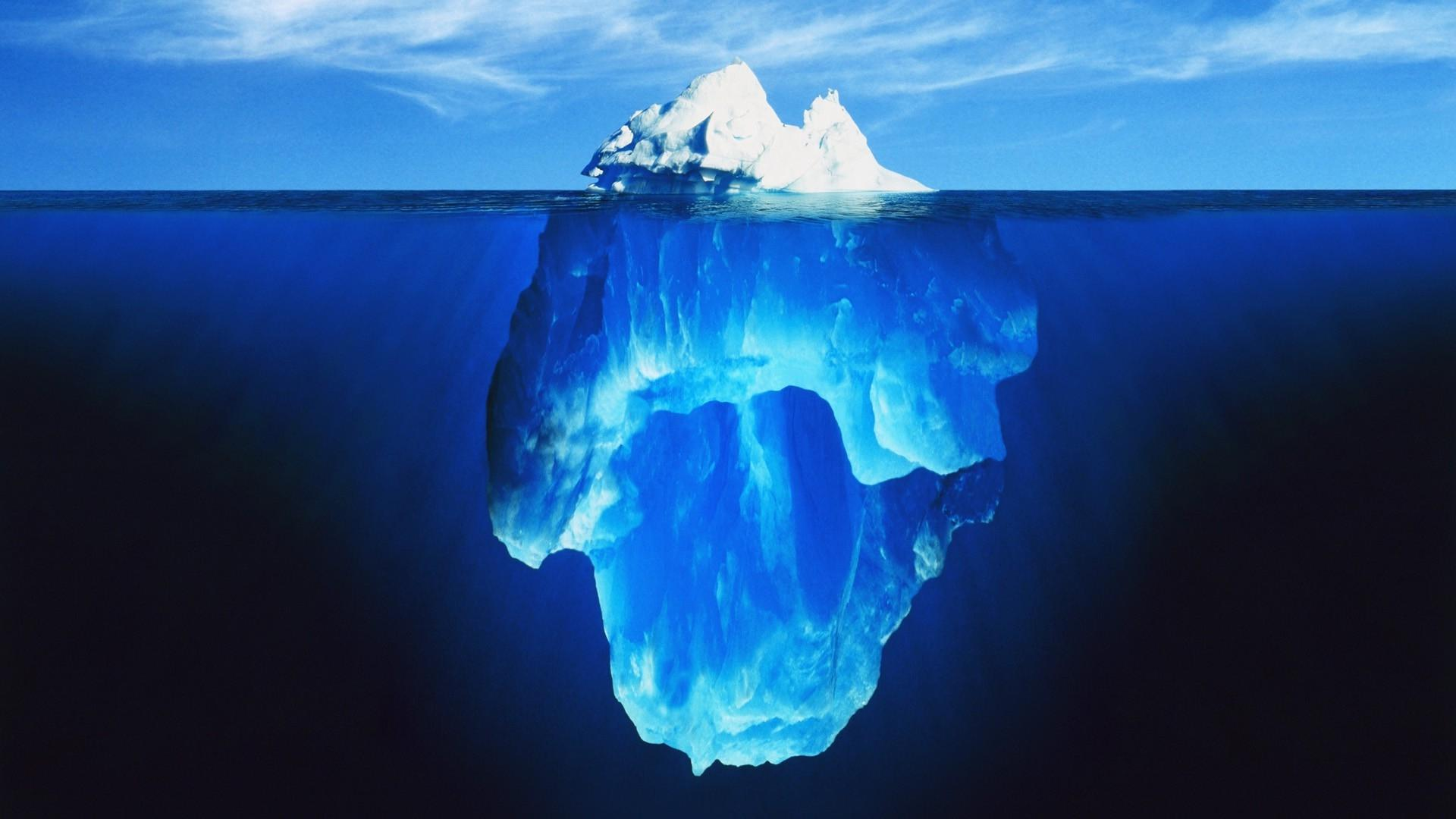 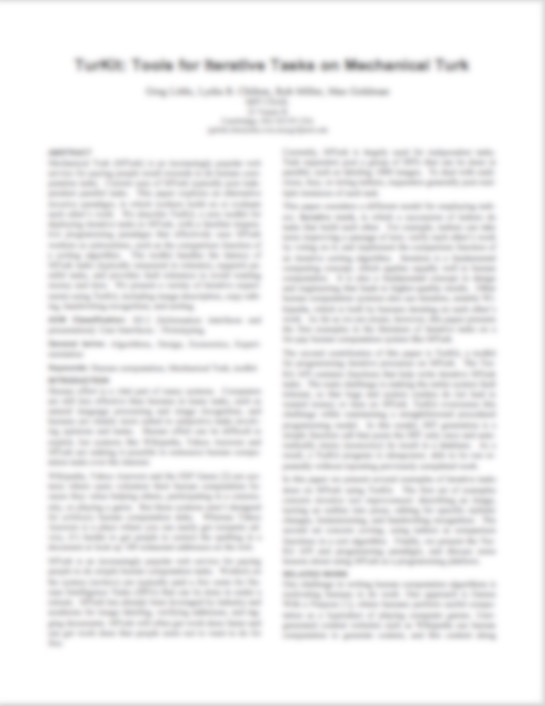 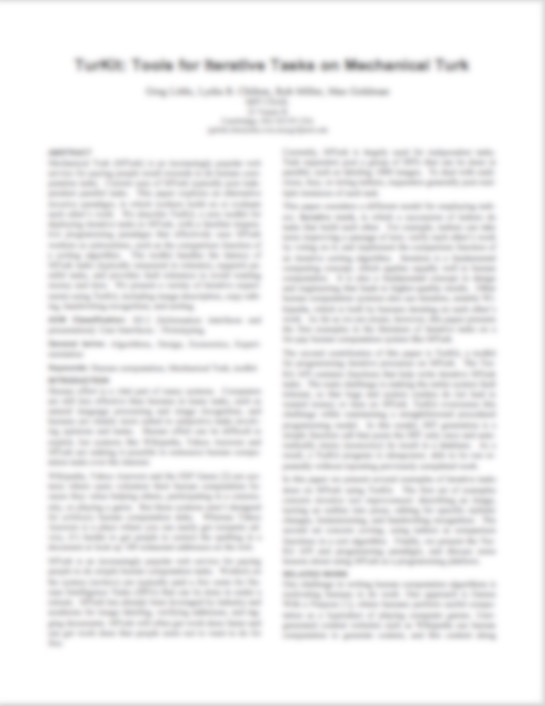 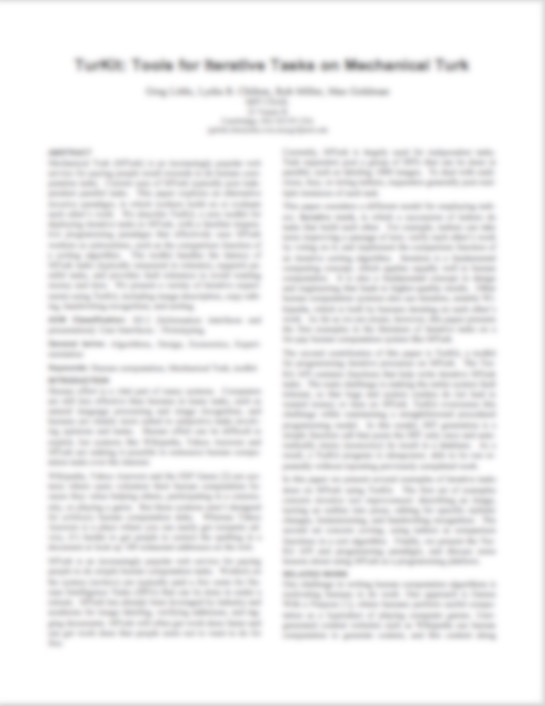 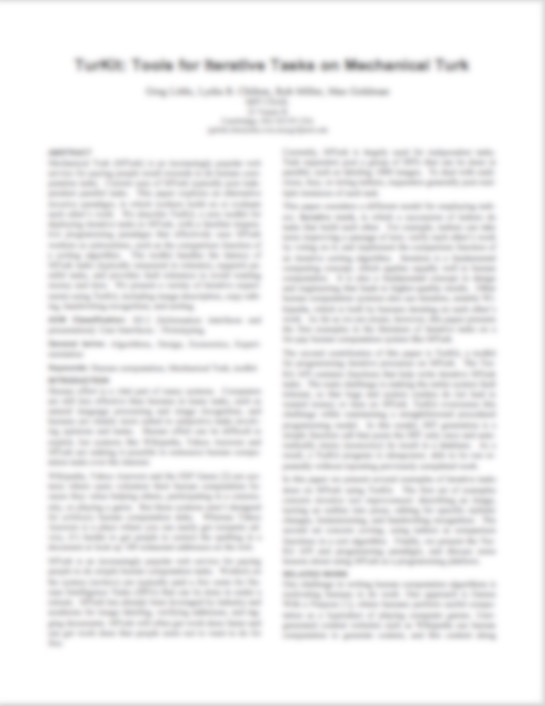 Aniket Kittur
HCII CMU
Pittsburgh, PA
nkittur@cs.cmu.edu
75
75
Tacit Knowledge
[Speaker Notes: Session Creation governed by tacit knowledge.
For example, there were 4 papers that would make a great session 
But, they all have the same author. 
Before this example, nobody bothered to write down this rule. 
But now that it’s been identified, we have to adapt.
So to accommodate this tacit knowledge, we have to put experts in control of the workflow.]
Previous Session Creation Process
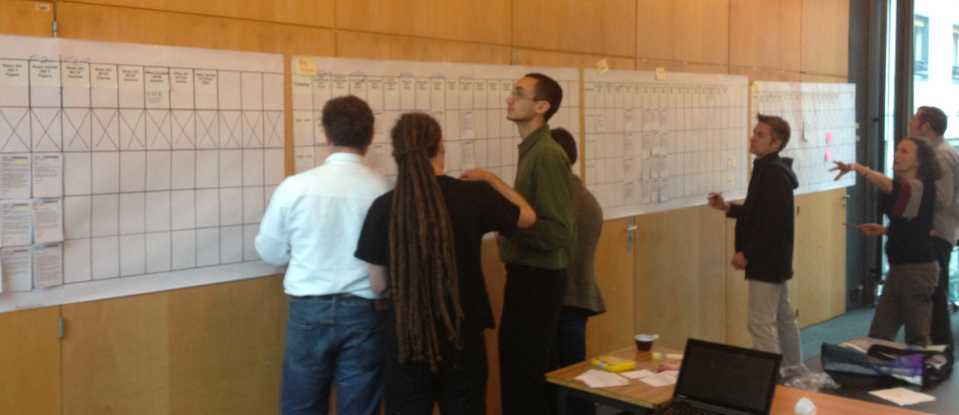 Can we parallelize session creation
but leave experts collectively in control?
6-8 Hours
76
[Speaker Notes: Previously, the process was entirely human-driven.
The PC would get together in a room and shuffle papers around until they created the sessions.
This way the experts are in control and can use their tacit knowledge.

But it takes 6-8 hours.
it hard to parallelize. 

So, can we parallelize session creation but leave experts collectively in control?]
Frenzy: Social Data Organization for Experts
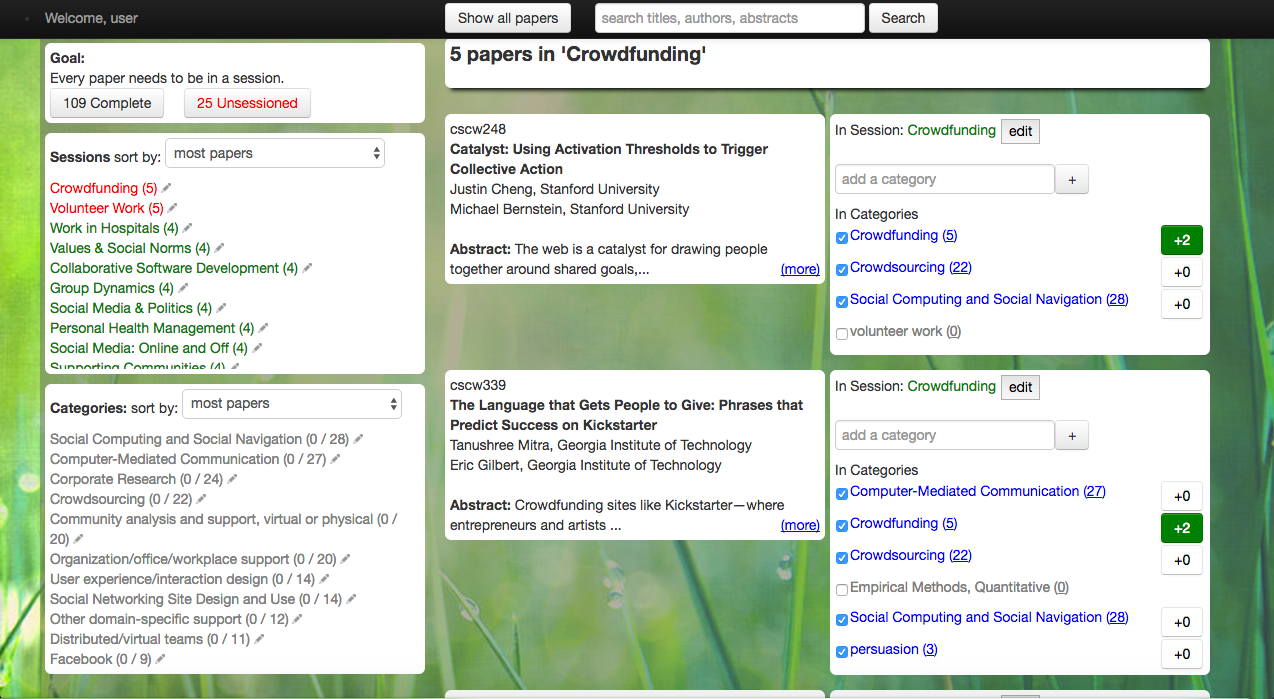 Like Twitter
All the papers are searchable
All the tasks are available
Other people’s work updates in real time
Experts in control
No task assignment
No inference of tree structure
77
[Speaker Notes: Frenzy takes a social approach.
The interface looks and feels like Twitter.]
Adaptive Mechanism: Goals + Scaffolding
Microtasks
Goal 1
Every paper needs 
to be in a session
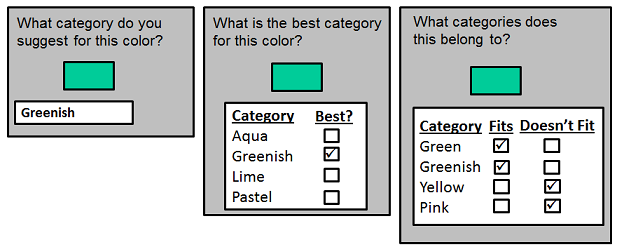 Goal 2
Every session needs 
4 papers
Label
Vote
Categorize
Goals are global constraints allow 
adaptation to tacit knowledge
78
[Speaker Notes: The adaptive mechanism behind Frenzy is goals and scaffolding.

Frenzy provide the experts with global goals, such as:
Every paper needs to be in a session
Every session needs 4 papers

To help reach this goal, Frenzy provides microtasks experts can do. 
Goals are global constraints that allow adaptation to tacit knowledge.

Leaves room for emerging constraints, like “The Niki Kittur sessIon” created]
Goals + Scaffolding
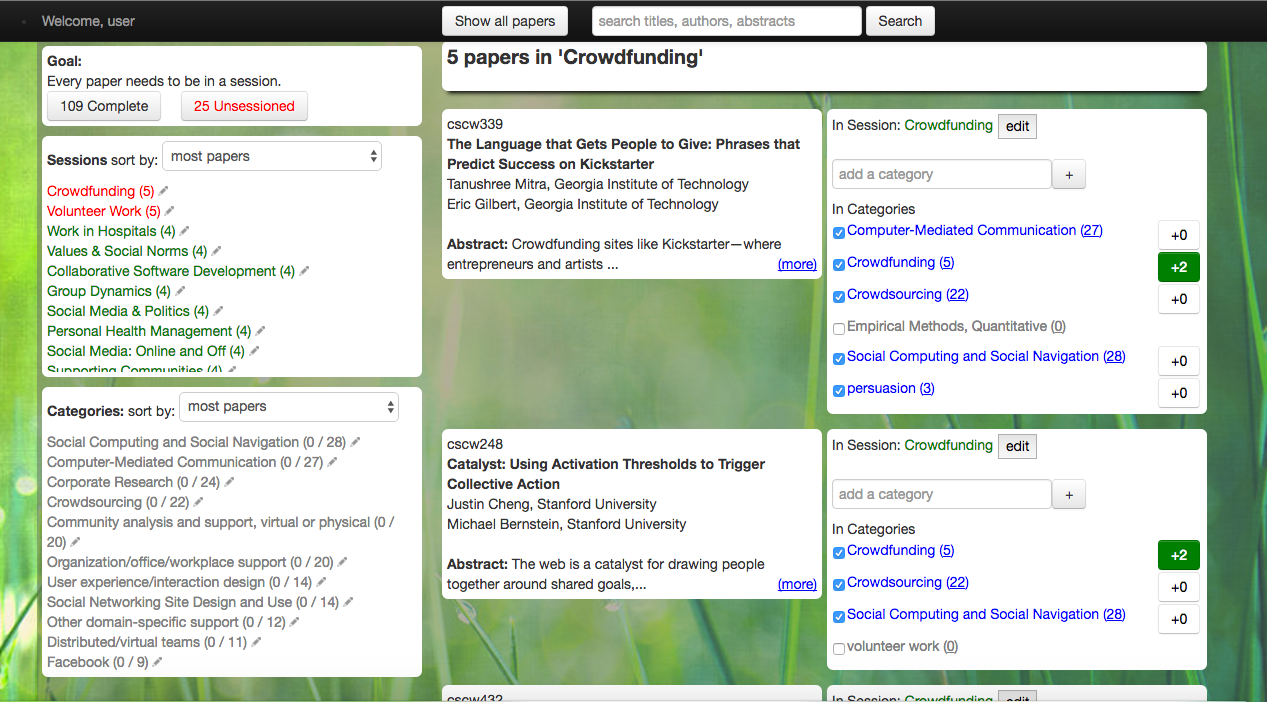 Global view of the data
Sessions that violate constraints are red.
Clicking on them directs attention  to papers that need work.
79
[Speaker Notes: In the goals section of Frenzy, experts see a global view of the data.
Sessions that violate contstraints are in red.
Clicking on them will search for papers that need work.
Frenzy directs attention without explicitly assigning tasks]
Goals + Scaffolding 1
Socially Embedded Microtasks
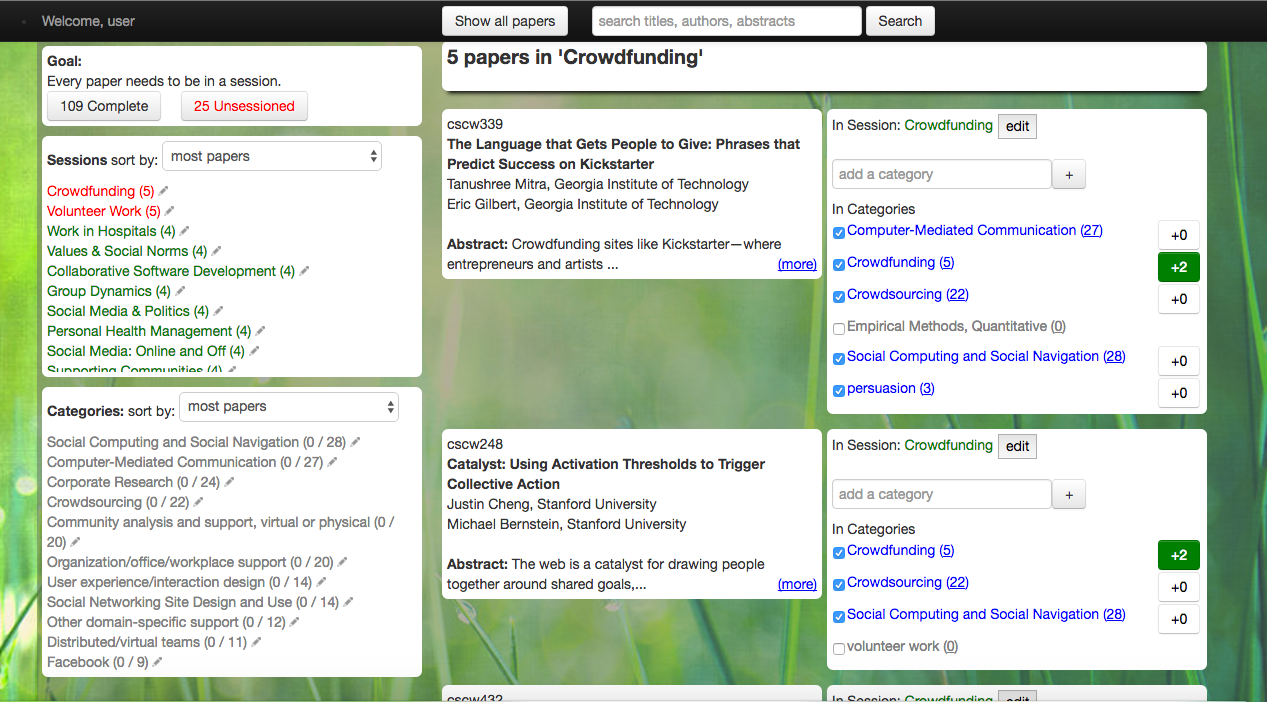 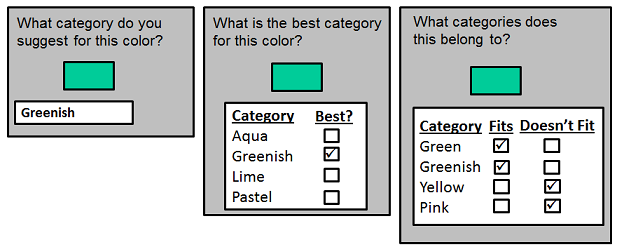 Single Paper
Microtasks
Label
Vote
Categorize
80
80
[Speaker Notes: To help reach the goal, Frenzy has scaffolding - First
It has microtasks, but they’re socially embedded.

Each item in the feed shows one paper,
And associated microtasks.

These are actually the same microtasks from Cascade, 
They look completely different, but they are socially embedded, but they are still
Label, vote, categorize.]
Goals + Scaffolding 2
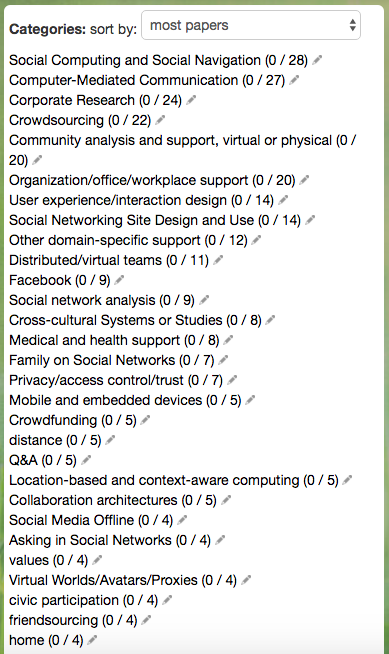 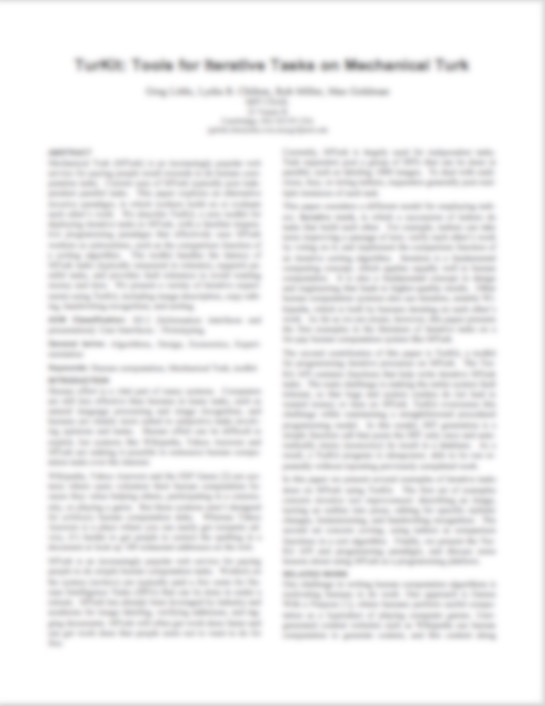 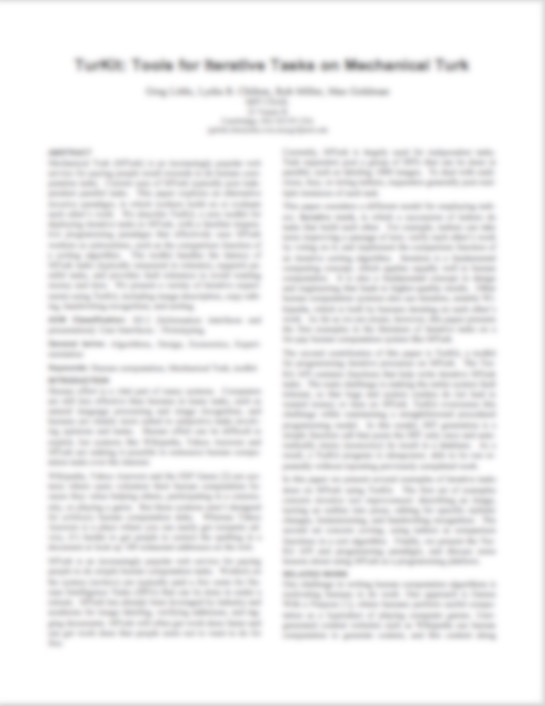 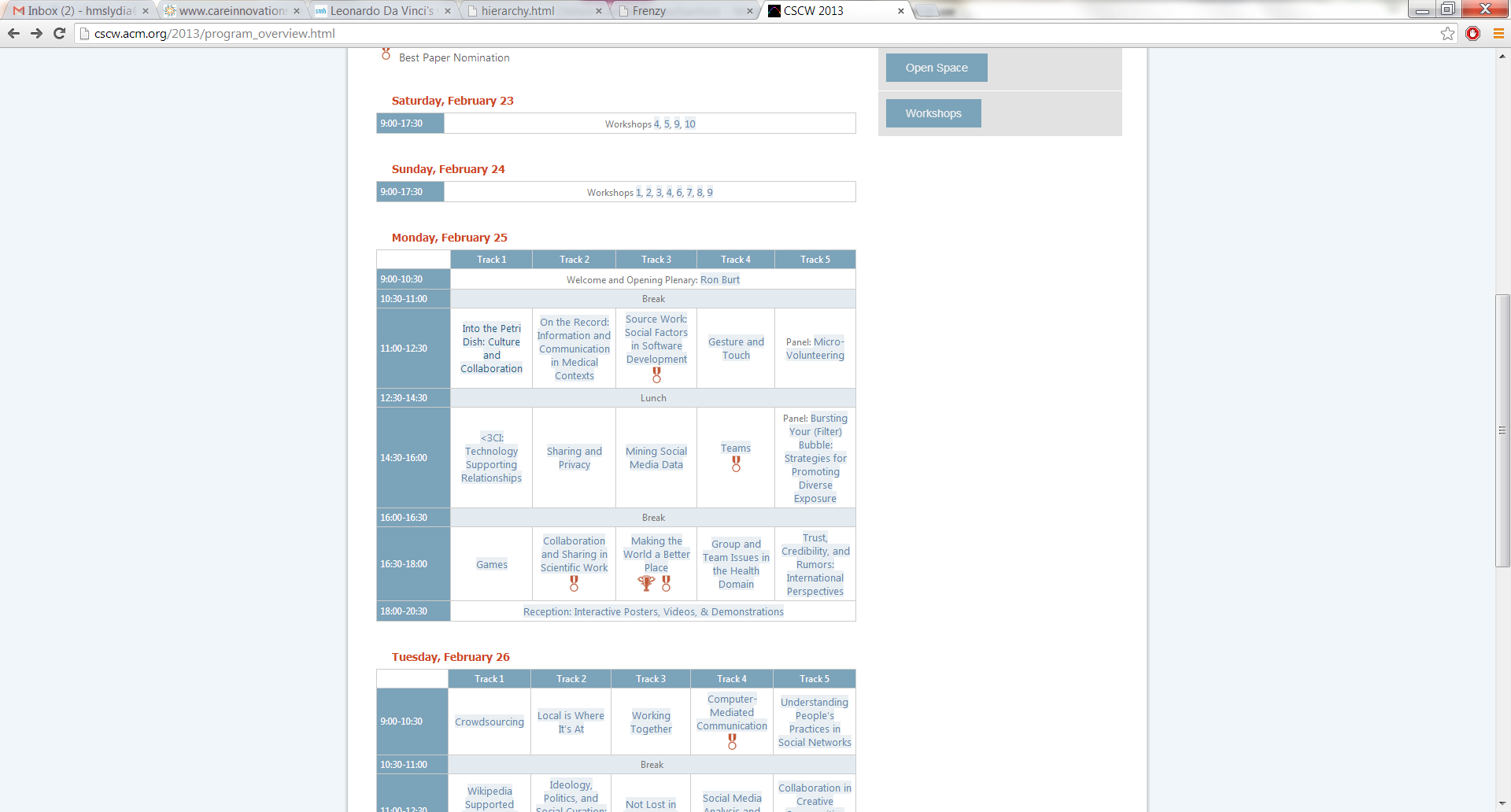 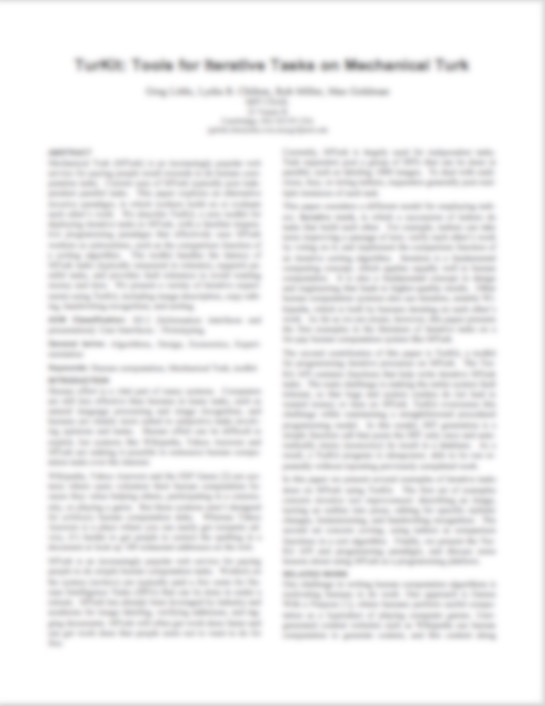 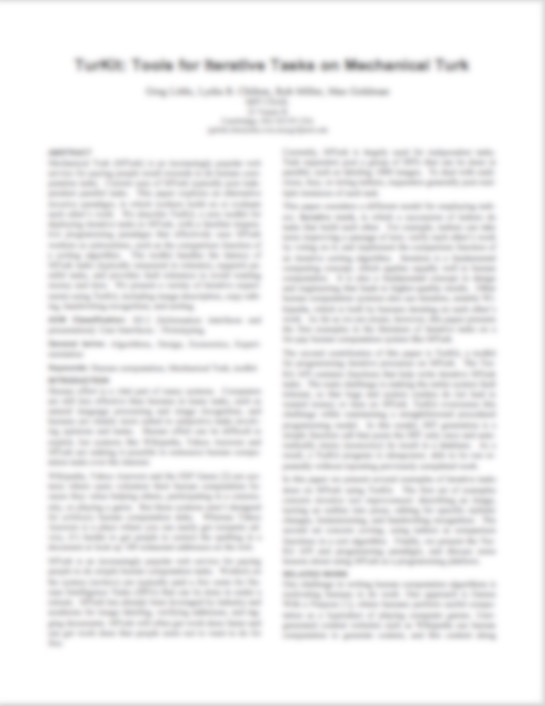 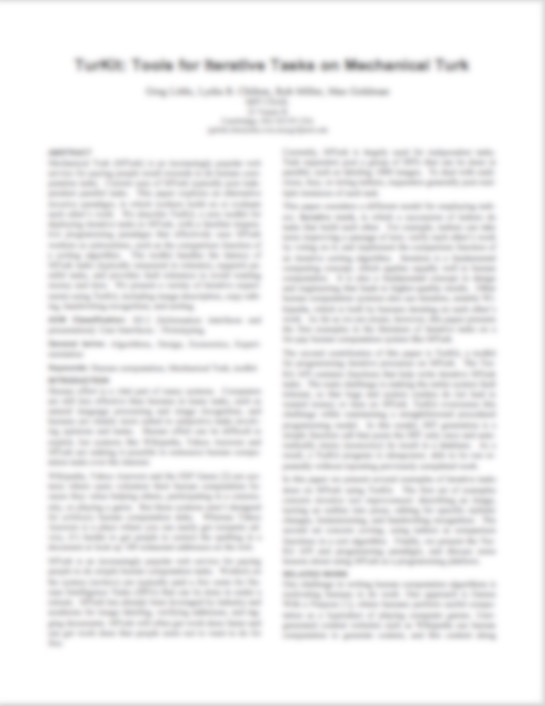 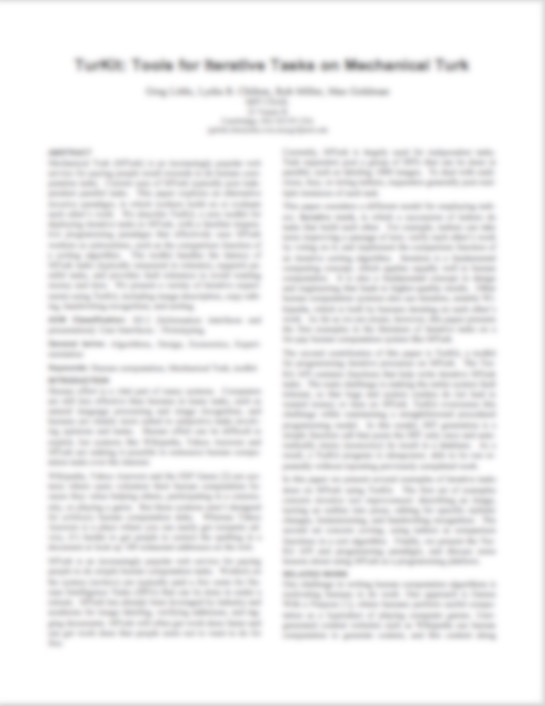 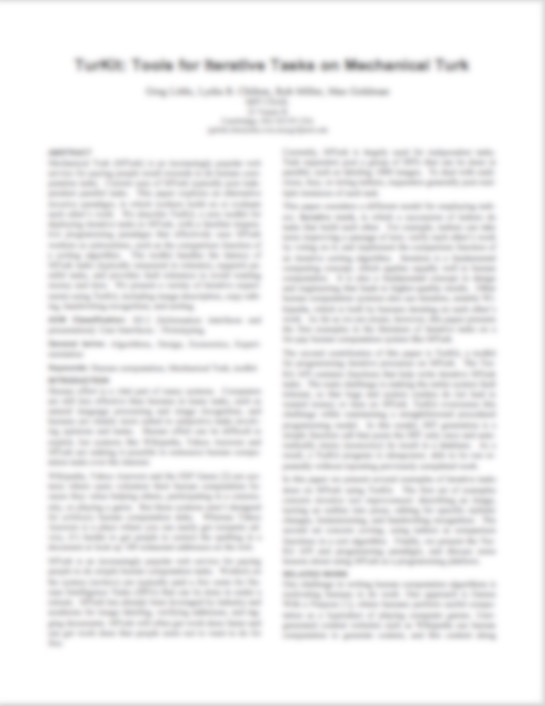 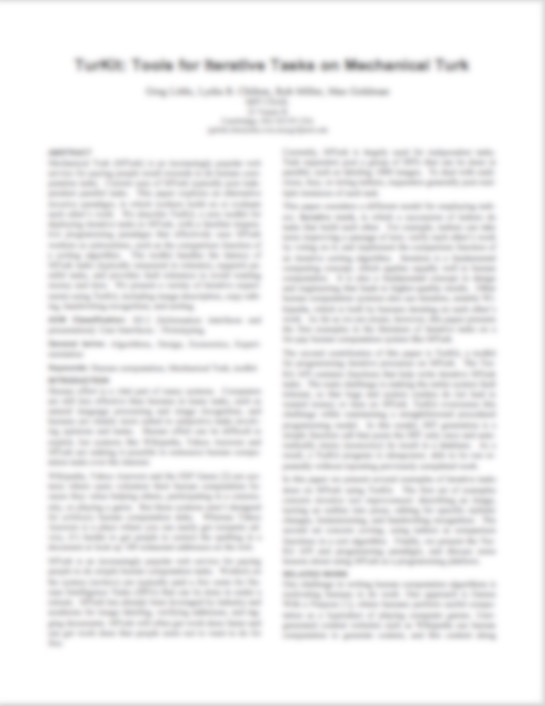 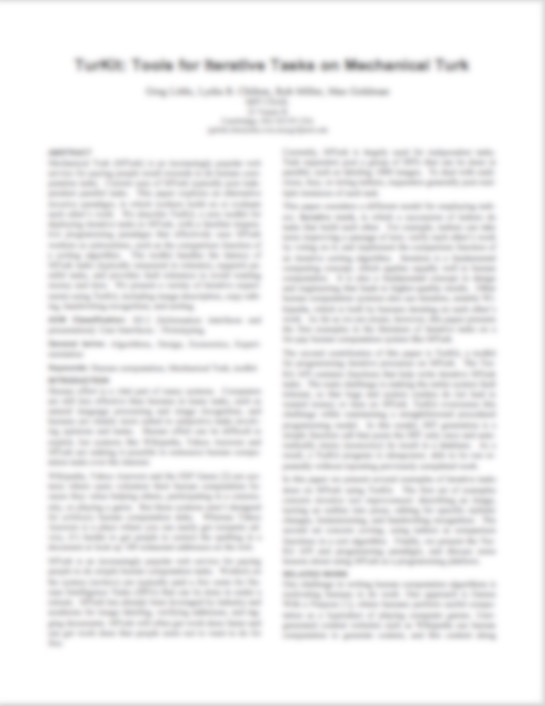 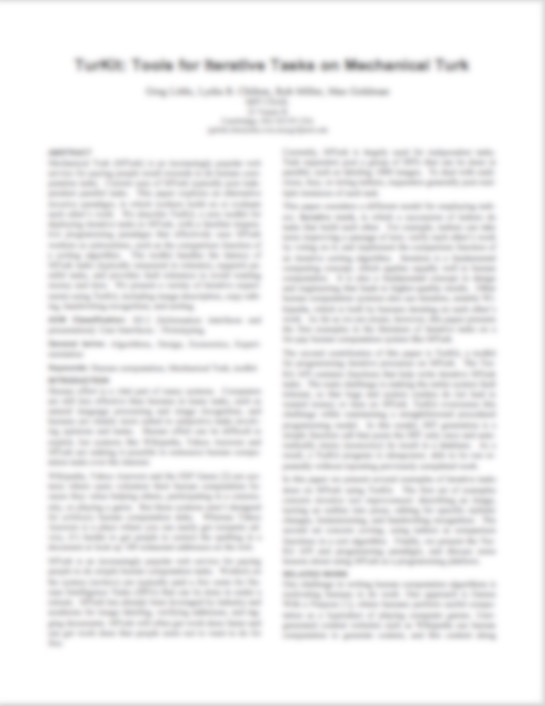 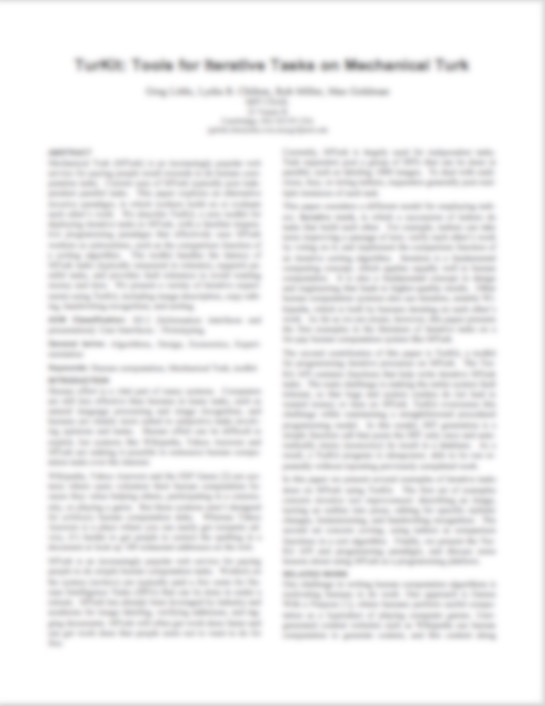 Flare and Focus
81
[Speaker Notes: The overall goal of creating session is too hard, too constrained,
So we add another type of scaffolding: Flare and focus.

Generate many potential categories before meeting the hard constraint.
This is an easier and intermediate step because unlike sessions, categories can be of any size, and can overlap.]
Frenzy Evaluation
before
using Frenzy
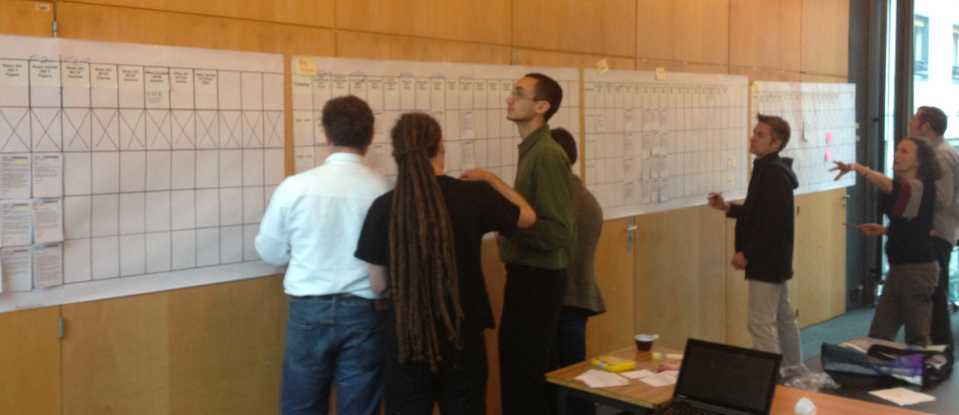 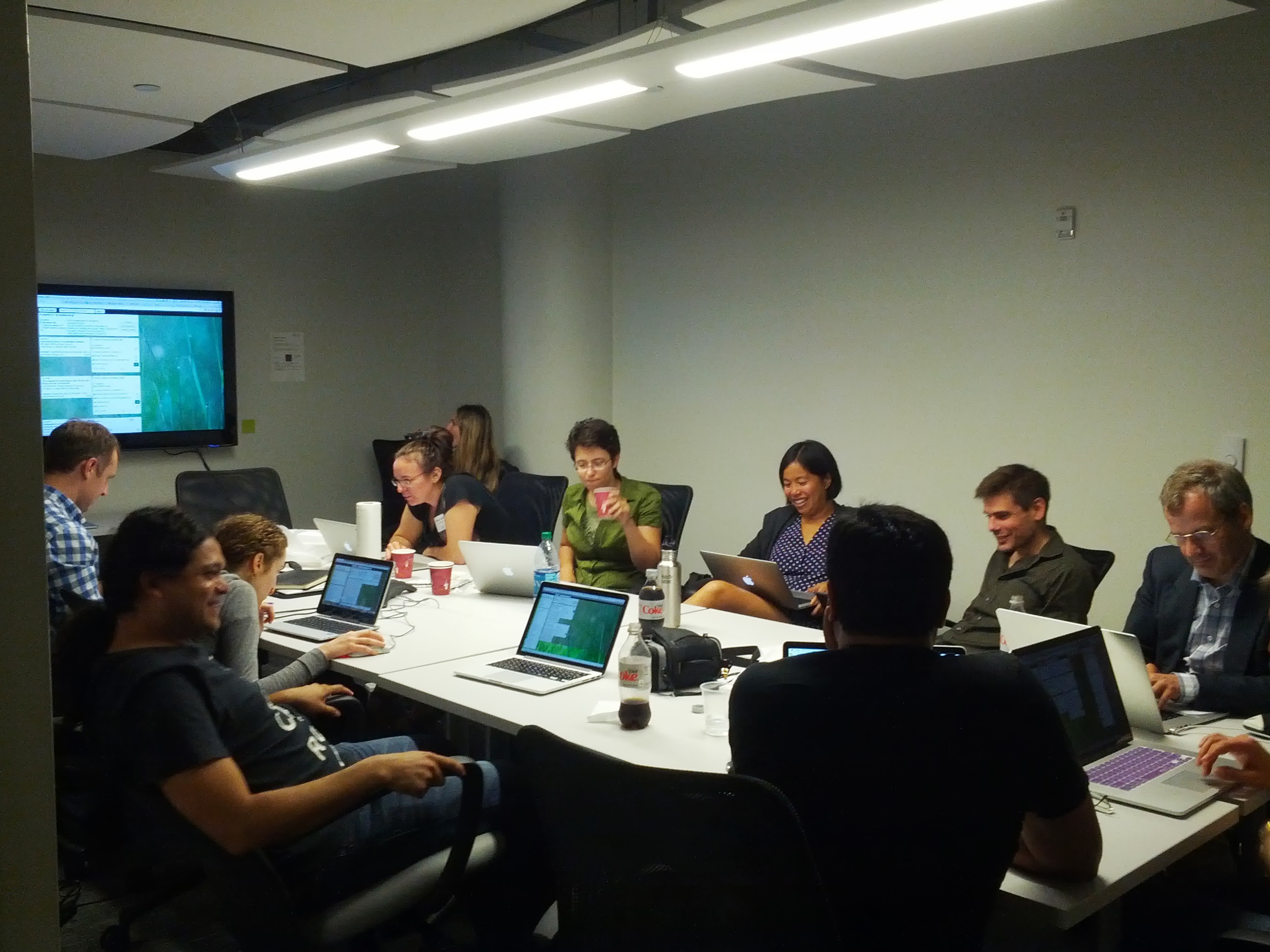 6-8 hours
88 minutes
[Speaker Notes: I evaluated Frenzy at CSCW.
Before, session making took 6-8 hours in wall clock time. 
At CSCW, it took only 88 minutes.

The PC chair had to personally vouch for the quality of the sessions, and Frenzy was only over when the PC chair deemed the quality equal to previous years.]
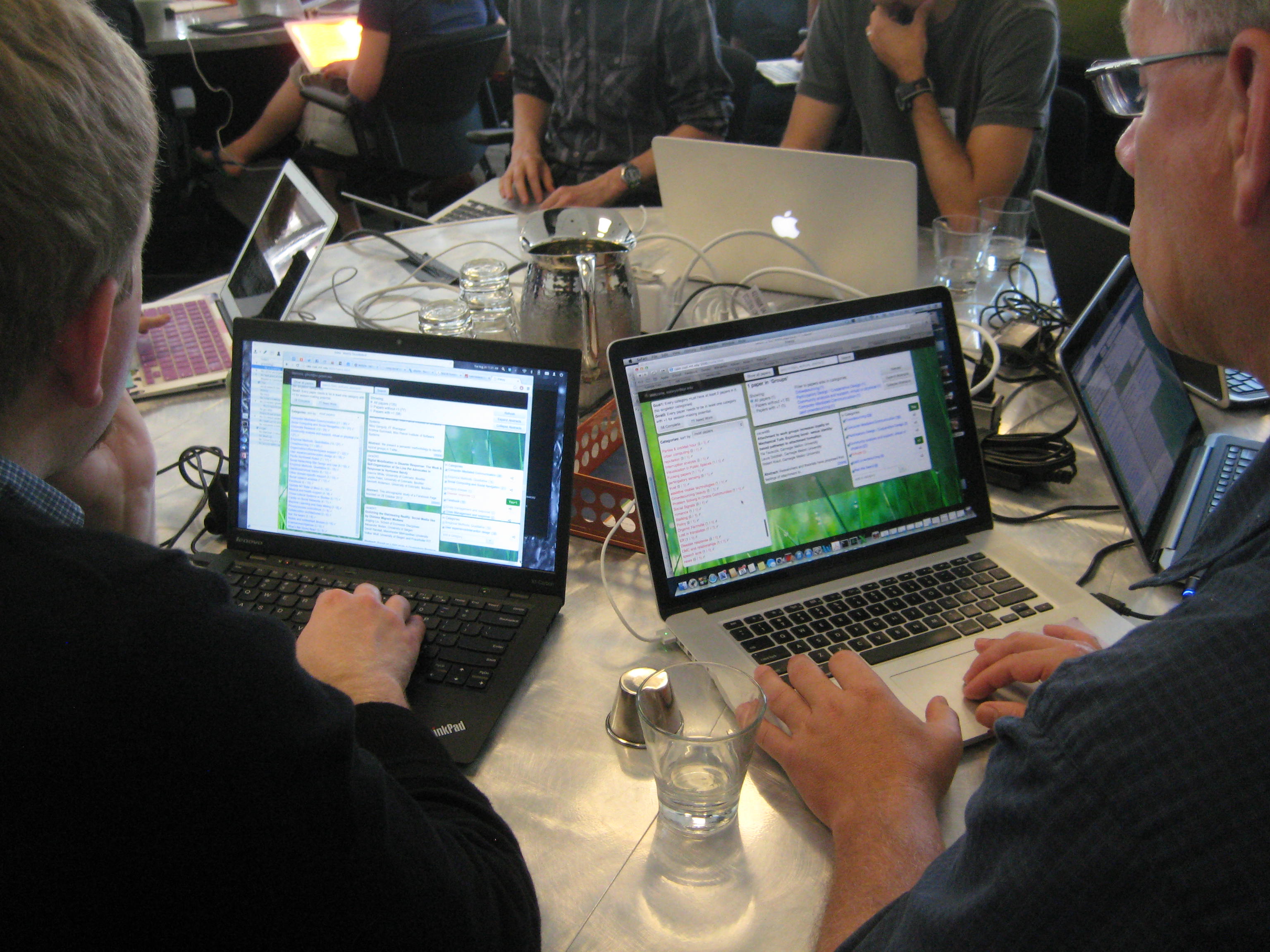 60 Experts Collaborating Simultaneously
[Speaker Notes: A lot of these gains are coming from parallelization
Frenzy got 60 experts collaborating simultaneously each with their own view of the data, but working towards a common goal.]
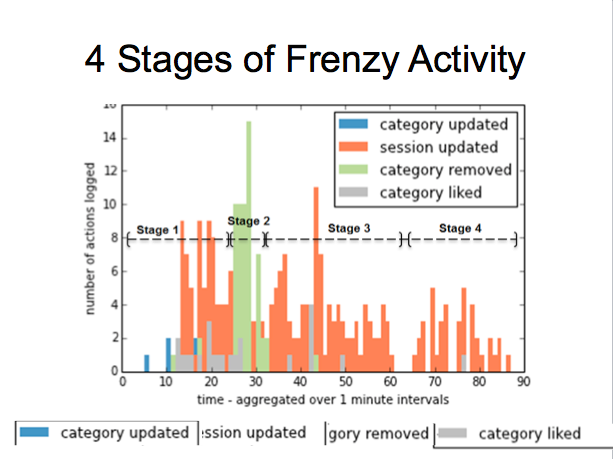 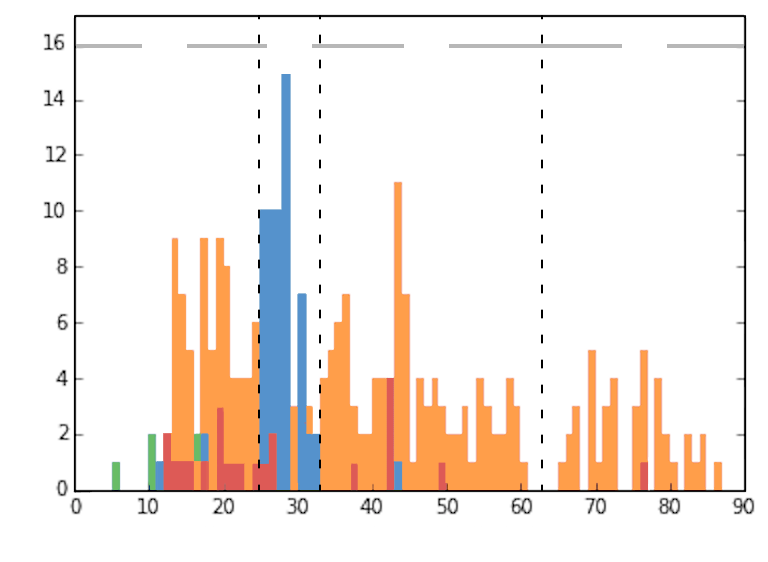 1
2
3
4
number of actions
time (minutes)
category updated
session updated
category removed
category liked
[Speaker Notes: I looked at activity during Frenzy to see
How was that 88 minutes used.
There were 4 stages.]
1. Make Obvious Sessions
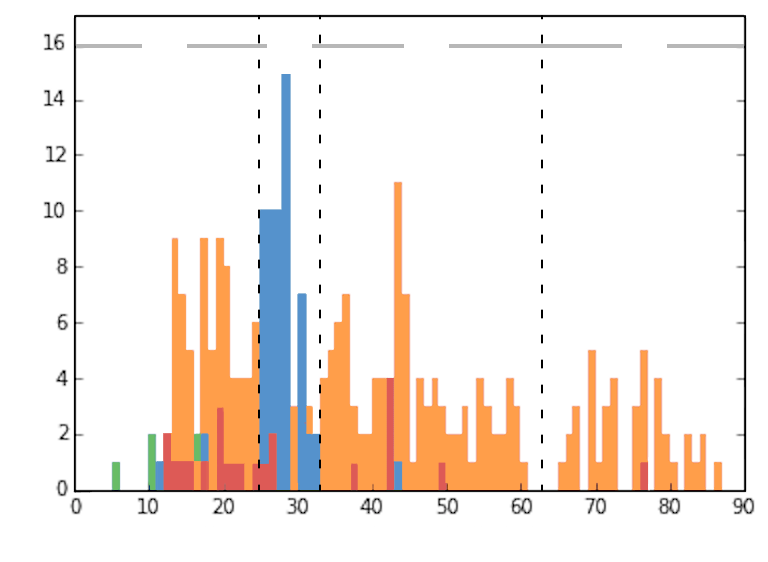 1
2
3
4
number of actions
time (minutes)
category updated
session updated
category removed
category liked
[Speaker Notes: First making obvious sessions from categories]
2. Remove Clutter
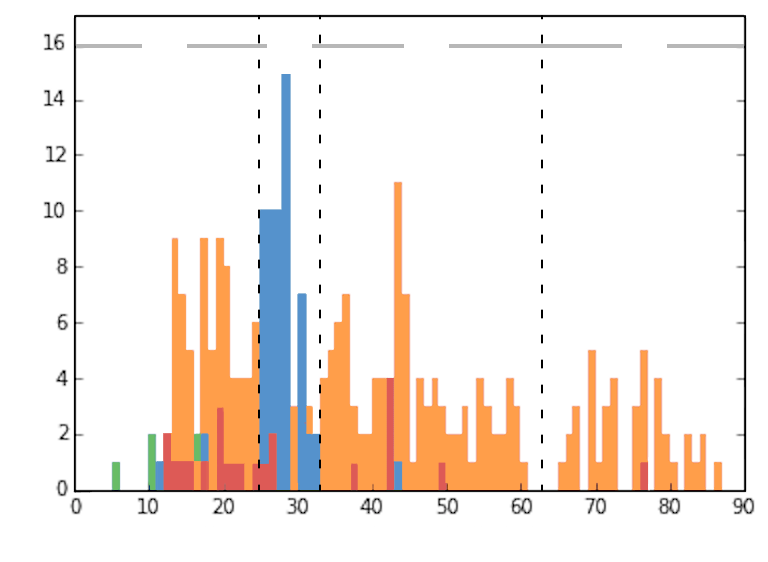 1
2
3
4
number of actions
time (minutes)
category updated
session updated
category removed
category liked
[Speaker Notes: Next removing the useless categories to help focus on the good ones.]
3. Adapt to Ill-Defined Constraints
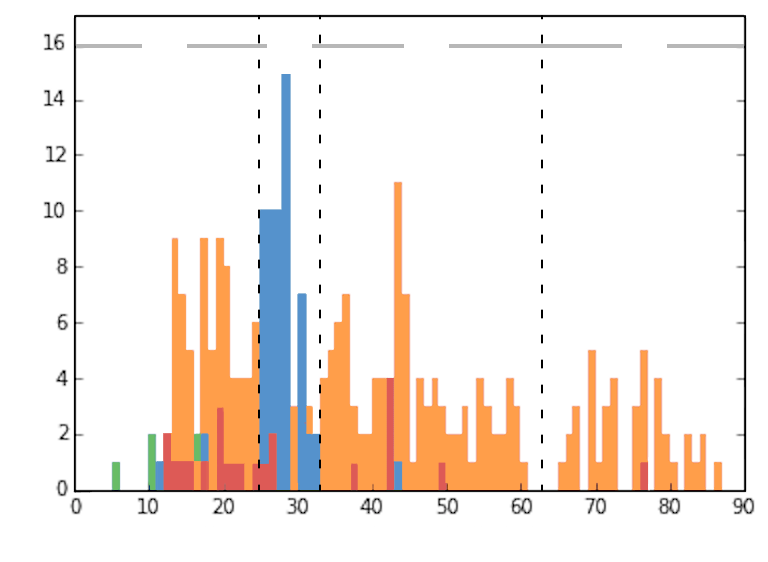 1
2
3
4
number of actions
time (minutes)
category updated
session updated
category removed
category liked
[Speaker Notes: Next tacit knowledge came into play.
Experts noticed ill-defined constraints, like “The Niki Kittur session”, broke them apart and found new homes for them.
Sometimes the PC had to talk to each other to make sure they were doing the right thing.]
4. Creativity for Misfit Papers
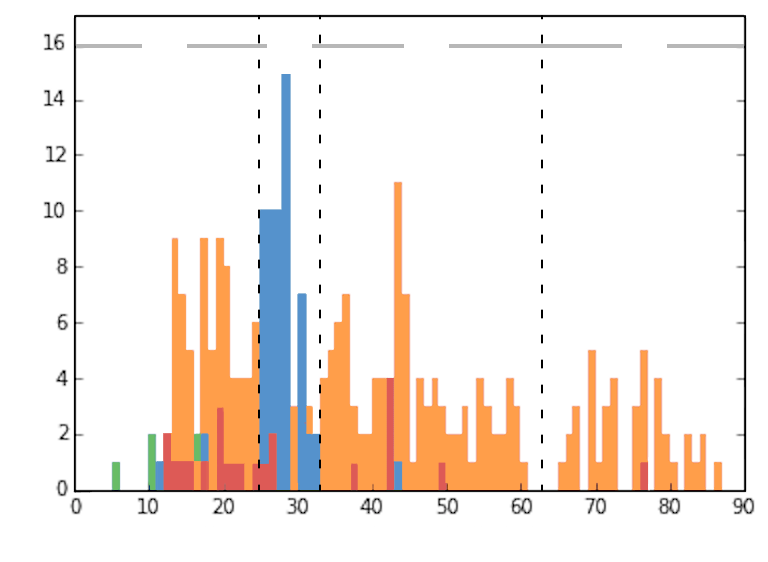 1
2
3
4
number of actions
time (minutes)
category updated
session updated
category removed
category liked
[Speaker Notes: Lastly, the PC had to find creative solutions for the misfit papers.
Those last few that don’t really fit anywhere.
The experts were mostly talking to each other, brainstorming new categories, then entering them into frenzy.]
Frenzy Summary
Social platform with Cascade microtasks puts experts in control of the workflow




Goals with scaffolding directs experts attention and allows adaptation to tacit knowledge
Single data item
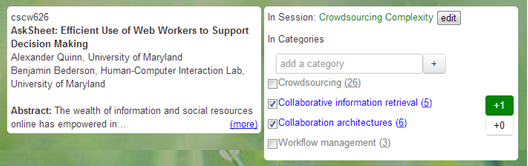 Label
Vote
Categorize
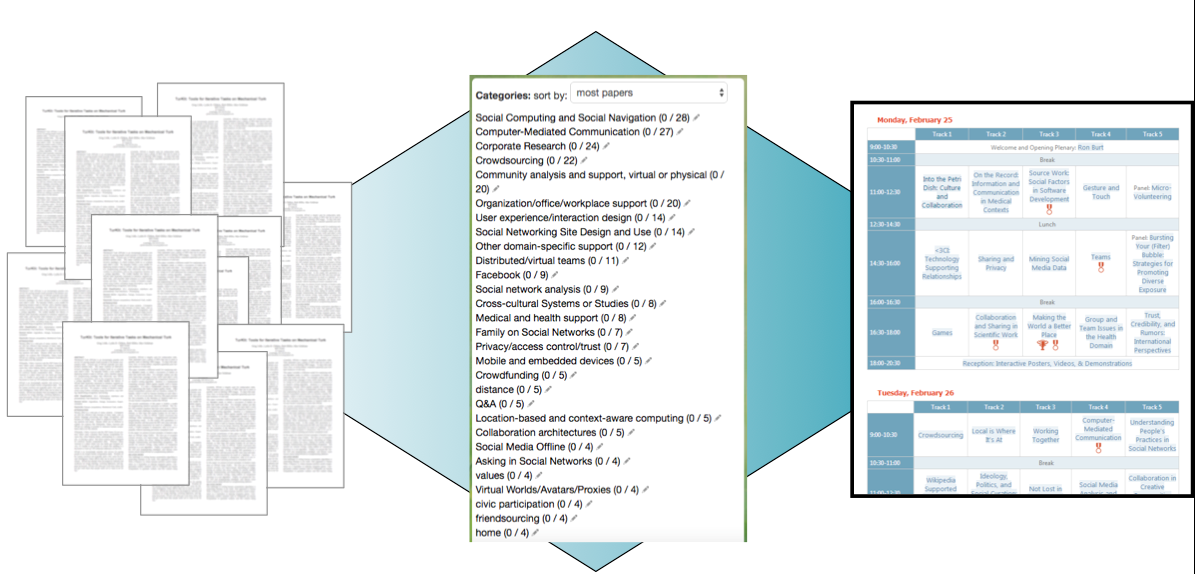 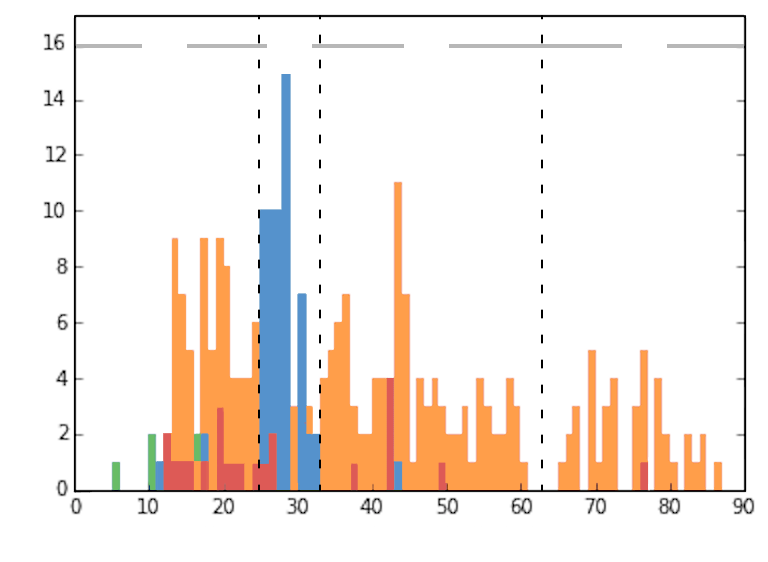 1
2
3
4
89
[Speaker Notes: Frenzy is a social platform that puts experts in control of the workflow
It gets experts to converge on a solution by providing goals with feedback. 
This directs attention rather than dictating where to work.
And adapts to tacit knowledge and newly discovered constraints.

But there was this stage that needed creativity that wasn’t very parallelizable…]
Ongoing work
Challenge: Can we decompose creativity into microtasks?
90
[Speaker Notes: The biggest open question in crowdsourcing is how do we decompose creativity into microtasks.

I’m going to present early results from ongoing work.]
Outline
1
TurKit
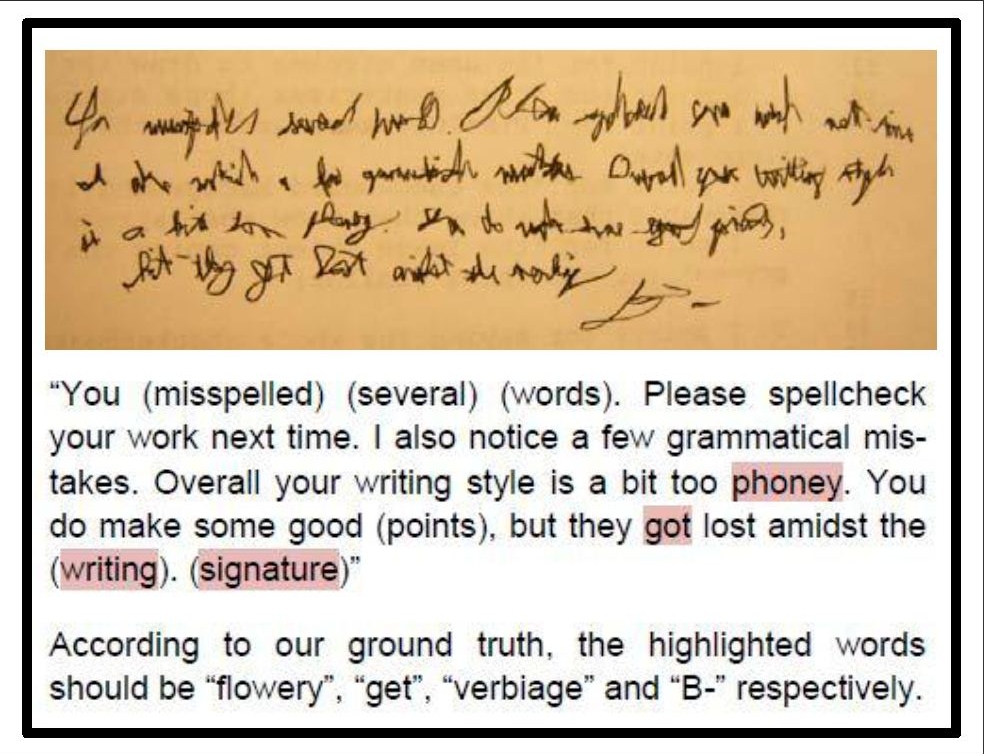 Problems too hard for one person
2
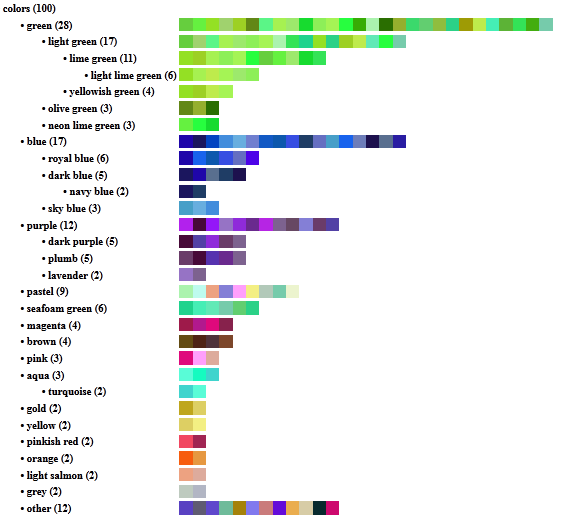 Cascade
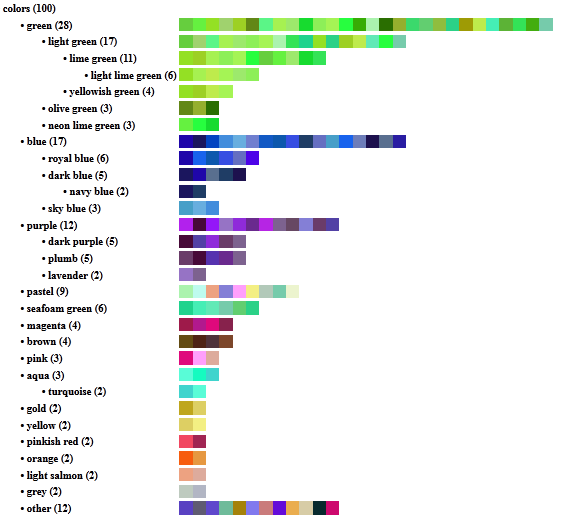 Problems too big for one person
3
Frenzy
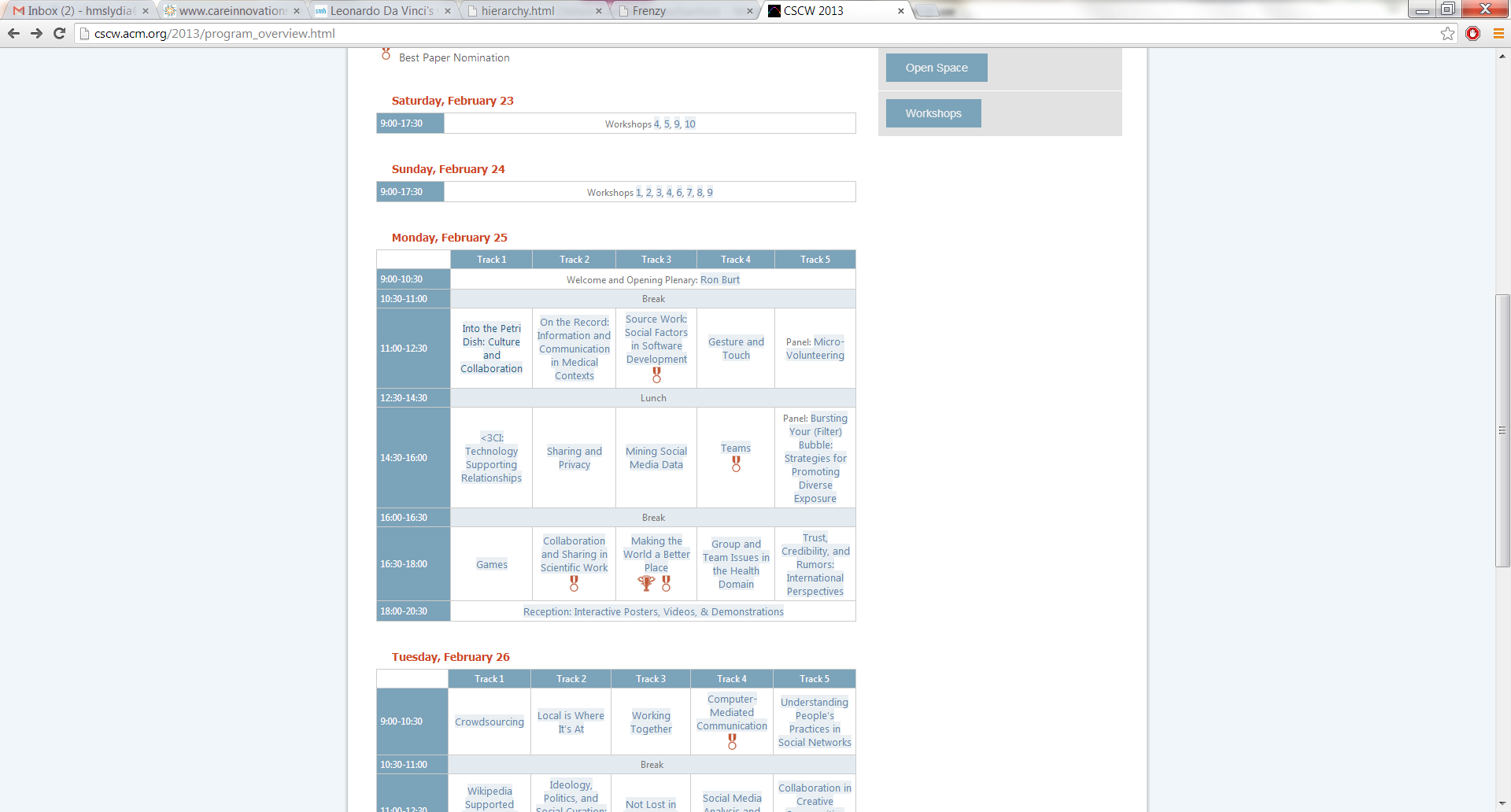 Problems too ill-defined to automate
4
HumorTools
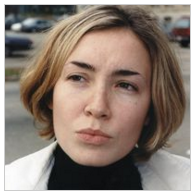 Problems that require creativity
91
[Speaker Notes: This is the final project I’m going to talk about.]
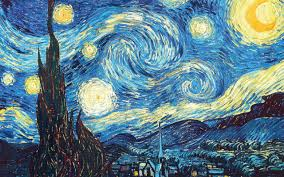 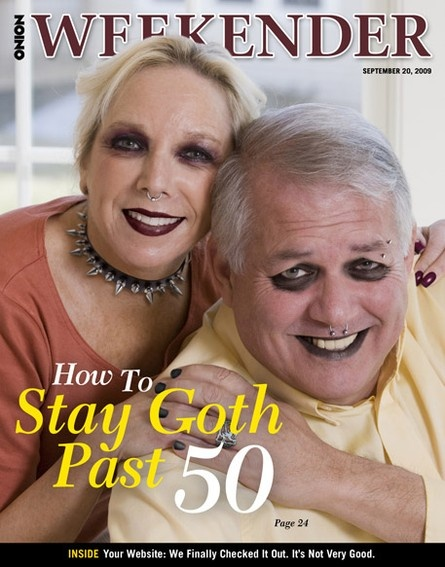 What type of creative artifact should we decompose first?
E = mc2
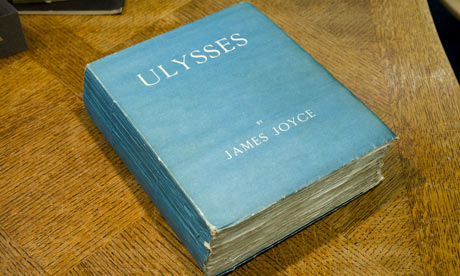 92
[Speaker Notes: Creativity takes on many forms – art, science, literature, and humor. 
PAUSE
If we are going decompose the creation of a creative artifact, 
we should select a domain where we can most easily experiment with it.

So what type of creative artifcat should we decompose first?]
Humor
93
[Speaker Notes: I chose humor. 
This is strategic.
Let me tell you why.]
Properties of Humor
Creative
Novel - something you’ve never seen before
Hard - not something you’d obviously think of

Suited for Experimentation
Short - can iterate on it quickly
Expert examples to learn from
94
[Speaker Notes: Writing jokes is clearly creative.
Jokes are novel – you’ve never heard it before
Jokes are hard – it’s not something you’d obviously think of

Humor is well-suited to experimentation
Short so we can iterate on it quickly
There are lots of expert examples to learn from]
Approach To Decomposing Humor
Examples + Theory
Model + System + Study
95
[Speaker Notes: Humanity has been wondering about humor for over 2,000 years, so I’m obviously not go to start from scratch.
My approach is to mine lots of examples and theories, and build a system that embodies them.
It basically takes descriptive theories and turns them into generative theories.]
Examples
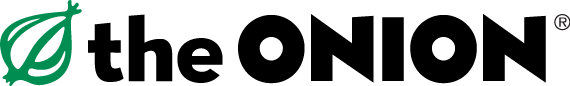 American Voices
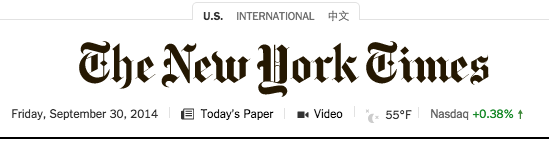 Input
Friday September 30, 2014
People Bending iPhones At Apple Stores
“I can’t believe people would just walk into an Apple store and start breaking things like it’s a Best Buy.”
Output
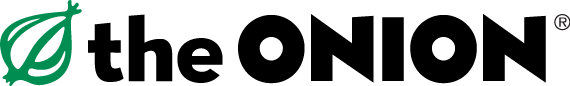 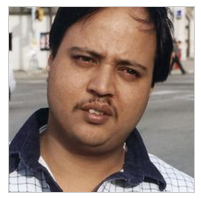 96
[Speaker Notes: For examples, I decided to narrow in on one very special form of humor. 
It’s made by The Onion, called American Voices.
It takes real news headlines like this one: 
“People Bending iPhones At Apple Stores”
And The Onion write fake man-on-the-street style responses:

What’s special about this is that the headline and joke represent input and output pairs that we can study.]
Theory
Books on humor by philosophers, linguists, comedians
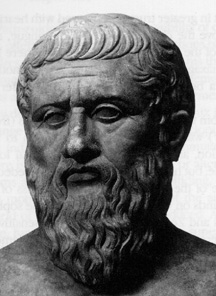 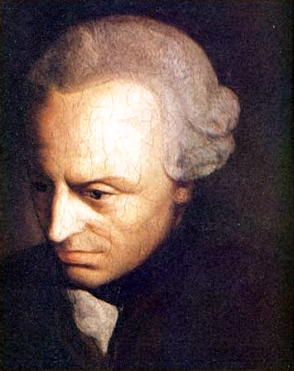 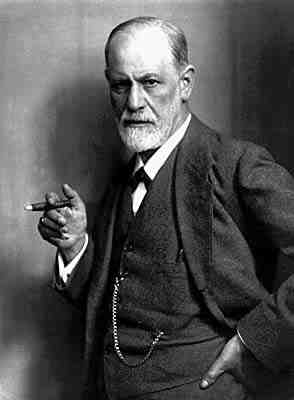 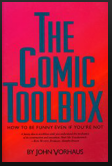 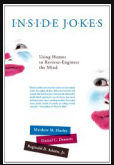 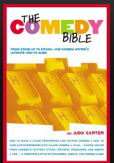 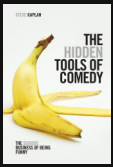 Associations
Expectation Violation
97
[Speaker Notes: But what are we going to going to analyze these jokes for?
Well, I distilled a lot of books on humor by philosophers, linguists, and comedians, and two ideas kept coming up:
Associations
Expectation Violation.]
Satisfying a Constraintby searching a space of associations
Model
Headline
Best Buy
Apple
Best Buy
Broken Displays
Associations
Insult
Alternative
ExpectationViolation
Bait-and-Switch
Unexpected
Angle
Sarcasm
Joke
98
[Speaker Notes: I prototyped a number of different generative models of humor, I settled on this model:
Satisfying a constraint by search a space of associations.
Expectation Violations is a goal. But it’s too hard to hit right off the bat.
So I use associations to search for possible ways to violate expectations.
By looking at examples, I found concrete mechanisms that could be applied. For example,
Apple Store to Best Buy are Alternatives. That’s one type of association
Best Best to Broken Displays is an Insult. That’s a different type of association.

And there are multiple types of expectation violation. 
Let me explain each of those.]
Expectation Violation #1
People Bending iPhones At Apple Stores
Bait: Expectation: This is bad.
Switch: Insult: Best Buy sucks.
Bait-and-Switch
I can’t believe people would just walk into an Apple store and start breaking things like it’s a Best Buy.
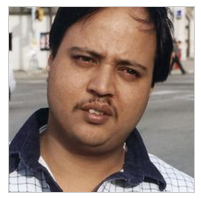 99
[Speaker Notes: In the Best buy joke, it starts my aggressing with your expectation. This is horrible, I can’t believe it.
Then at the last minute, it switches to be a Best Buy insult. 

I call this “bait-and-switch”.]
Expectation Violation #2
Stephen Hawking: AI Could Spell the End for Mankind
Inspired by the film Transcendence, Stephen Hawking wrote that is a mistake to dismiss the threat of AI.
Unexpected
Angle
Expected Focus: End for Mankind
Unexpected Focus: Transcendence
“So did he think Transcendence was good, or what?”
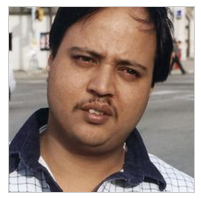 100
[Speaker Notes: For another example of Violation Mechanisms, here’s a different joke.
The headline is HEALDINE
The Onion writes: “So did he think Transcendence was good, or what?”
You expect the focus to be the end for Mankind, and how horrible that would be.
But instead, the focus is on the movie.]
Expectation Violation #3
Mick Jagger Blamed for Brazil’s World Cup Defeat
Sarcasm
“There is absolutely no other explanation.”
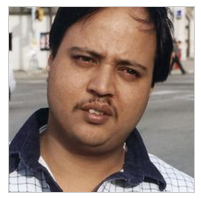 101
[Speaker Notes: Lastly is sarcasm. Which hardly needs to be explained.]
HumorToolsAdaptive Workflow
Headline
Aspects
Apply microtasks to the headline
Until you can find a way of violating an expectation
Follow your train of thought, until you get stuck, then backtrack

Not yet crowdsourced
But it is decomposed into microtasks
Expected Reactions
Associations
Violation Mechanism
Prototype & Test
Joke
102
[Speaker Notes: I built a system called HumorTools that teaches people the microtasks for creating humor and helps them follow them.
The general guideline is that you 
Apply microtasks…
Find a way of violating an expectation
There are a lot of options, so just follow your train of thought until you get stuck, then backtrack.]
HumorTools Interface
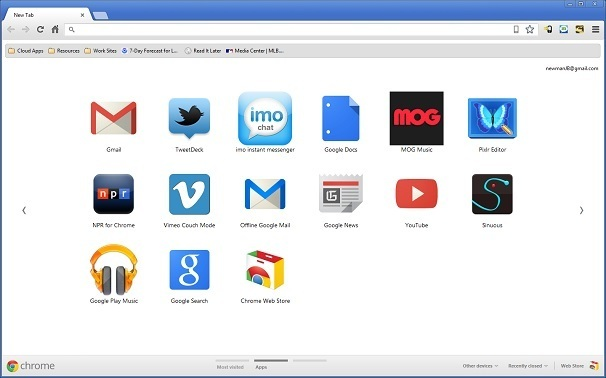 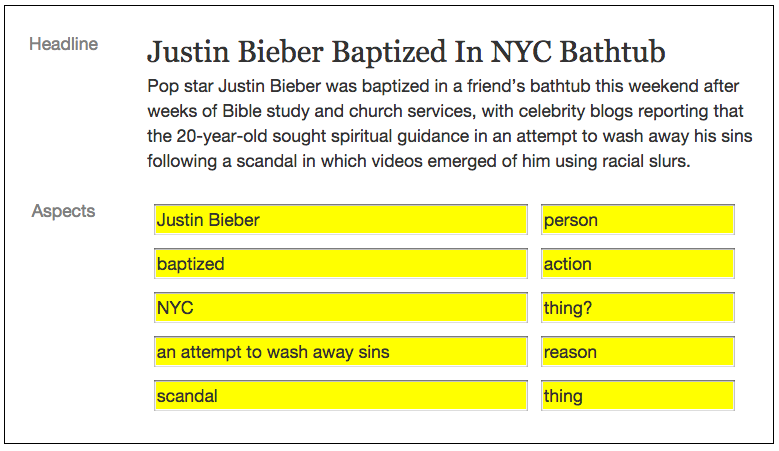 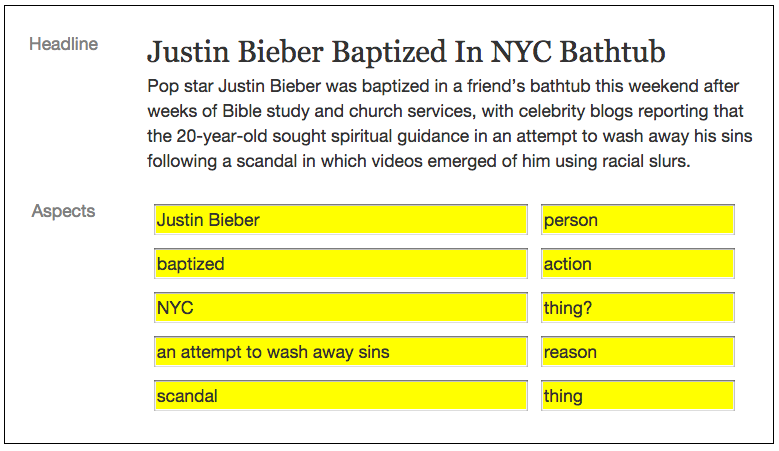 Justin Bieber was baptized this weekend in an attempt to wash away his sins following a scandal in which the singer appears in videos uses racial slurs
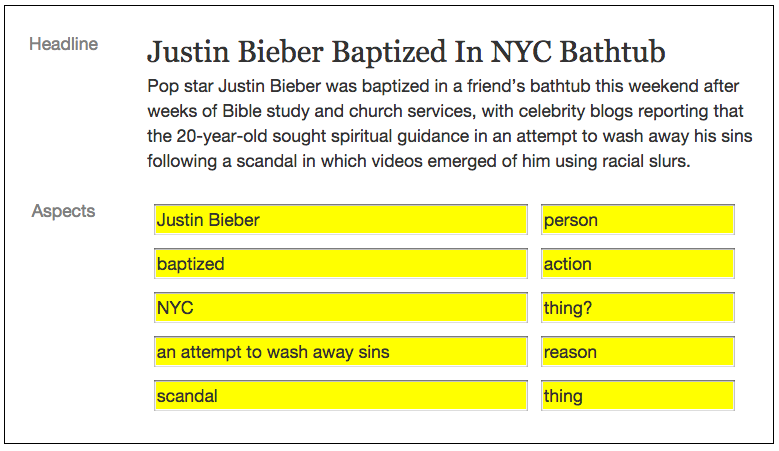 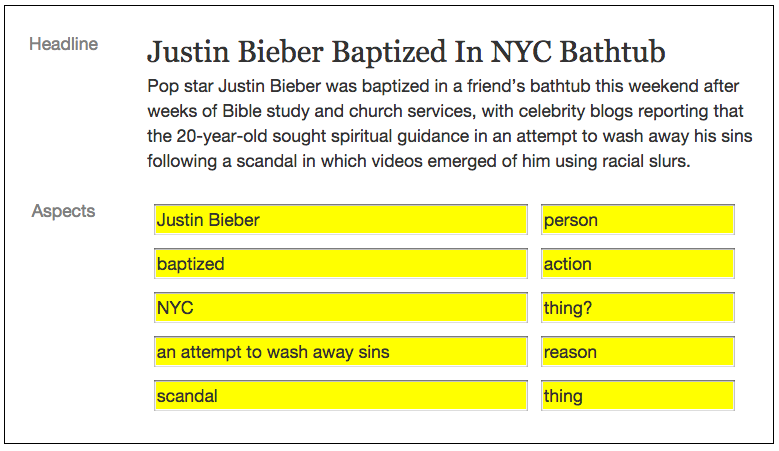 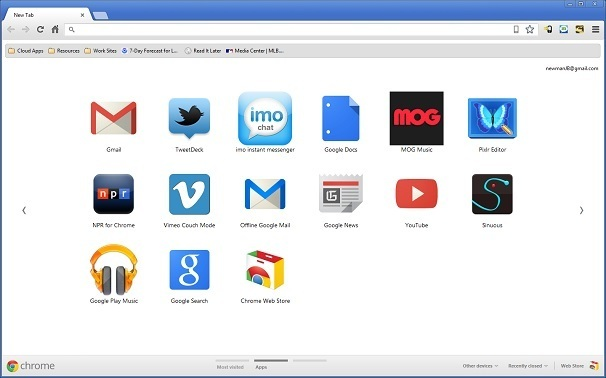 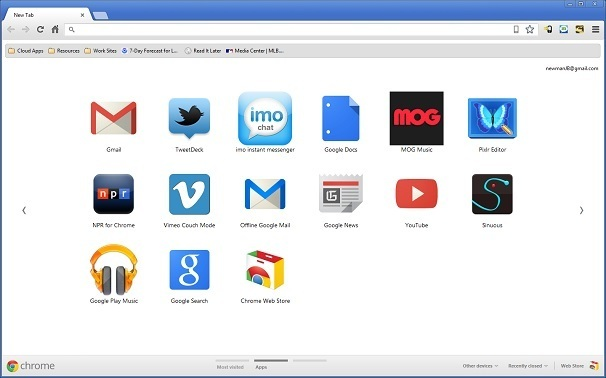 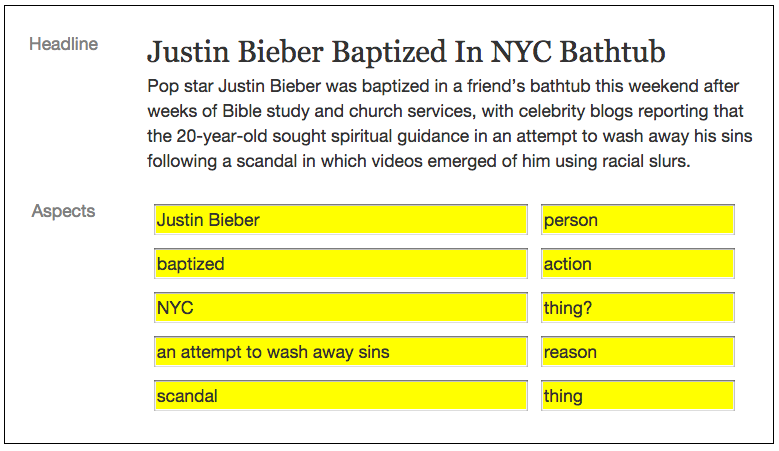 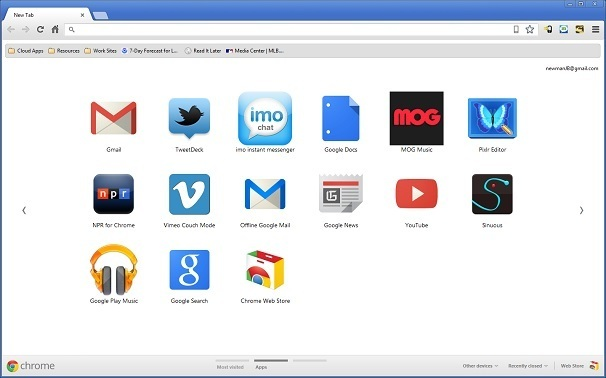 103
[Speaker Notes: Here is what one real user interface looks like: 
This asks users to decompose a headline into aspects.
There are 20 of microtasks.. 
It’s too big to show you all of it. 
Instead, let me walk you through an example that illustrates the process.]
Justin Bieber Baptized In NYC Bathtub
Headline
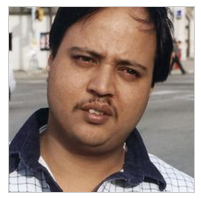 Joke
104
[Speaker Notes: We start with the headline 
Justin Bieber Basptized in NYC Bathtub]
Justin Bieber Baptized In NYC Bathtub
Headline
Justin Bieber
Baptized
Bathtub
Headline 
Aspects
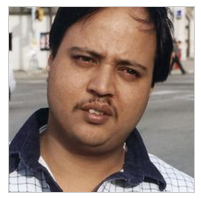 Joke
105
[Speaker Notes: We break it into aspects]
Justin Bieber Baptized In NYC Bathtub
Headline
Justin Bieber
Baptized
Bathtub
Headline 
Aspects
Bad.
His music sucks.
Expected 
Reactions
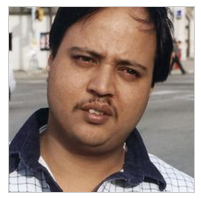 Joke
106
[Speaker Notes: We pick the aspect “Justin Bieber” and start writing our expected reactions.
I expect this is bad. His music sucks, he’s a bad role model.]
Justin Bieber Baptized In NYC Bathtub
Headline
Justin Bieber
Baptized
Bathtub
Headline 
Aspects
Bad.
His music sucks.
Expected 
Reactions
Violation 
Mechanism
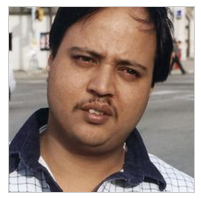 Joke
107
[Speaker Notes: But I can’t think of a violation mechanism for that.]
Justin Bieber Baptized In NYC Bathtub
Headline
Justin Bieber
Baptized
Bathtub
Headline 
Aspects
Bad.
His music sucks.
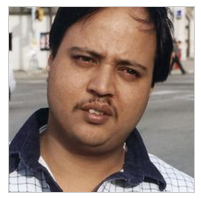 Joke
108
[Speaker Notes: So the I forget that chain of reasoning, and backtrack]
Justin Bieber Baptized In NYC Bathtub
Headline
Justin Bieber
Baptized
Bathtub
Headline 
Aspects
Bad.
His music sucks.
Associations
Bieber’s PR people
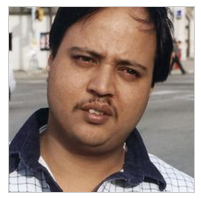 Joke
109
[Speaker Notes: Let’s try an association.
Bieber has PR people who cover up for his stupid behavior.
They’re the ones working hard to make it seem like he’s repentant.]
Justin Bieber Baptized In NYC Bathtub
Headline
Justin Bieber
Baptized
Bathtub
Headline 
Aspects
Bad.
His music sucks.
Associations
Bieber’s PR people
Unexpected Angle:
Expected Reaction: Bad
Angle: PR people are clever
Angle Reaction: Good.
Violation 
Mechanism
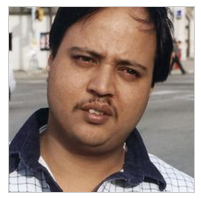 Joke
110
[Speaker Notes: Ah! And there’s a violation here!
Although we expect the headline to be bad, 
From the perspective of the PR people it’s good]
Justin Bieber Baptized In NYC Bathtub
Headline
Justin Bieber
Baptized
Bathtub
Headline 
Aspects
Bad.
His music sucks.
Associations
Bieber’s PR people
Unexpected Angle:
Expected Reaction: Bad
Angle: PR people are clever
Angle Reaction: Good.
Violation 
Mechanism
Prototype
…
…
…
…
Test
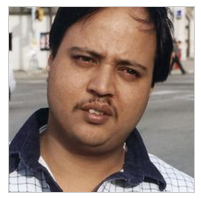 Never let it be said that Bieber’s PR people aren’t bringing new ideas to the table.
Joke
Joke
111
[Speaker Notes: “Never let it be said that Bieber’s PR people aren’t brining new ideas to the table.”]
Justin Bieber Baptized In NYC Bathtub
Headline
Justin Bieber
Baptized
Bathtub
Headline 
Aspects
Bad.
His music sucks.
Associations
Bieber’s PR people
Unexpected Angle:
Expected Reaction: Bad
Angle: PR people are clever
Angle Reaction: Good.
Violation 
Mechanism
Prototype
…
…
…
…
Test
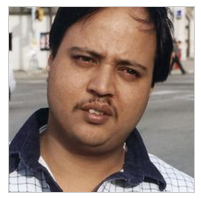 Never let it be said that Bieber’s PR people aren’t bringing new ideas to the table.
Joke
Joke
112
[Speaker Notes: And to get there we followed a train of thought, and did a little backtracking.]
Justin Bieber Baptized In NYC Bathtub
Headline
Justin Bieber
Baptized
Bathtub
Headline 
Aspects
Bad.
His music sucks.
Bieber’s PR people
Unexpected Angle:
Expected Reaction: Bad
Angle: PR people are clever
Angle Reaction: Good.
…
…
…
…
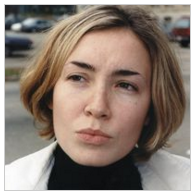 Joke
Joke
113
[Speaker Notes: We can write multiple jokes this way.]
Justin Bieber Baptized In NYC Bathtub
Headline
Justin Bieber
Baptized
Bathtub
Headline 
Aspects
Bad.
His music sucks.
Bad.
Dirty, Gross
Expected 
Reactions
Bieber’s PR people
Unexpected Angle:
Expected Reaction: Bad
Angle: PR people are clever
Angle Reaction: Good.
…
…
…
…
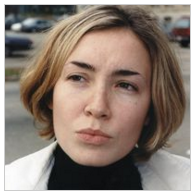 Joke
Joke
114
[Speaker Notes: If we start with Bathtub, we expect that to be dirty and gross]
Justin Bieber Baptized In NYC Bathtub
Headline
Justin Bieber
Baptized
Bathtub
Headline 
Aspects
Bad.
His music sucks.
Bad.
Dirty, Gross
Expected 
Reactions
Bieber’s PR people
Unexpected Angle:
Expected Reaction: Bad
Angle: PR people are clever
Angle Reaction: Good.
Unexpected Angle:
A Bieber fan who’d 
worship his dirty 
bathtub
Violation 
Mechanism
…
…
…
…
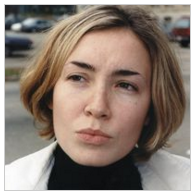 Joke
Joke
115
[Speaker Notes: But to a fan, that they’d worship him anyway.]
Justin Bieber Baptized In NYC Bathtub
Headline
Justin Bieber
Baptized
Bathtub
Headline 
Aspects
Bad.
His music sucks.
Bad.
Dirty, Gross
Expected 
Reactions
Bieber’s PR people
Unexpected Angle:
Expected Reaction: Bad
Angle: PR people are clever
Angle Reaction: Good.
Unexpected Angle:
A Bieber fan who’d 
worship his dirty 
bathtub
Violation 
Mechanism
…
Prototype
…
…
…
…
…
…
Test
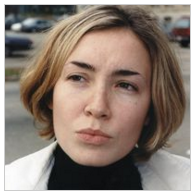 Joke
Joke
116
[Speaker Notes: That’s a different unexpected angle joke.]
Justin Bieber Baptized In NYC Bathtub
Headline
Justin Bieber
Baptized
Bathtub
Headline 
Aspects
Bad.
His music sucks.
Bad.
Dirty, Gross
Expected 
Reactions
Bieber’s PR people
Unexpected Angle:
Expected Reaction: Bad
Angle: PR people are clever
Angle Reaction: Good.
Unexpected Angle:
A Bieber fan who’d 
worship his dirty 
bathtub
Violation 
Mechanism
…
Prototype
…
…
…
…
…
…
Test
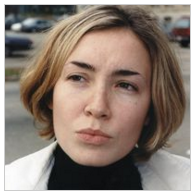 Oh my God!  Can I lick the tub?
Joke
Joke
117
HumorTools Study
20 users: Stanford undergraduates
Humor novices
60-80 minutes:
Tutorial on 20 microtasks
Humor Writing
Write jokes for 3 headlines
Rate jokes against The Onion (21 people)
118
[Speaker Notes: I ran a study on HumorTools using 20 Stanford undergraduates.]
HumorTools Study Headlines
PETA Seeks Copyright for Primate
A lawsuit filed by PETA claims that “monkey selfies” snapped by a macaque who stole a photographer’s camera should be considered the legal property of the macaque himself.
Can users synthesize humor?
Liquid Water Found on Mars
NASA revealed Monday that they have found evidence of liquid water on the Mars, pointing to the possibility of life on the red planet.
119
[Speaker Notes: I’m going to read you two headlines from the study.
…
The question is can users synthesize humor for them?]
HumorTools Evaluation
75% of participants were able to synthesize humor

25% of the HumorTools jokes were rated funny
120
[Speaker Notes: The evaluation showed that 
75% of participatns were able 
25% of the jokes were rated funny]
PETA Seeks Copyright for Primate
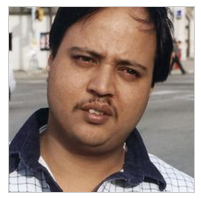 This is why you always get the macaque to sign a release.
This is great news for animal rights. 
Now my neighbor can take my dog to court instead of me the next time he deposits some of his “legal property” in their front lawn.
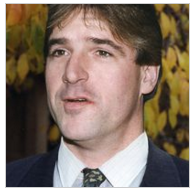 121
[Speaker Notes: Let me read show you some jokes:

For the PETA headline where PETA seeks copyright for primate
Here are two jokes for this headline:
(read)
Both have the look and feel of the Onion, and are amusing.]
PETA Seeks Copyright for Primate
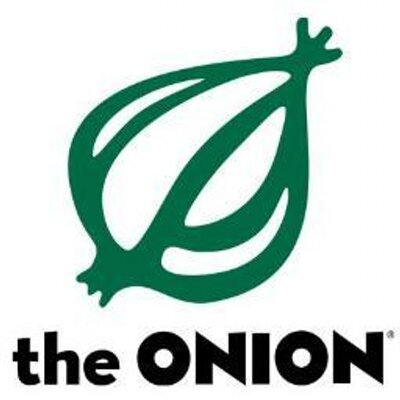 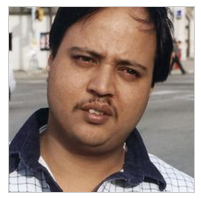 This is why you always get the macaque to sign a release.
47% Funny
This is great news for animal rights. 
Now my neighbor can take my dog to court instead of me the next time he deposits some of his “legal property” in their front lawn.
HumorTools
62% Funny
122
[Speaker Notes: The first one was actually written by The Onion.
The second was synthesized with HumorTools

Raters found the HumorTools joke funnier than The Onion]
Liquid Water Found on Mars
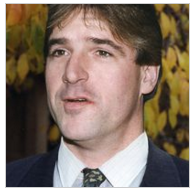 I think it’s more convenient for me to get it from the tap.
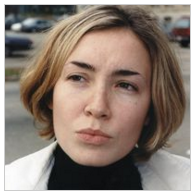 In other news, Pluto has been called even less of a planet now.
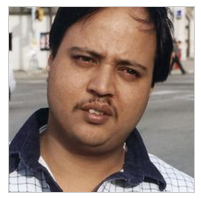 Sounds refreshing!
123
[Speaker Notes: For the Mars headline where Liquid Water Found on Mars, indicting the strong possibility of life on the red planet.
Here are three jokes for this headline:
(read)
All 3 have the look and feel of the Onion, and are amusing.]
Liquid Water Found on Mars
I think it’s more convenient for me to get it from the tap.
HumorTools
45% Funny
In other news, Pluto has been called even less of a planet now.
HumorTools
45% Funny
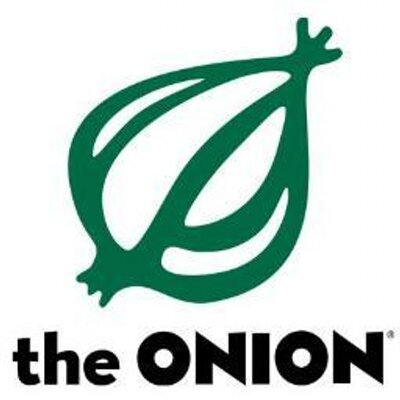 Sounds refreshing!
15% Funny
124
[Speaker Notes: The first two are humorTools
And “sounds refreshing” is The Onion
Both HumorTools jokes were funnier than The Onion]
Future: Continuous Improvement
Theory + Examples
Model + System + Study
125
[Speaker Notes: This is on-going work. 
I can continue to improve the system by finding areas of improvement in jokes
and looking for more microtasks and constraints to generate jokes]
Grant: Be funnier than the Onion
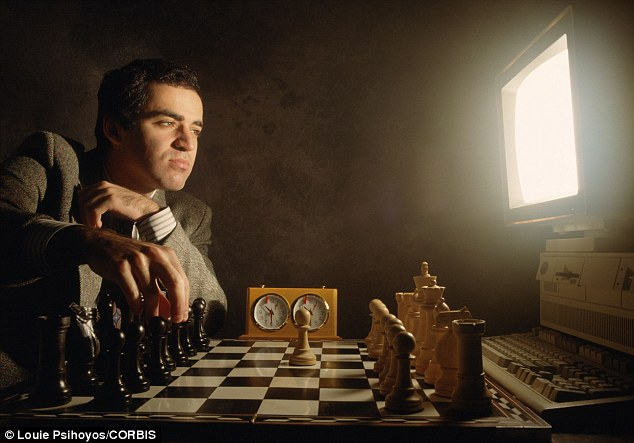 126
[Speaker Notes: I have a grant to fund myself and 6 students this summer to be funnier than The Onion and release HumorTools]
HumorTools Summary: Decomposing Creativity
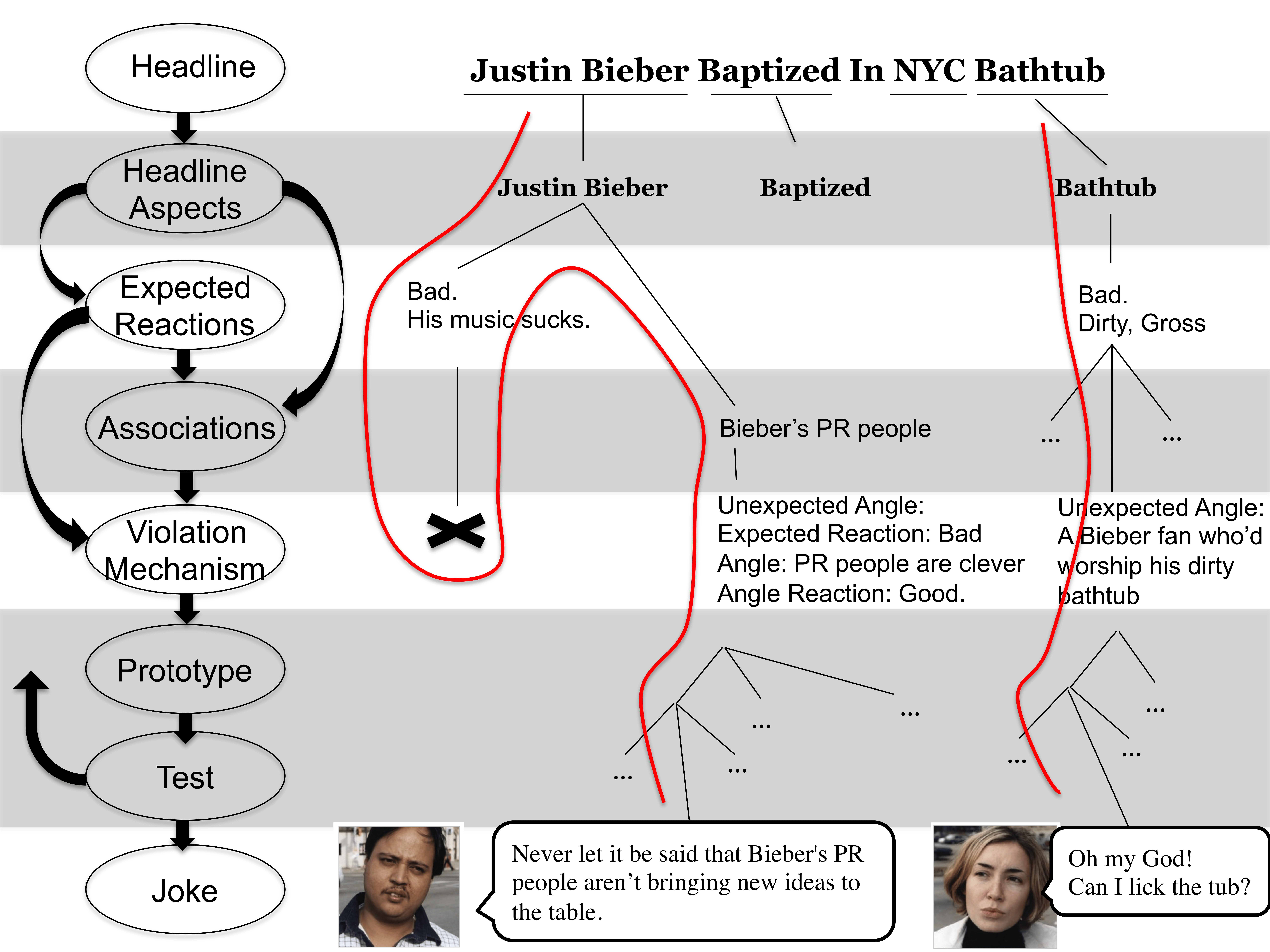 127
[Speaker Notes: HumorTools decomposes creativity by posing it as a constraint satisfaction that is satisfied by having people search over conceptual spaces and adapt to the headline. 

Not every path works, so we need backtracking when necessary.]
Future Work
128
Crowdsource HumorTools
Headline
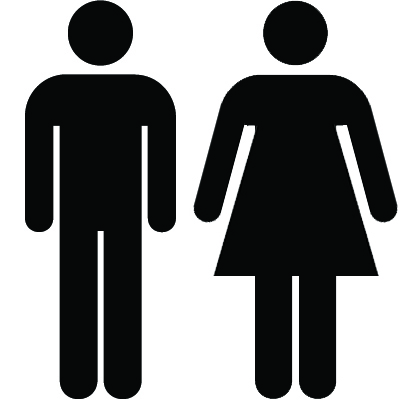 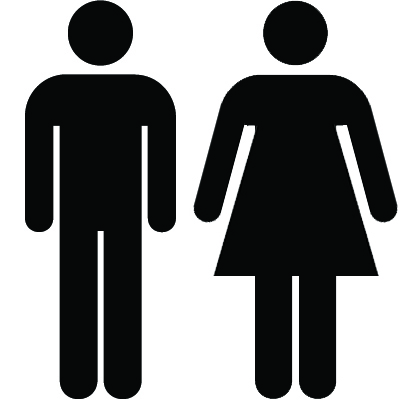 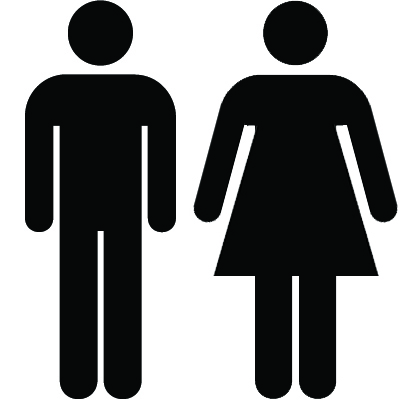 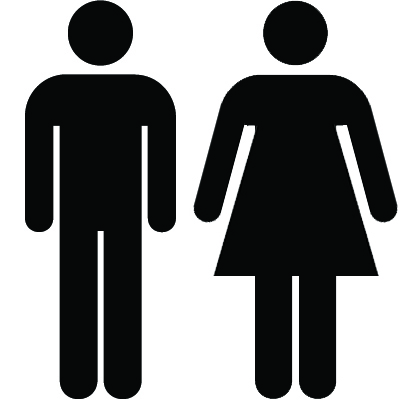 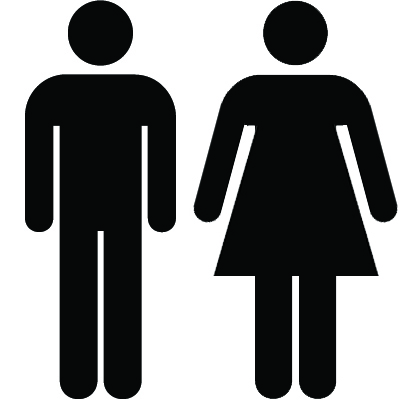 Associations
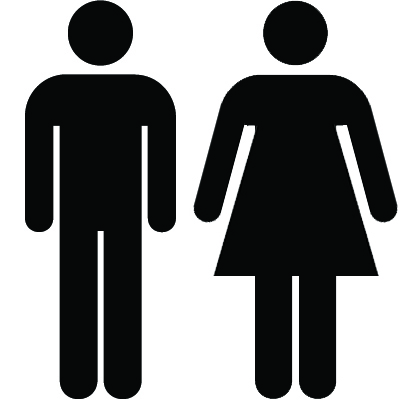 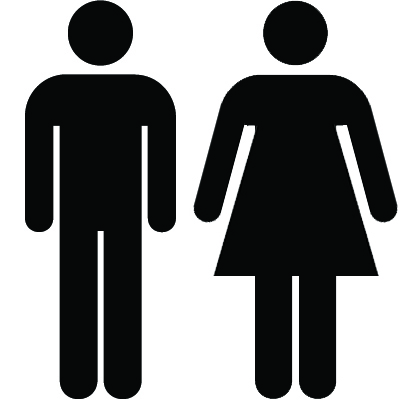 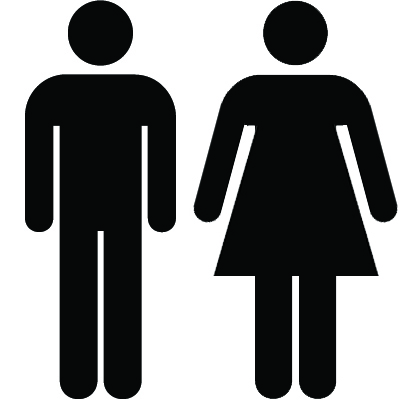 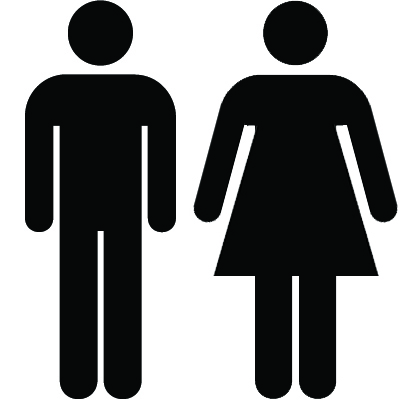 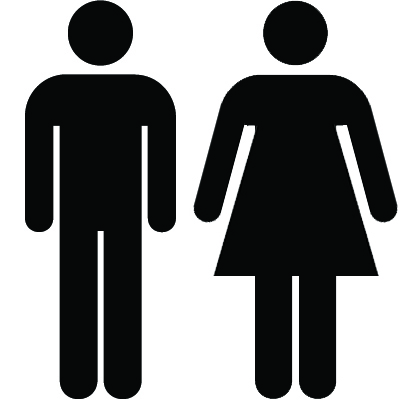 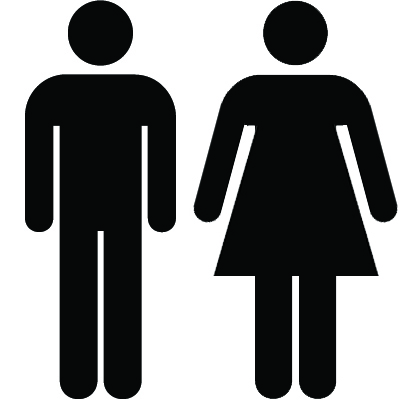 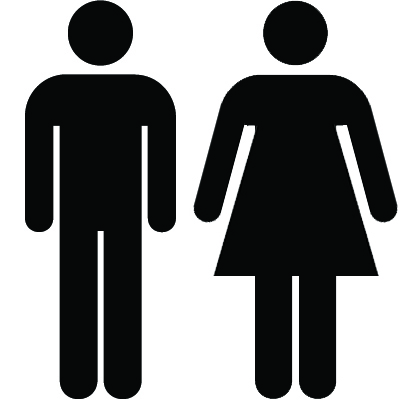 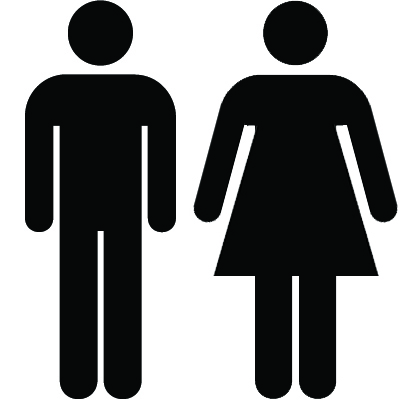 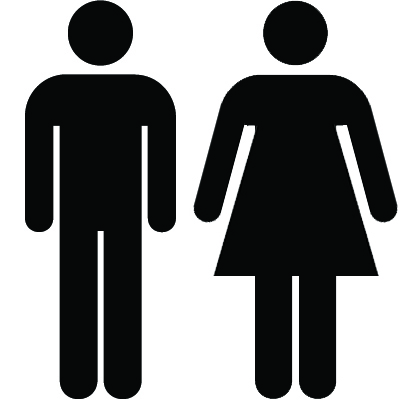 ExpectationViolation
Joke
129
[Speaker Notes: For HumorTools so far, each joke is actually completed by one person.
Distribute the creation of a joke by having people brainstorm associations and build on them.
Or build on the associations of others to see new expectation mechanisms they could lead to.]
Automate Some Microtasks Train ML system with user collected data
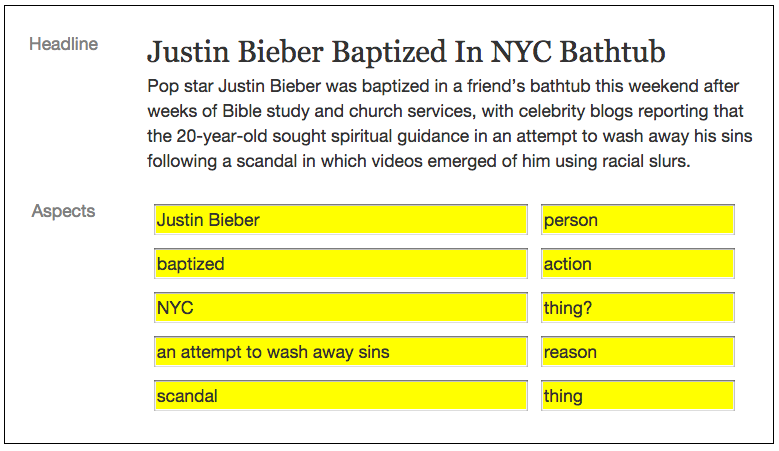 Entity extraction
Sentiment analysis
Semantic parsing
130
[Speaker Notes: HumorTools is currently done completely by people, but since each microtask is fairly small, we could start to 
Train Machine learning systems with user-collected data, leading to hybrid human-computer joke generation]
Extend HumorTools Approach to Other Creative, Open-Ended Domains
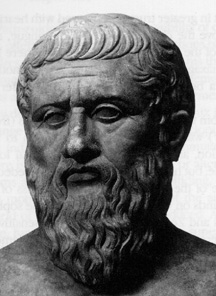 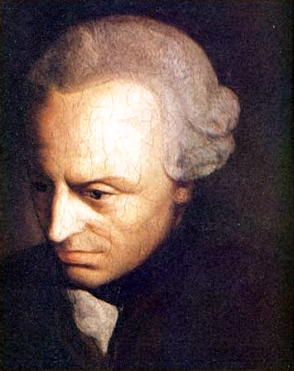 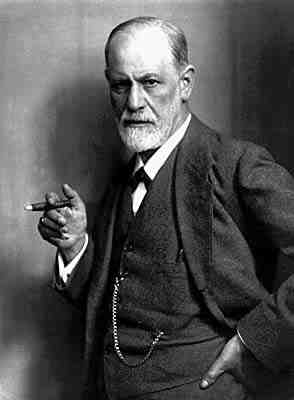 Synthesize theories
Step 1
Analyze examples for 
concrete mechanisms
Step 2
Apple Stores
Best Buy
Step 3
Identify microtasks that 
define the search space
Alternative Thing
Define Constraints
Step 4
Violation Mechanism
131
[Speaker Notes: I want to extend the HumorTools approach to other creative and open-ended domains.
I can follow the same meta-approach: …]
New Domain: Persuasive Argumentation
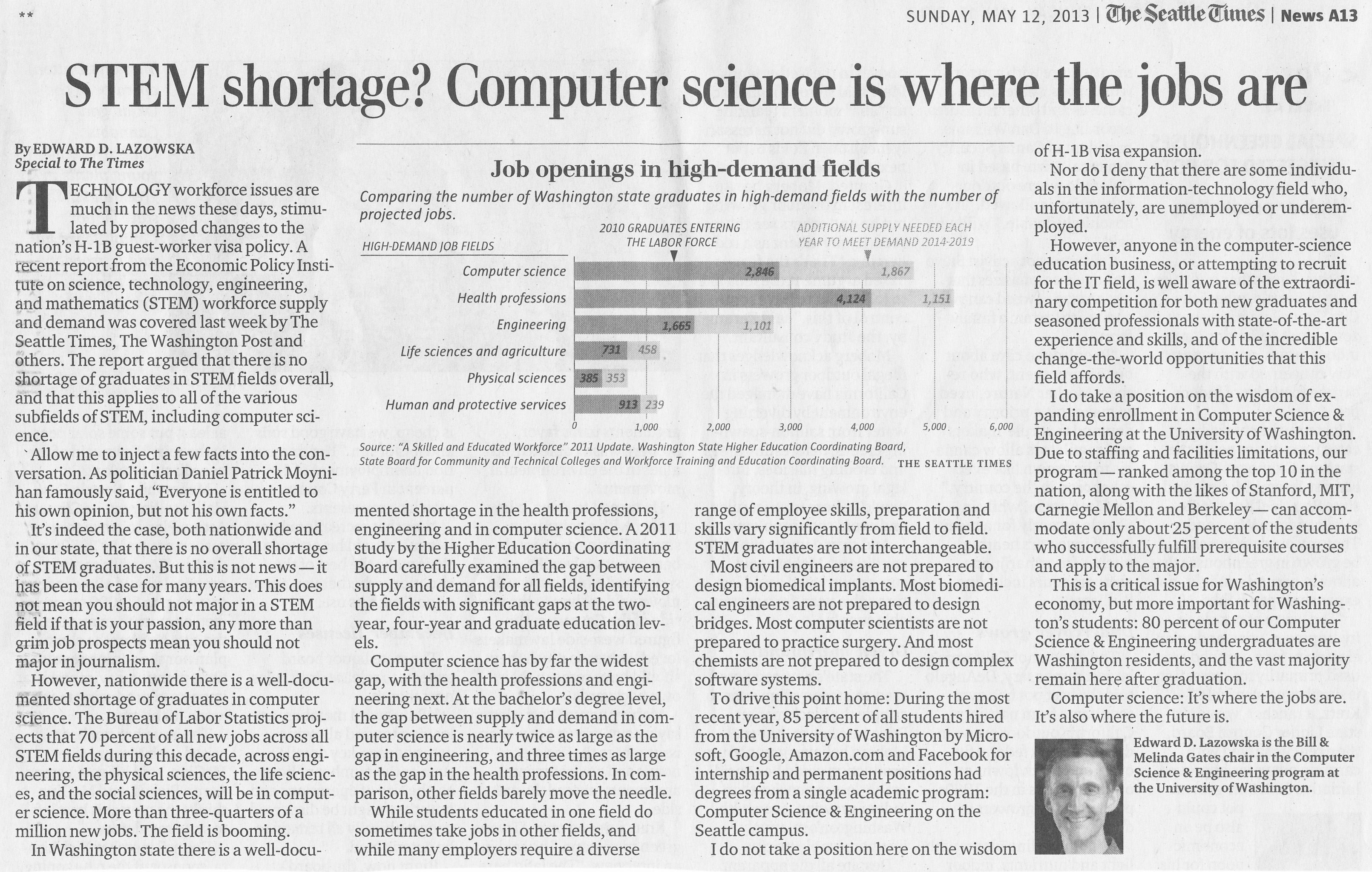 132
[Speaker Notes: In 1-2 years I will extend this to writing persuasive argumentation.]
New Domain: Persuasive Argumentation
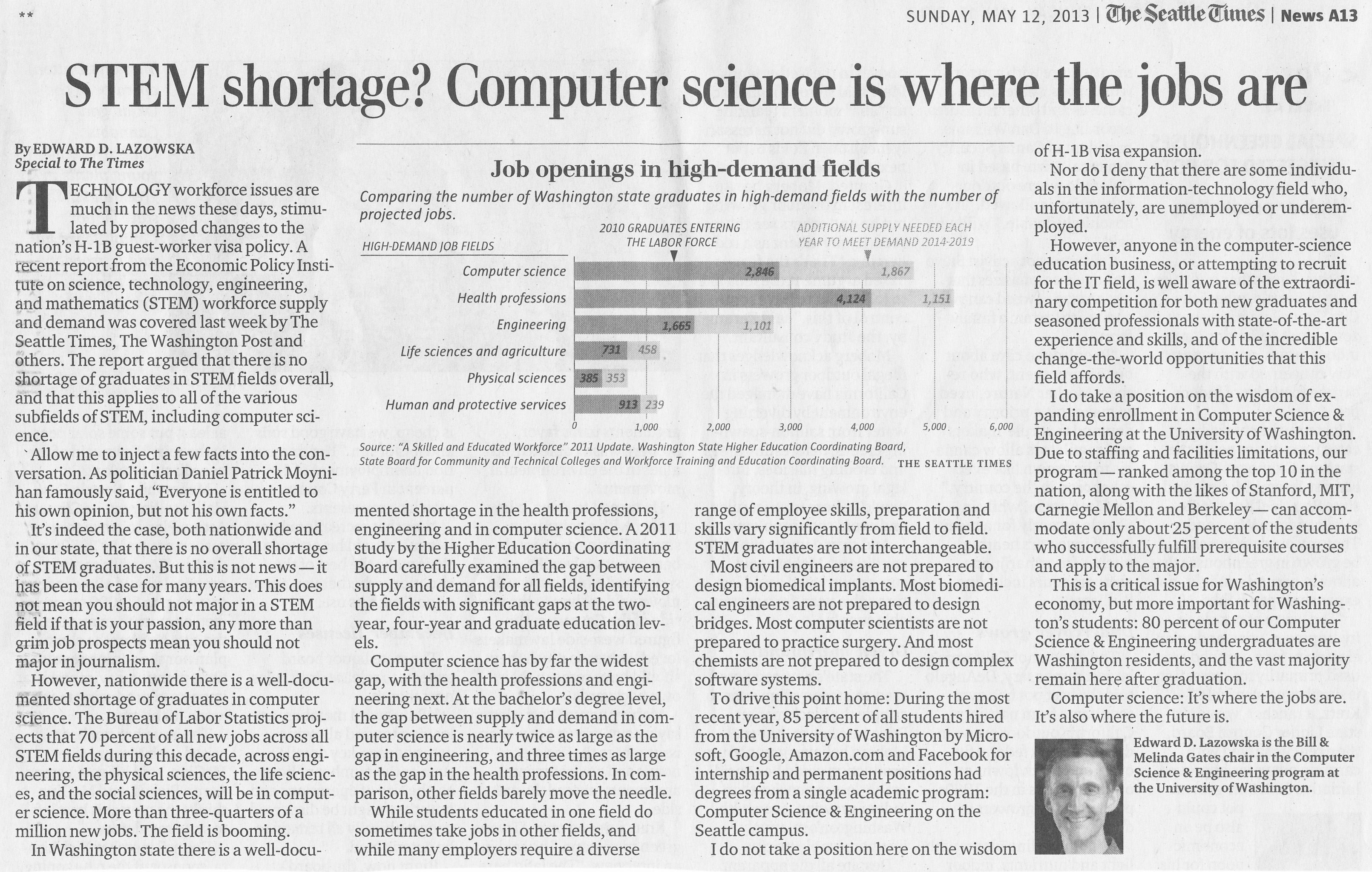 Step 1
Synthesize theories 
Rhetoric
Step 2
Analyze Op-Eds for mechanisms
Metaphor
Step 3
Identify microtasks that define the search space
Find facts to support arguments
Step 4
Define constraints
Thesis Statement
133
[Speaker Notes: The theories come from the long tradition of rhetoric.
I can analyze op-eds for mechanisms like metaphor
Microtasks might be finding facts to support arguments
The the major constraint is to have a thesis that you can support.]
Vision:Answer Social and Scientific Questions
Constraint
Scrape MTurk
Data Set
Research Question
Evaluation Mechanism
How do people search 
for work on Mturk?
Use Revealed Preferences
to infer search strategy
134
[Speaker Notes: 7-10 years out, I want to tackle the open ended problem of answering social and scientific questions.
I have also done research in Economics.
Research in economics involves 3 things:
A question
A dataset
An evaluation mechanism.
And they all have to work together – that’s the tough constraint that lives in this tiny intersect.]
Parallelize Science
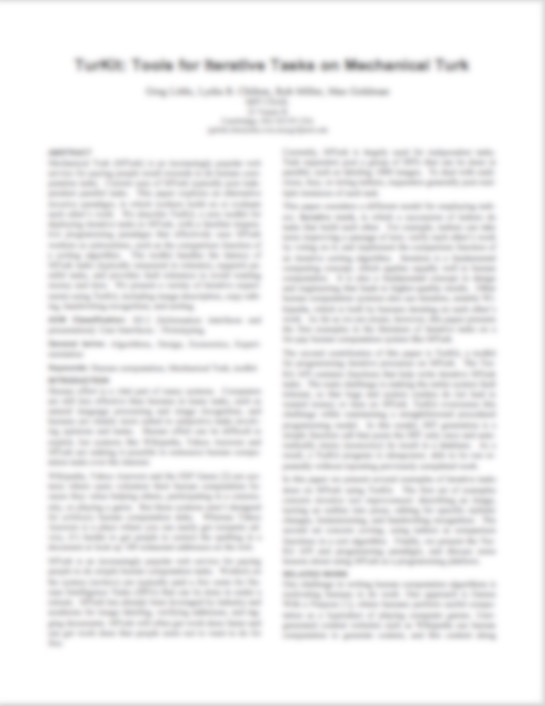 Research Question
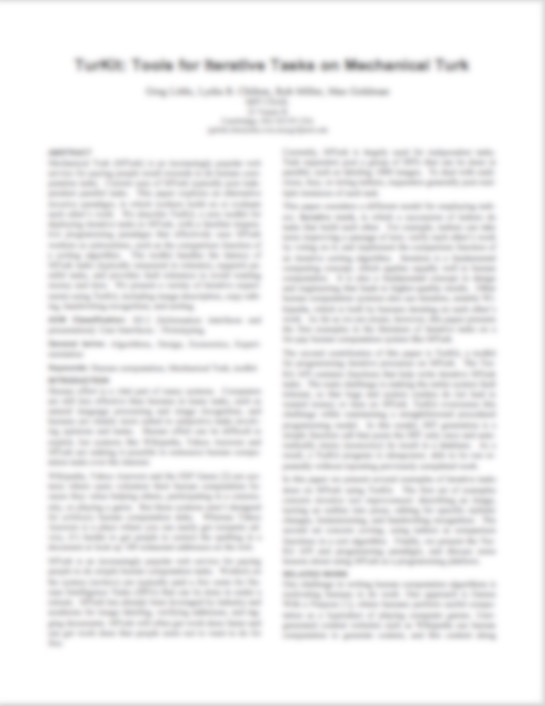 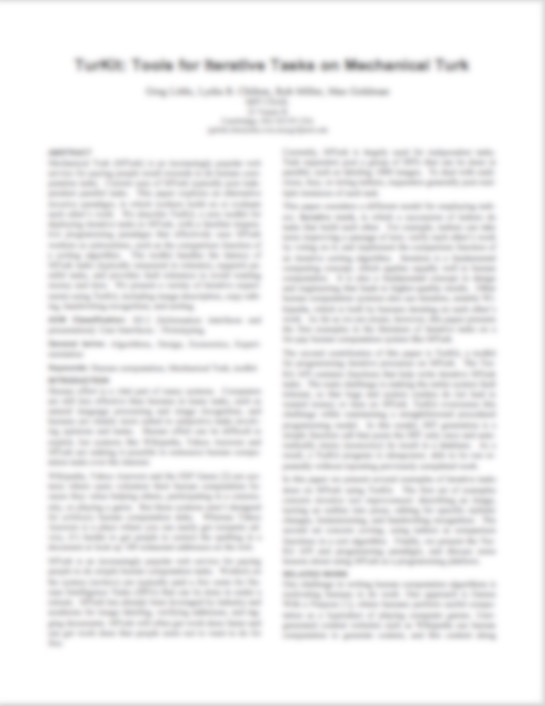 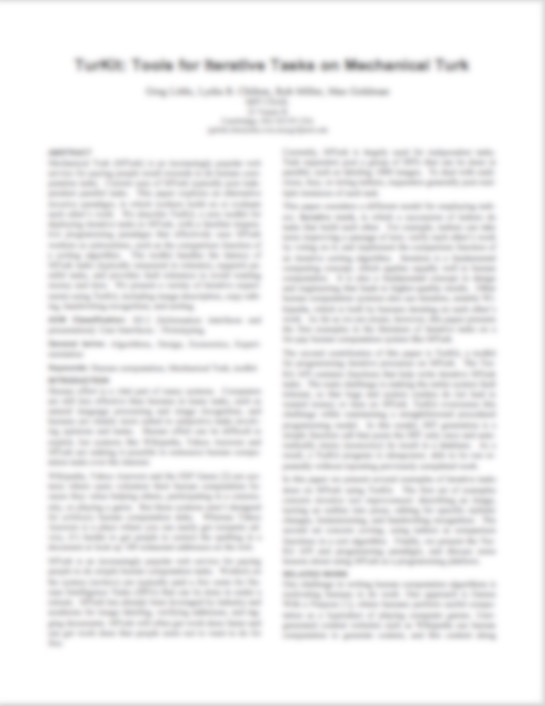 Data set
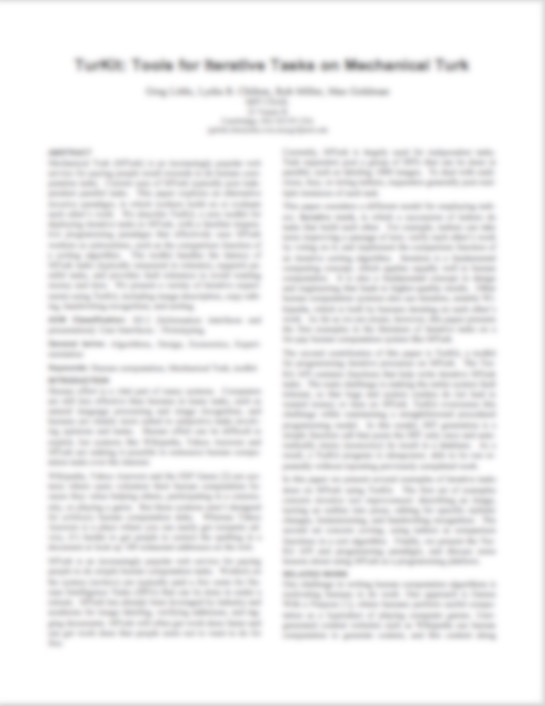 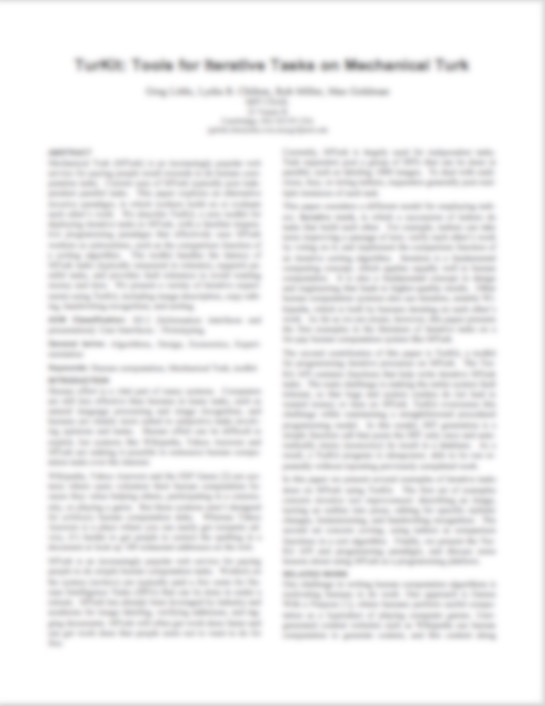 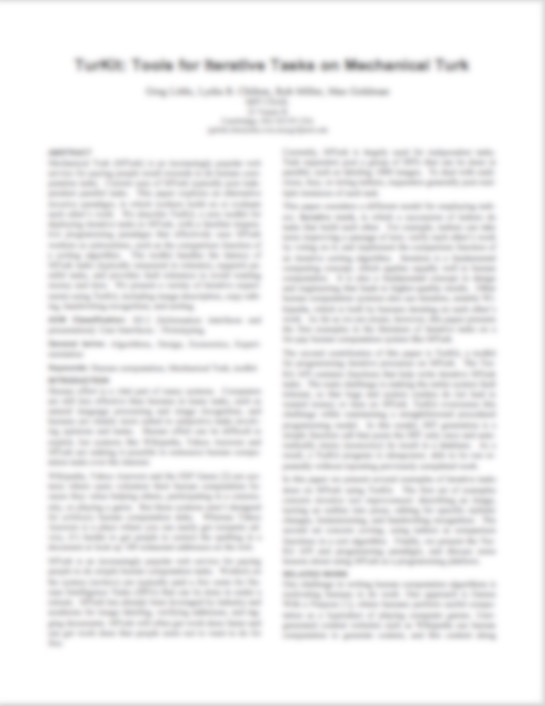 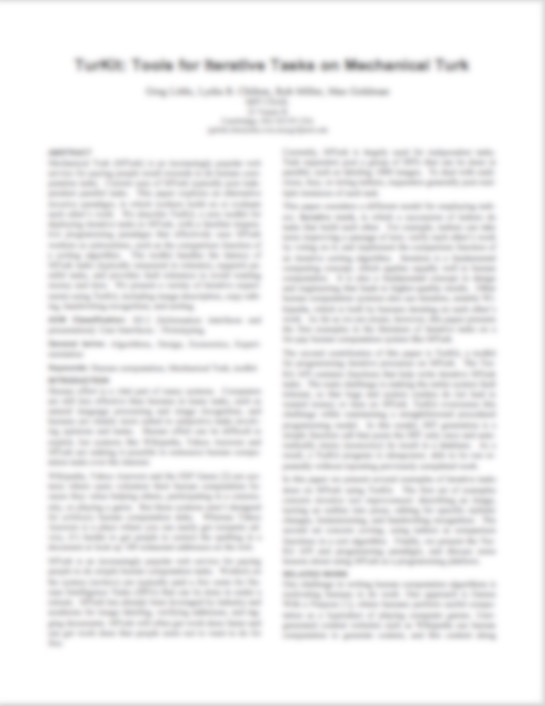 EvaluationMechanism
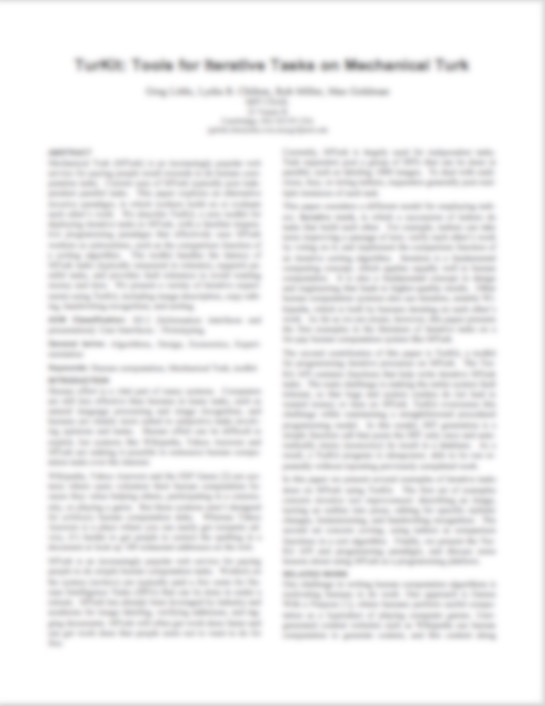 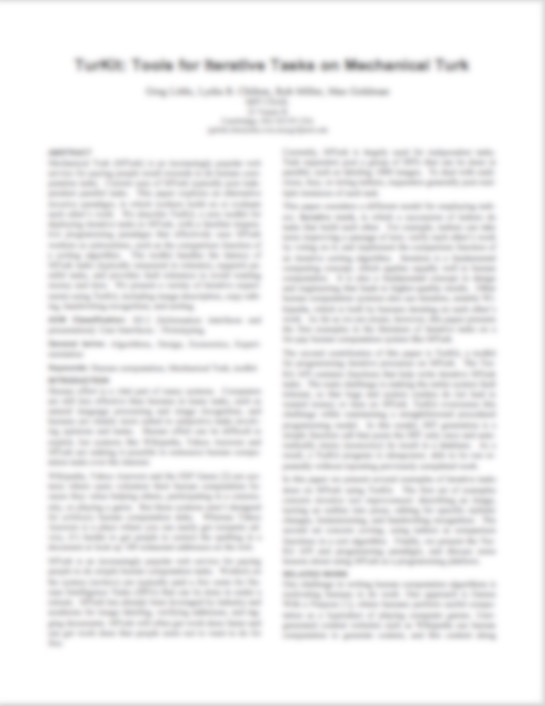 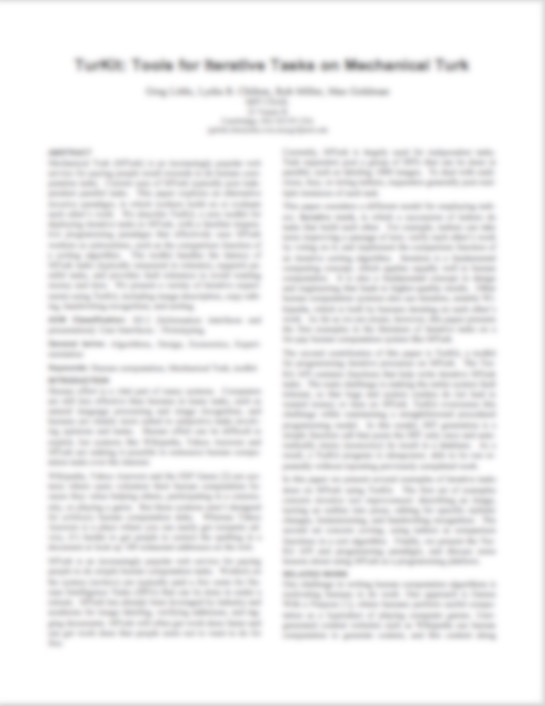 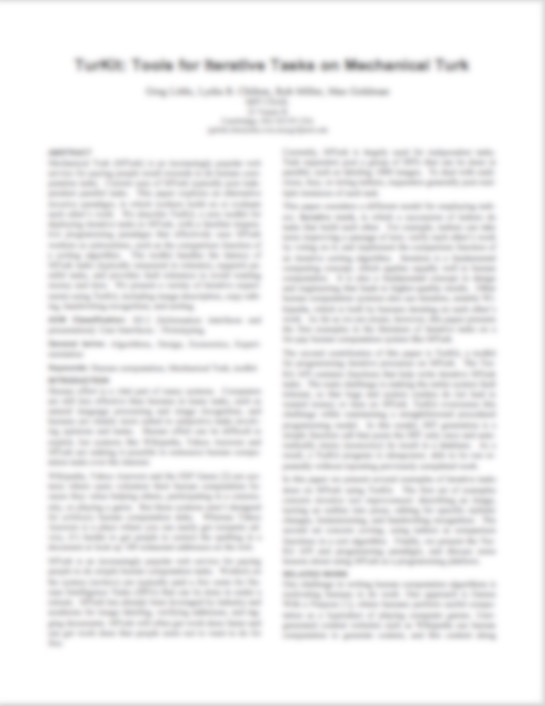 135
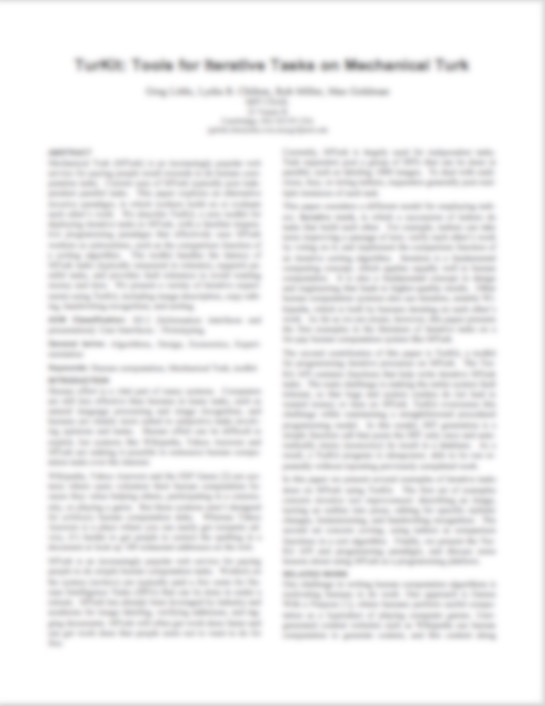 [Speaker Notes: We don’t have to wait for one person to magically have all three of these come together.
We can parallelize the search.

We mine the literature for questions, datasets, evaluation mechanisms
We use the crowd to conduct a search process over these things. Backtracking when they fail. 
Exploring many ideas in parallel.]
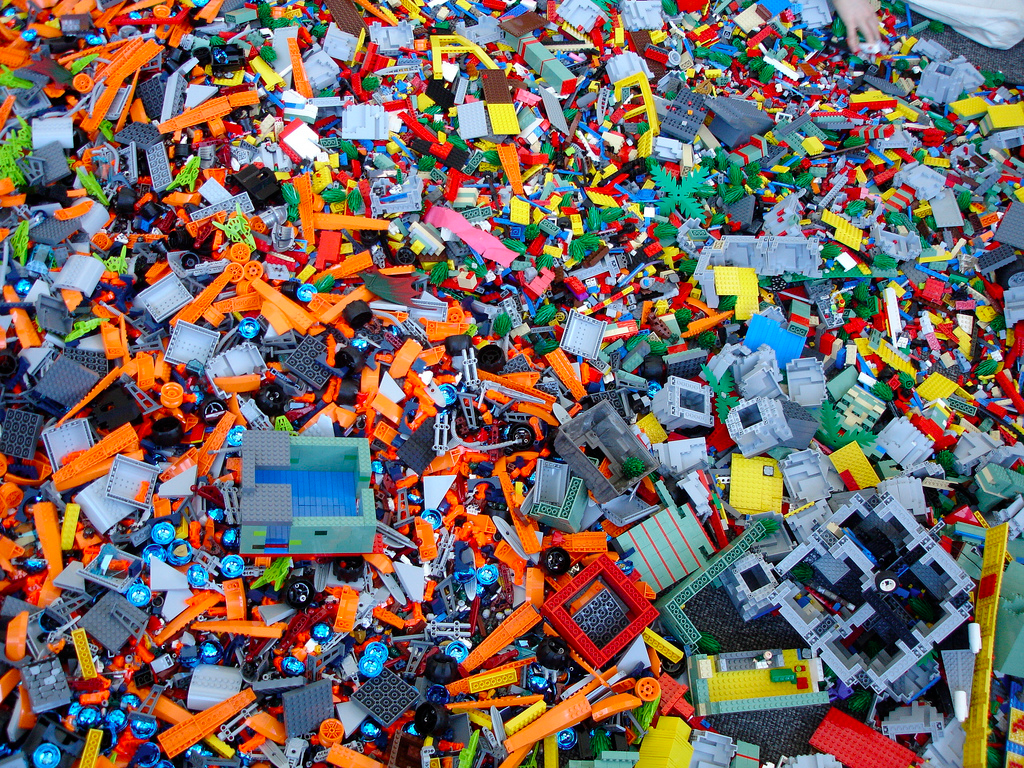 We can systematically solve
open-ended problems by
combining human and machine abilities
with adaptive crowd algorithms.
136
[Speaker Notes: I am going to continue to push this idea:
{THESIS}]
Increasingly Adaptive Mechanisms
1
TurKit
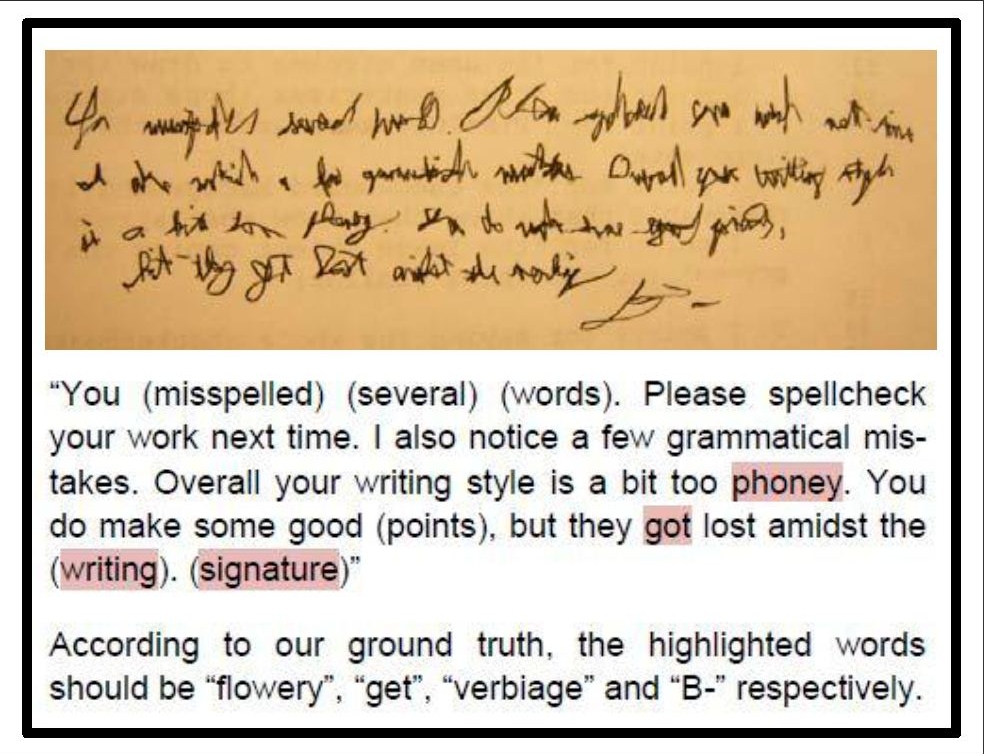 Improve-and-Vote
2
Cascade
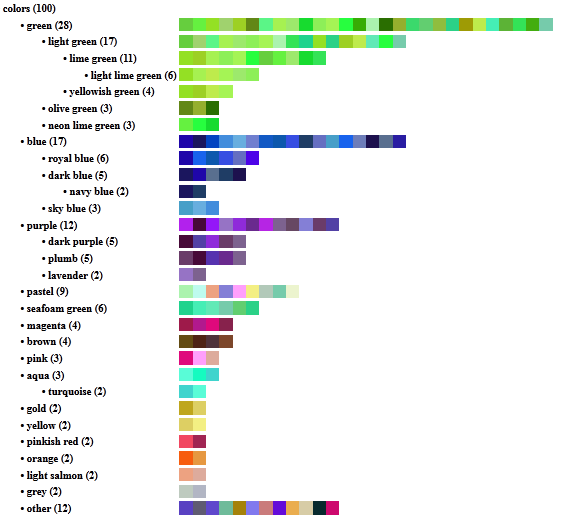 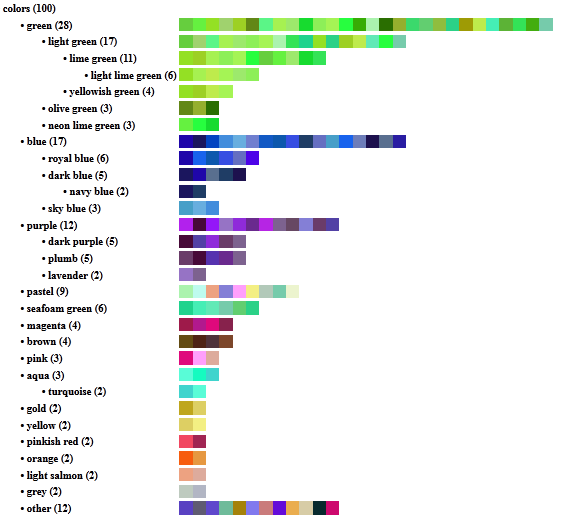 Recursive Generate-and-Test
3
Frenzy
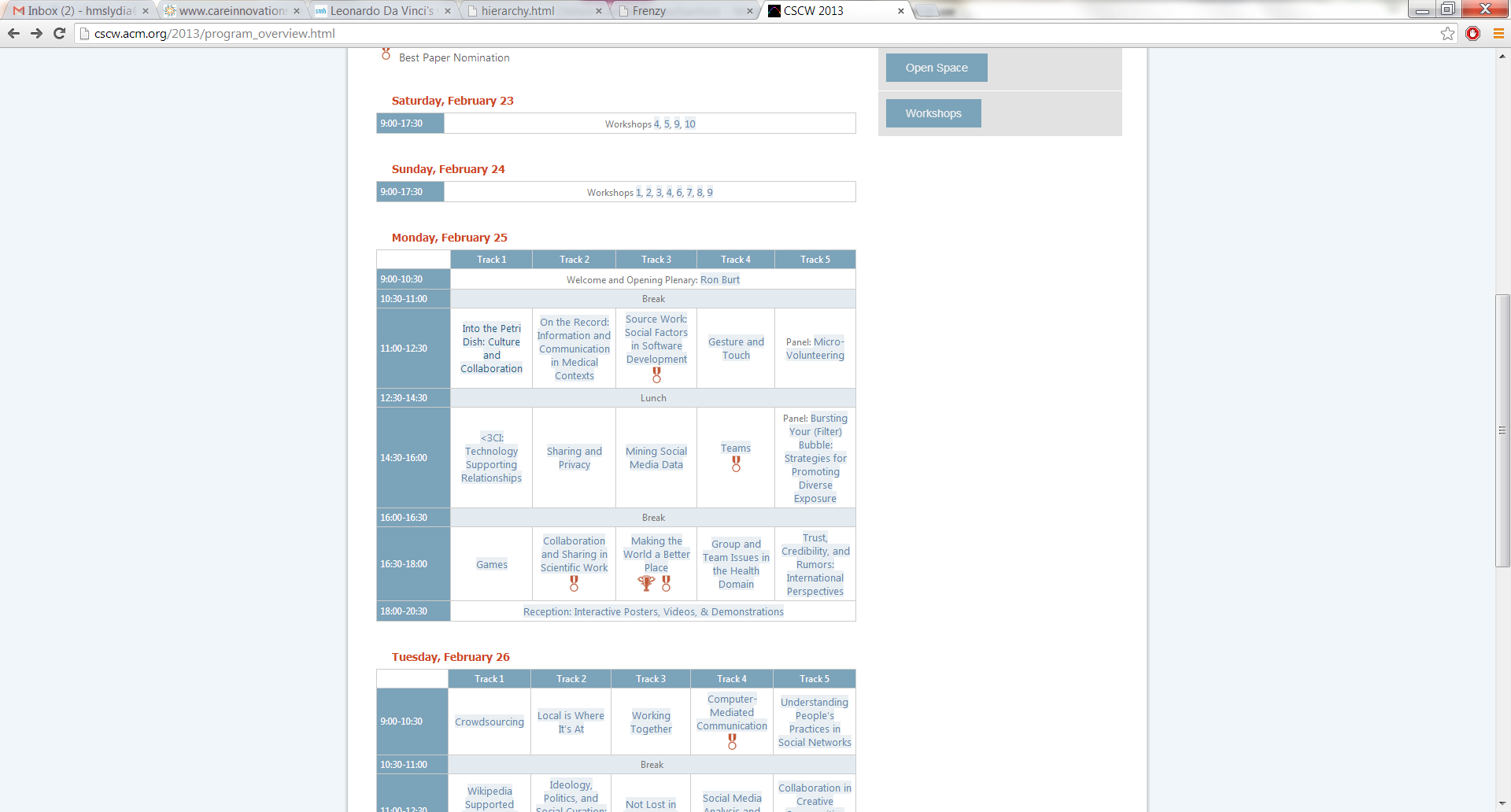 Goals with scaffolding
4
HumorTools
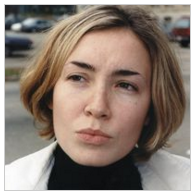 Satisfy a constraint by searching a conceptual space
137
[Speaker Notes: I did foundational work on crowd algorithms
I introduced increasingly adaptive algorithmic mechanisms 

{READ}]
Adaptive Crowd Algorithms 
For Open-Ended Problems
1
TurKit
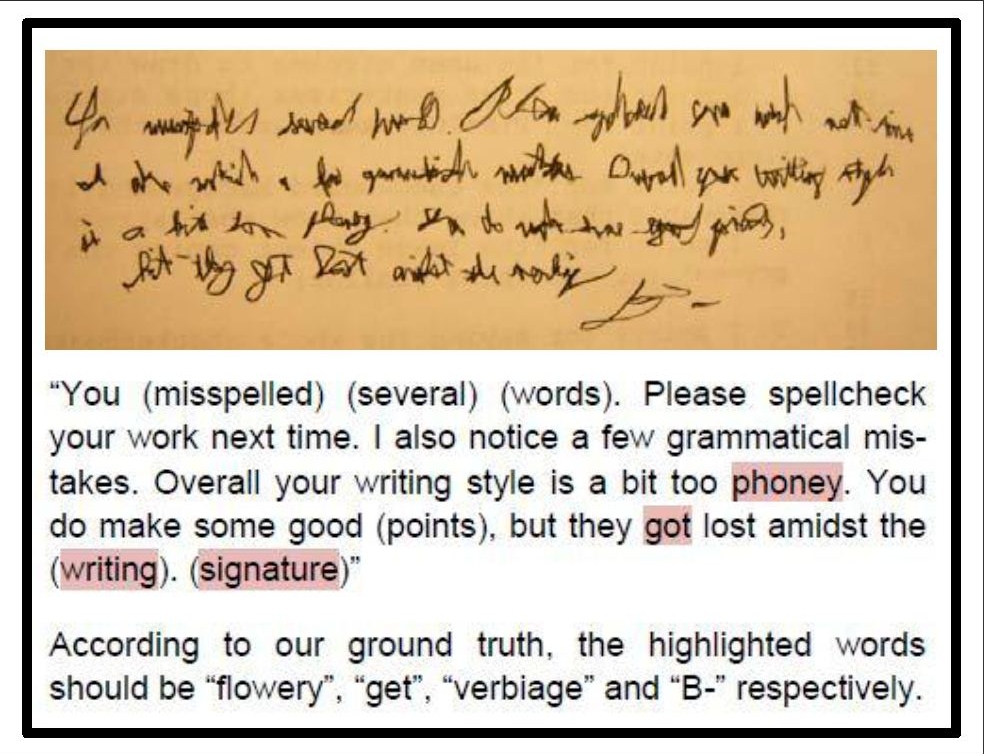 Problems too hard for one person
2
Cascade
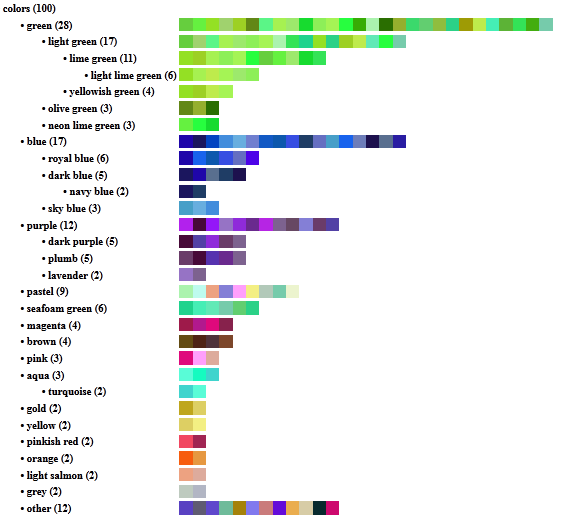 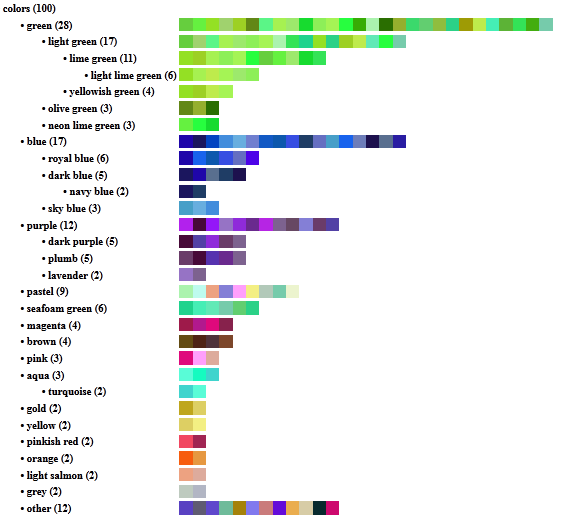 Problems too big for one person
3
Frenzy
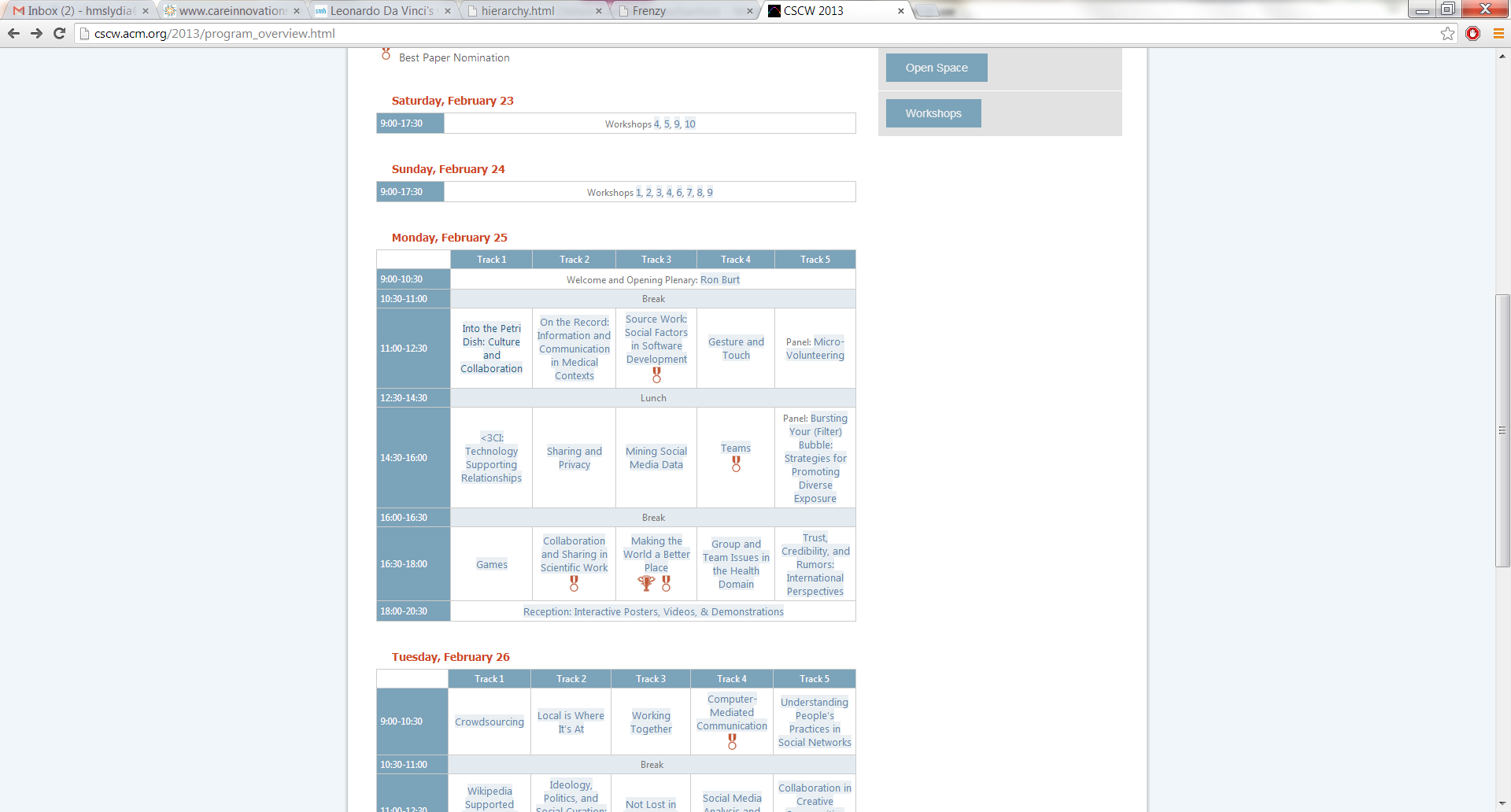 Problems too ill-defined to automate
4
HumorTools
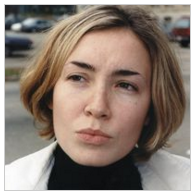 Problems that require creativity
Lydia Chilton
University of Washington
138
[Speaker Notes: And demonstrated that adaptive crowd algorithms can solve problems that are
hard, big, ill-defined, and require creativity.

You’ve been a great audience,
I’m happy to take your questions!]
User Comments
[Associations] helped me think of jokes in a wider conceptual space than I previously had.” (p9)
Before this, I never really knew where to start with joke writing I just kind of sat and thought until I came up with something. (p5)
139